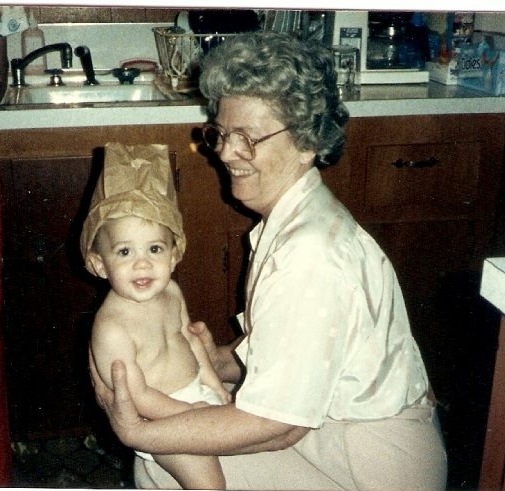 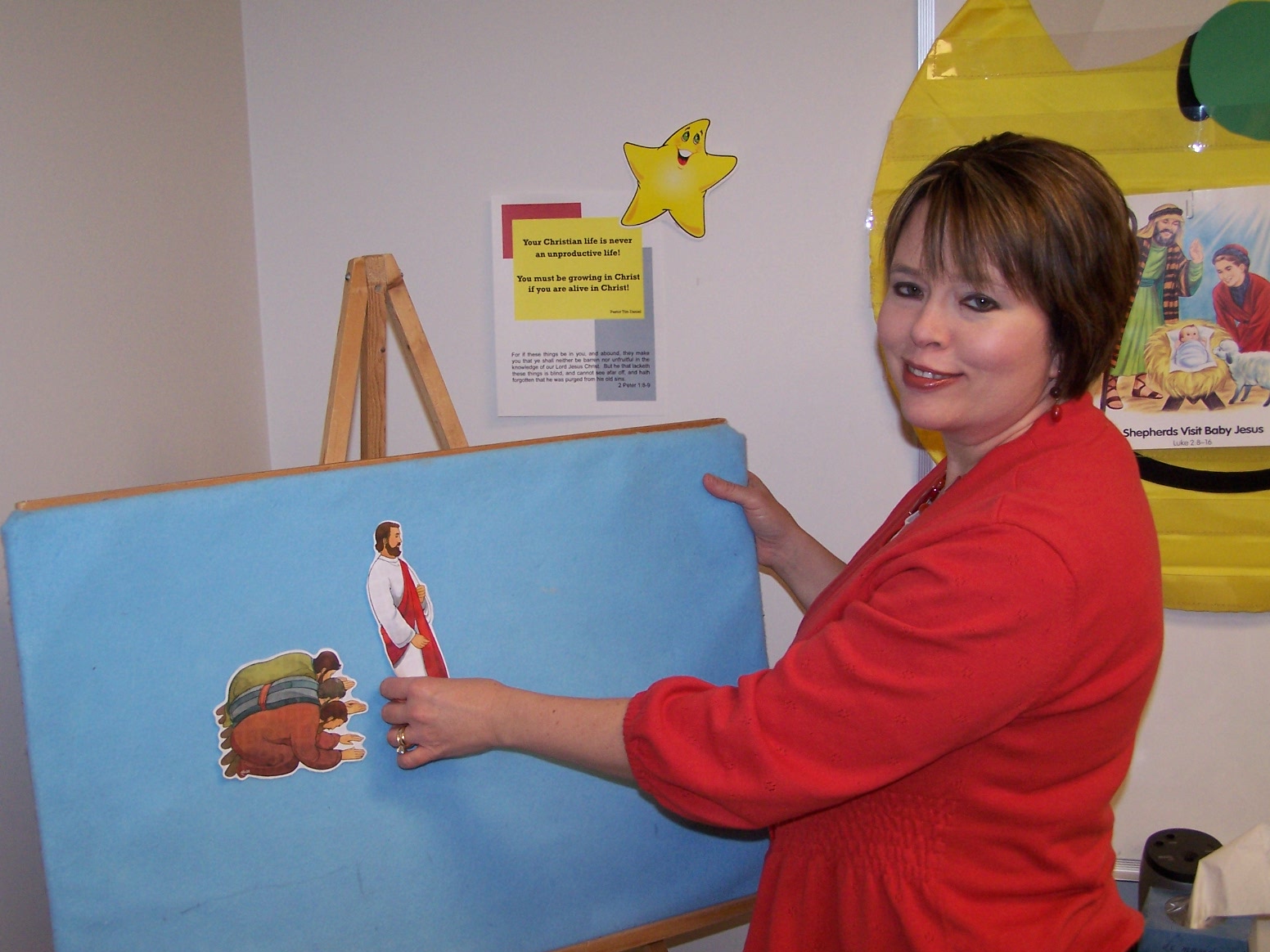 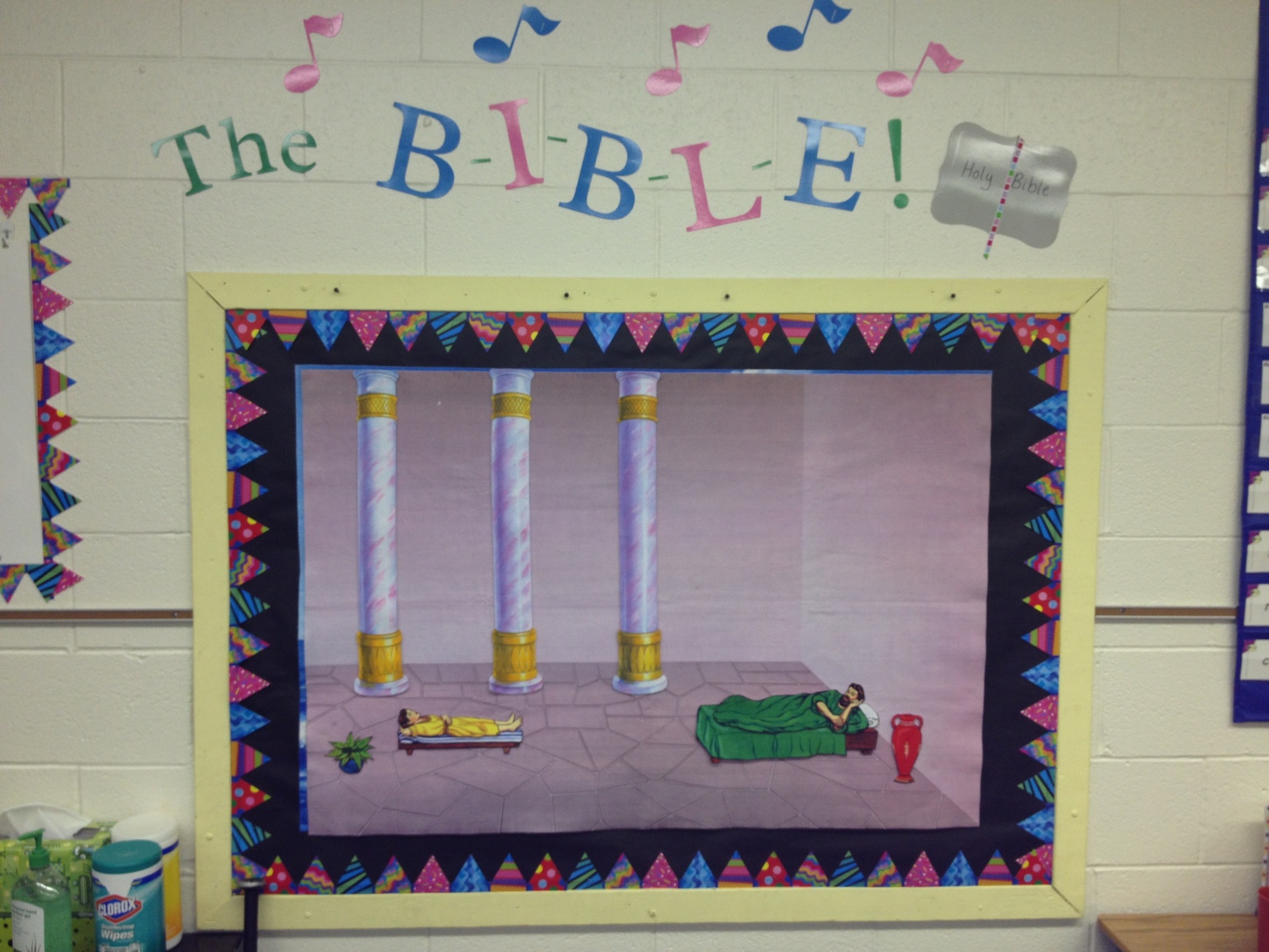 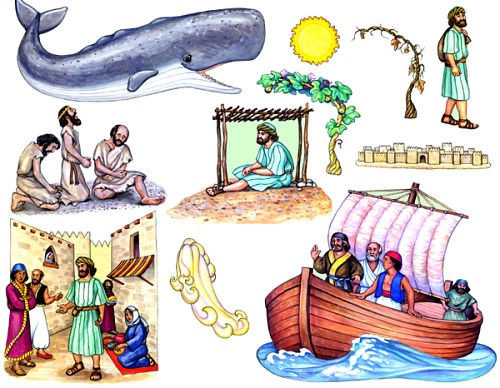 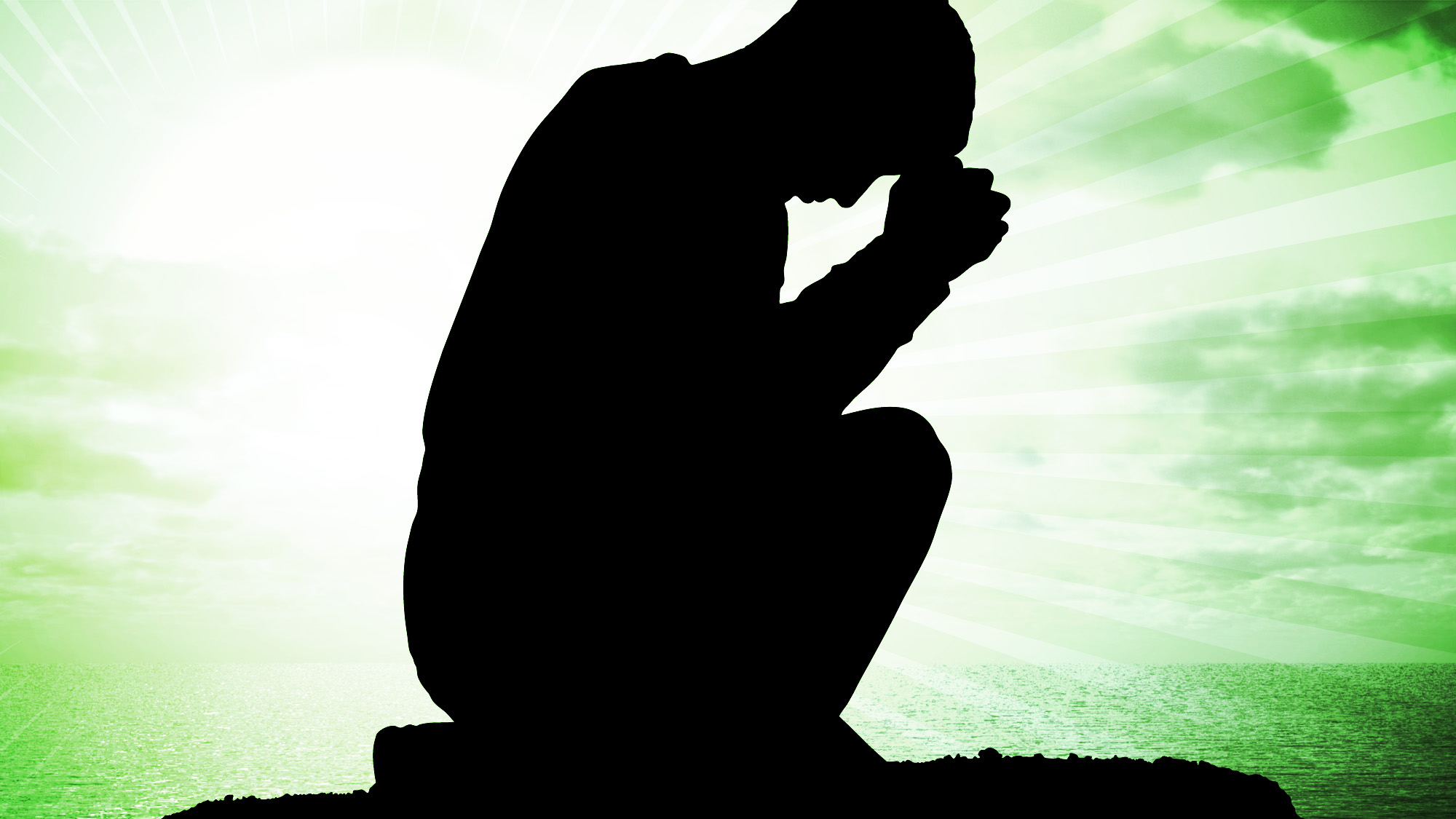 LORD,
I want to
Change!
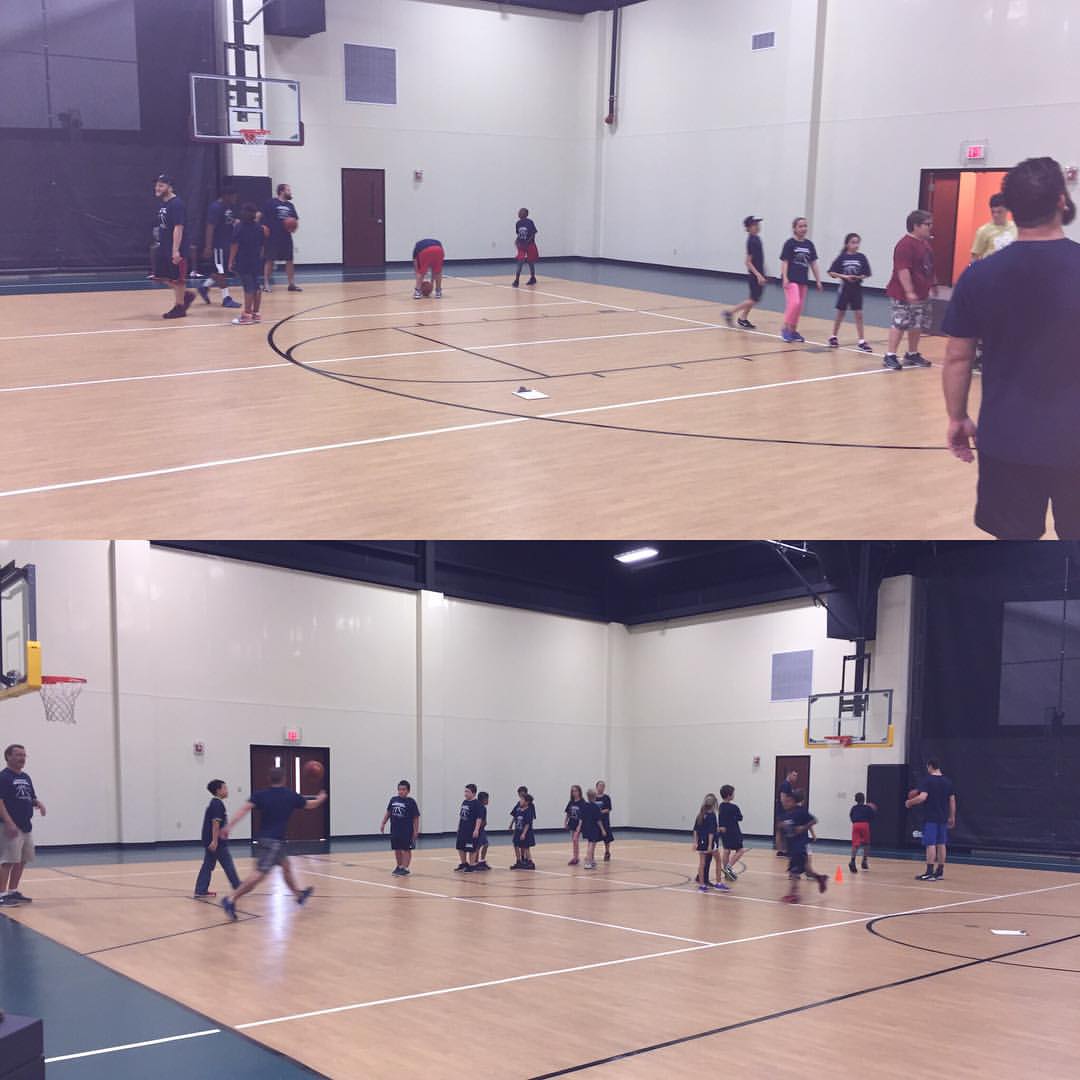 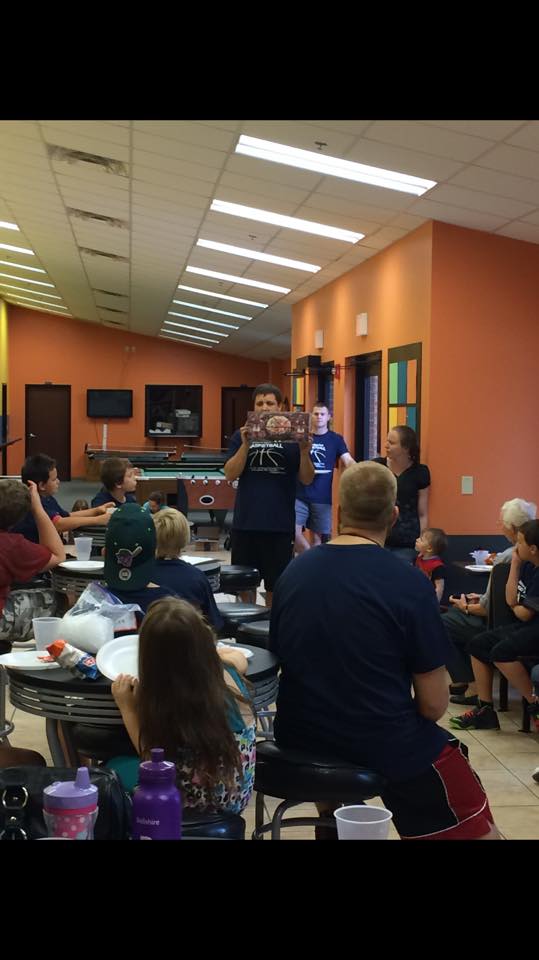 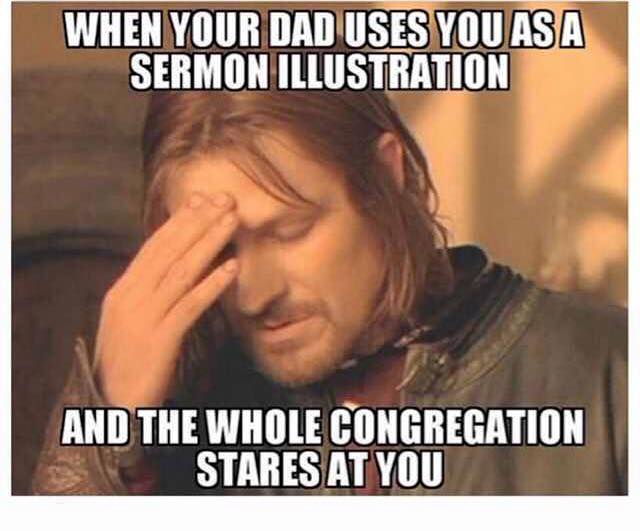 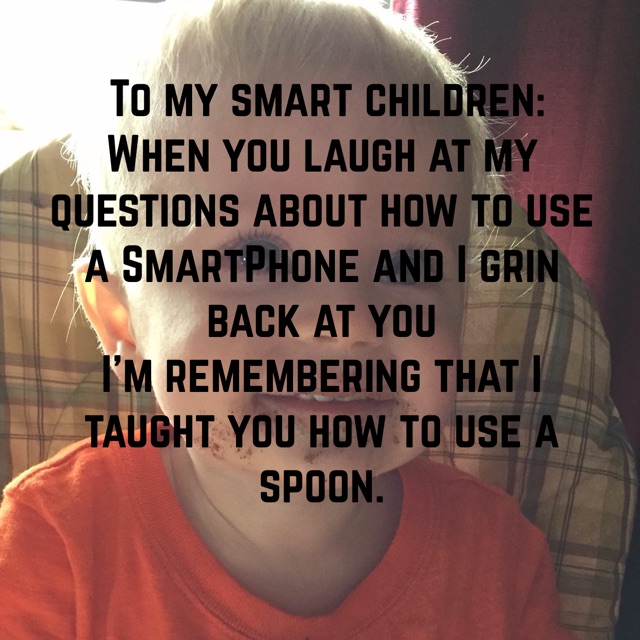 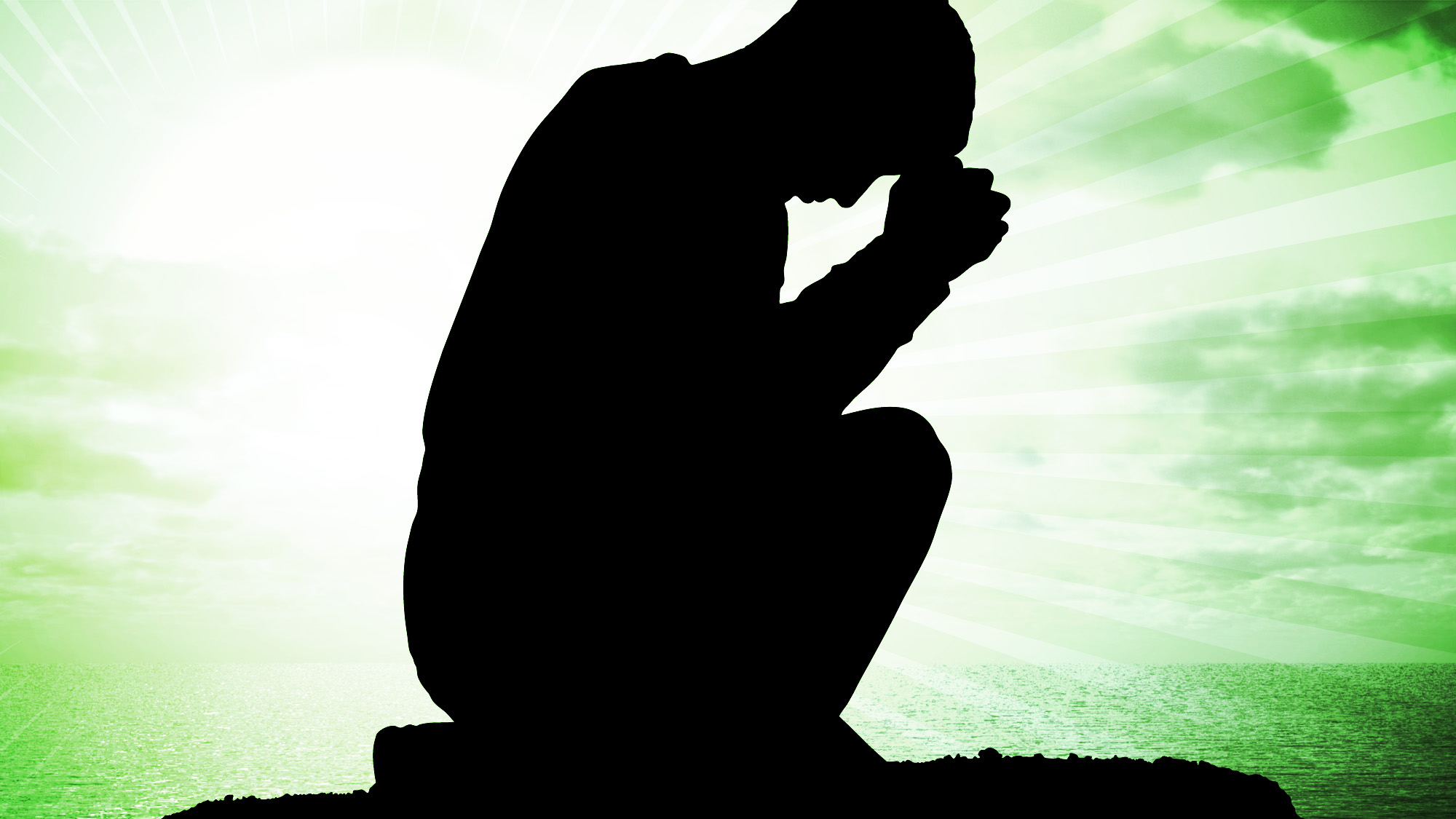 LORD,
I want to
Change!
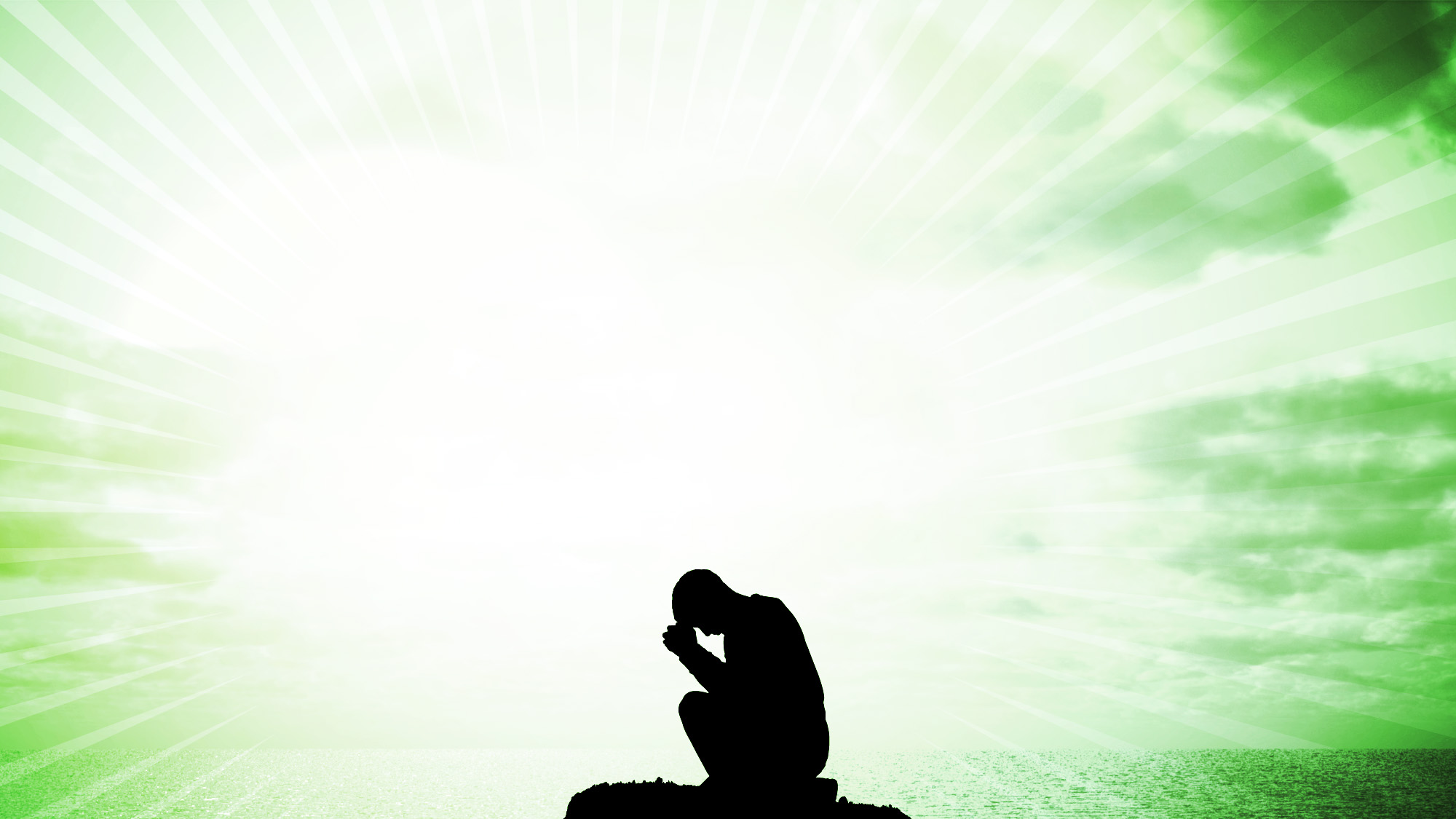 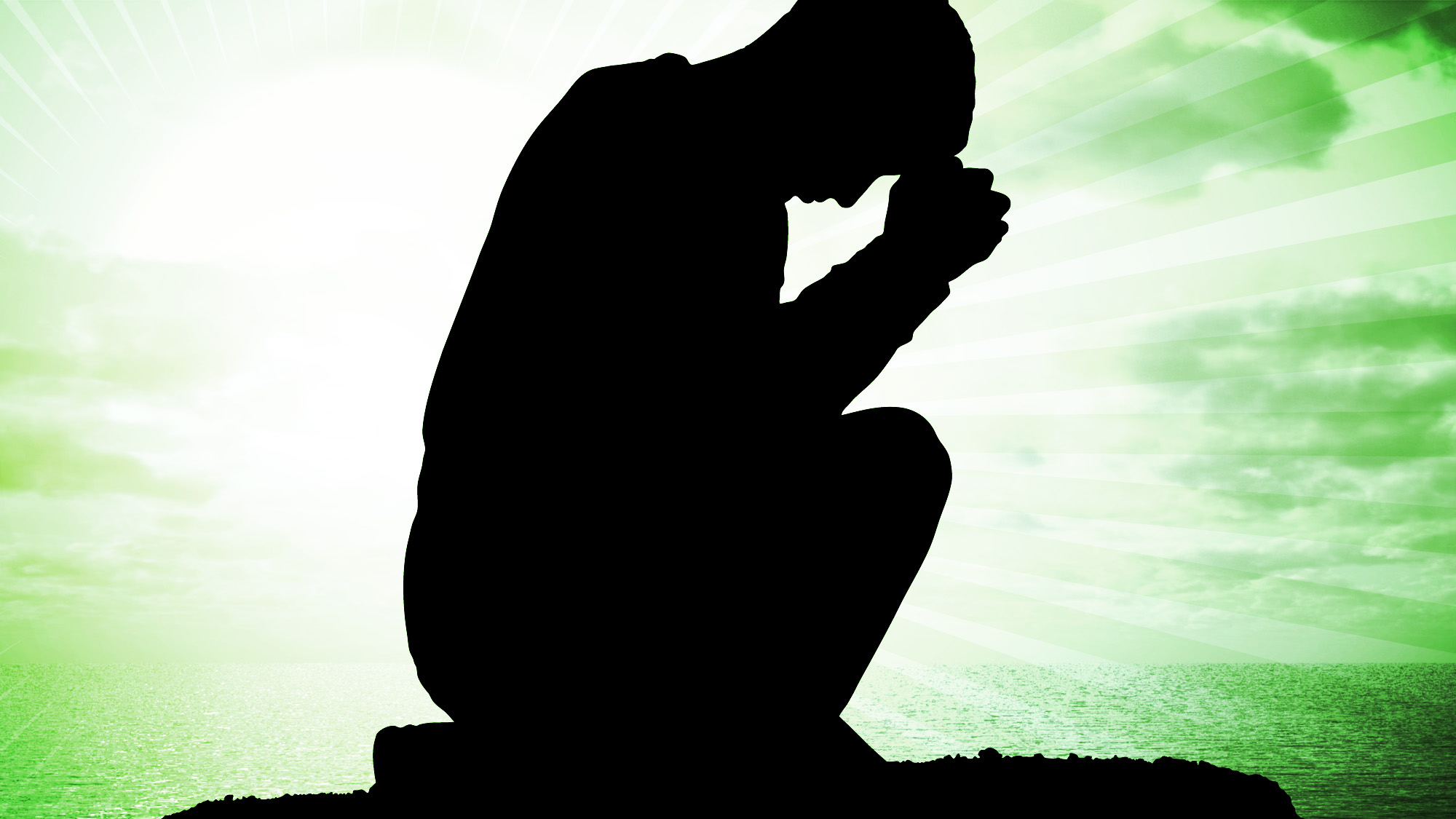 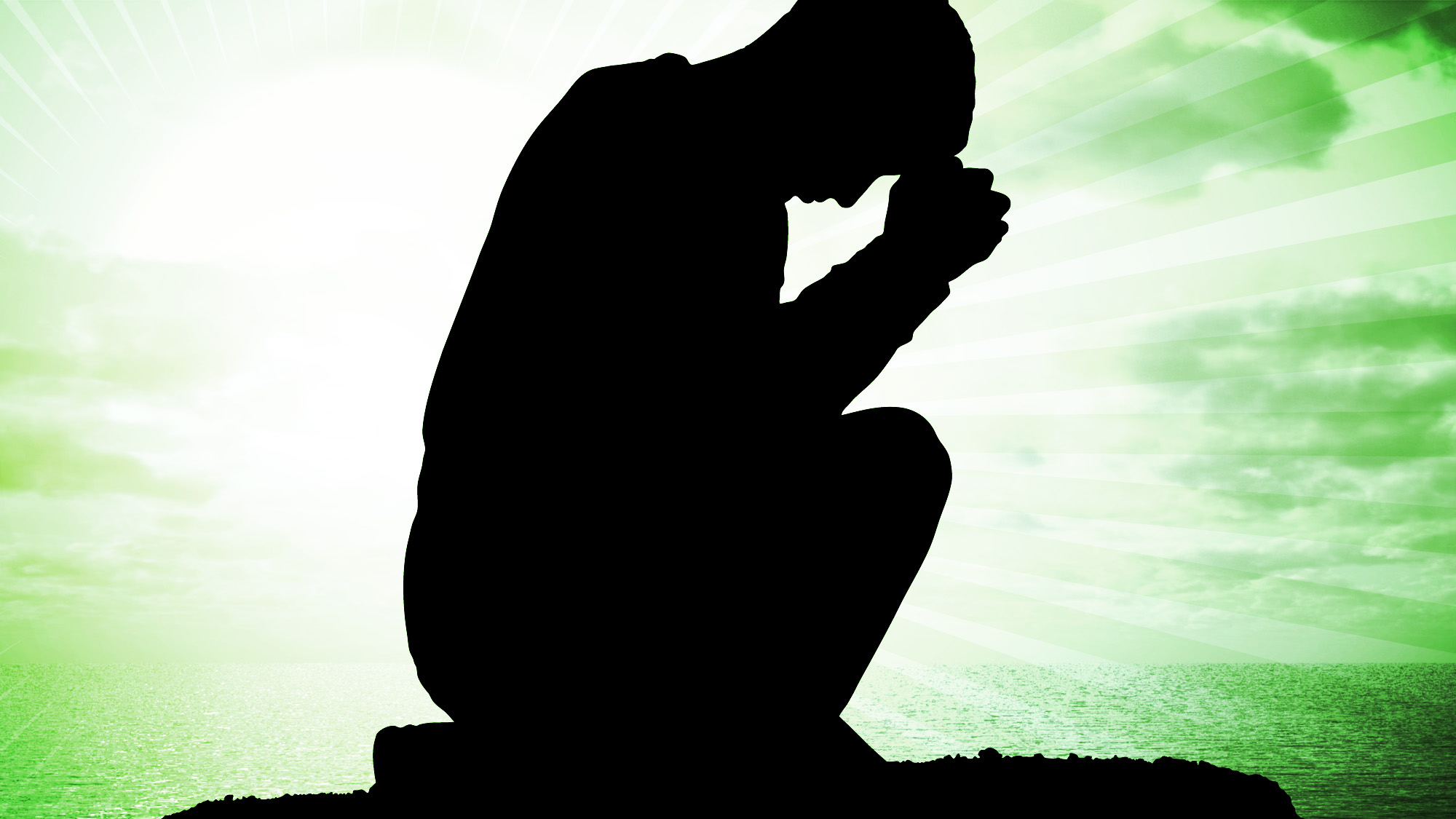 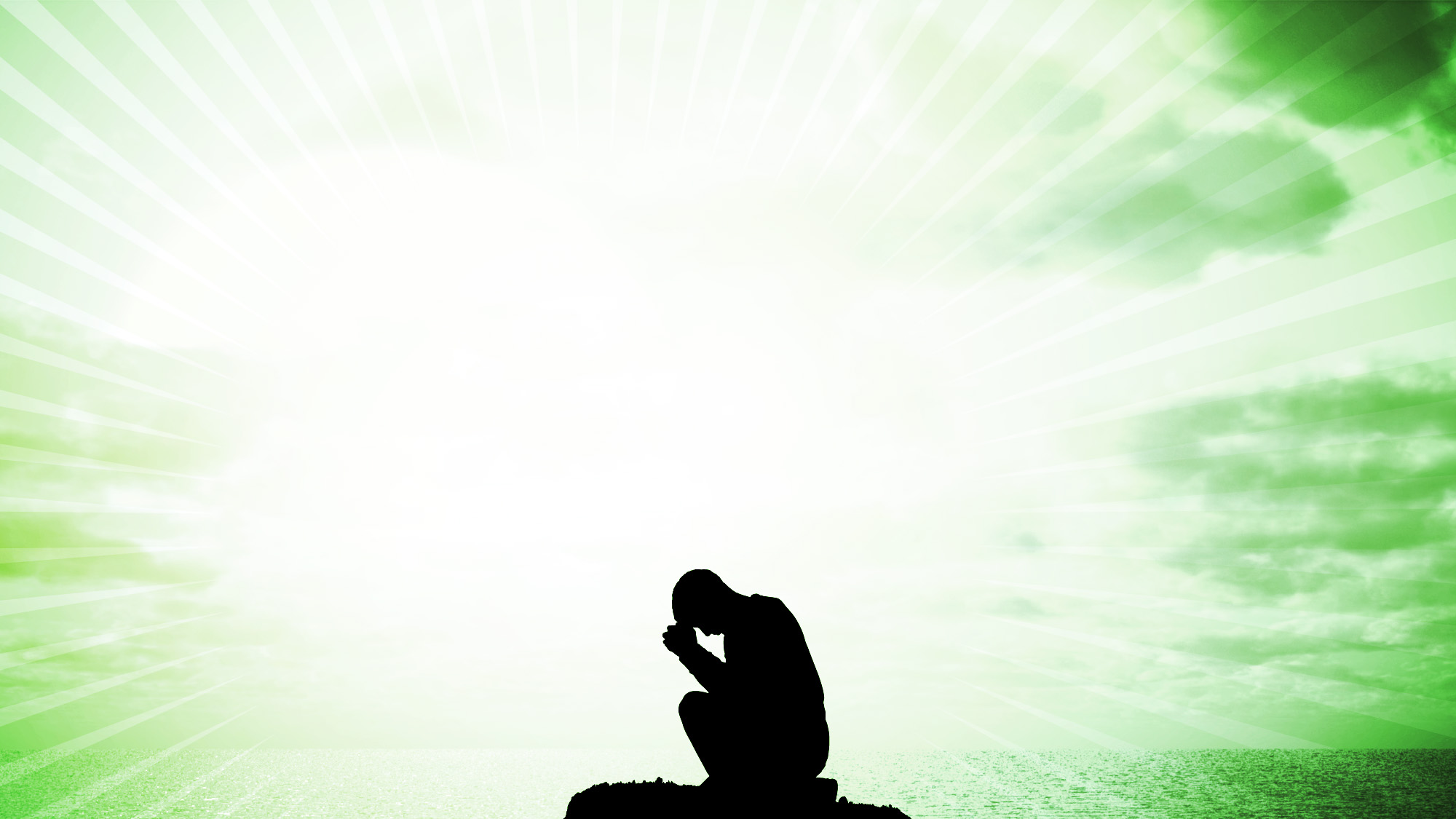 Colossians 1:7
just as you learned it from Epaphras, our beloved 
fellow bond-servant, who is a faithful servant of 
Christ on our behalf,
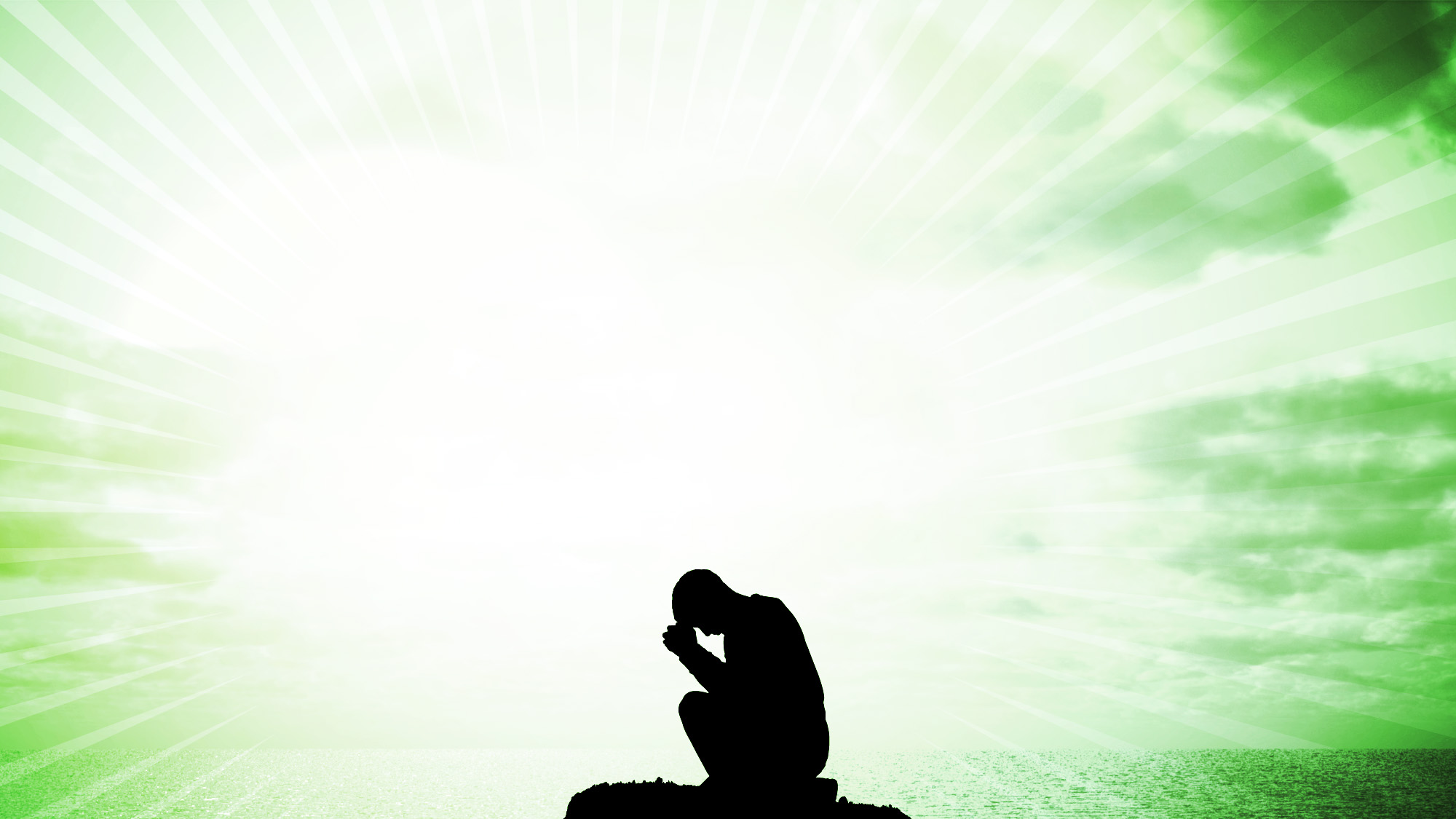 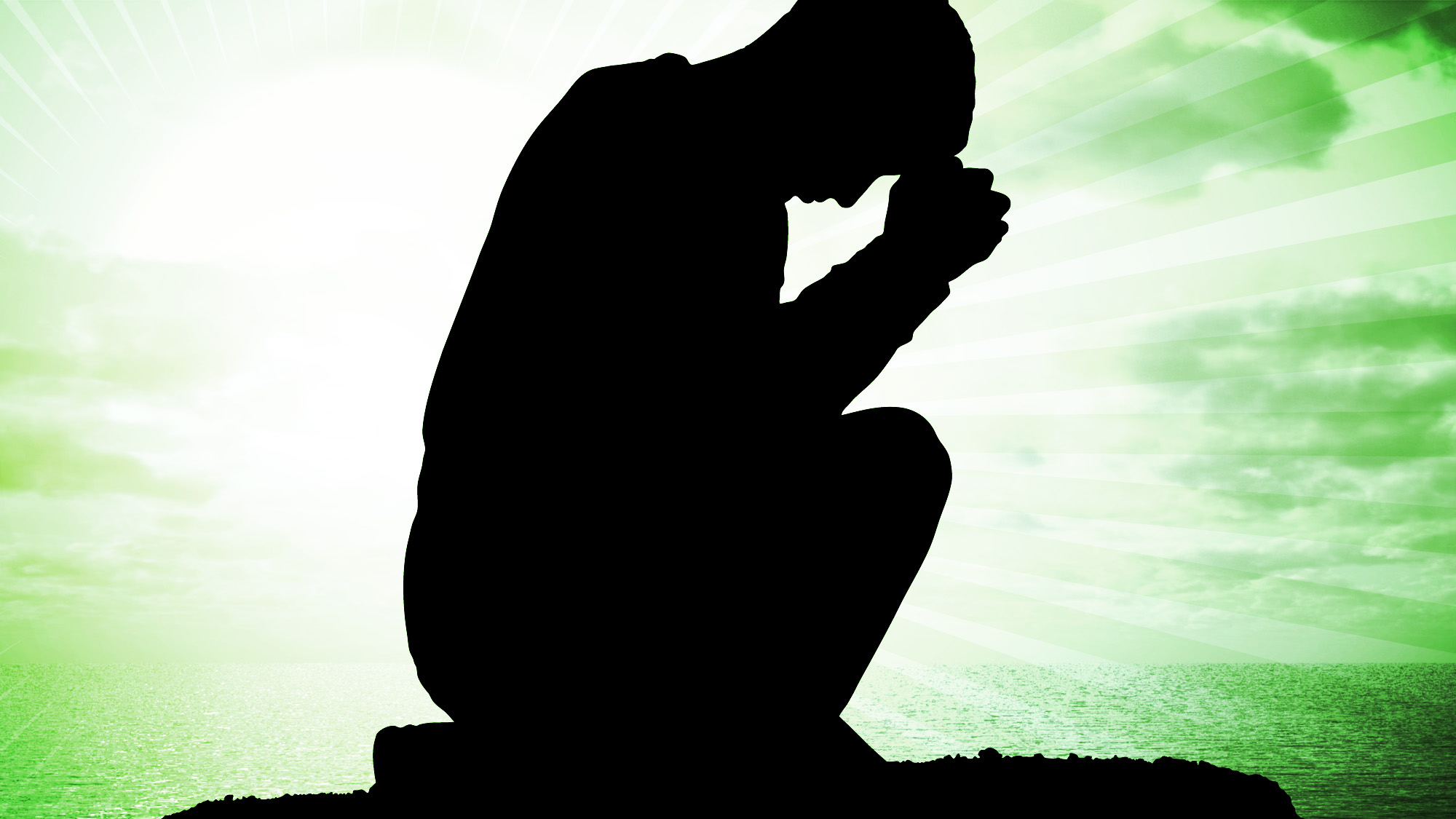 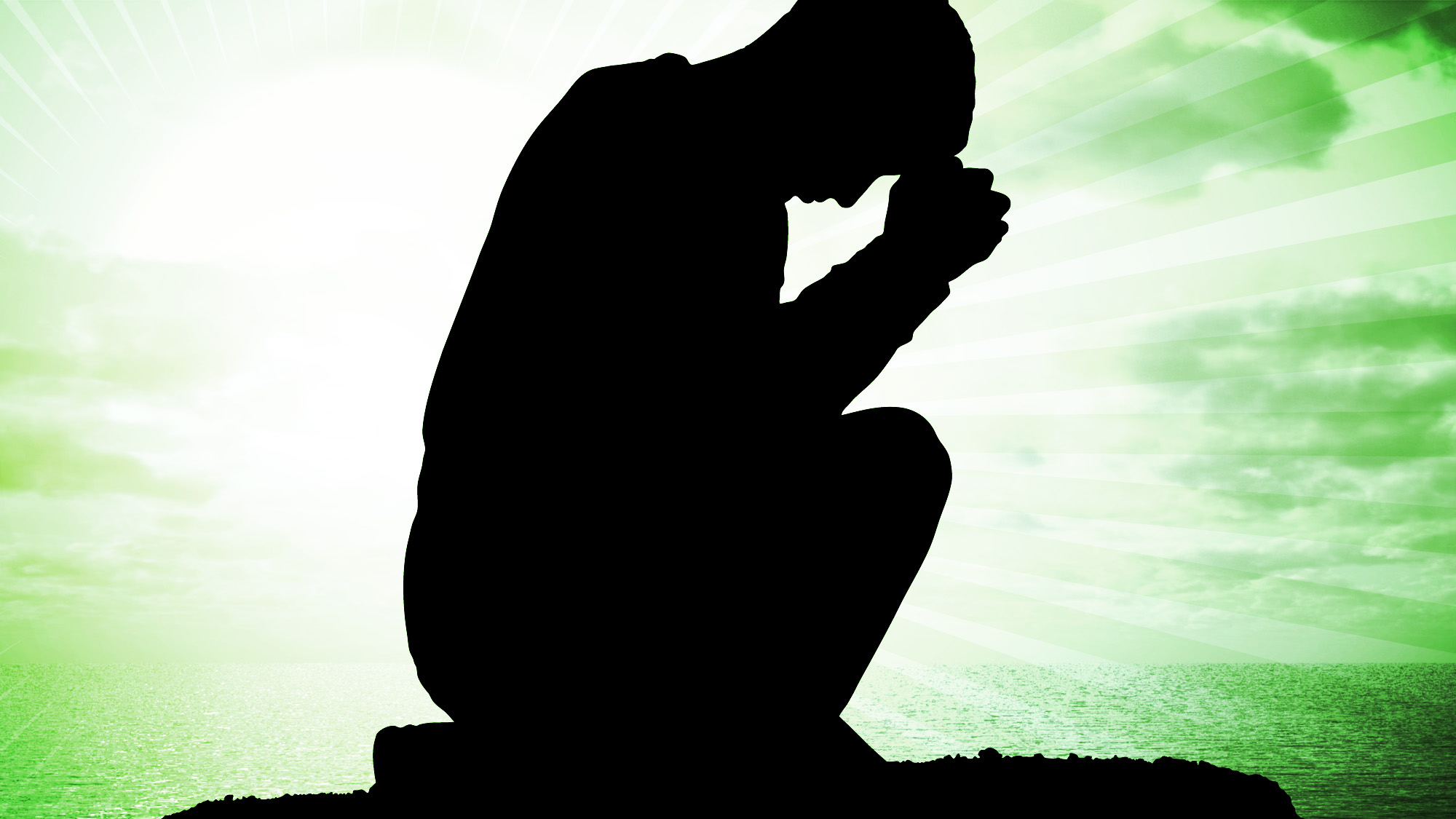 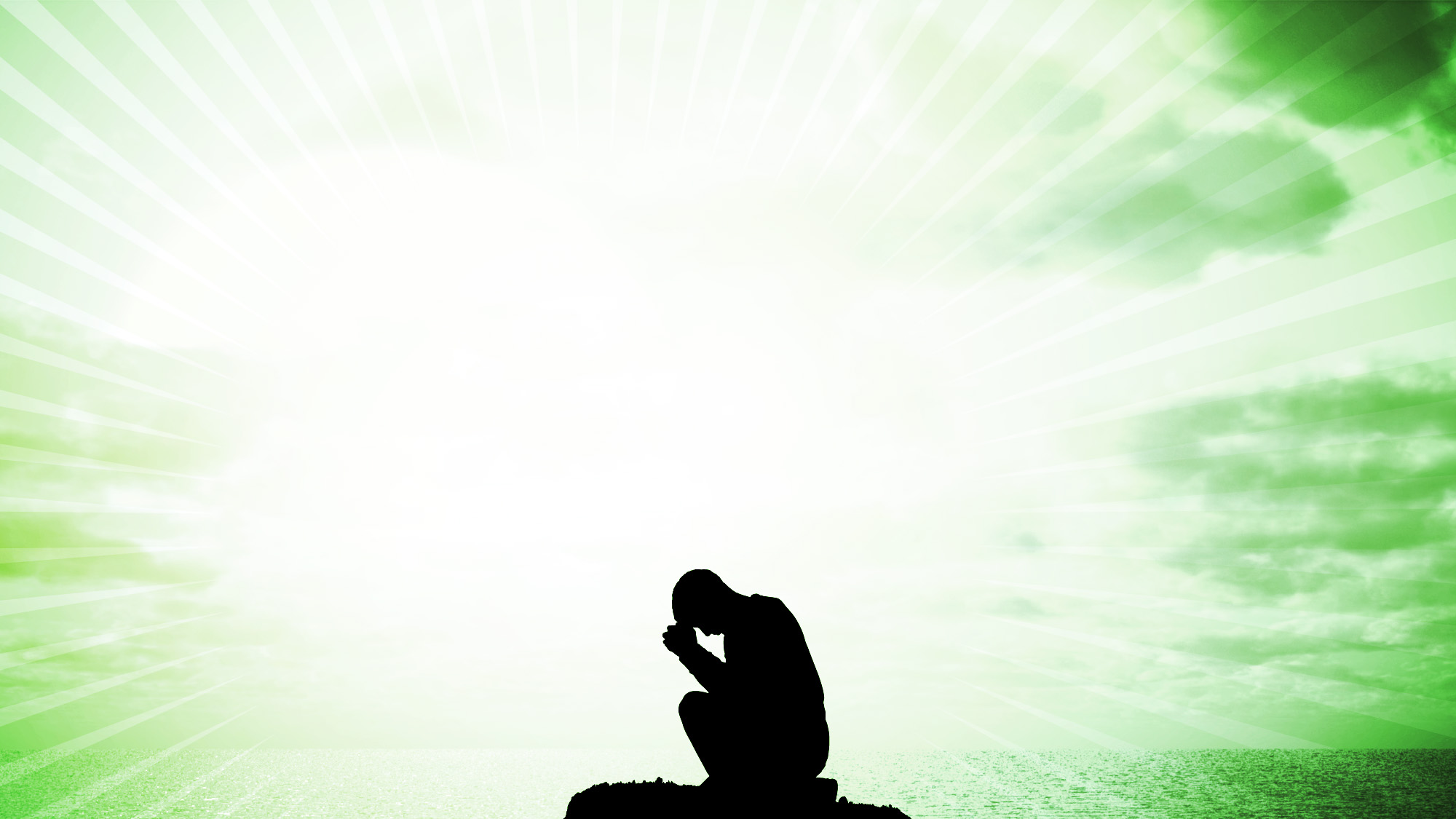 Colossea Believers:
They exhibited some fruit in their lives.
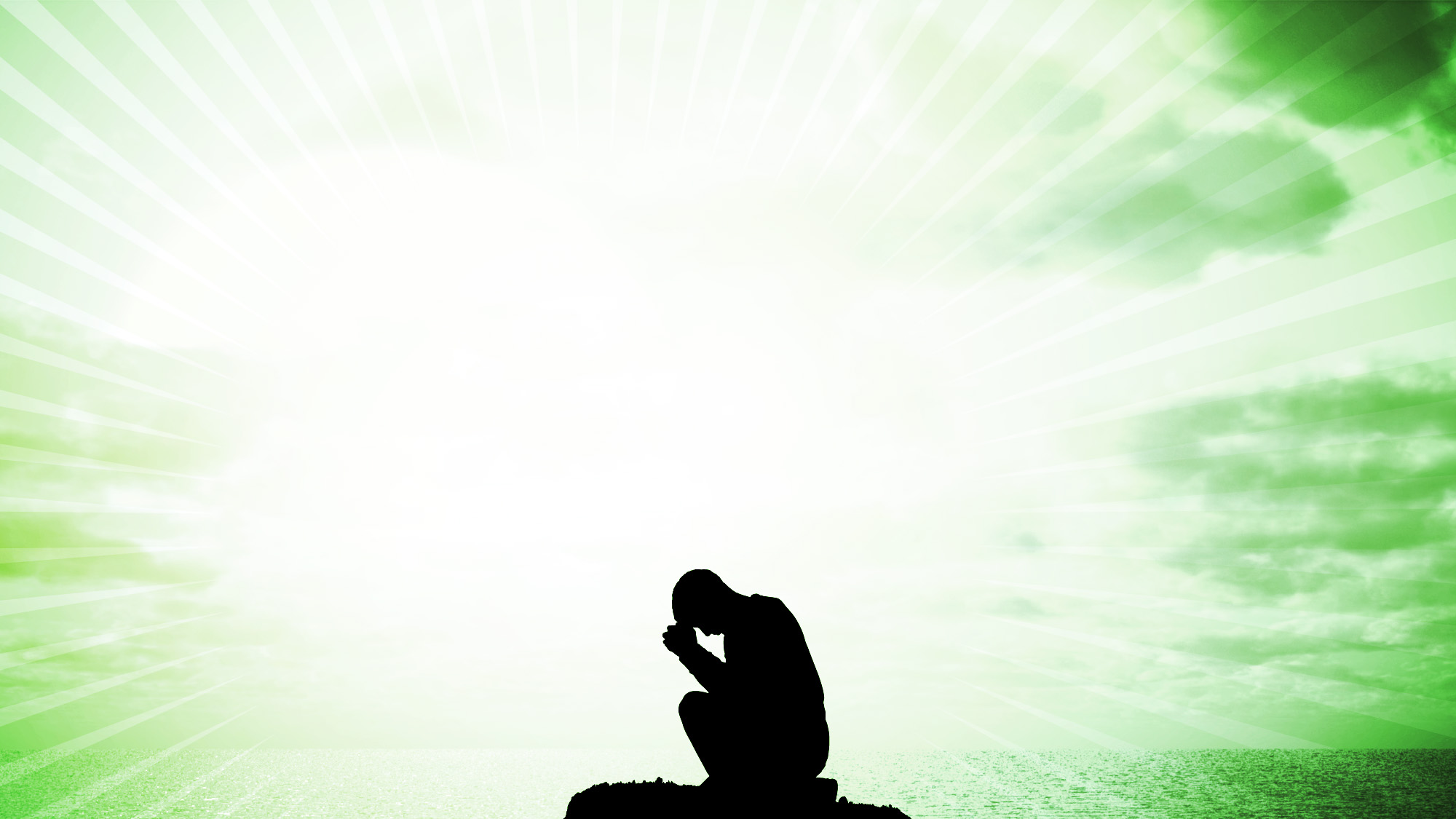 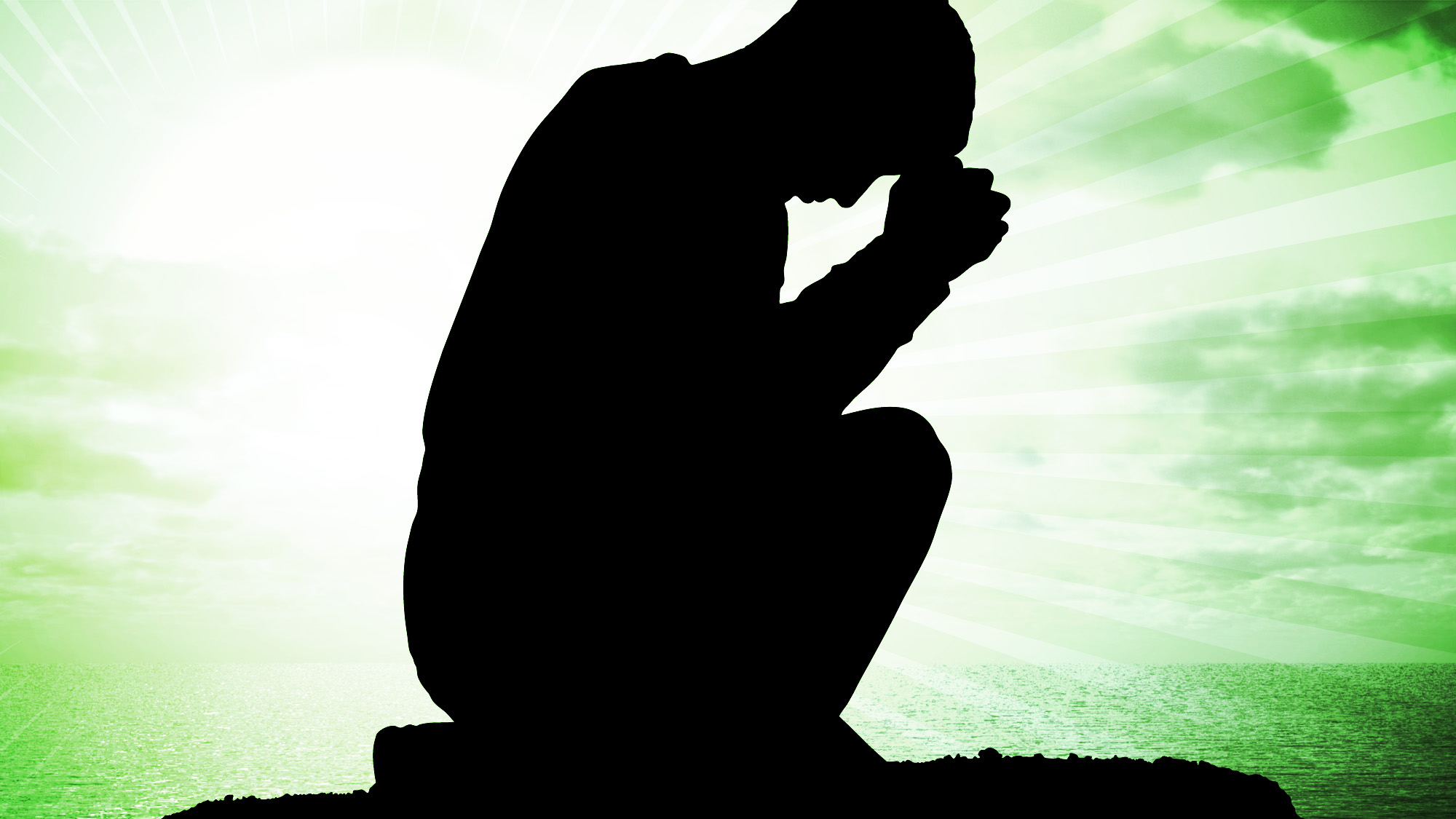 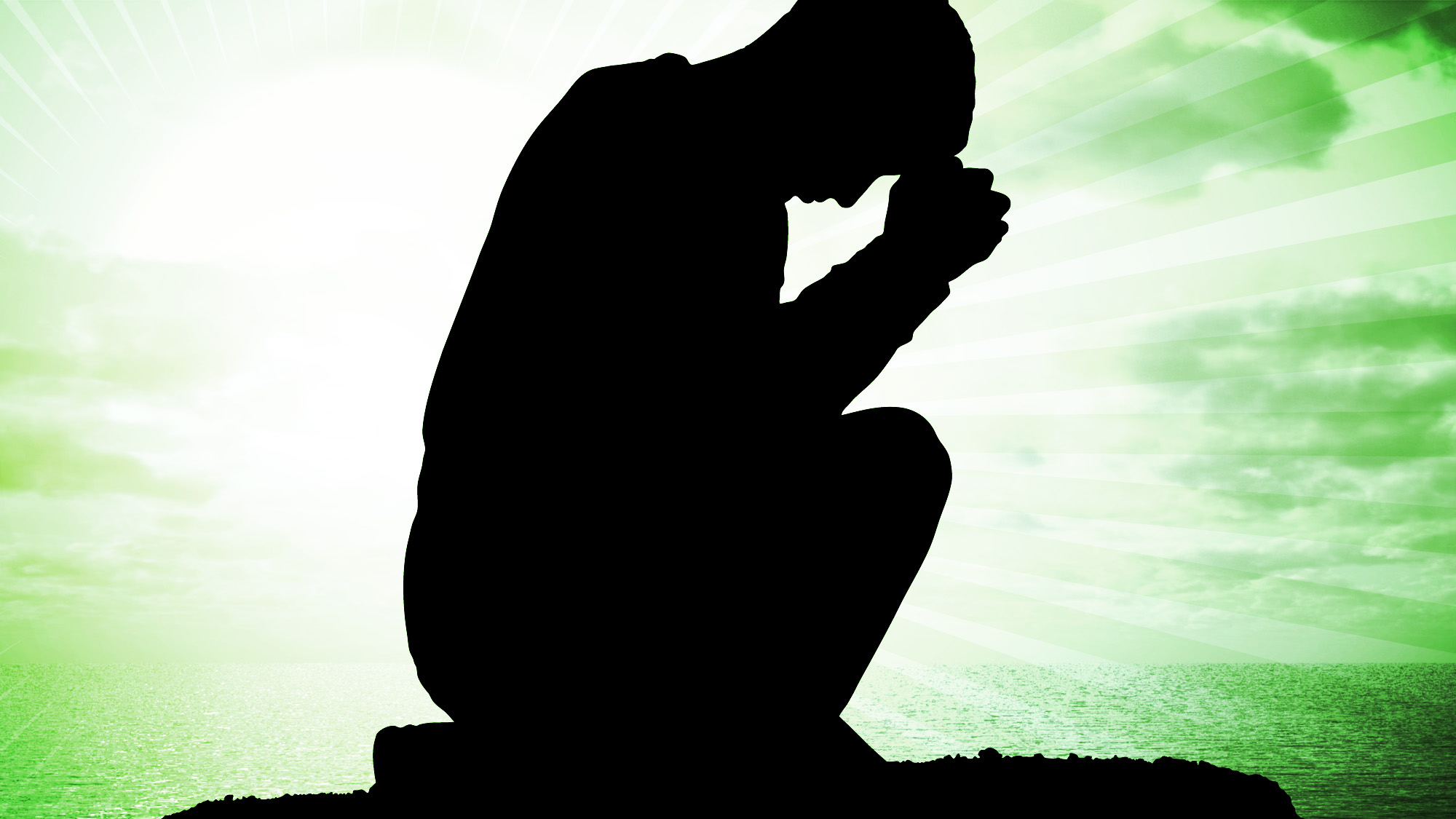 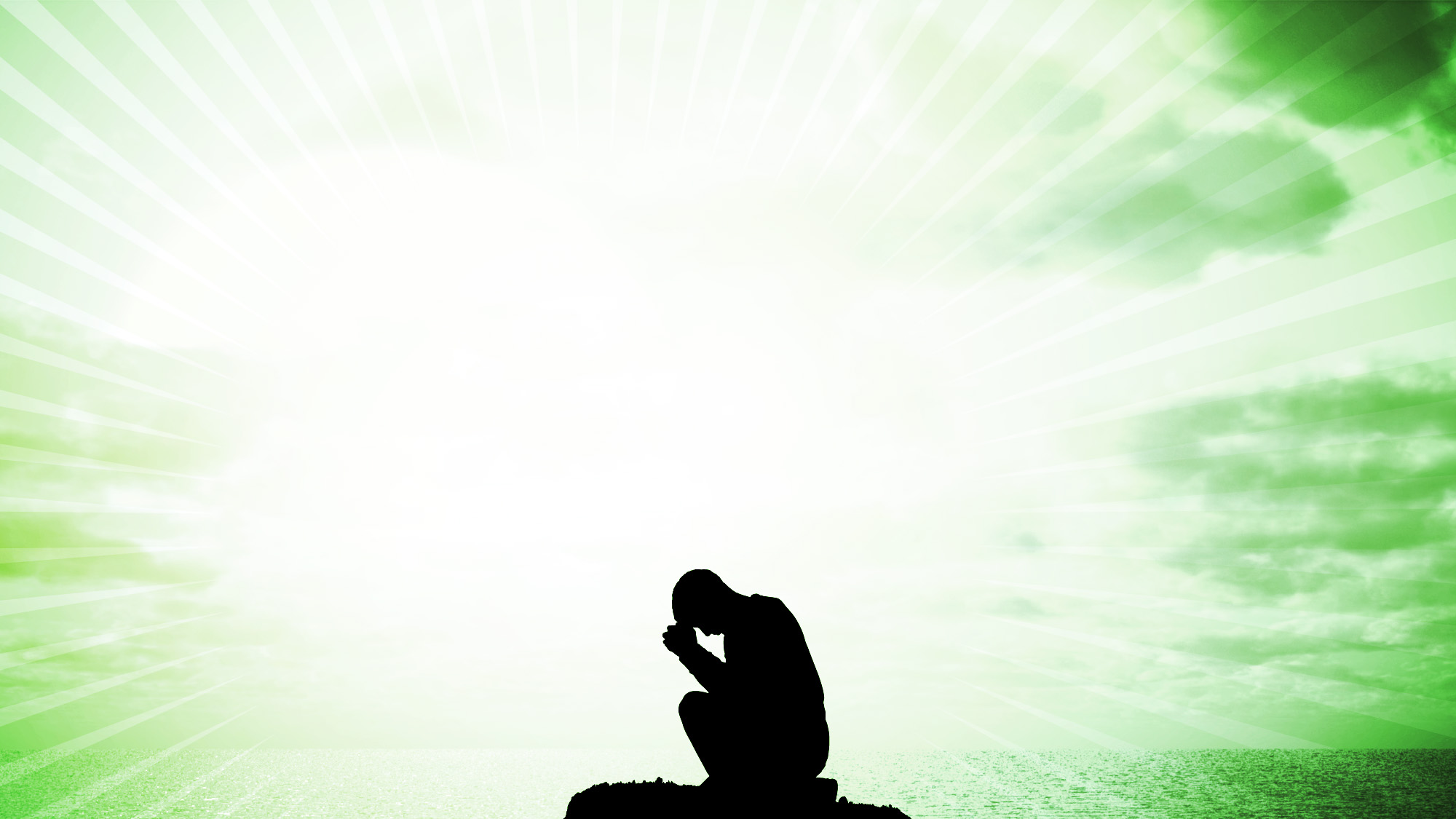 Colossea Believers:
They exhibited some fruit in their lives.
Paul wanted more for them!
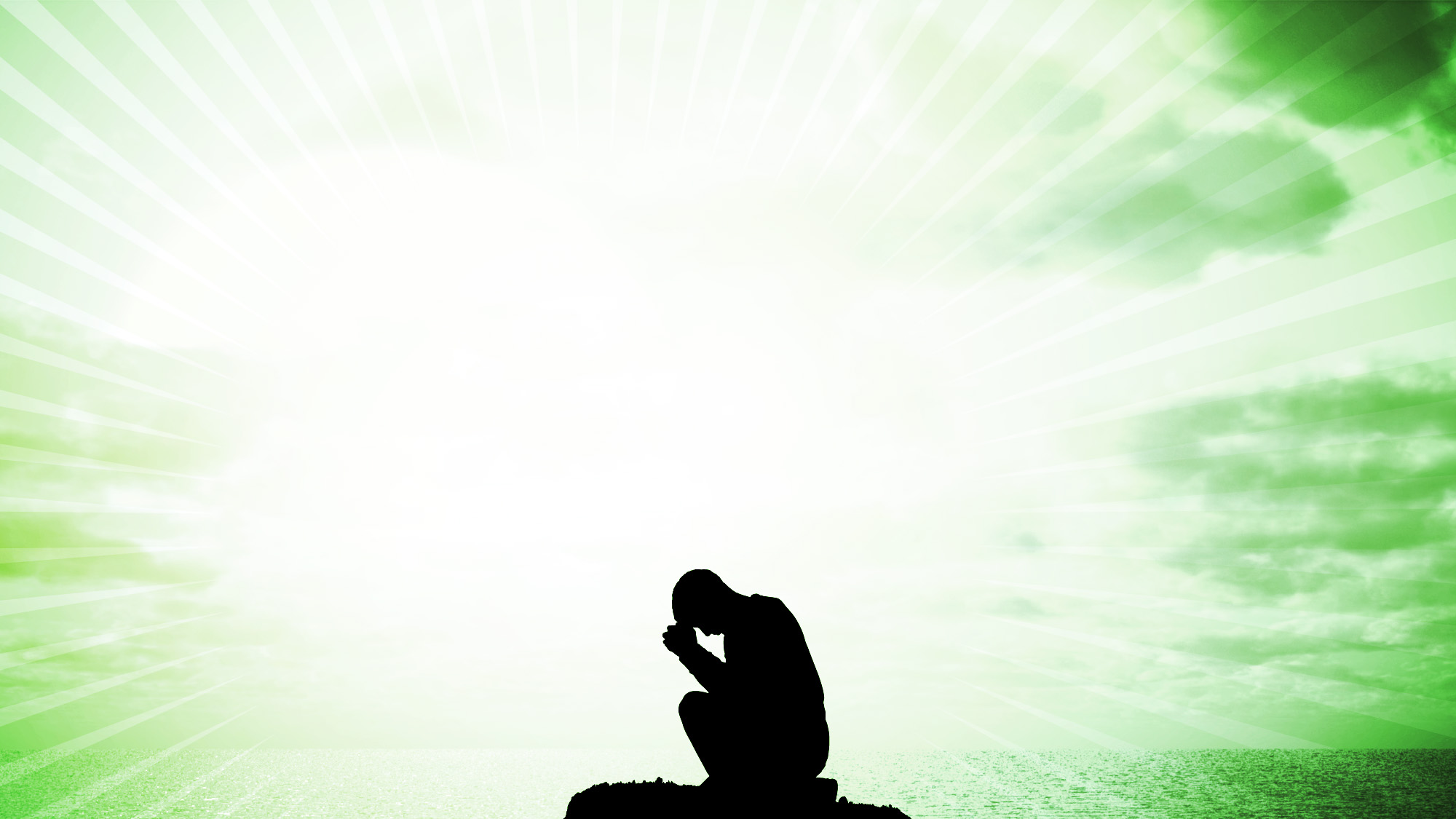 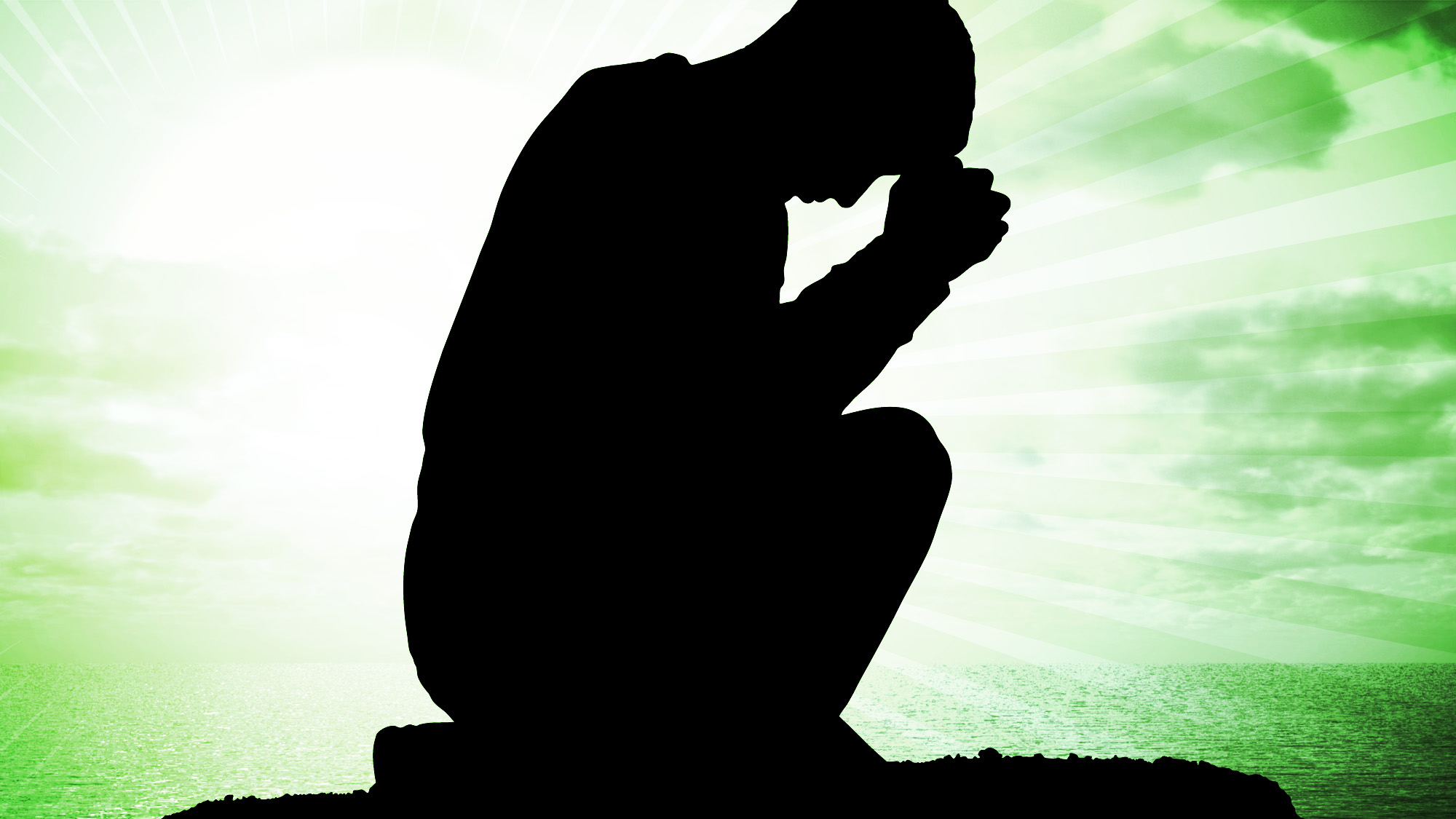 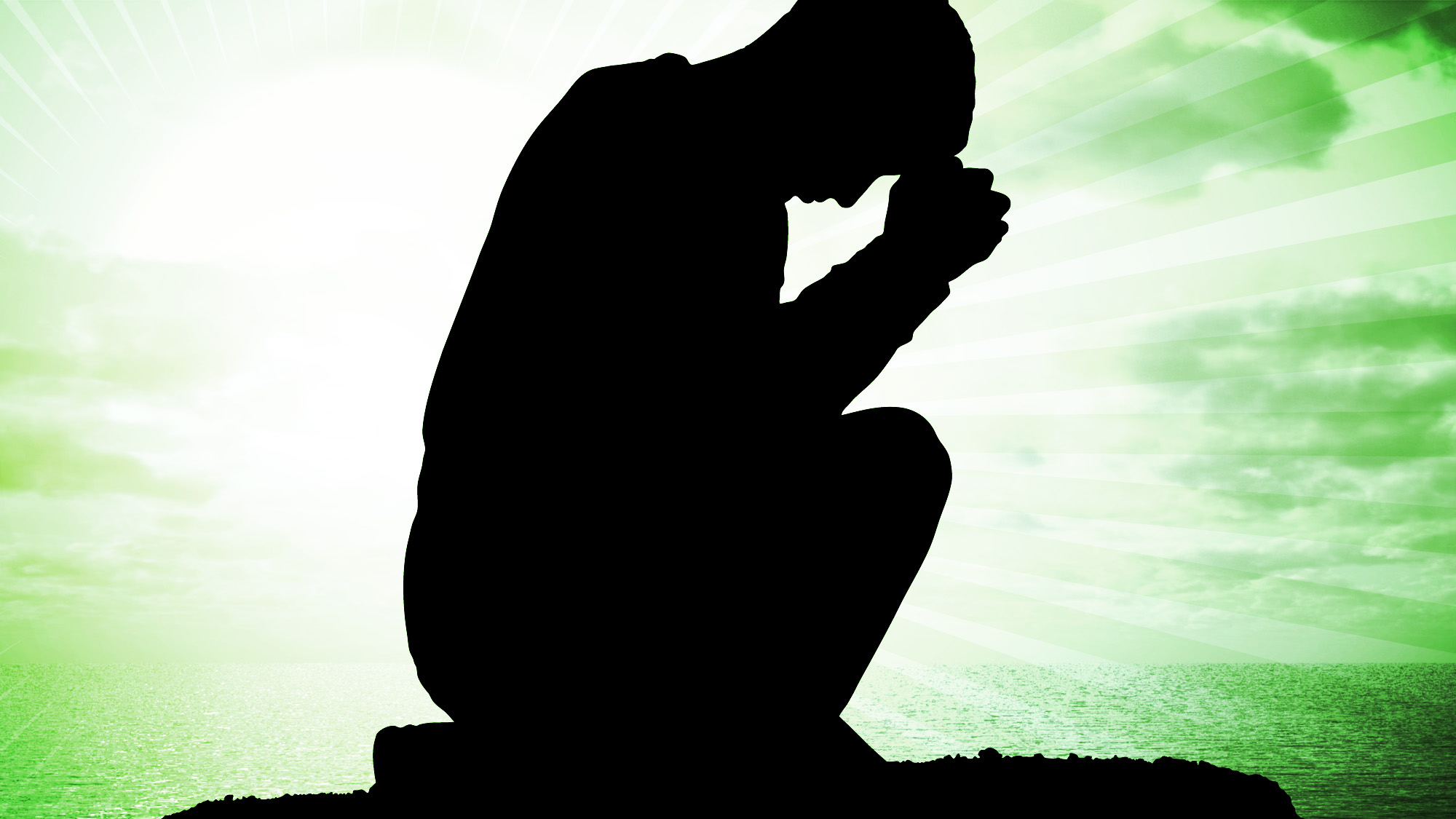 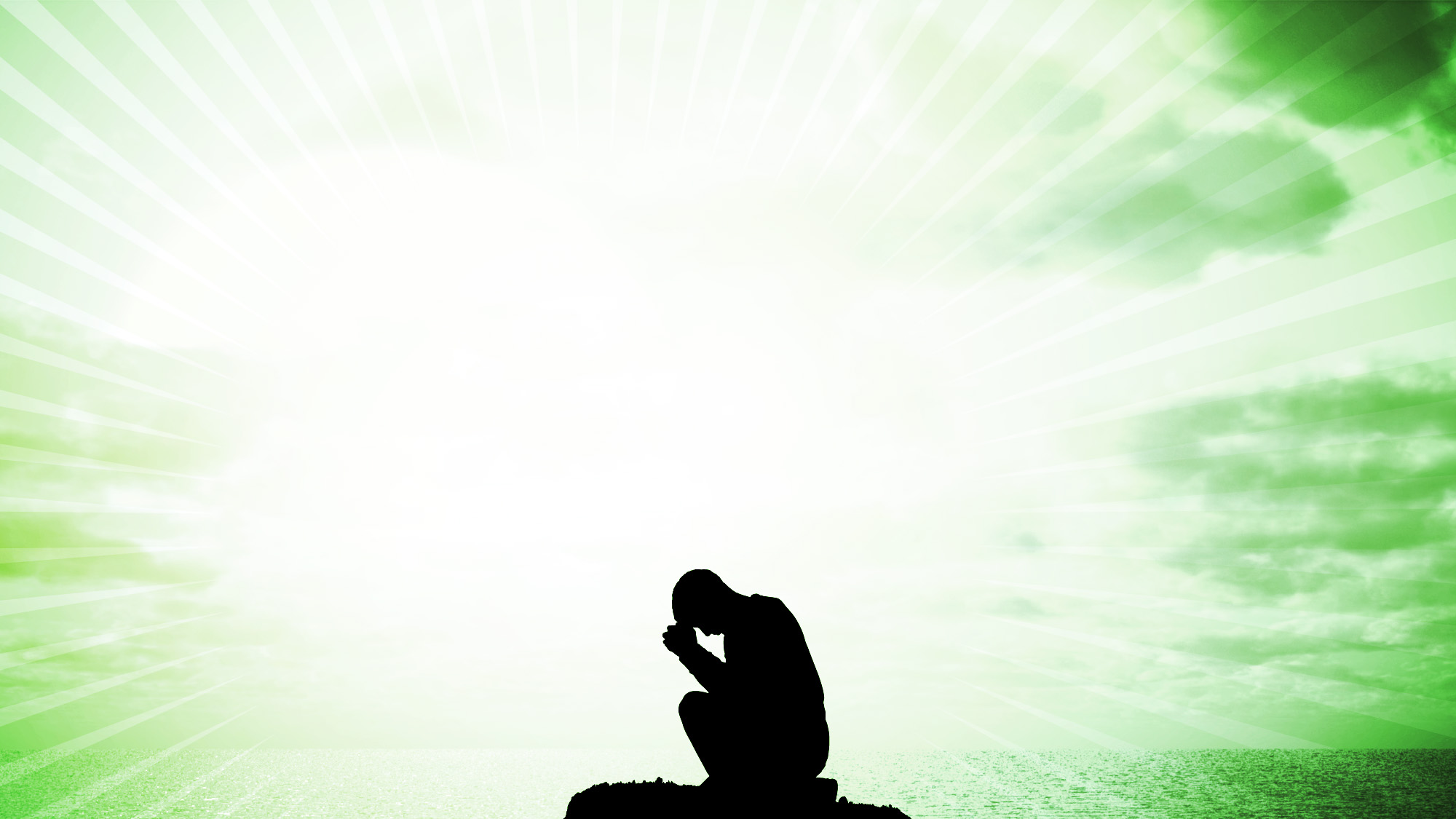 Colossea Believers:
They exhibited some fruit in their lives.
Paul wanted more for them! 
Paul didn’t want them to fall back into old ways.
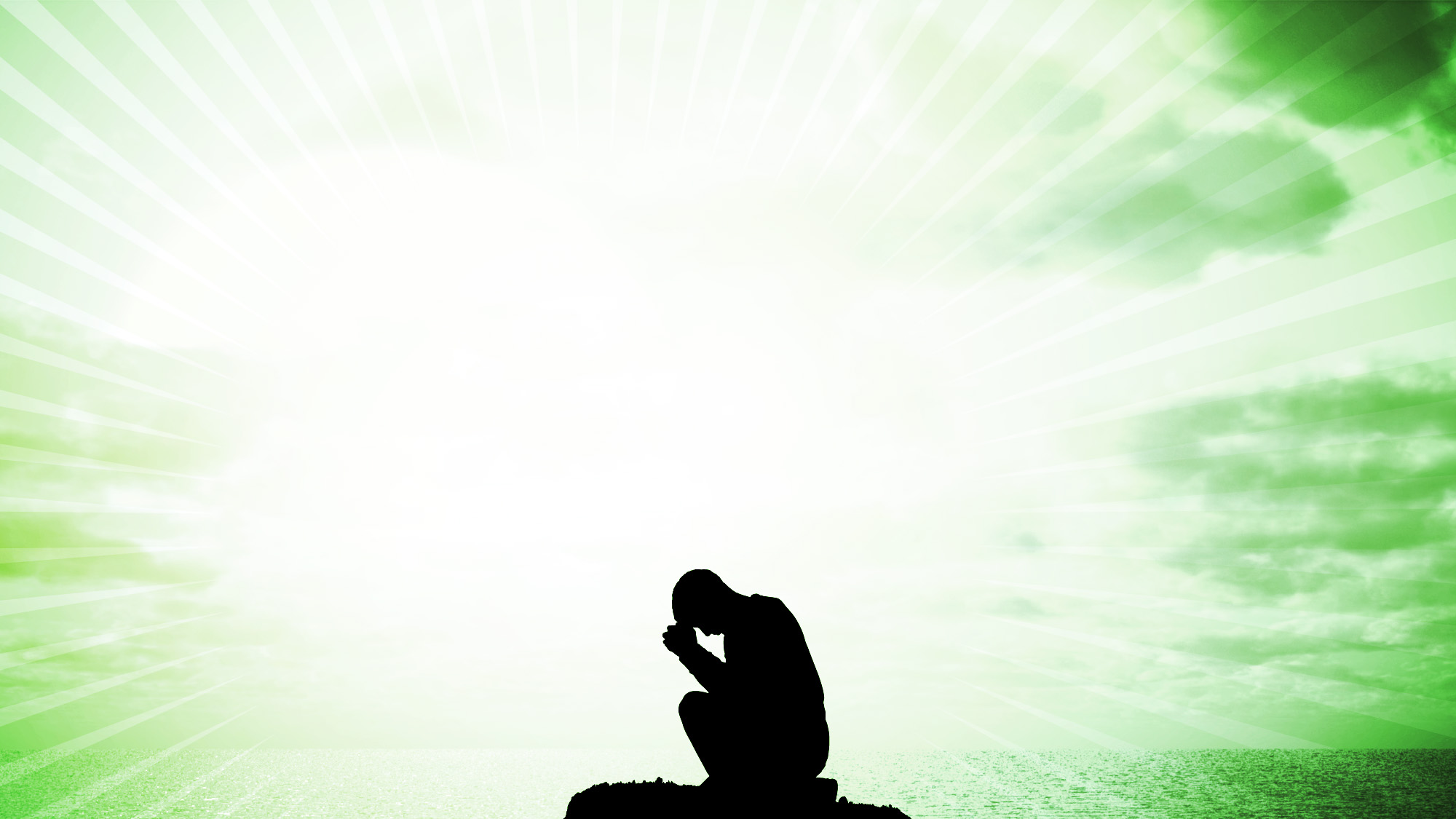 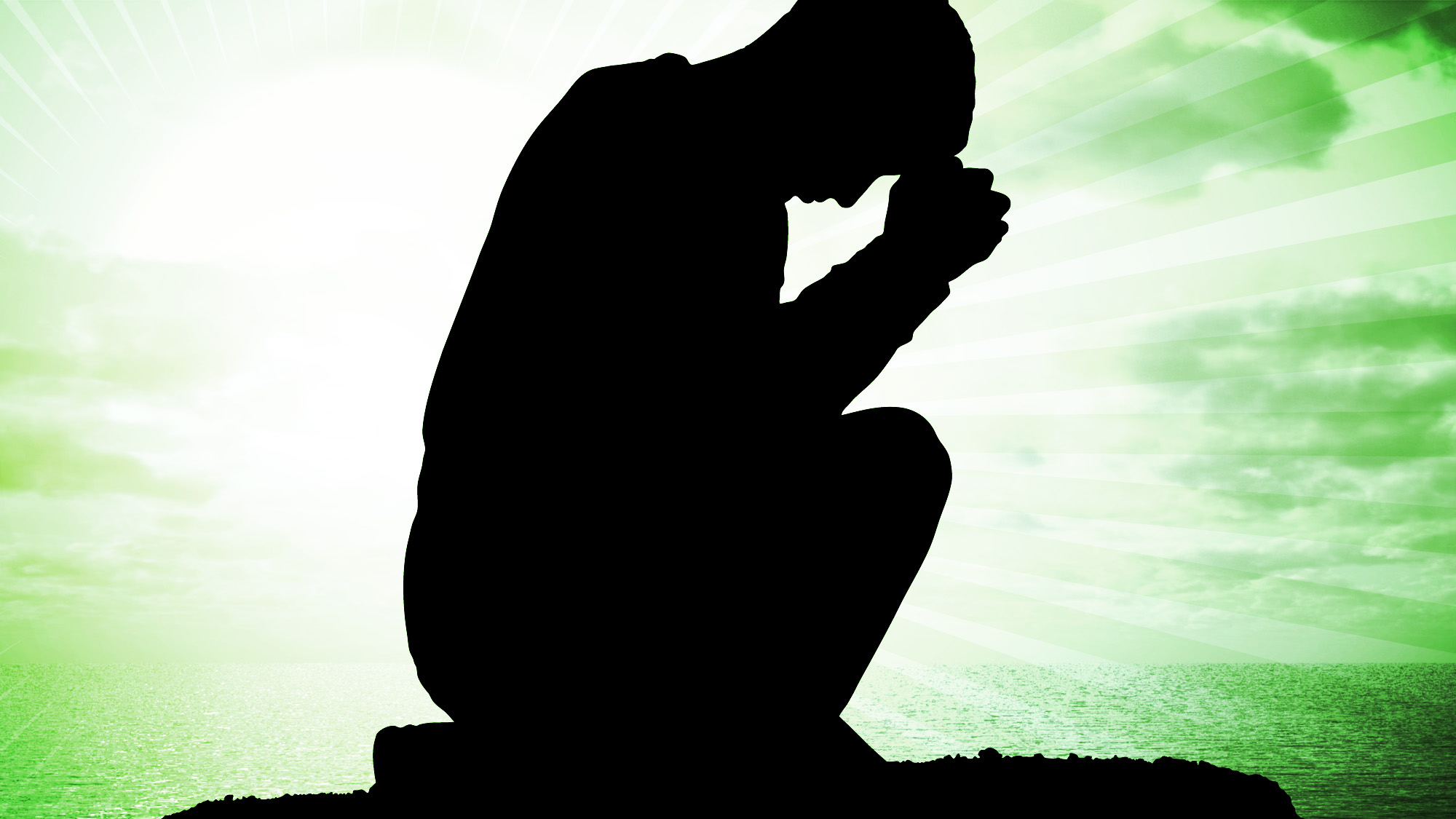 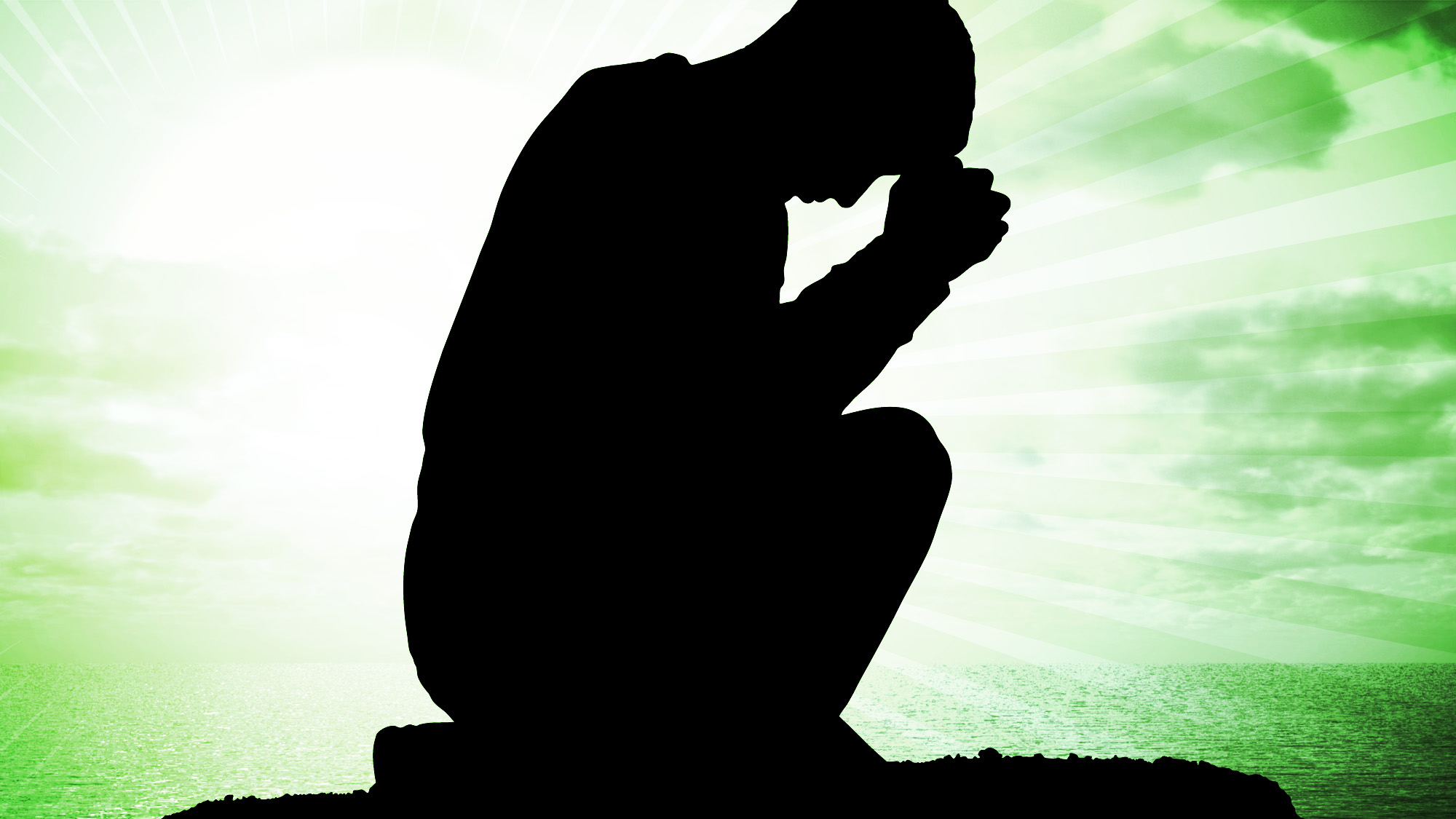 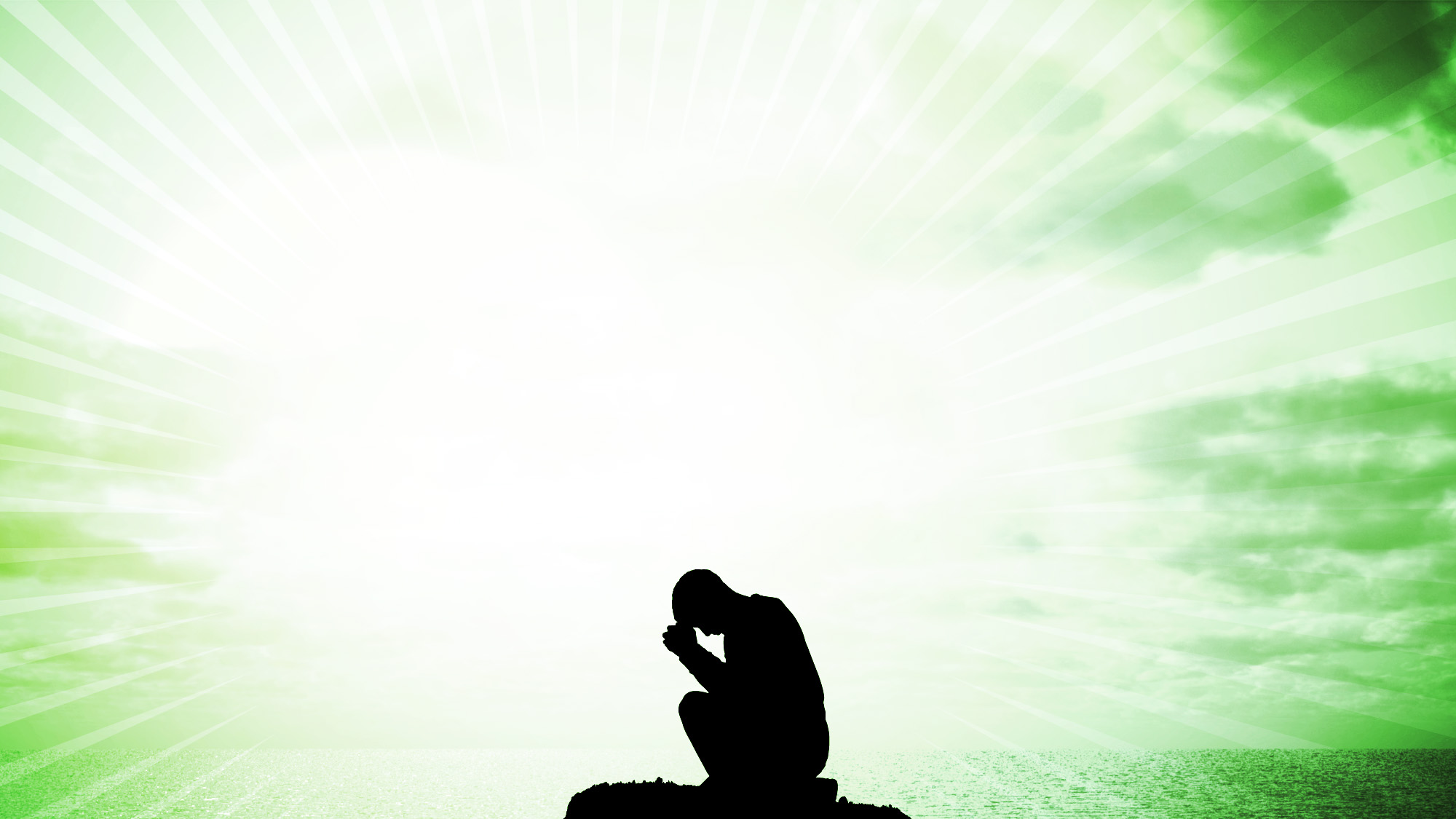 Cultural Challenges in Colossea
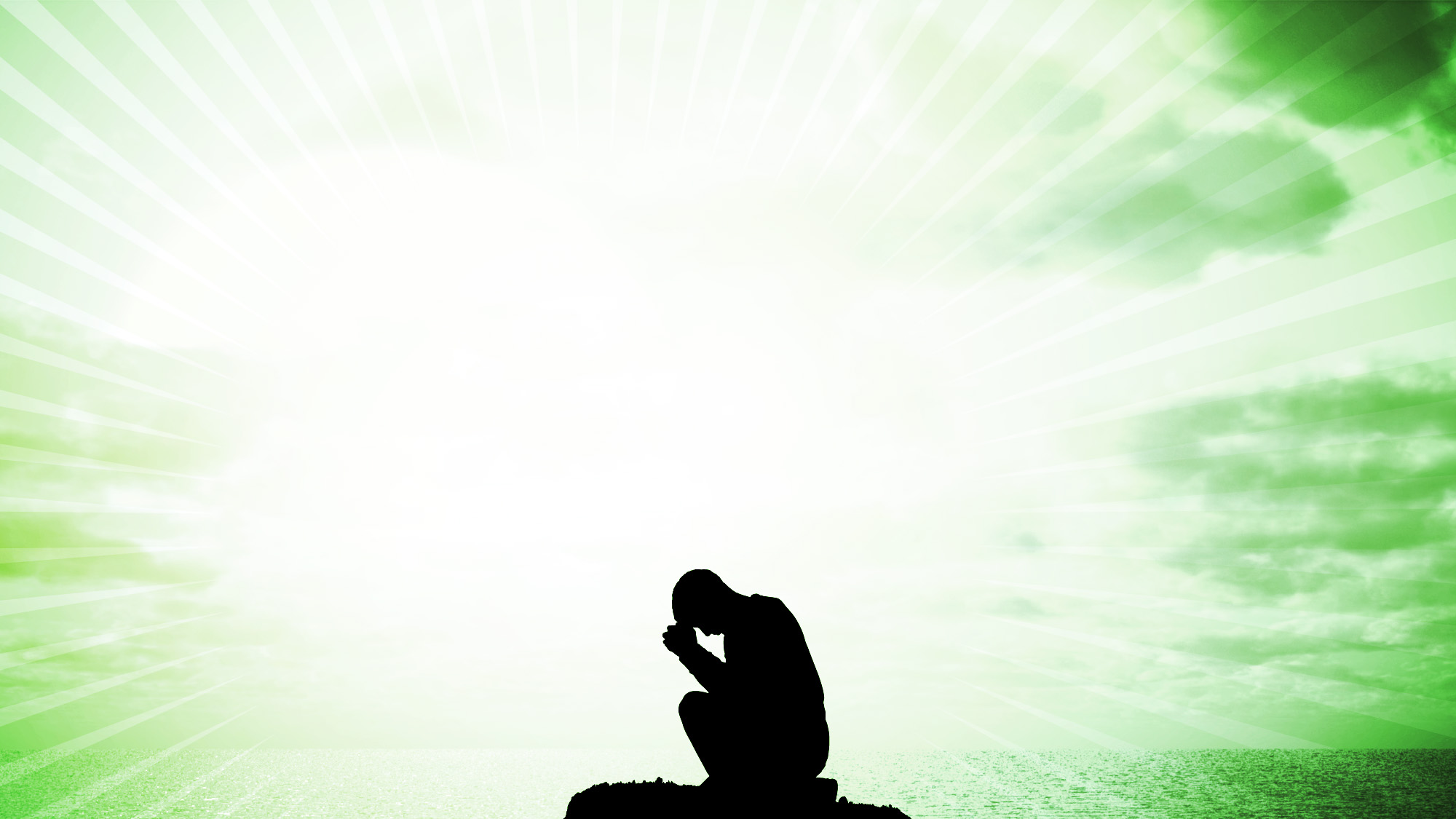 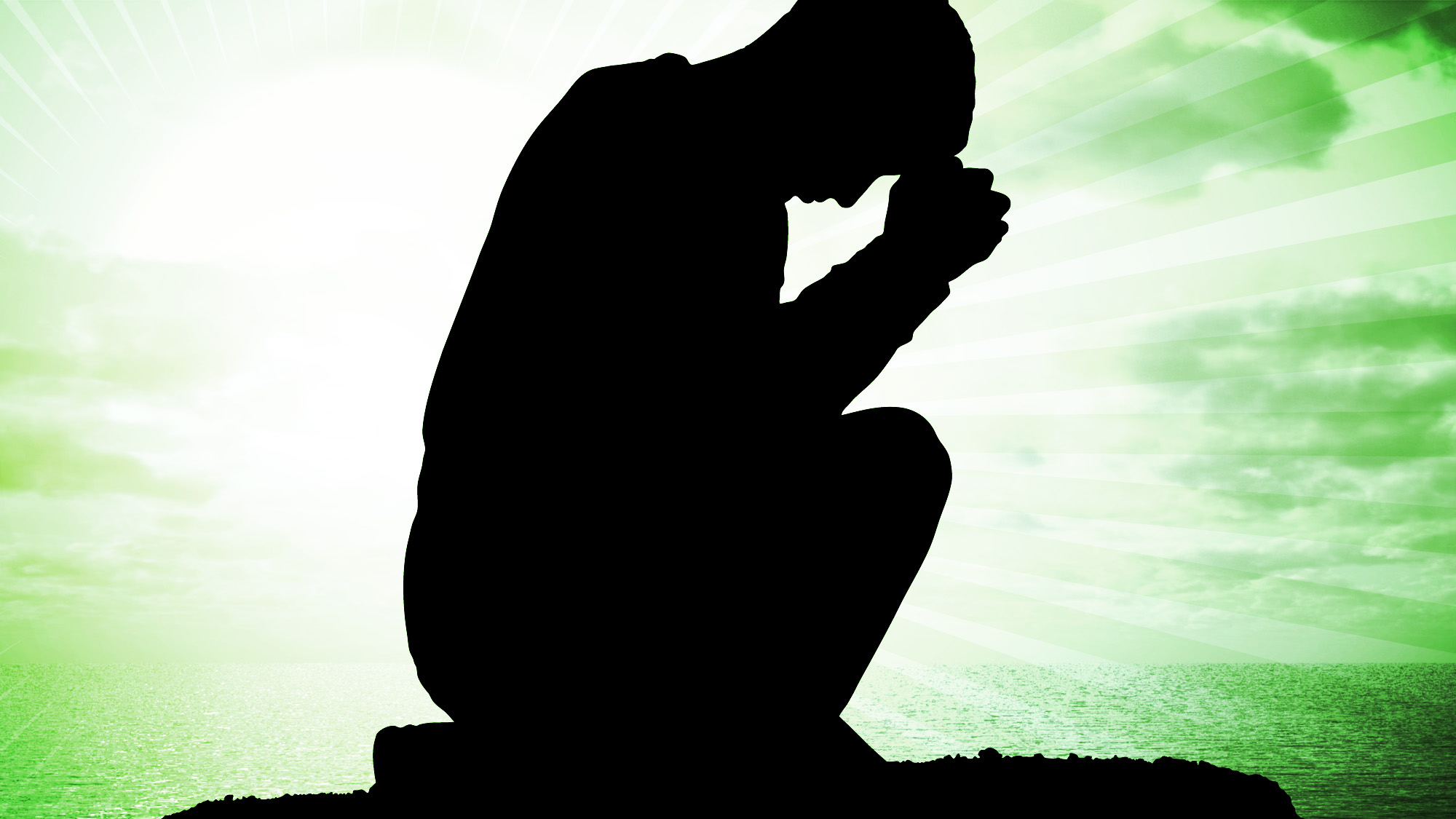 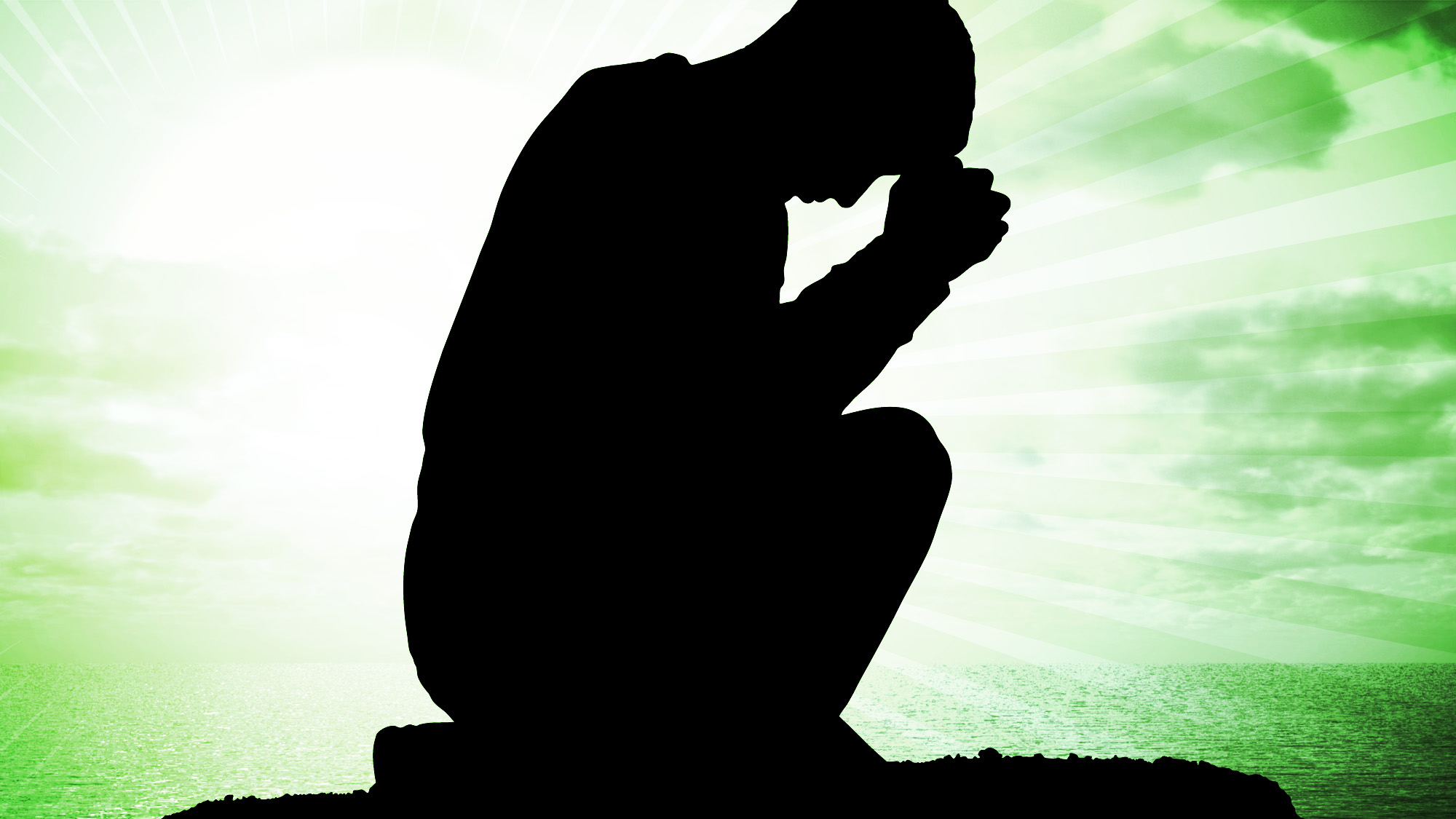 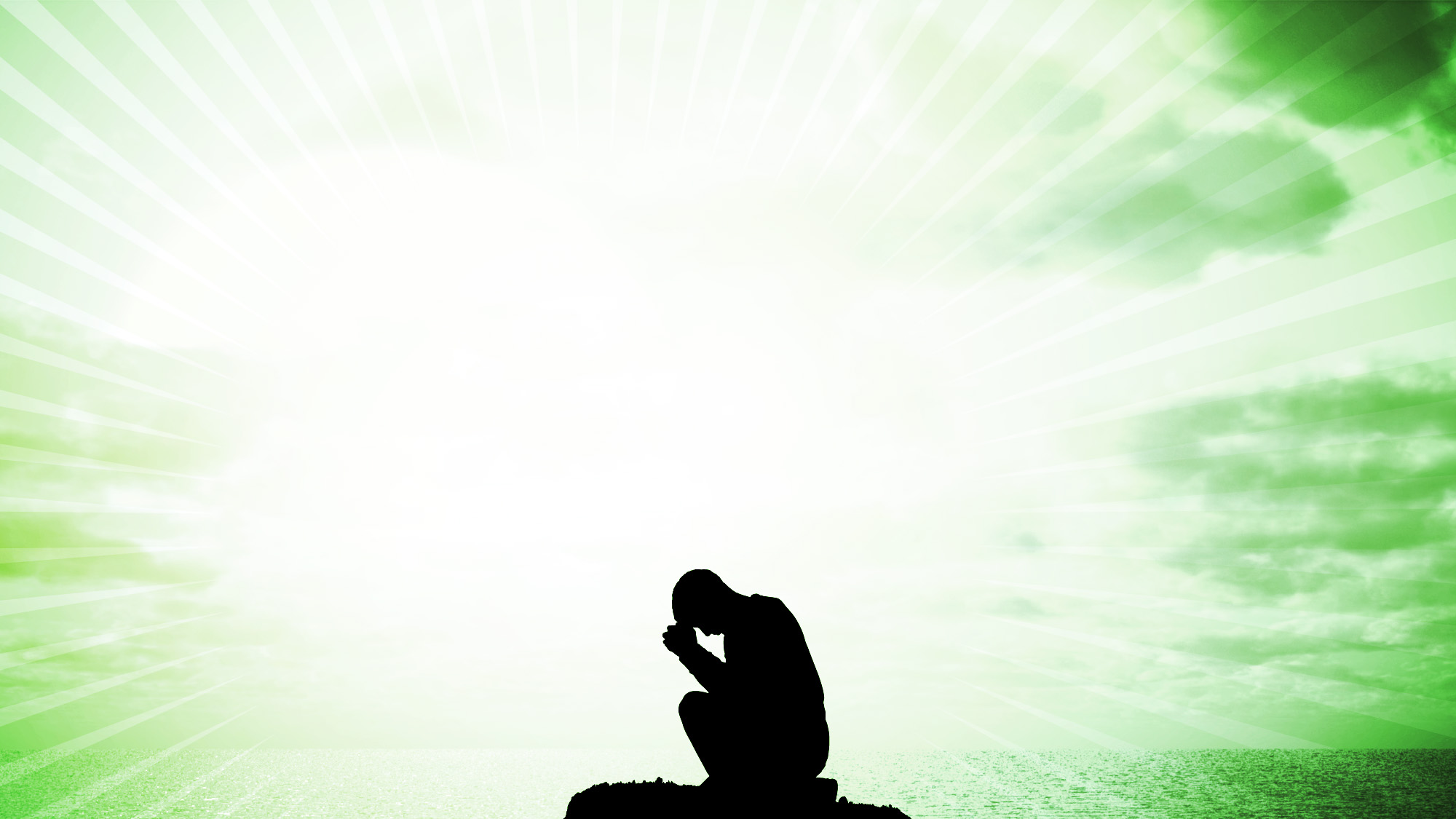 Cultural Challenges in Colossea
For Salvation – Jesus plus human works.
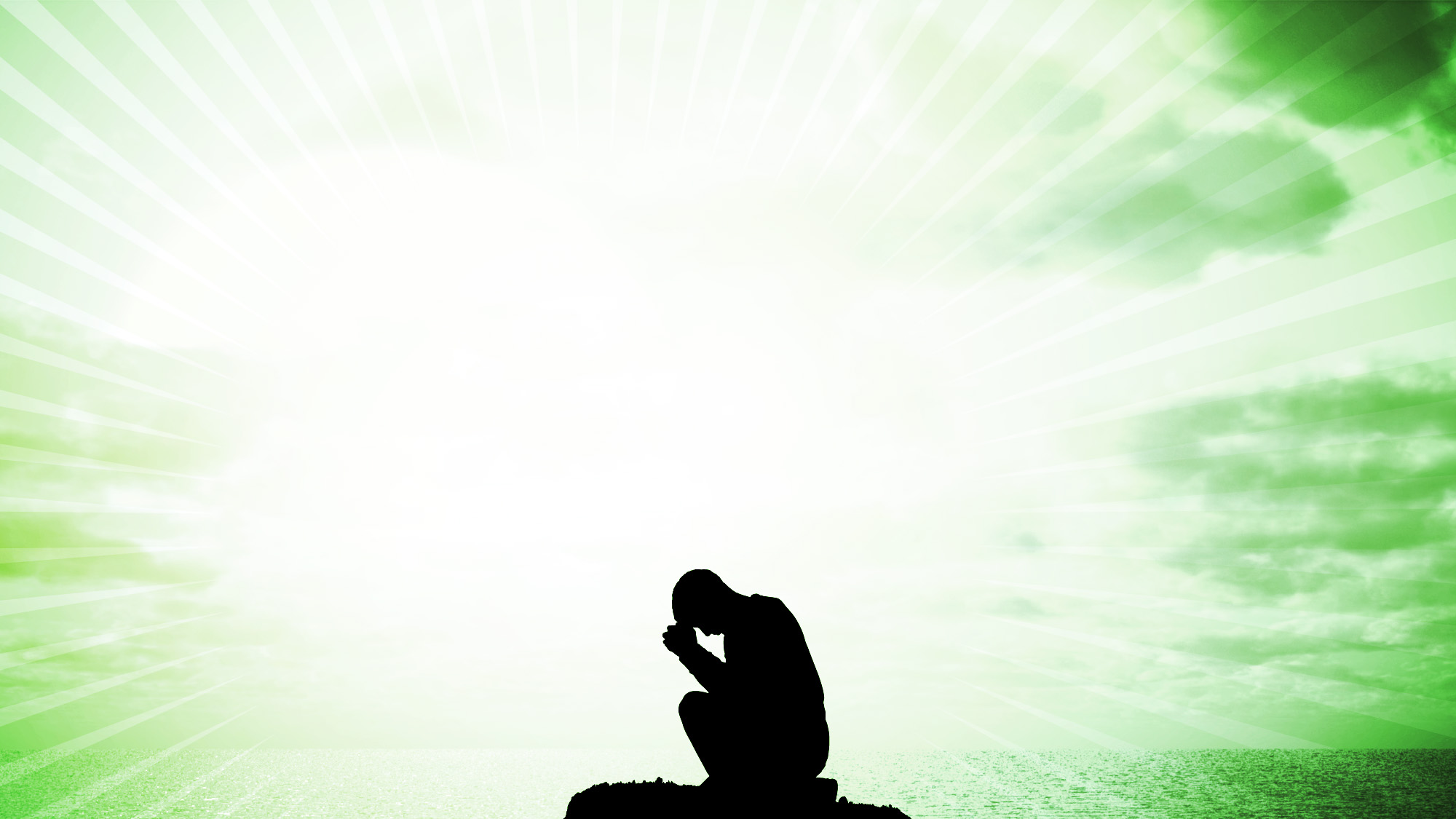 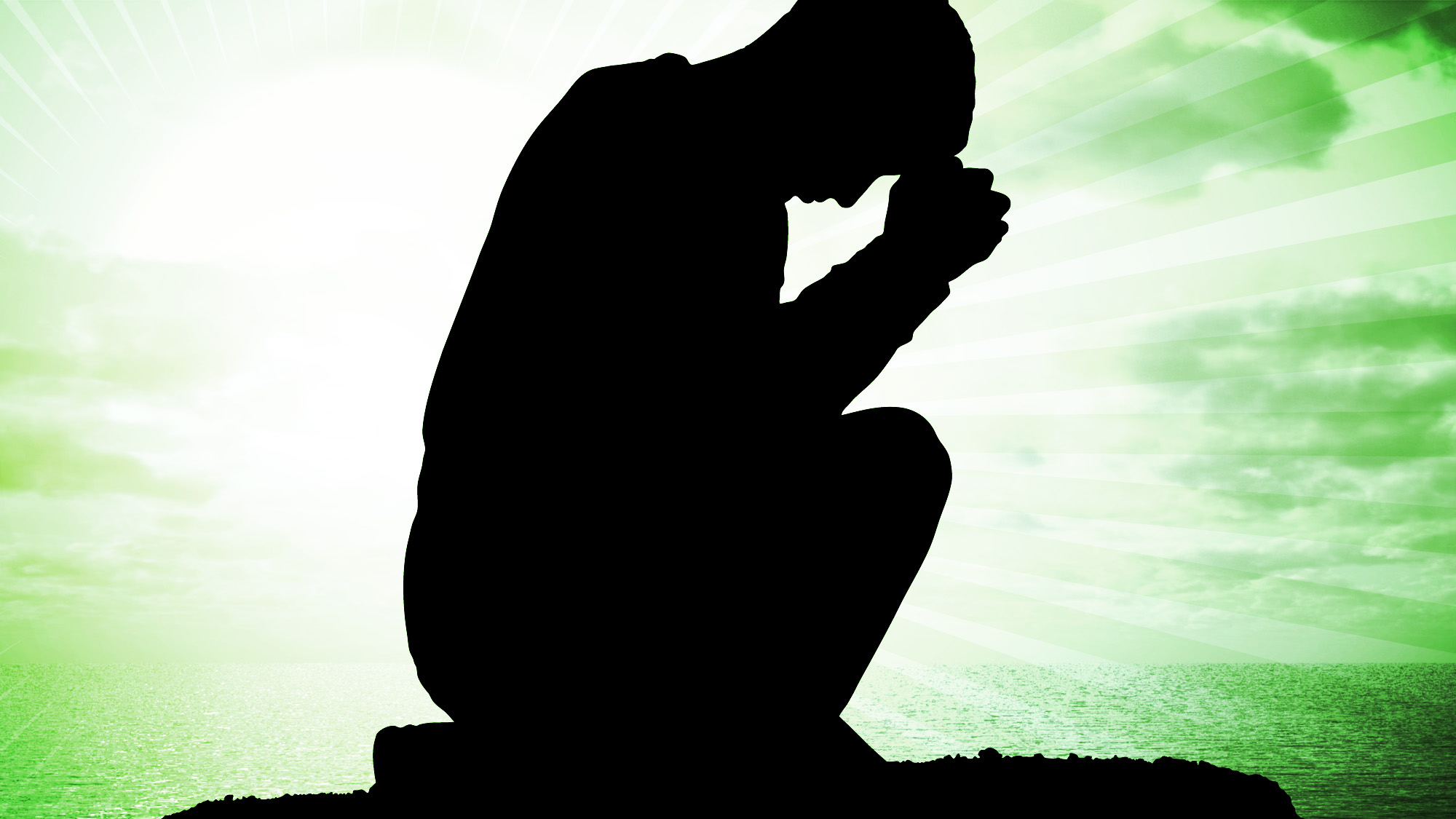 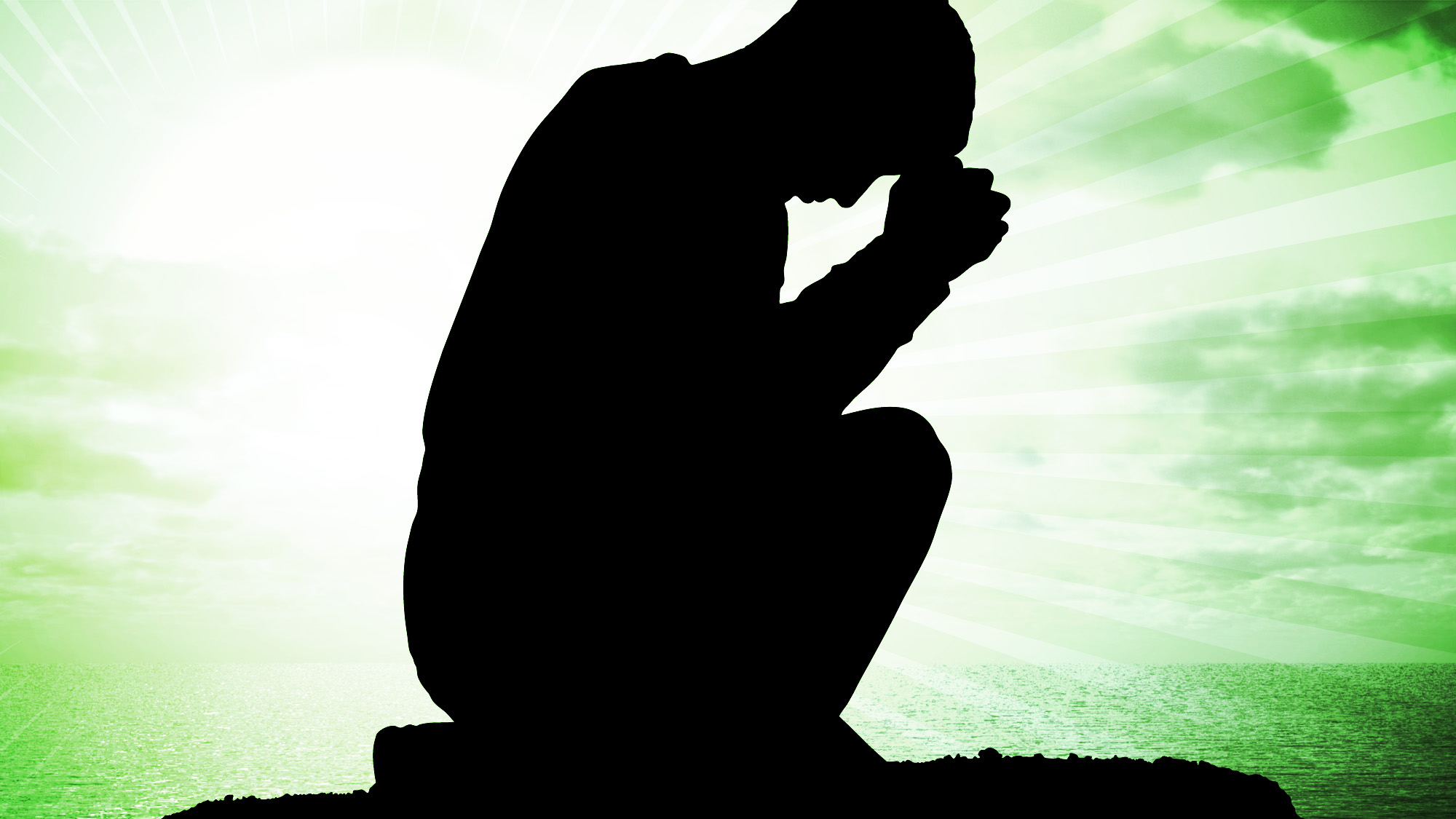 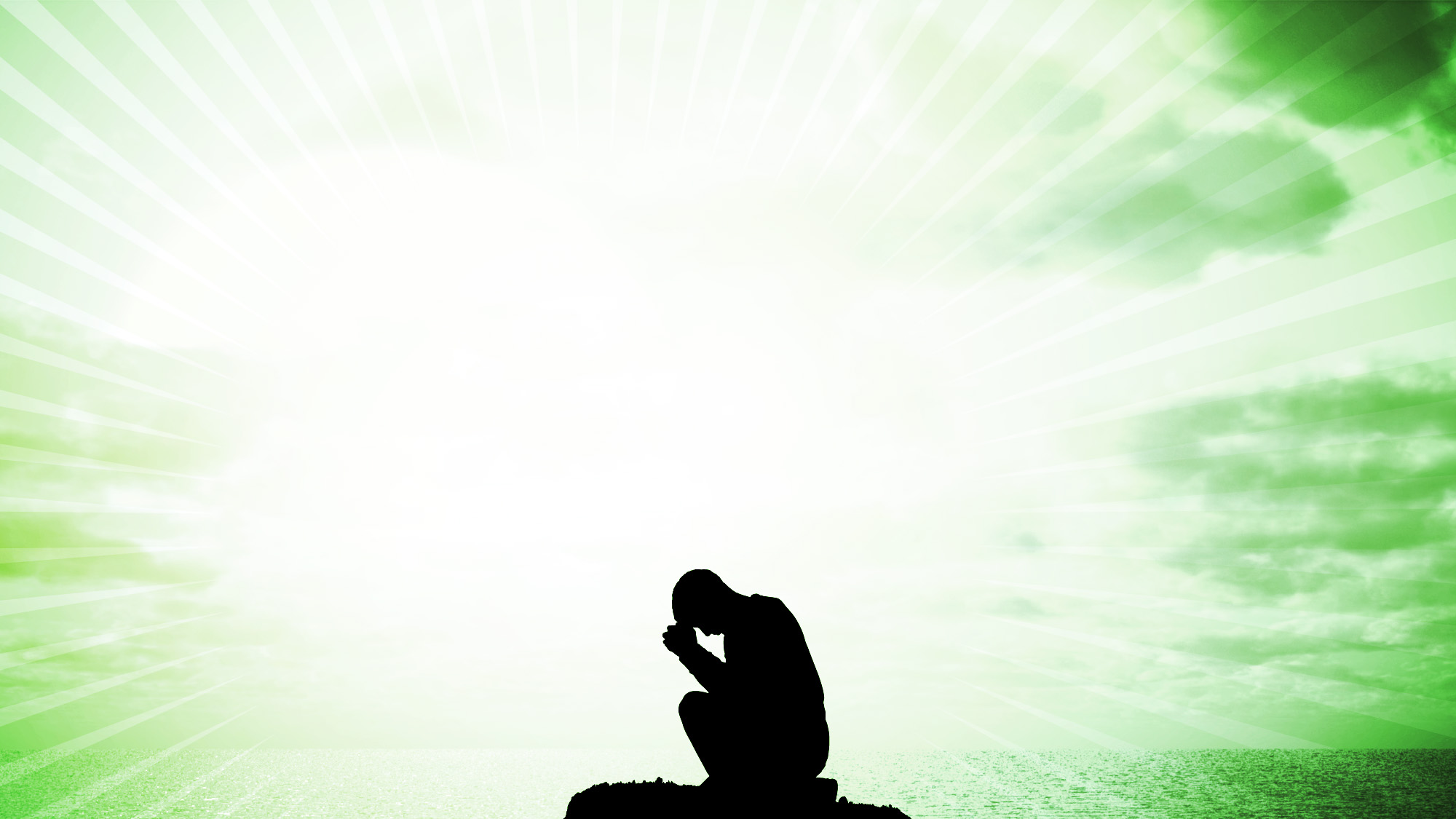 Cultural Challenges in Colossea
For Salvation – Jesus plus human works.
Human Philosophy based on traditions of men.
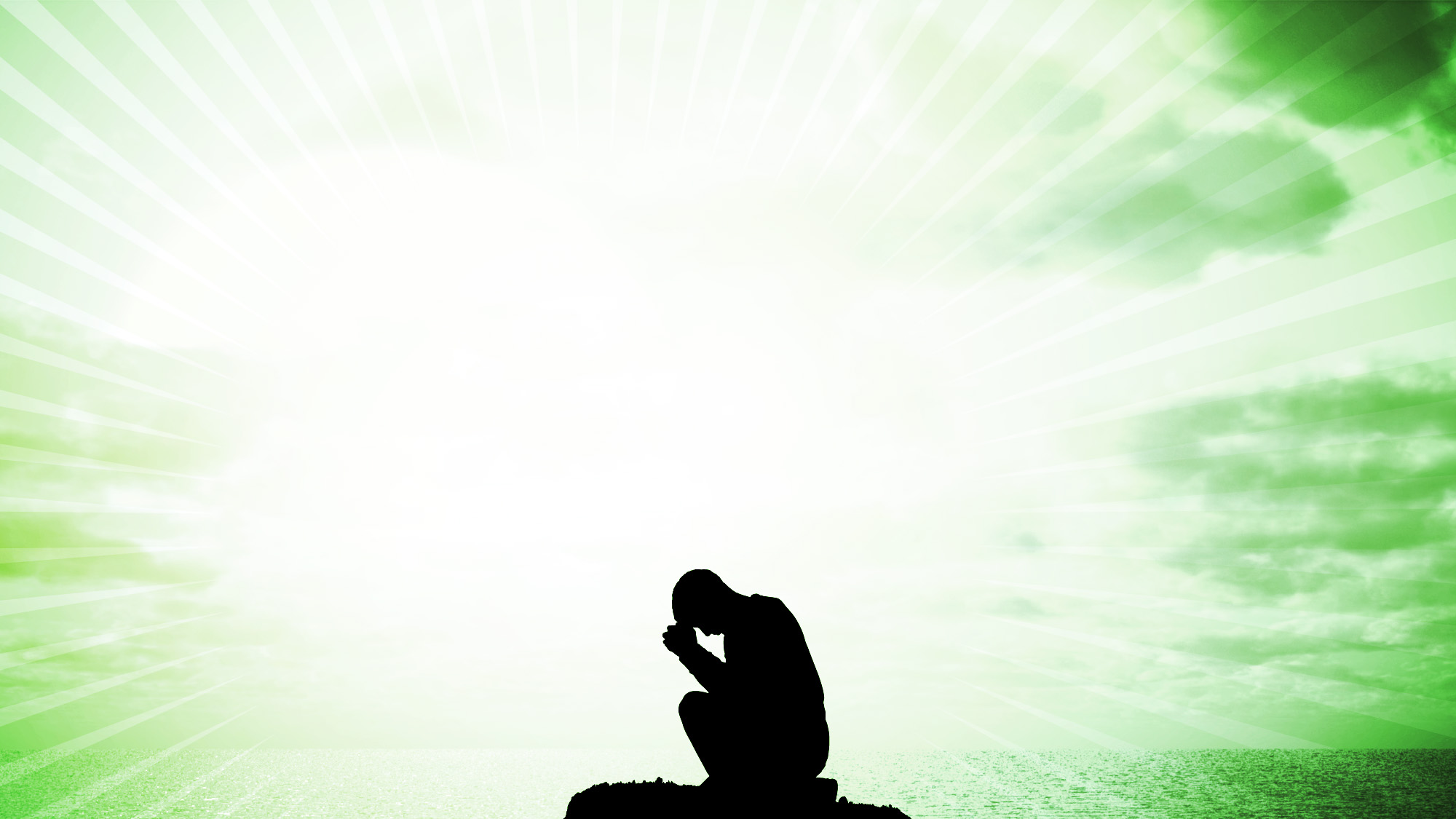 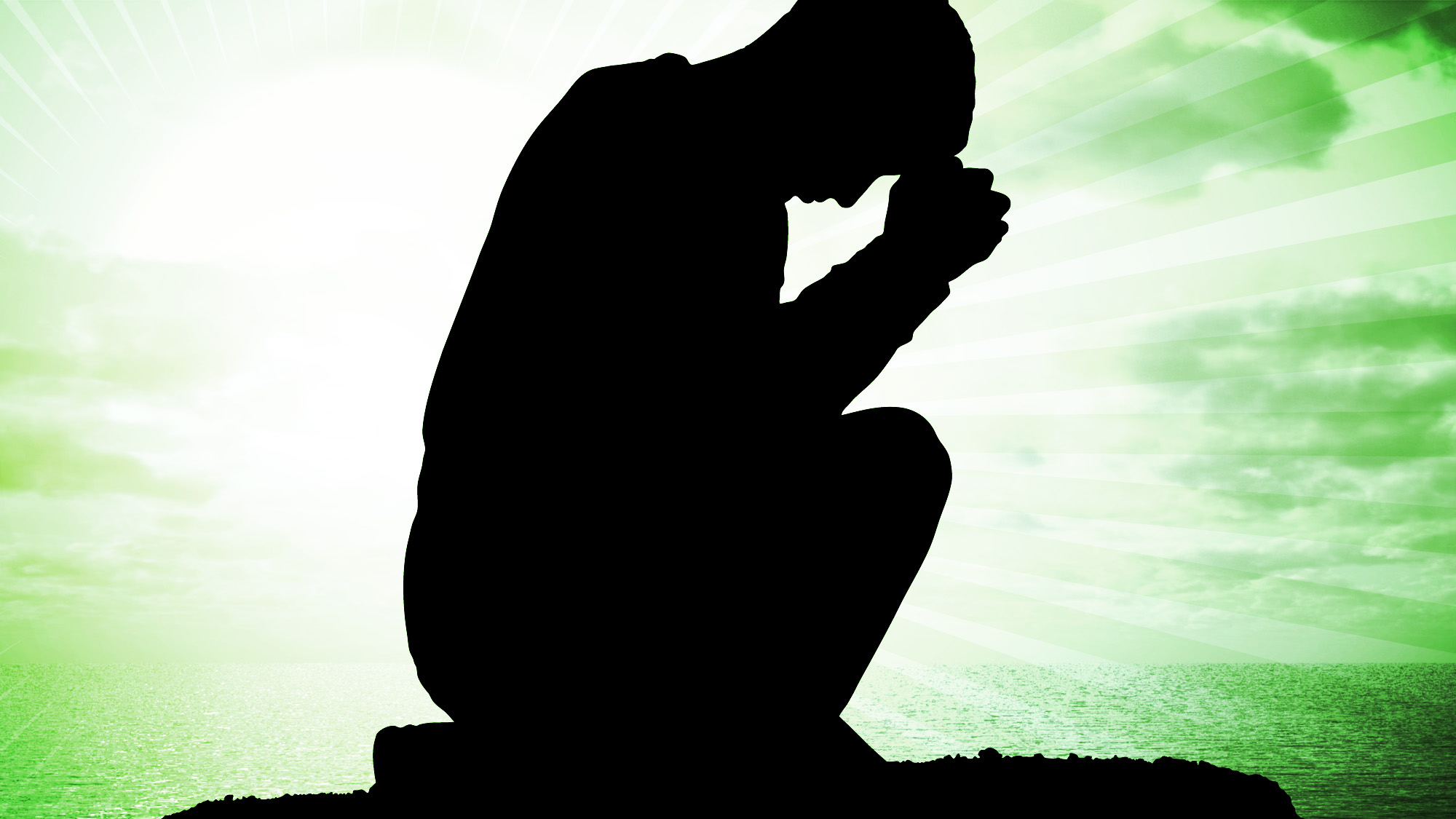 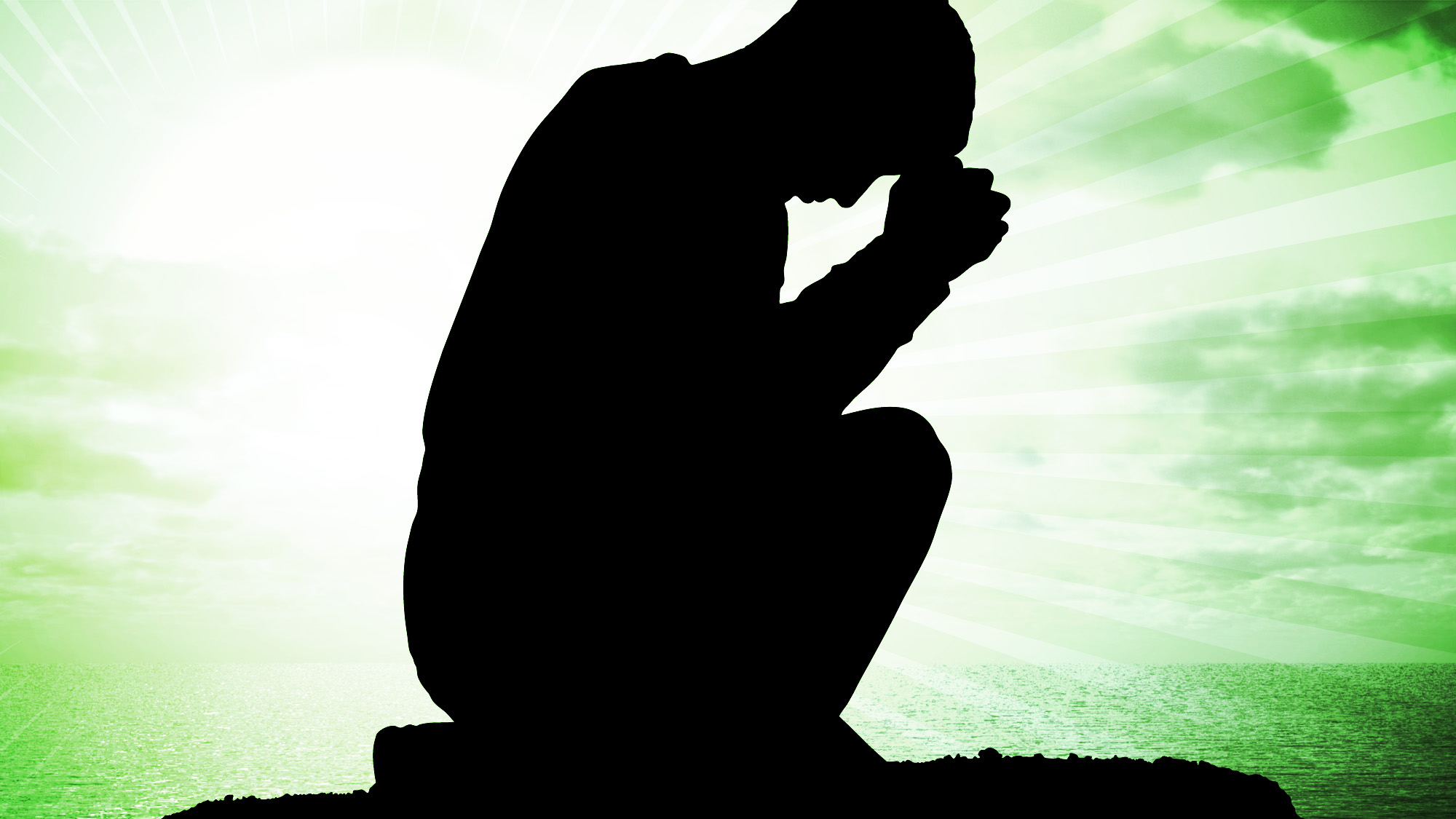 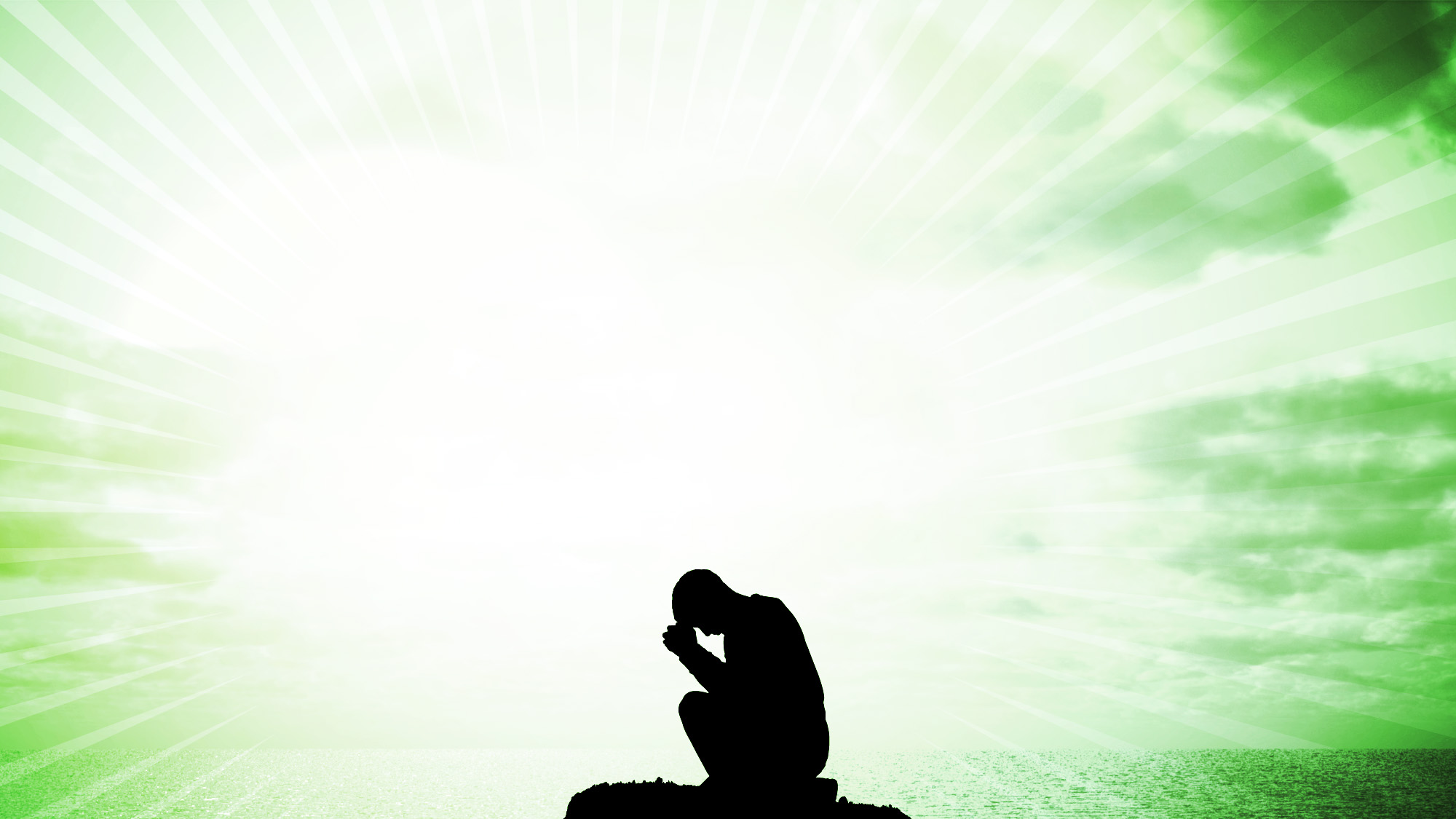 Cultural Challenges in Colossea
For Salvation – Jesus plus human works.
Human Philosophy based on traditions of men.
Native Phrygian religion with cultic and Eastern
mysticism added to the mix.
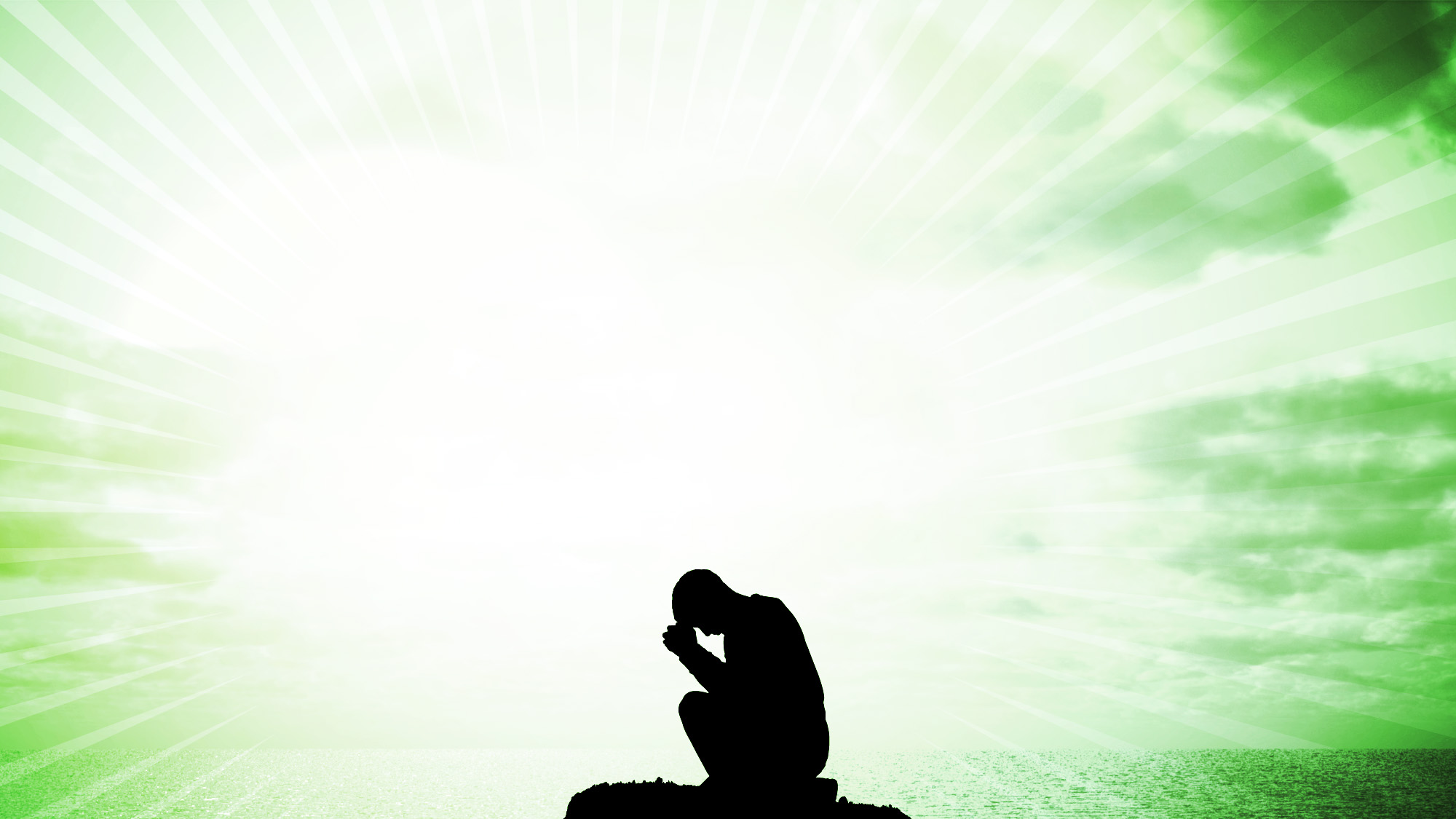 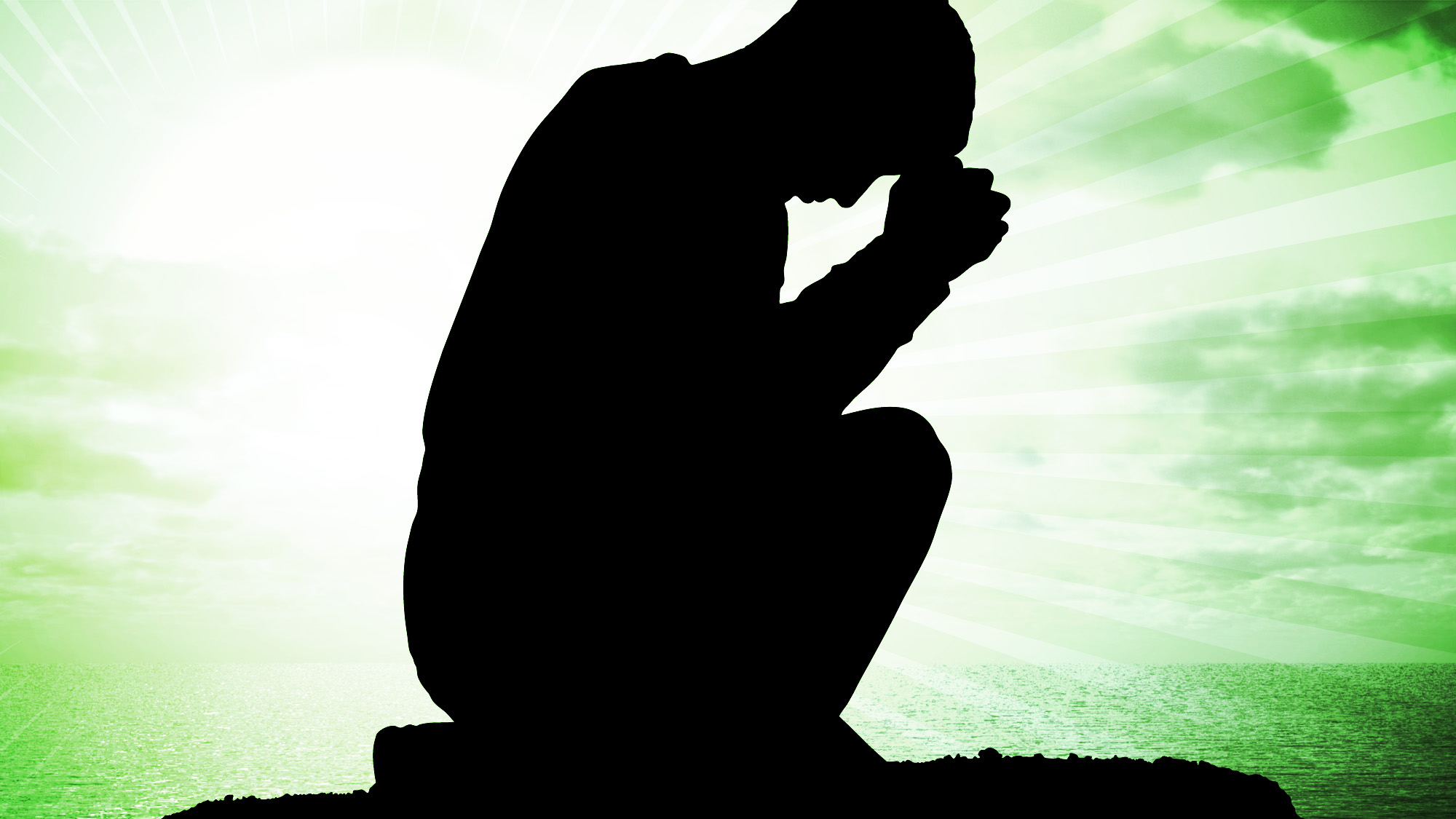 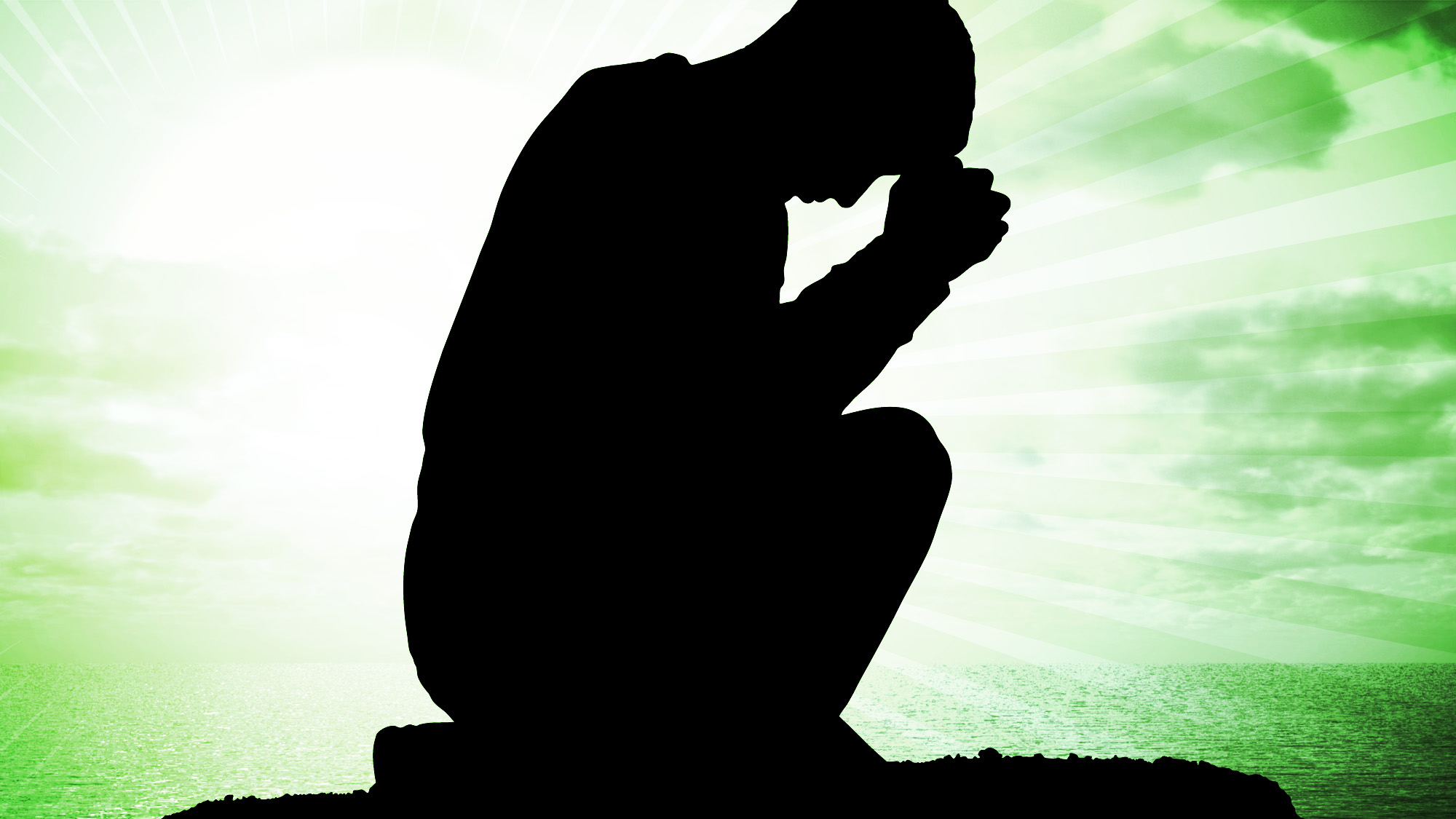 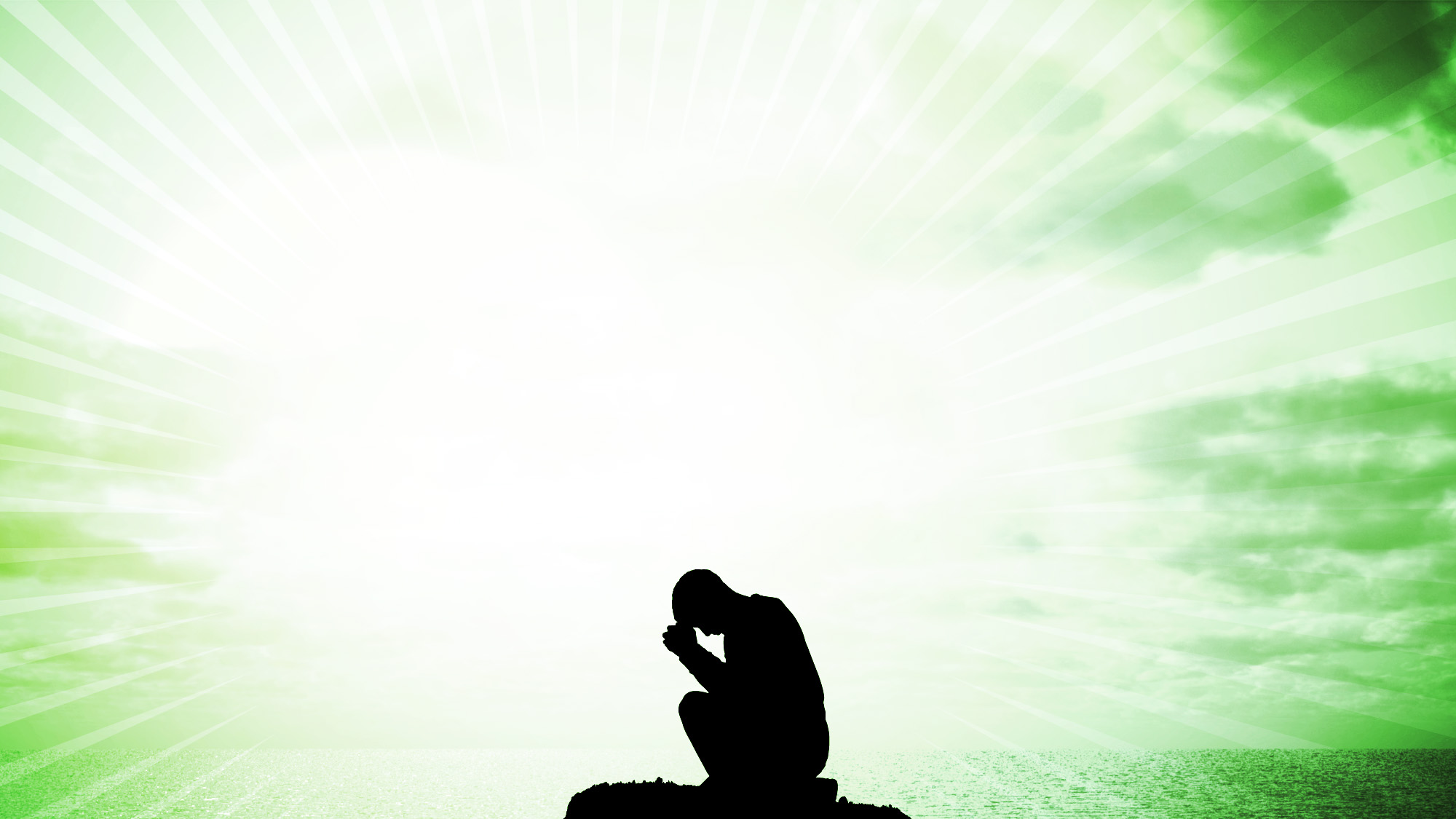 Cultural Challenges in Colossea
For Salvation – Jesus plus human works.
Human Philosophy based on traditions of men.
Native Phrygian religion with cultic and Eastern
mysticism added to the mix.
Flesh is evil and to be controlled by rigorous
physical disciplines.
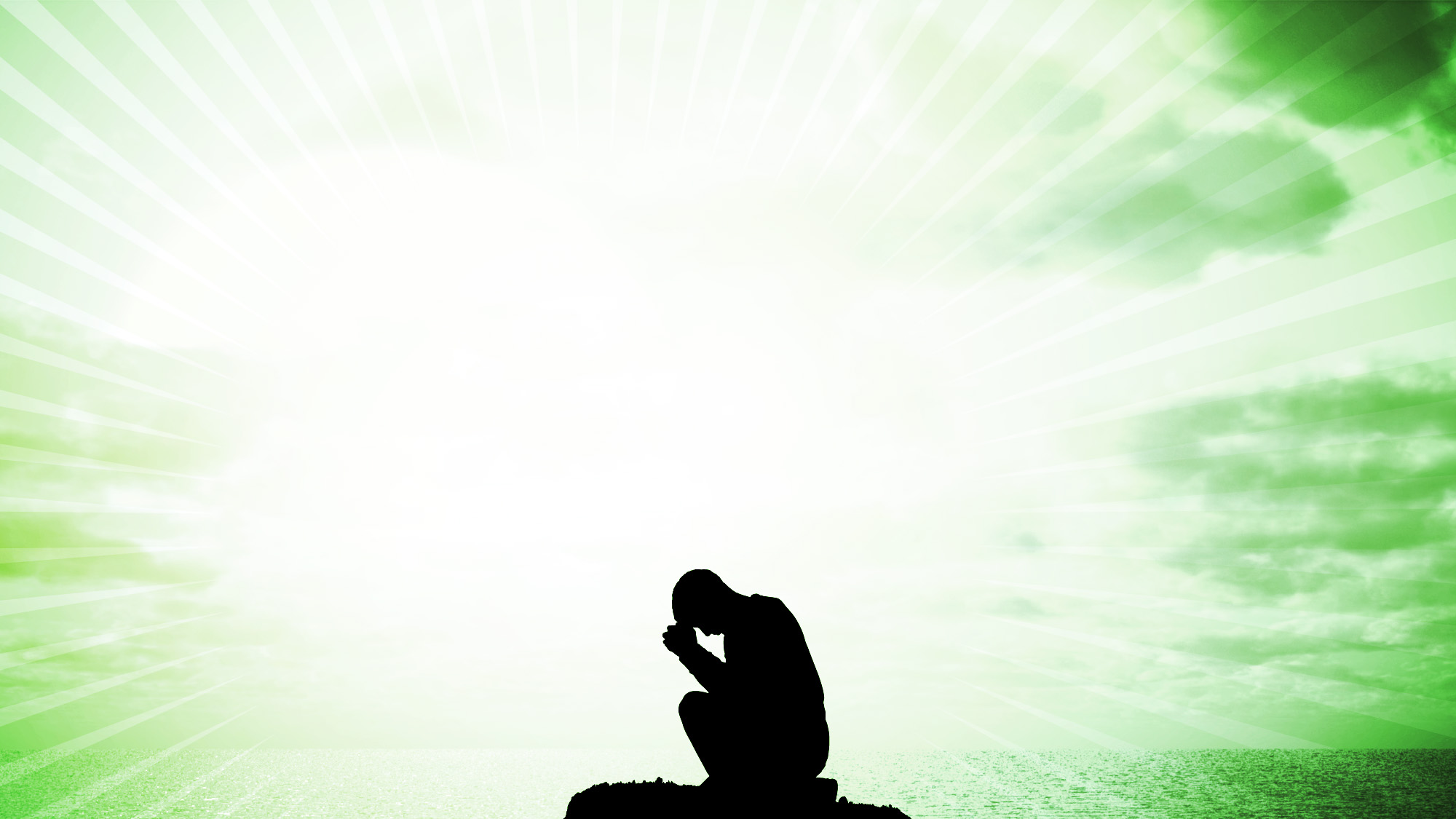 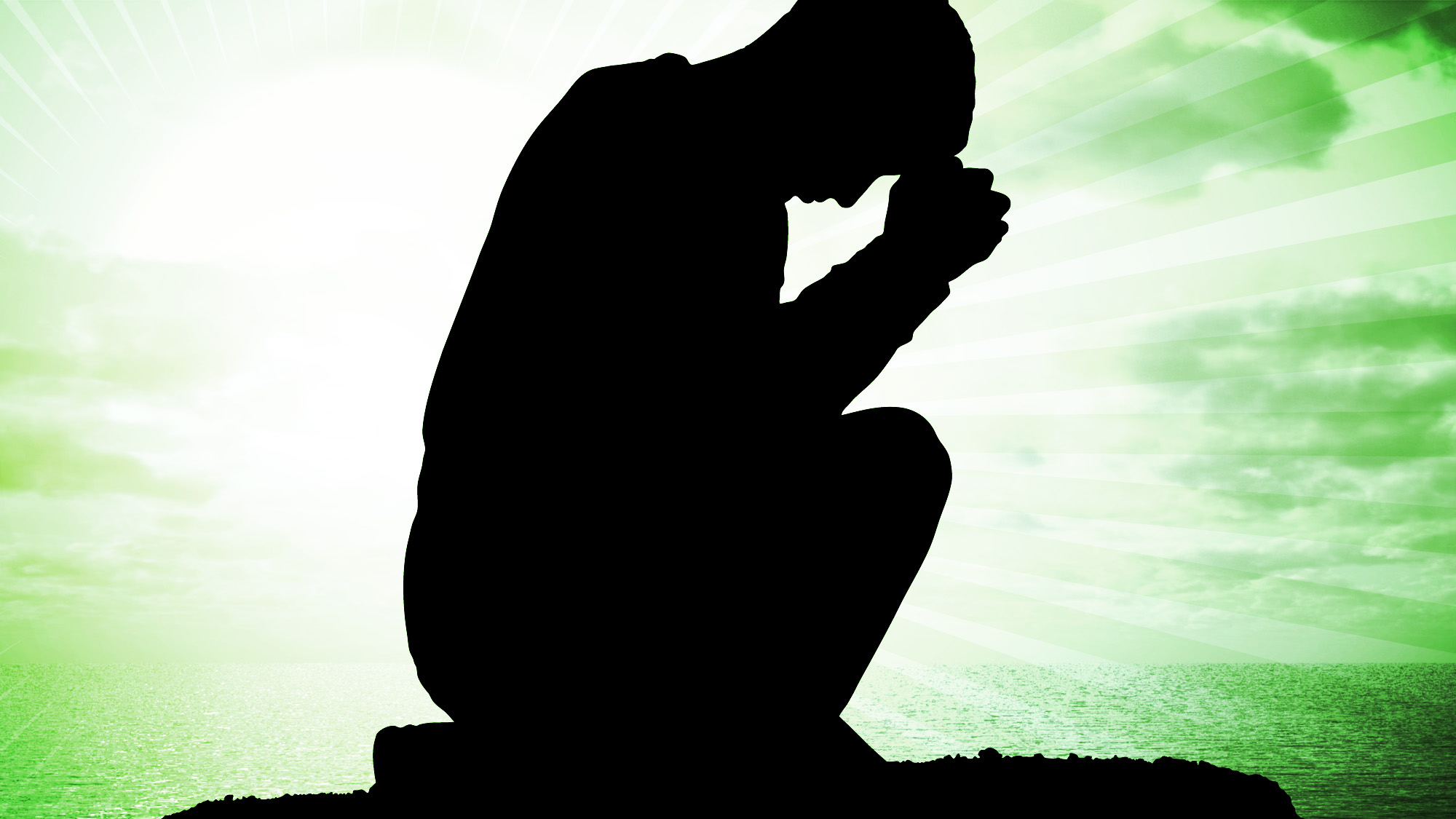 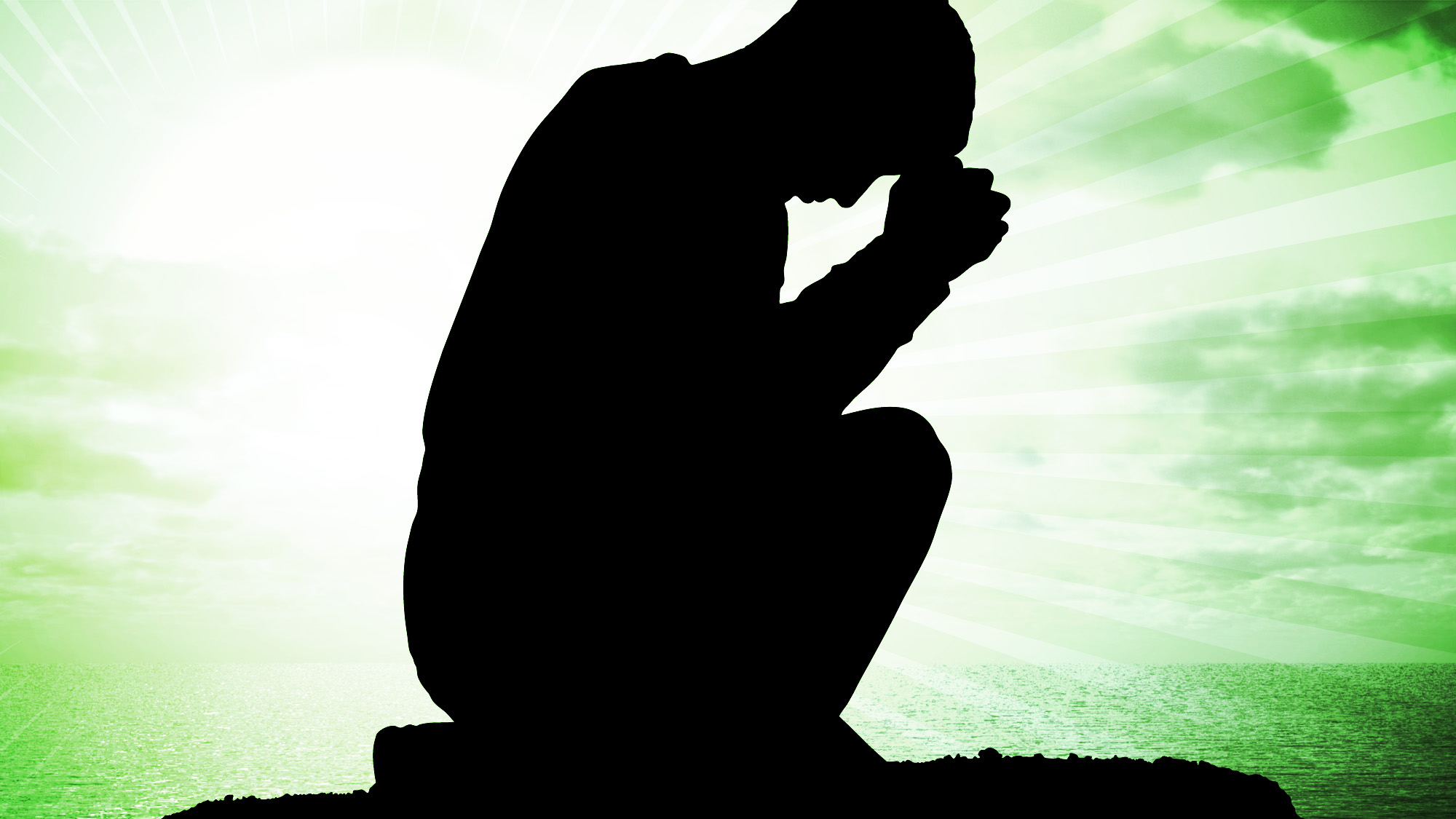 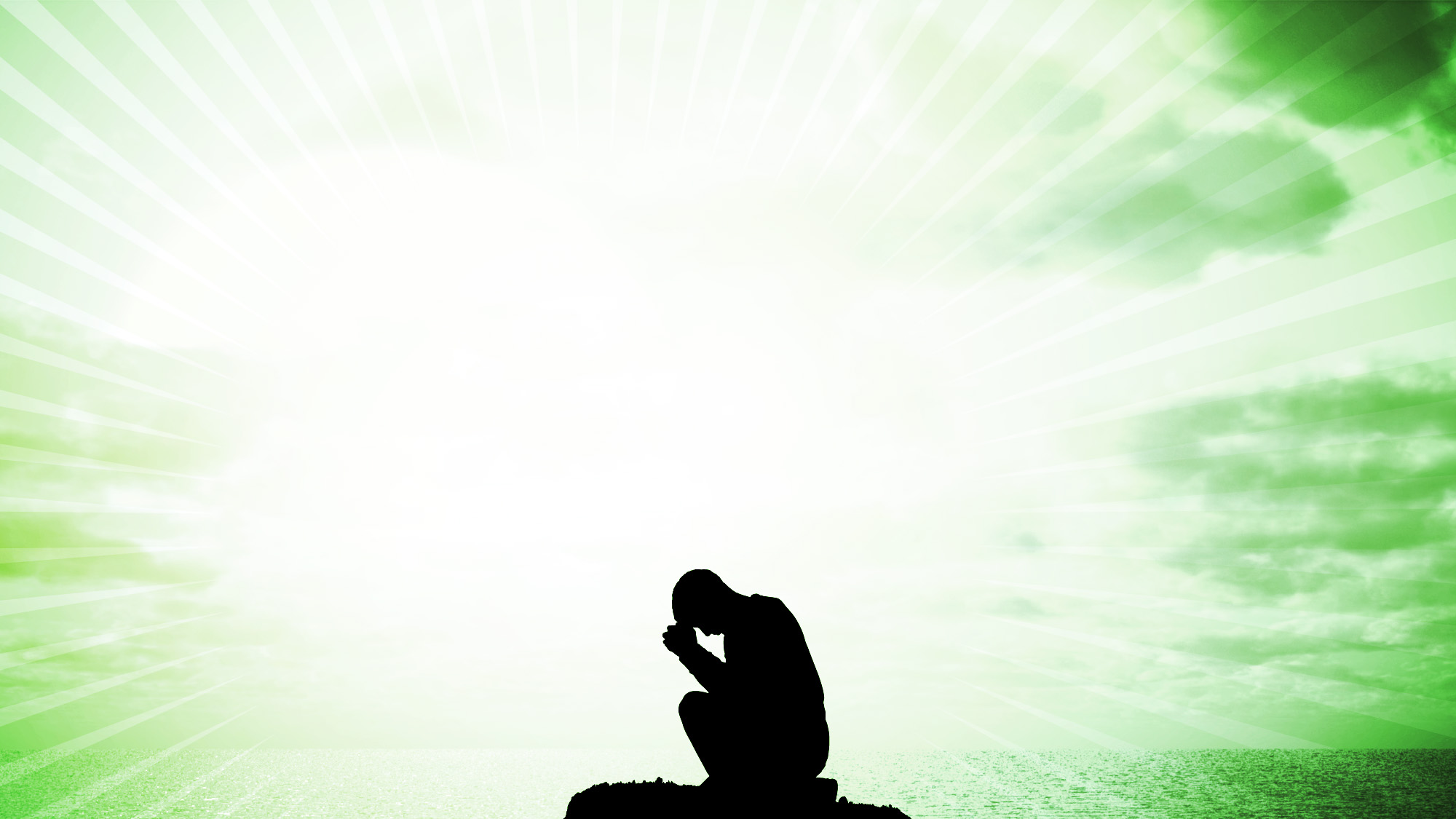 Cultural Challenges in Colossea
For Salvation – Jesus plus human works.
Human Philosophy based on traditions of men.
Native Phrygian religion with cultic and Eastern
mysticism added to the mix.
Flesh is evil and to be controlled by rigorous
physical disciplines.
Angel Worship.
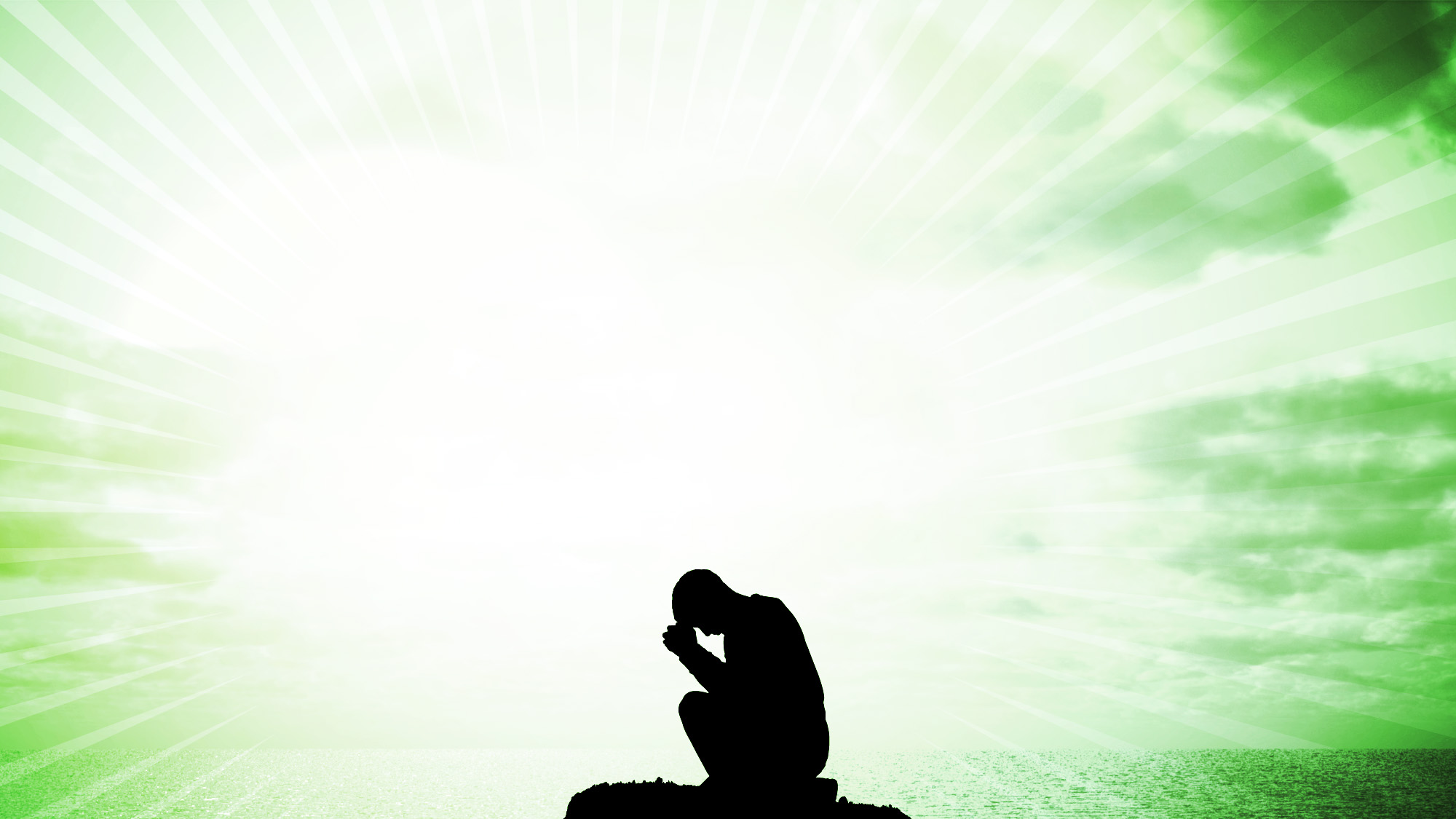 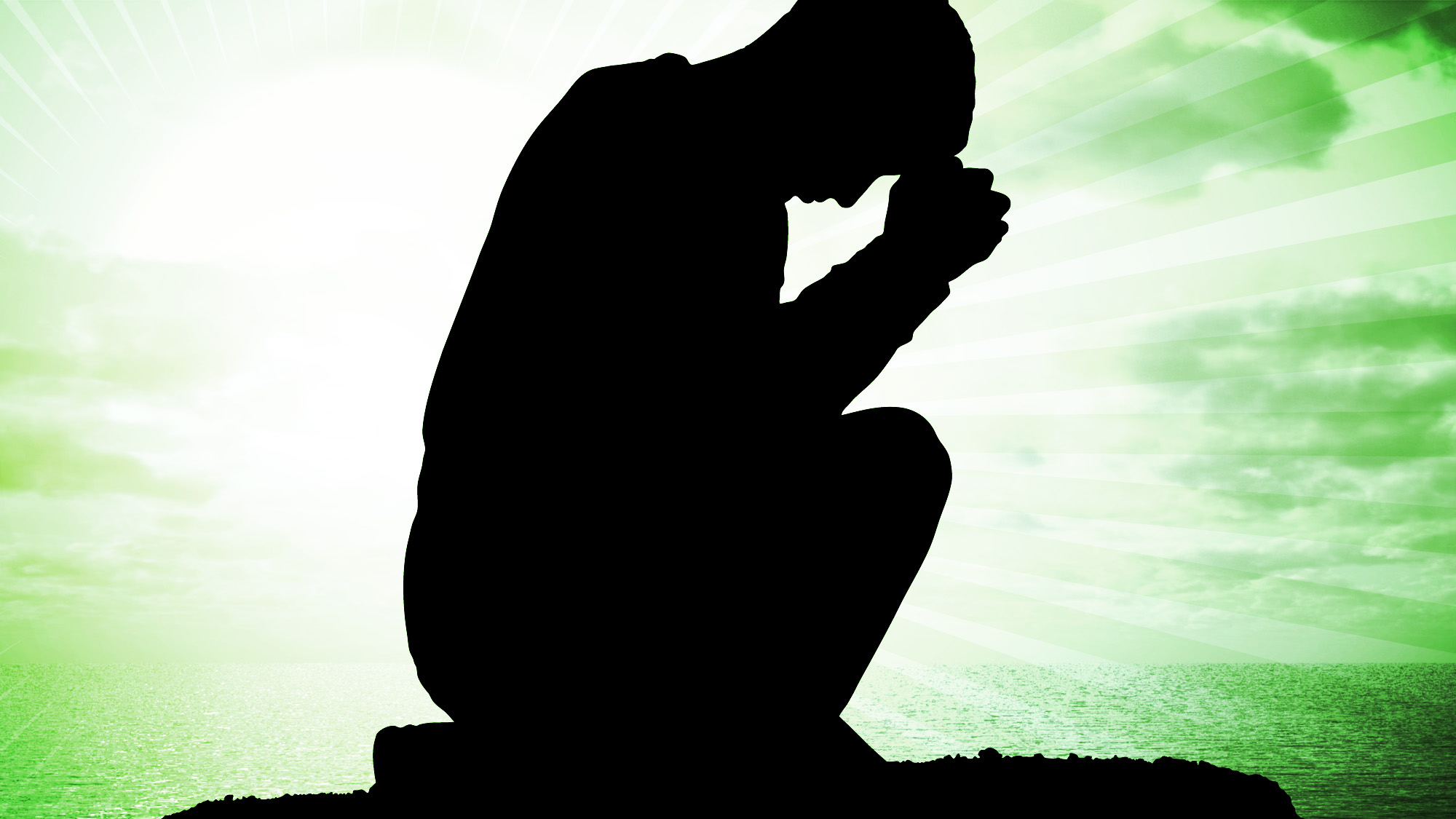 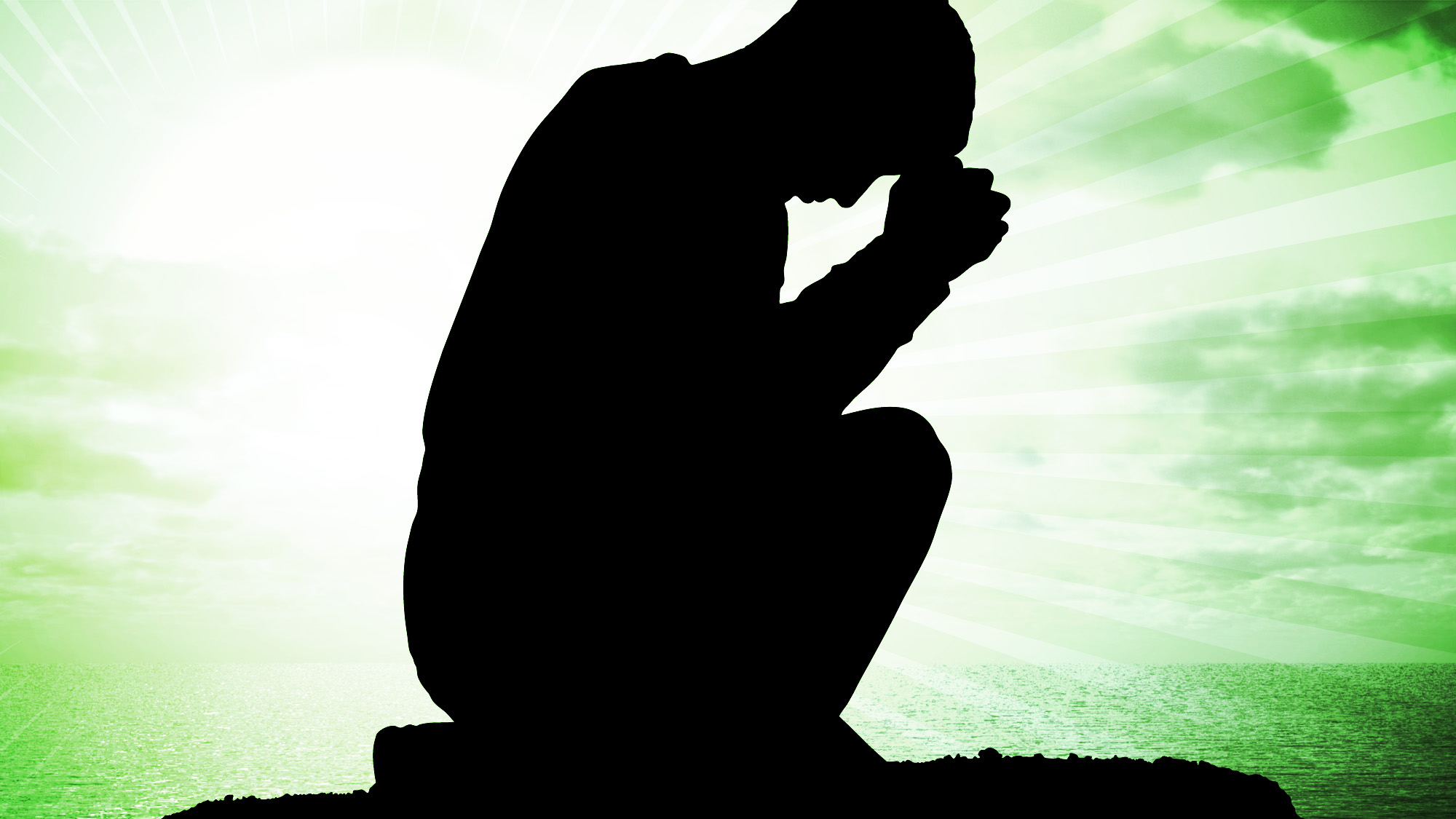 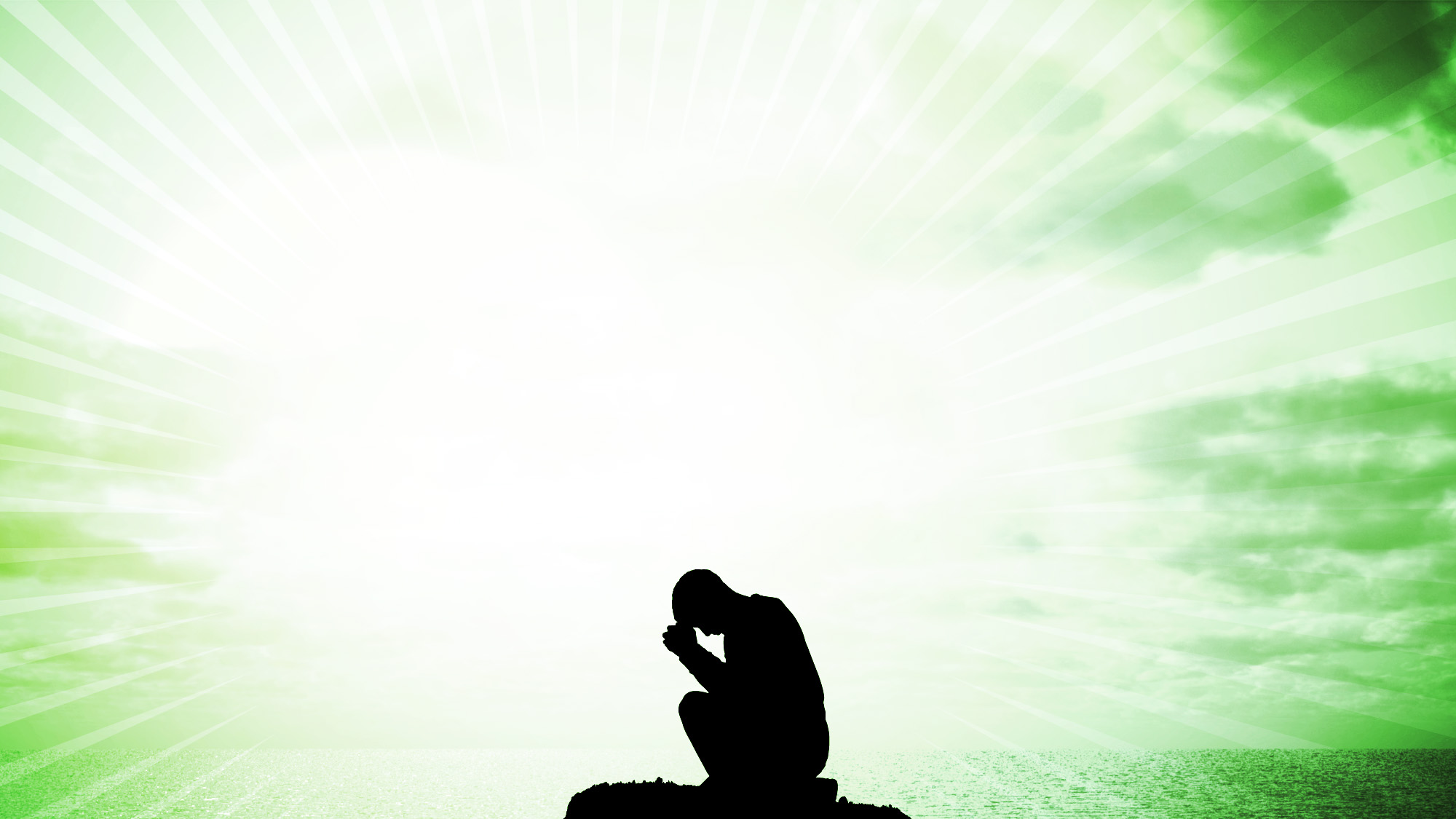 Colossians 1:15 – 17
15 And He is the image of the invisible God, the first-born of all creation.  16 For by Him all things were created, both in the heavens and on earth, visible and invisible, whether thrones or dominions or rulers or authorities – all things have been created by Him and for Him.  17 And He is before all things, and in Him all things hold together.
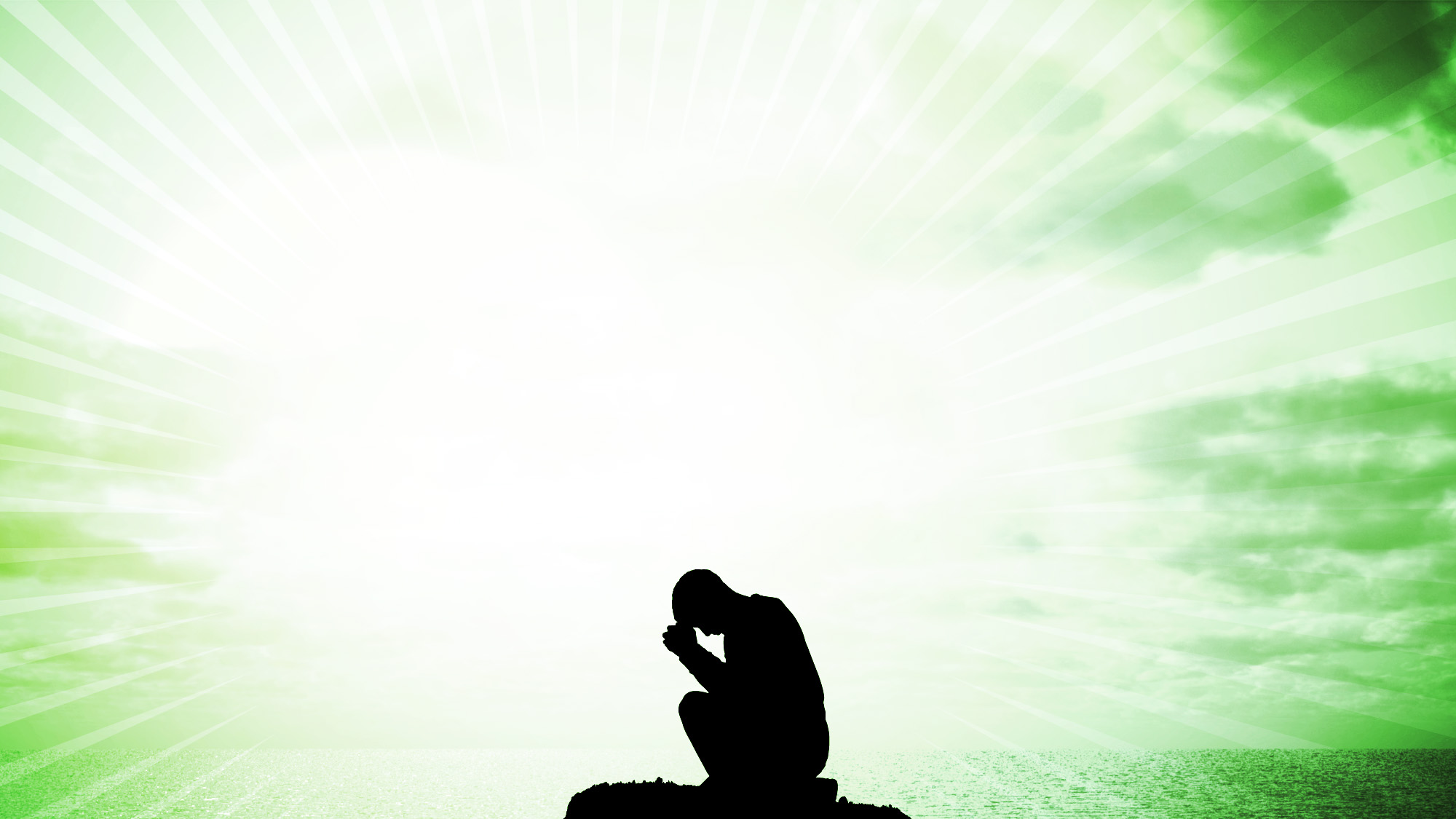 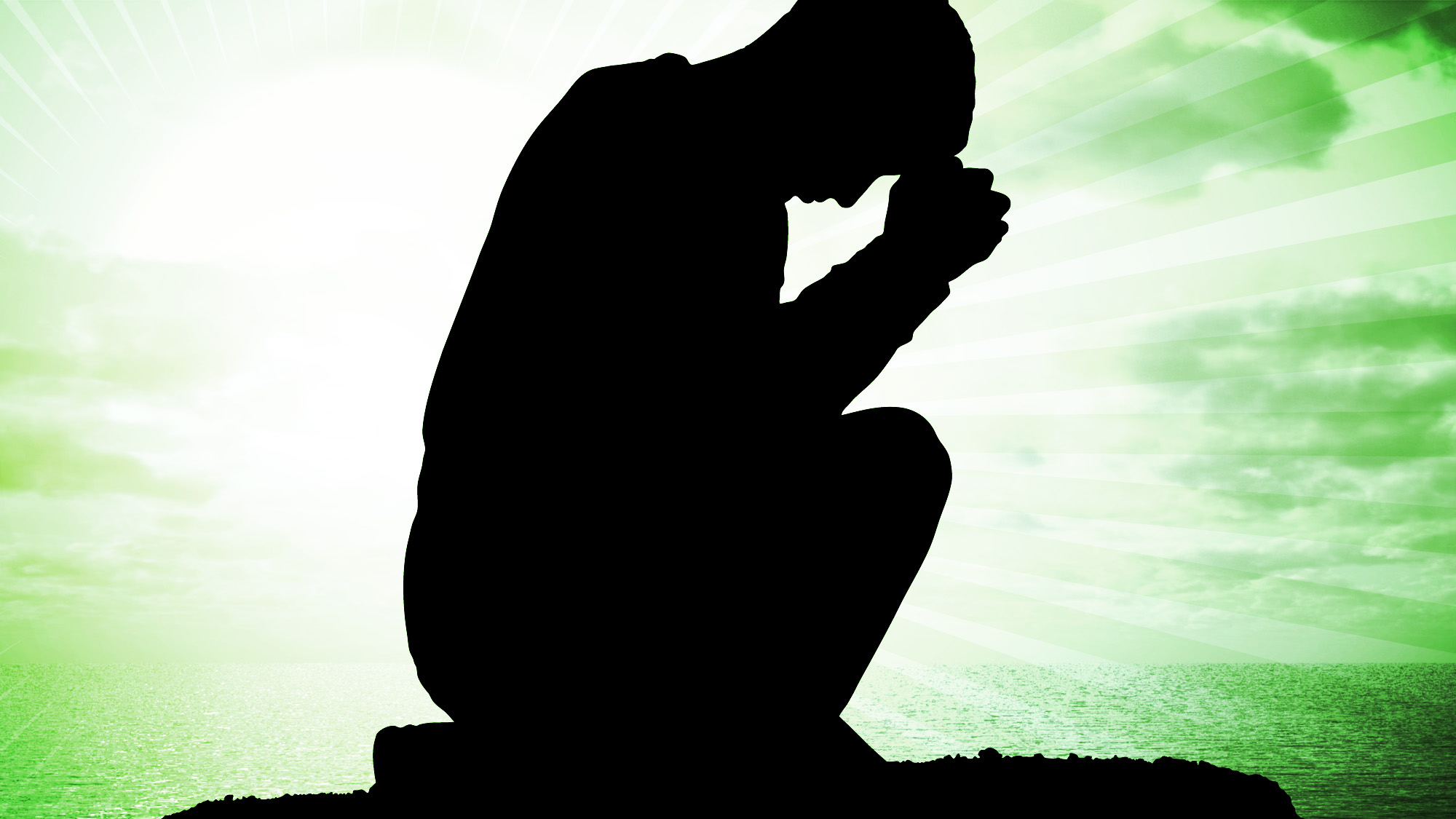 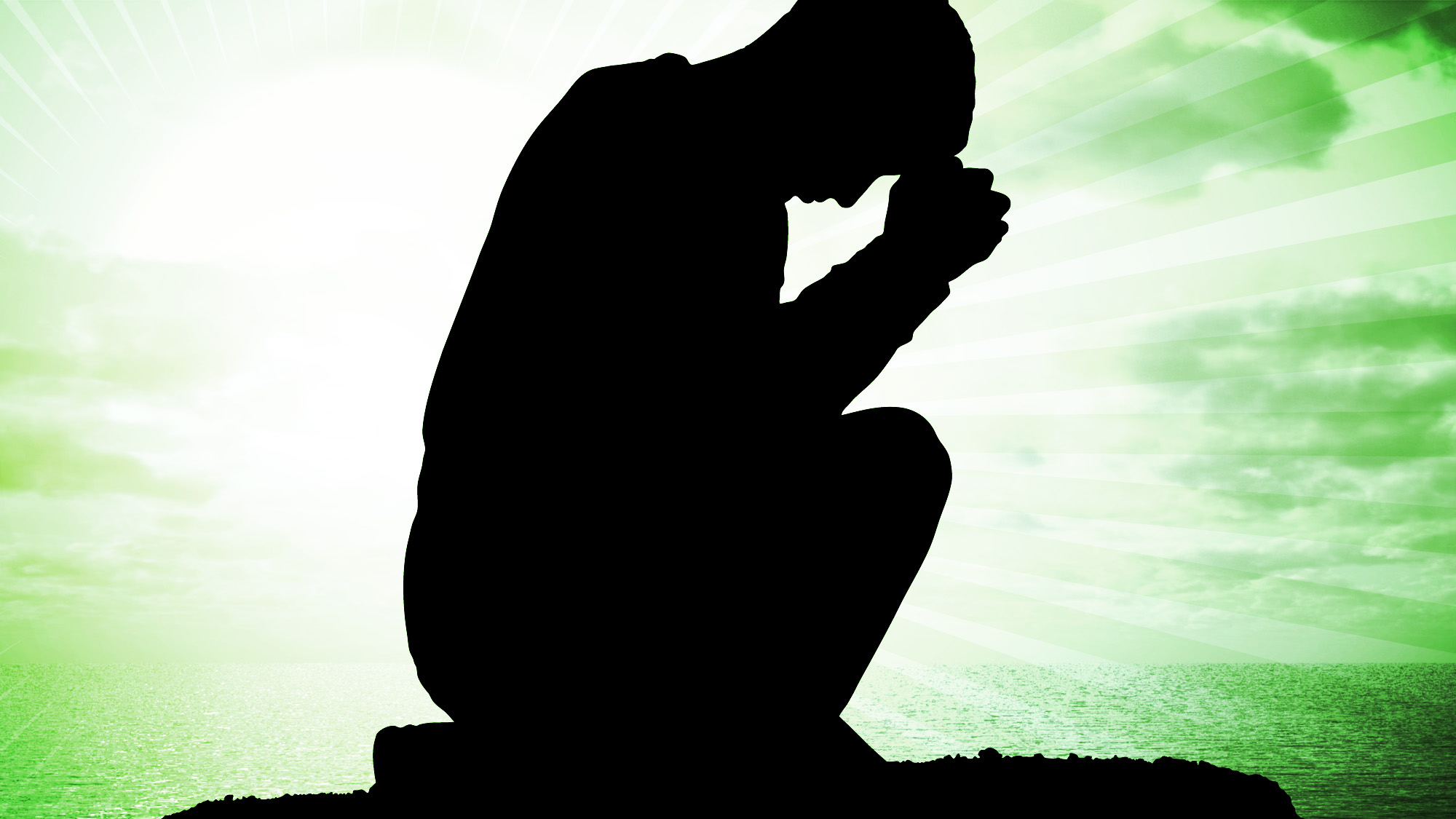 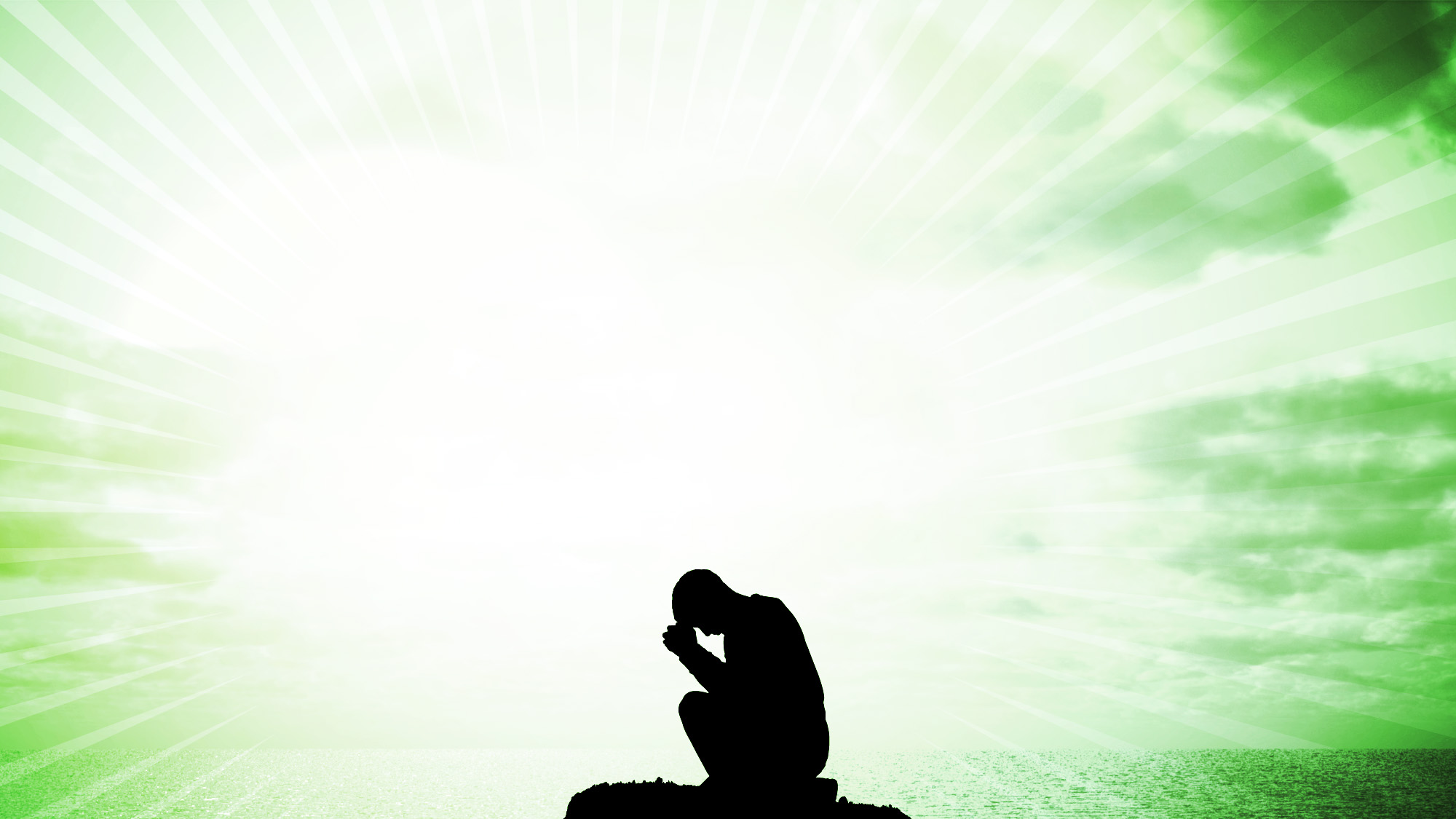 Colossians 1:15 – 17
15 And He is the image of the invisible God, the first-born of all creation.  16 For by Him all things were created, both in the heavens and on earth, visible and invisible, whether thrones or dominions or rulers or authorities – all things have been created by Him and for Him.  17 And He is before all things, and in Him all things hold together.
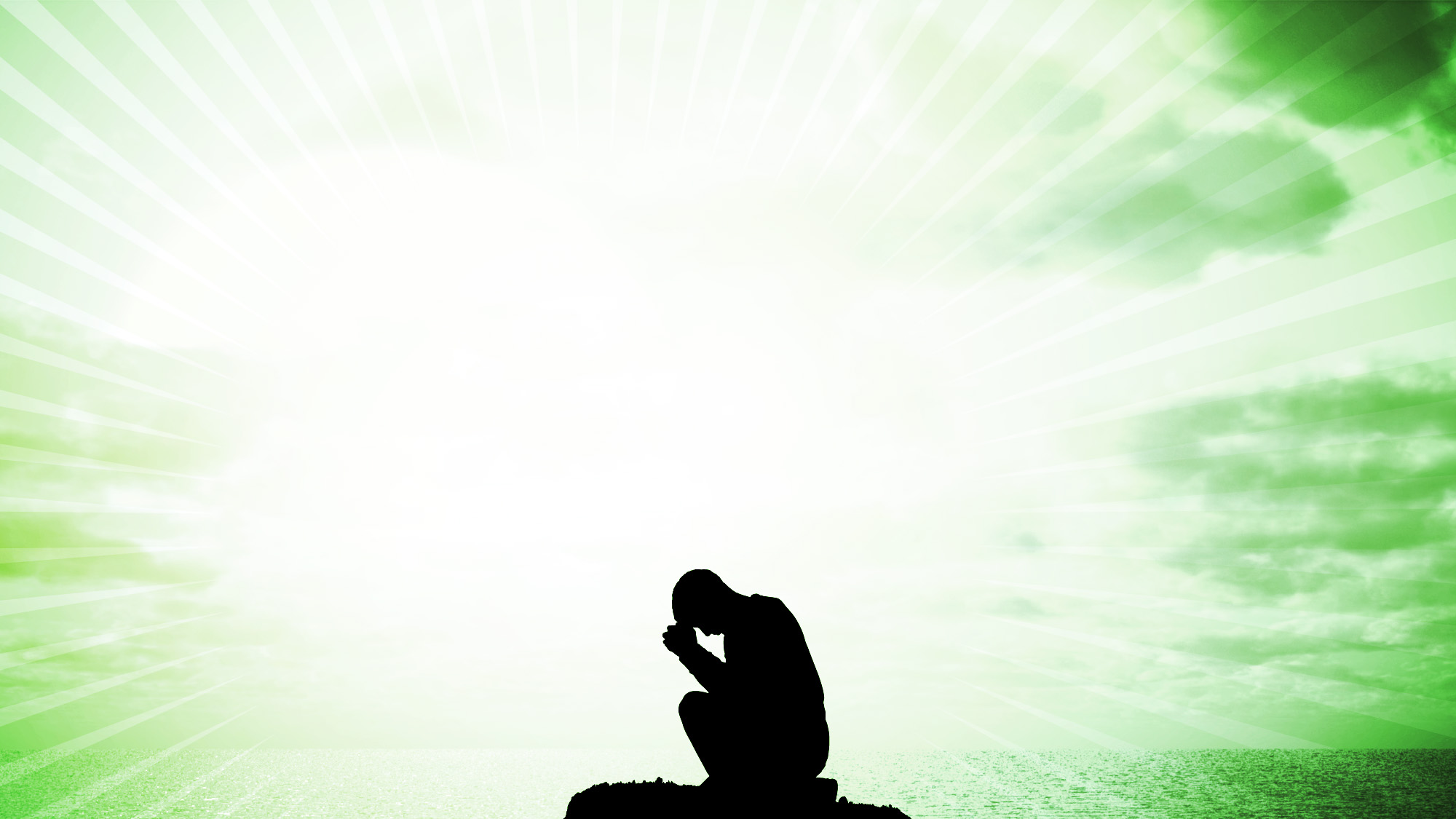 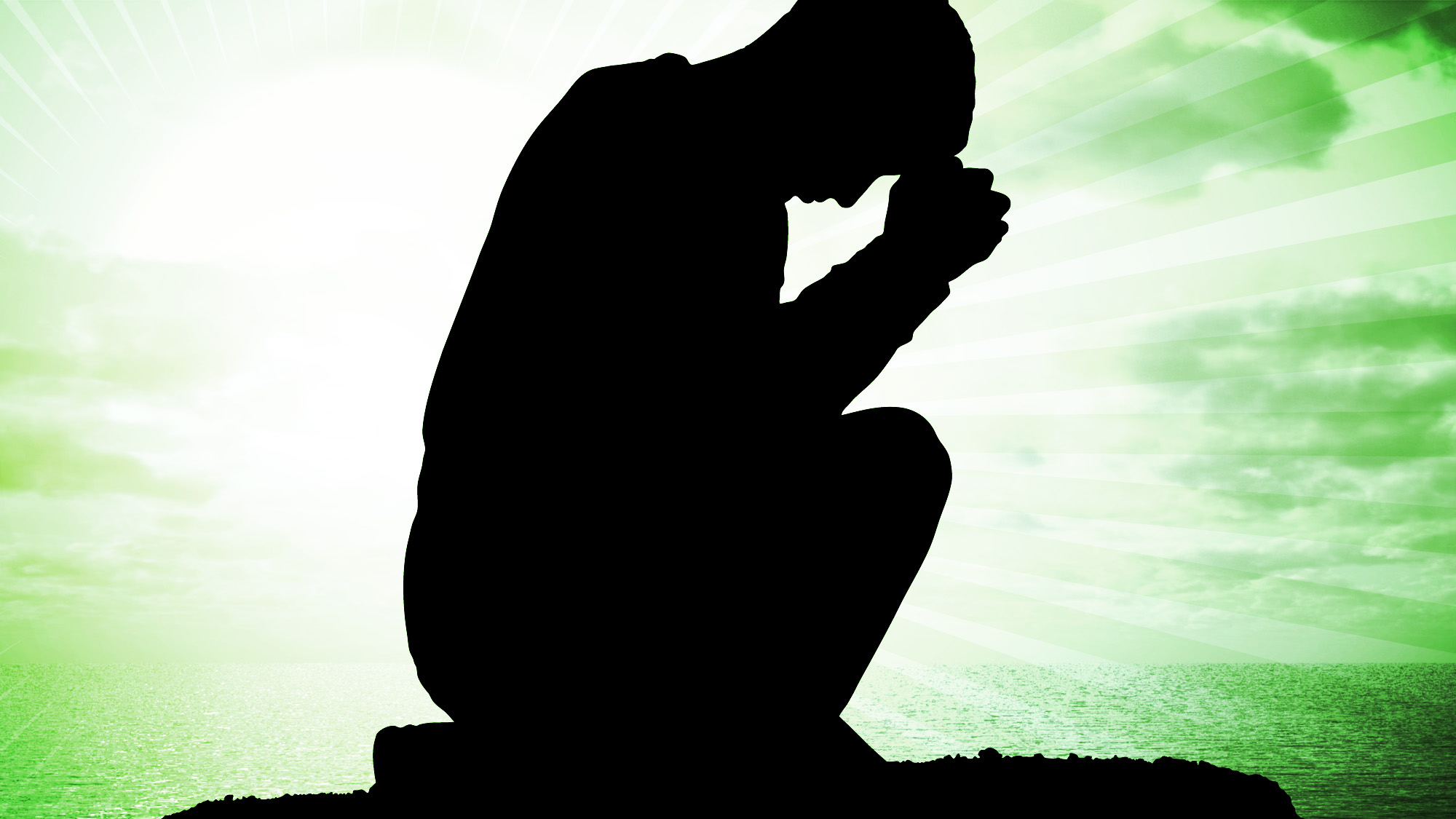 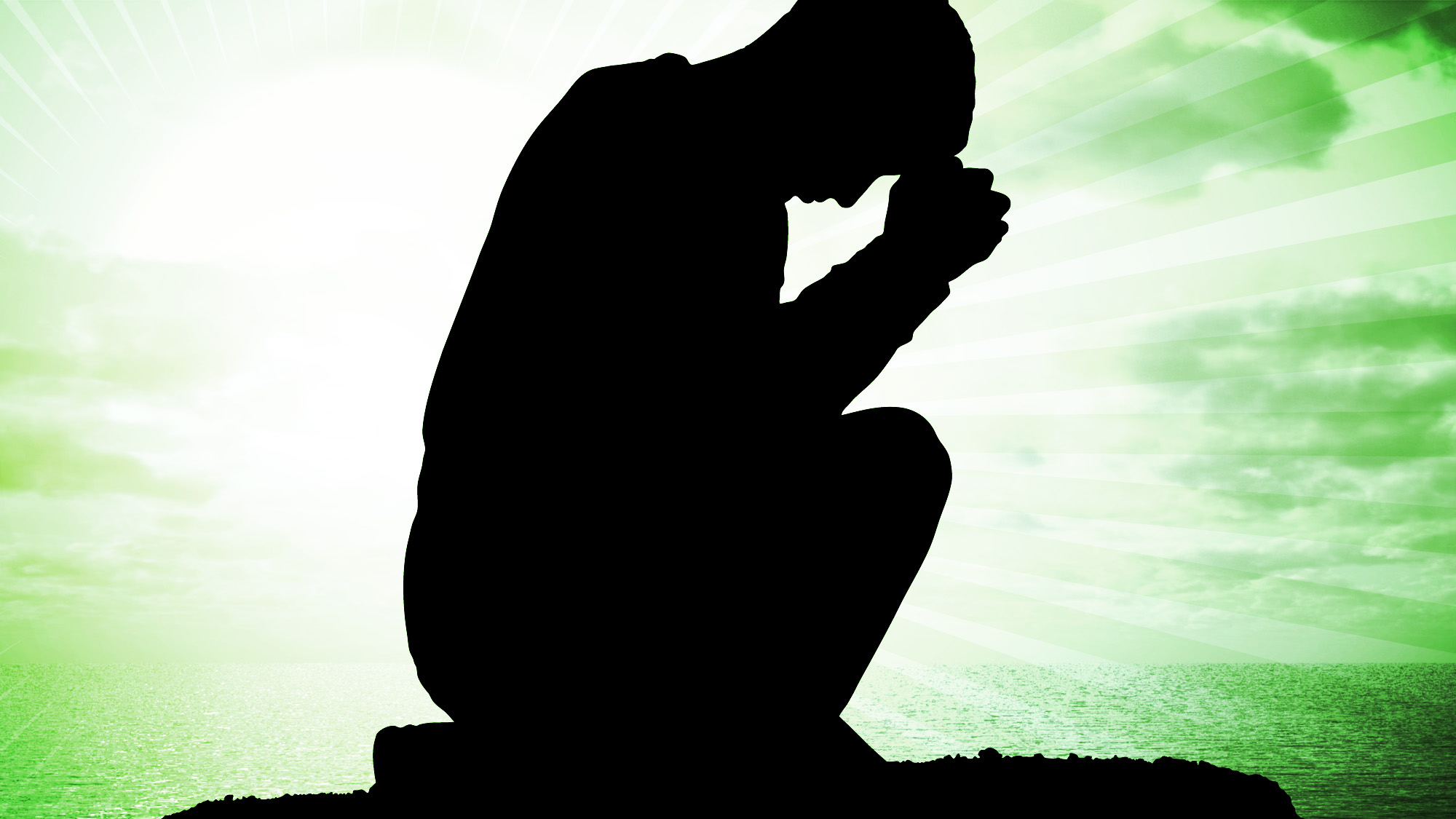 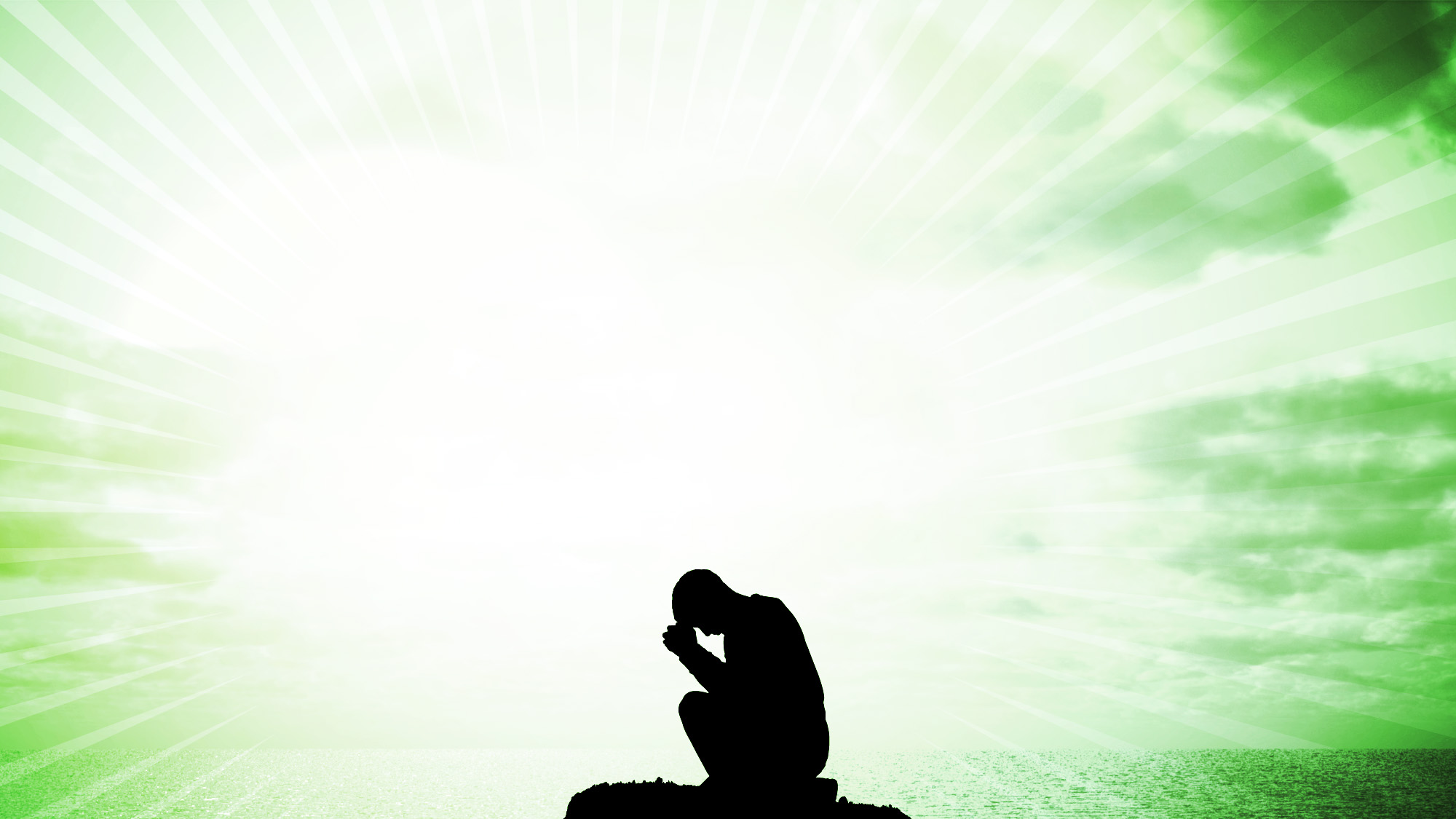 Colossians 1:18 – 20
18 He is also head of the body, the church; and He is the beginning, the first-born from the dead; so that He Himself might come to have first place in everything.  19 For it was the Father’s good pleasure for all the fullness to dwell in Him, 20 and through Him to reconcile all things to Himself, having made peace through the blood of His cross; through            Him, I say, whether things on earth or 	                things in heaven.
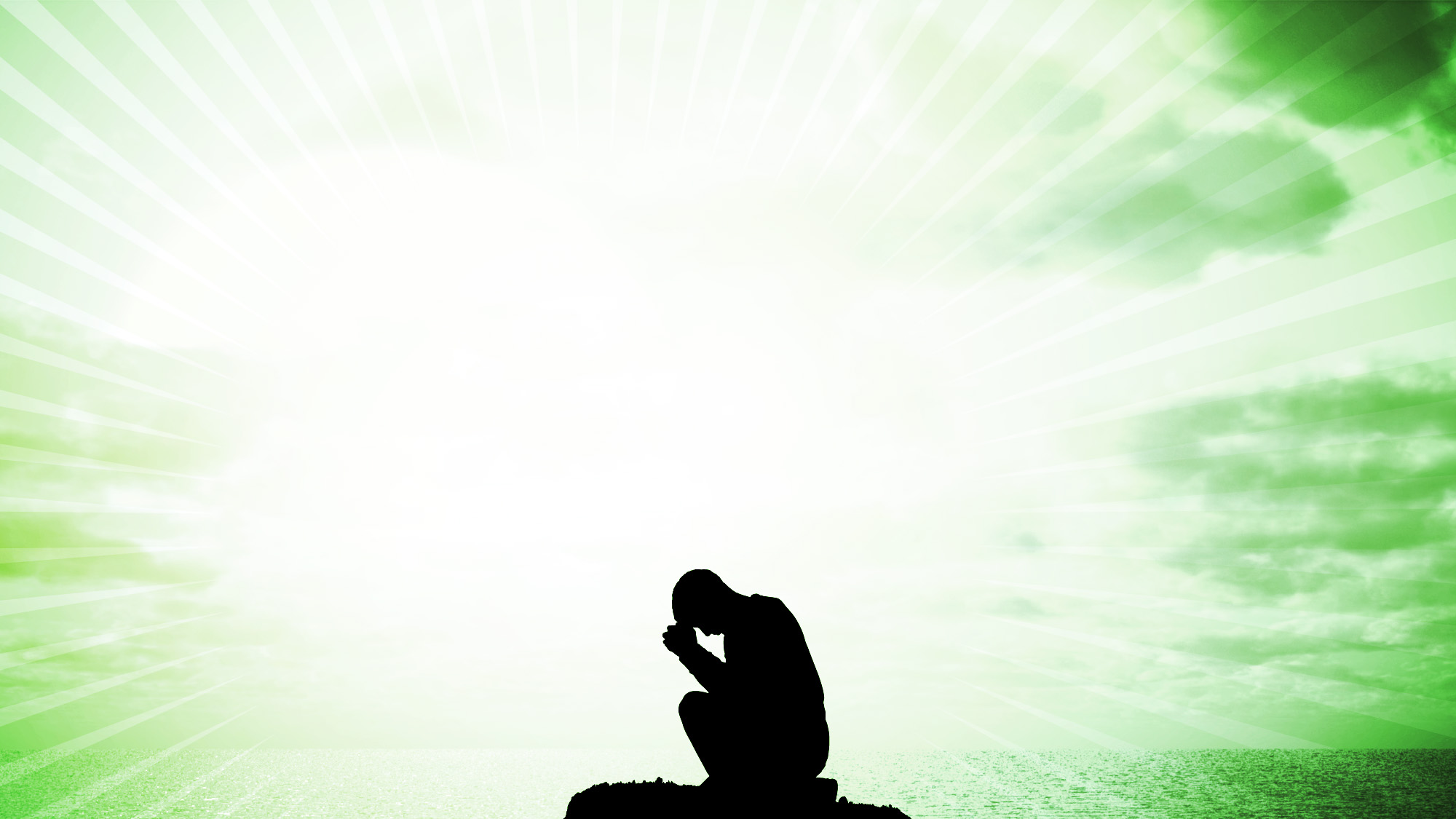 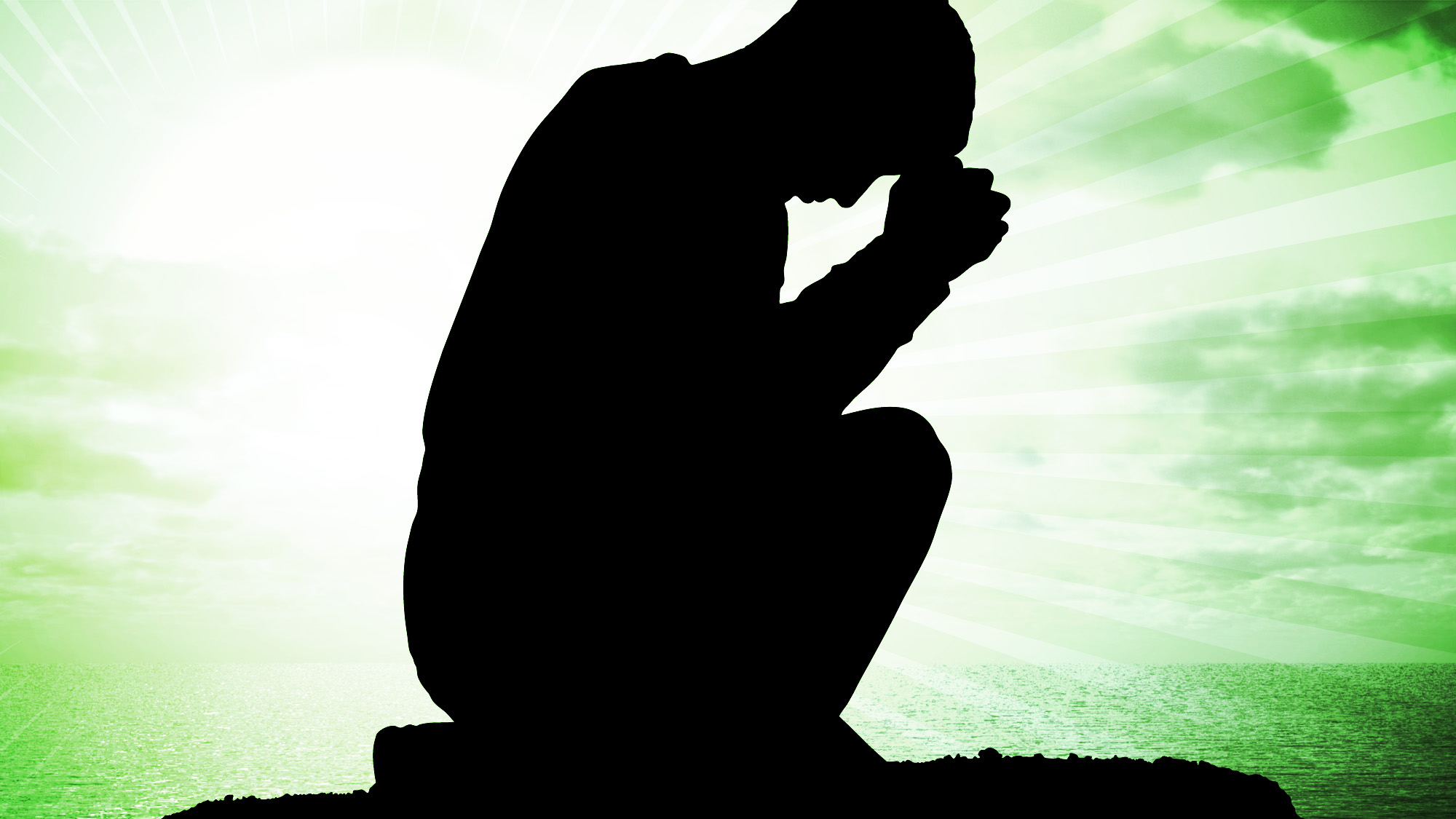 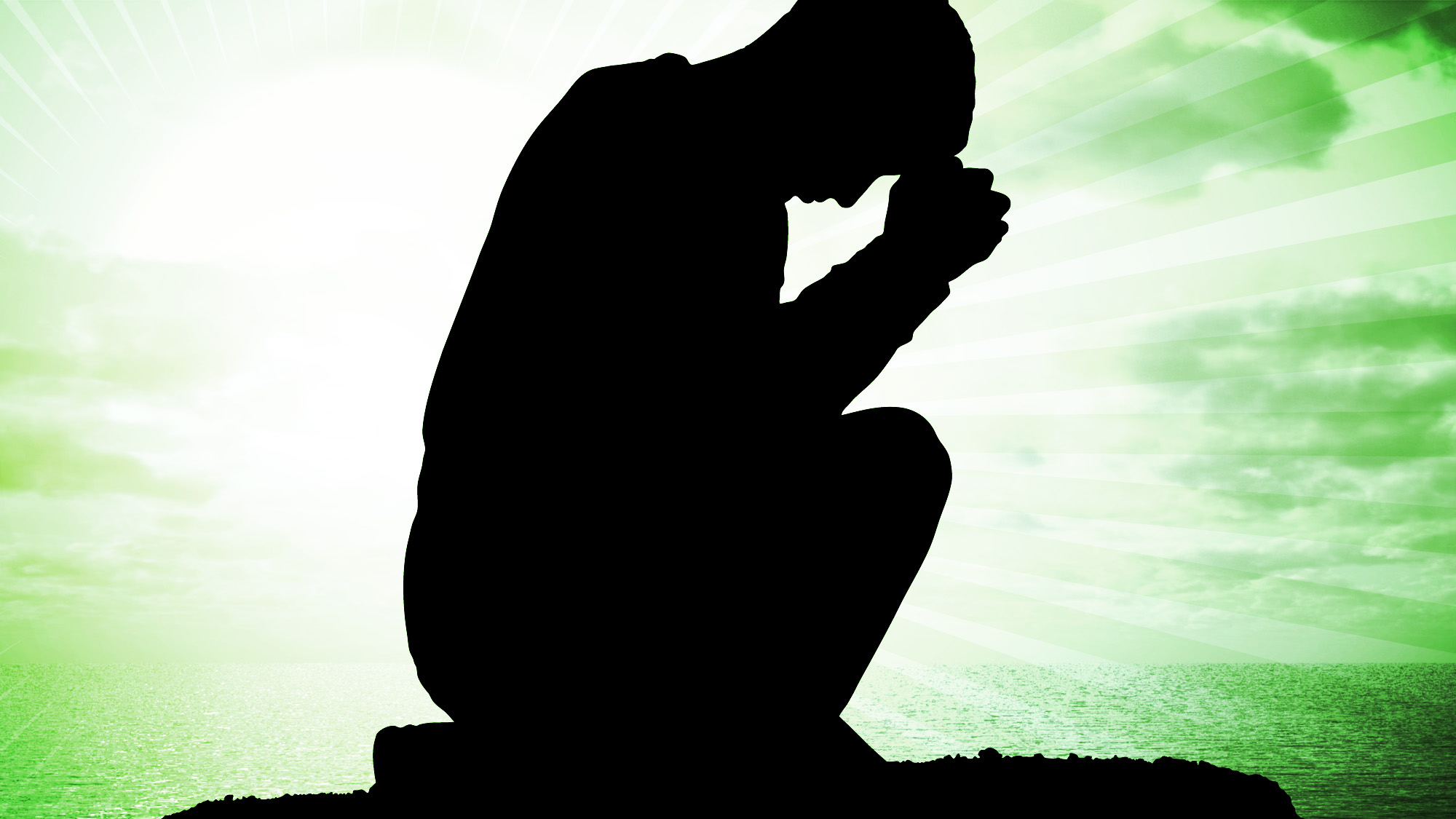 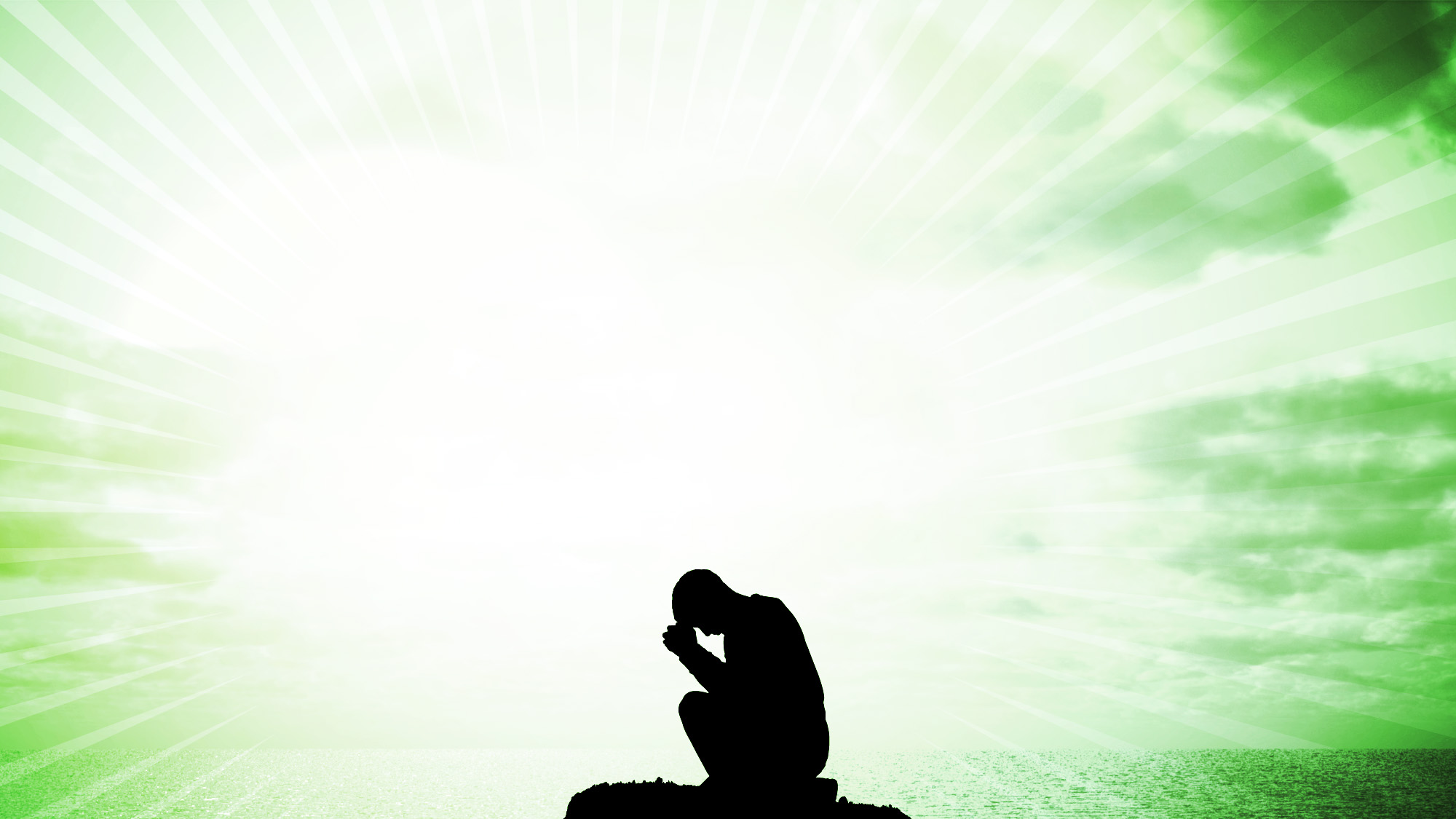 Colossians 1:18 – 20
18 He is also head of the body, the church; and He is the beginning, the first-born from the dead; so that He Himself might come to have first place in everything.  19 For it was the Father’s good pleasure for all the fullness to dwell in Him, 20 and through Him to reconcile all things to Himself, having made peace through the blood of His cross; through            Him, I say, whether things on earth or 	                things in heaven.
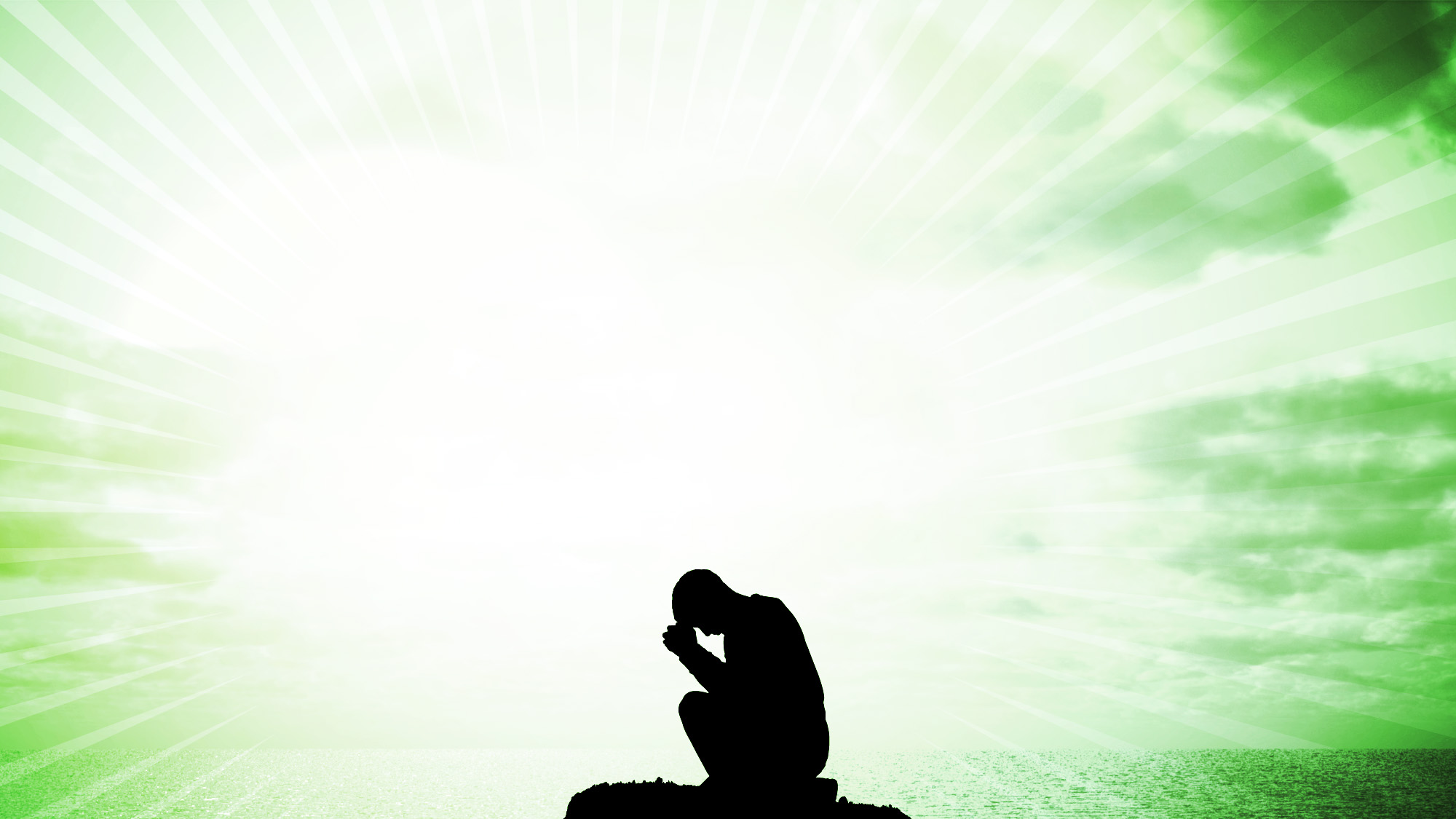 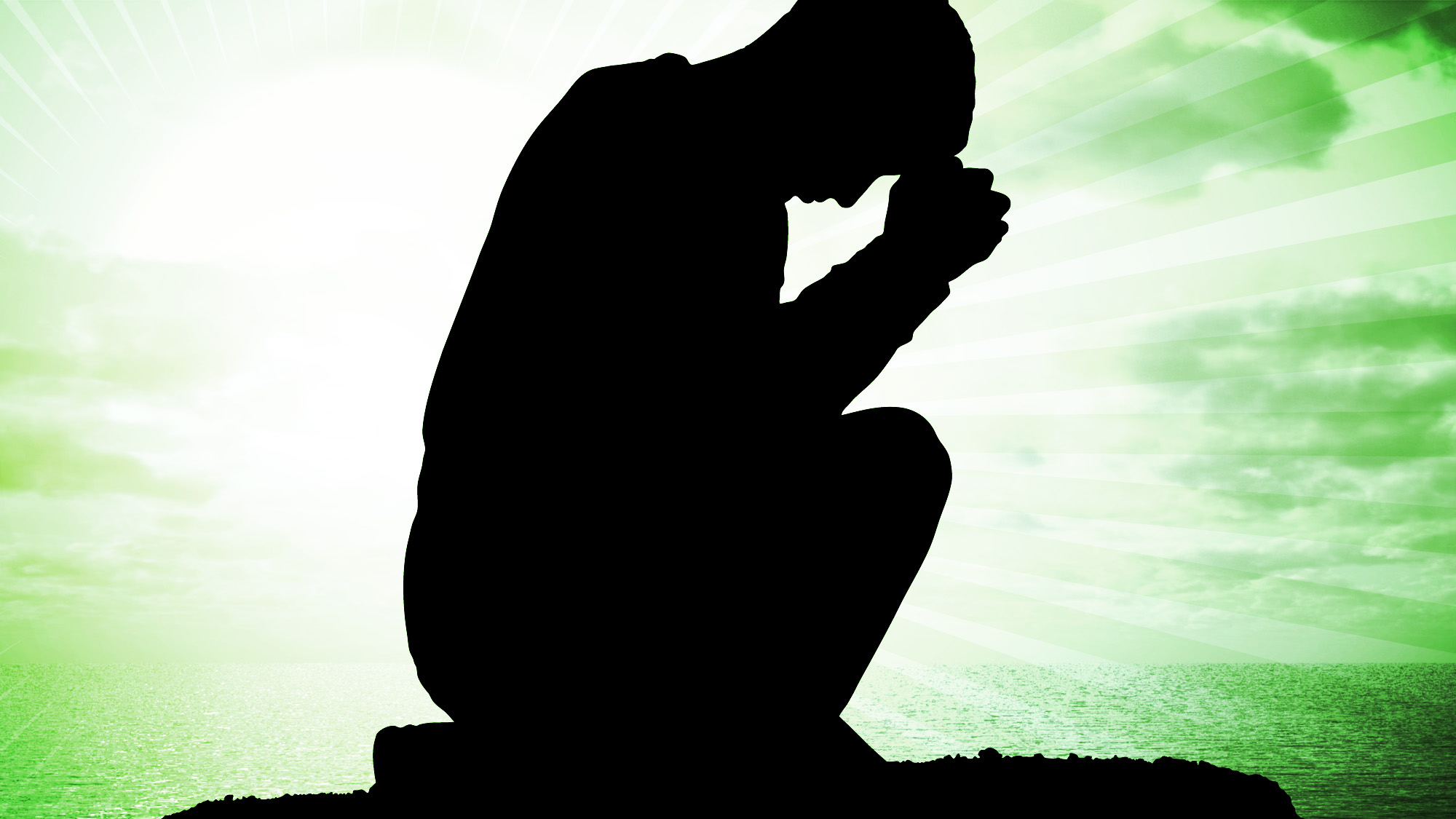 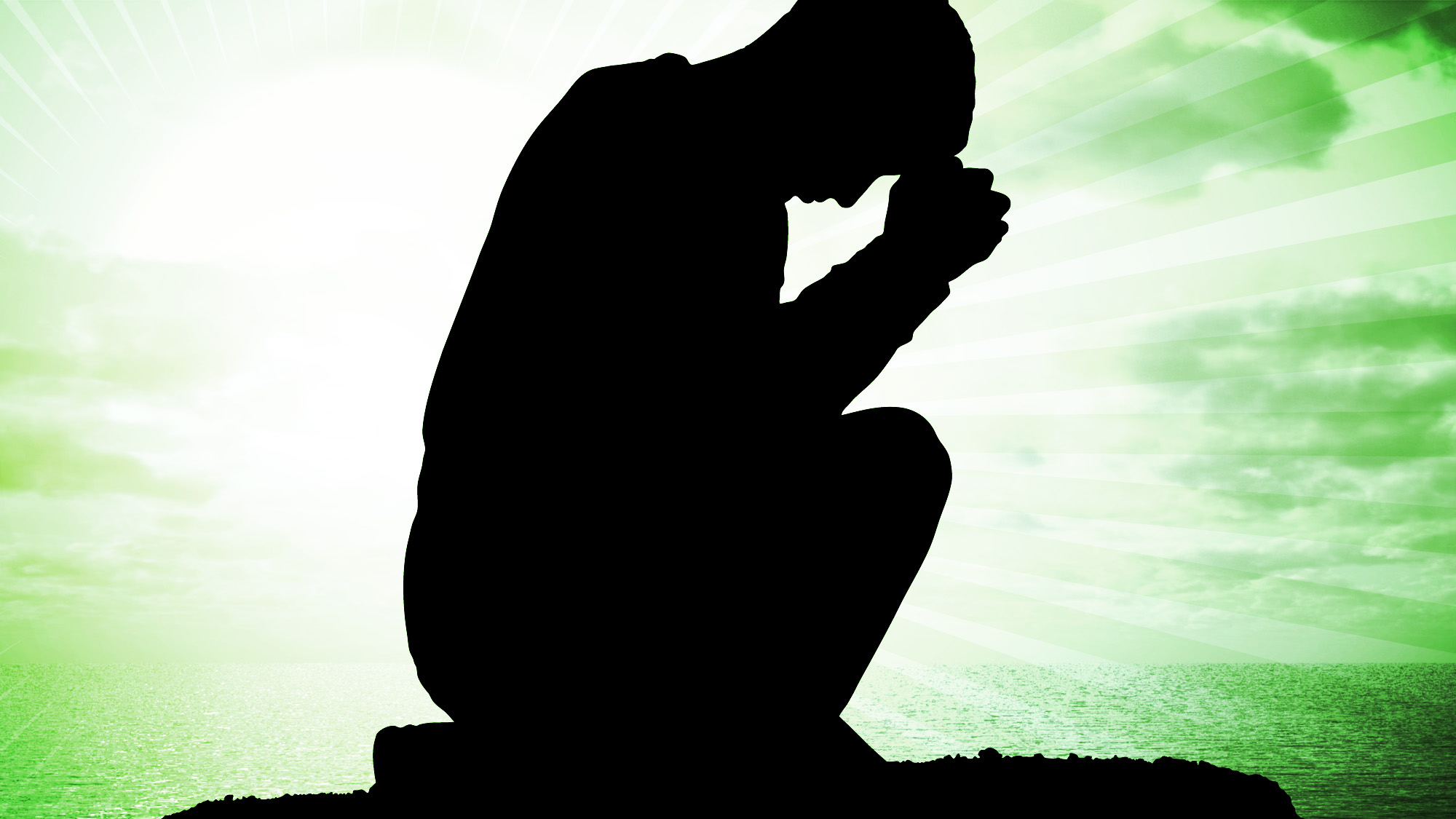 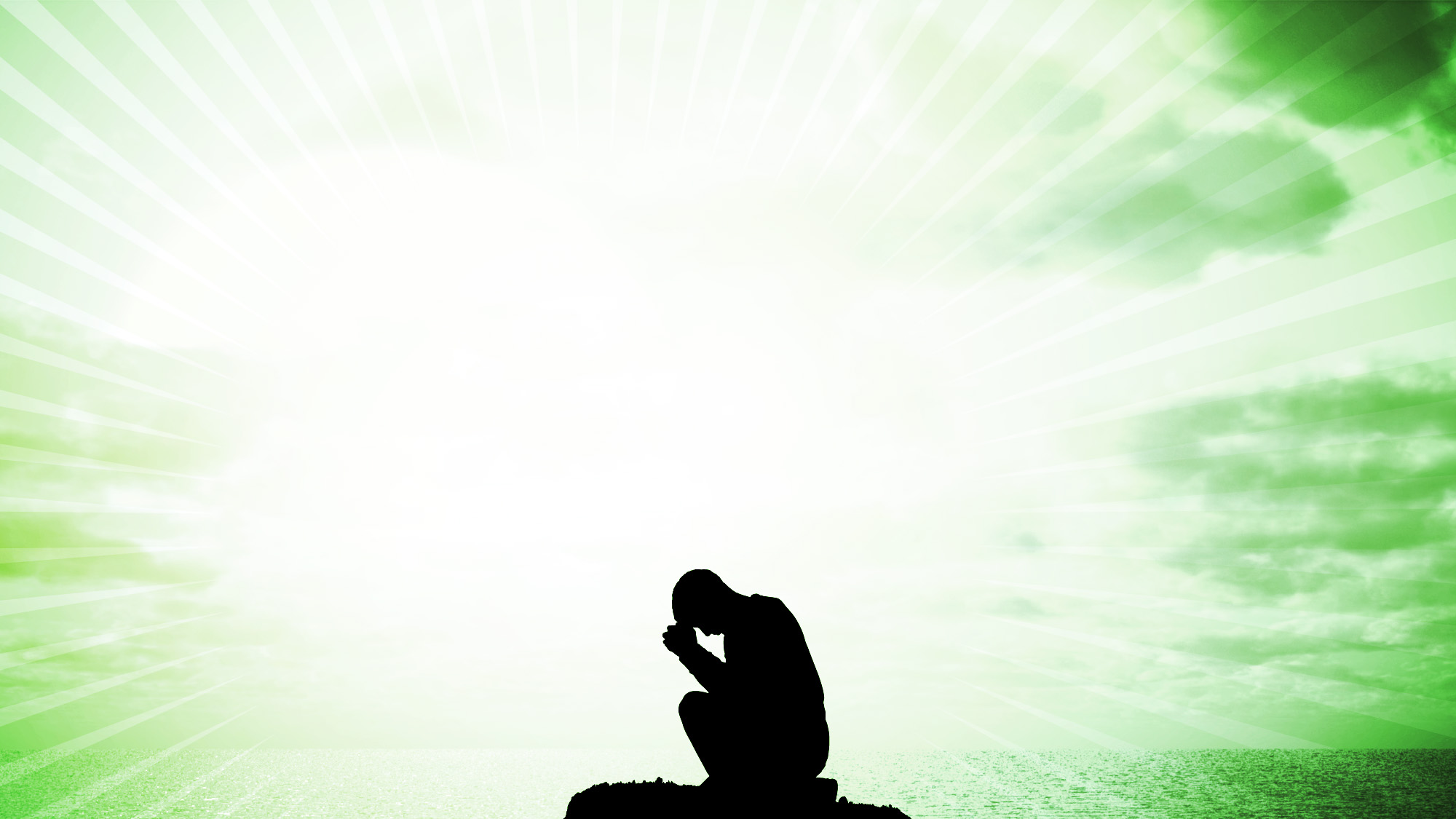 Colossians 1:18 – 20
18 He is also head of the body, the church; and He is the beginning, the first-born from the dead; so that He Himself might come to have first place in everything.  19 For it was the Father’s good pleasure for all the fullness to dwell in Him, 20 and through Him to reconcile all things to Himself, having made peace through the blood of His cross; through            Him, I say, whether things on earth or 	                things in heaven.
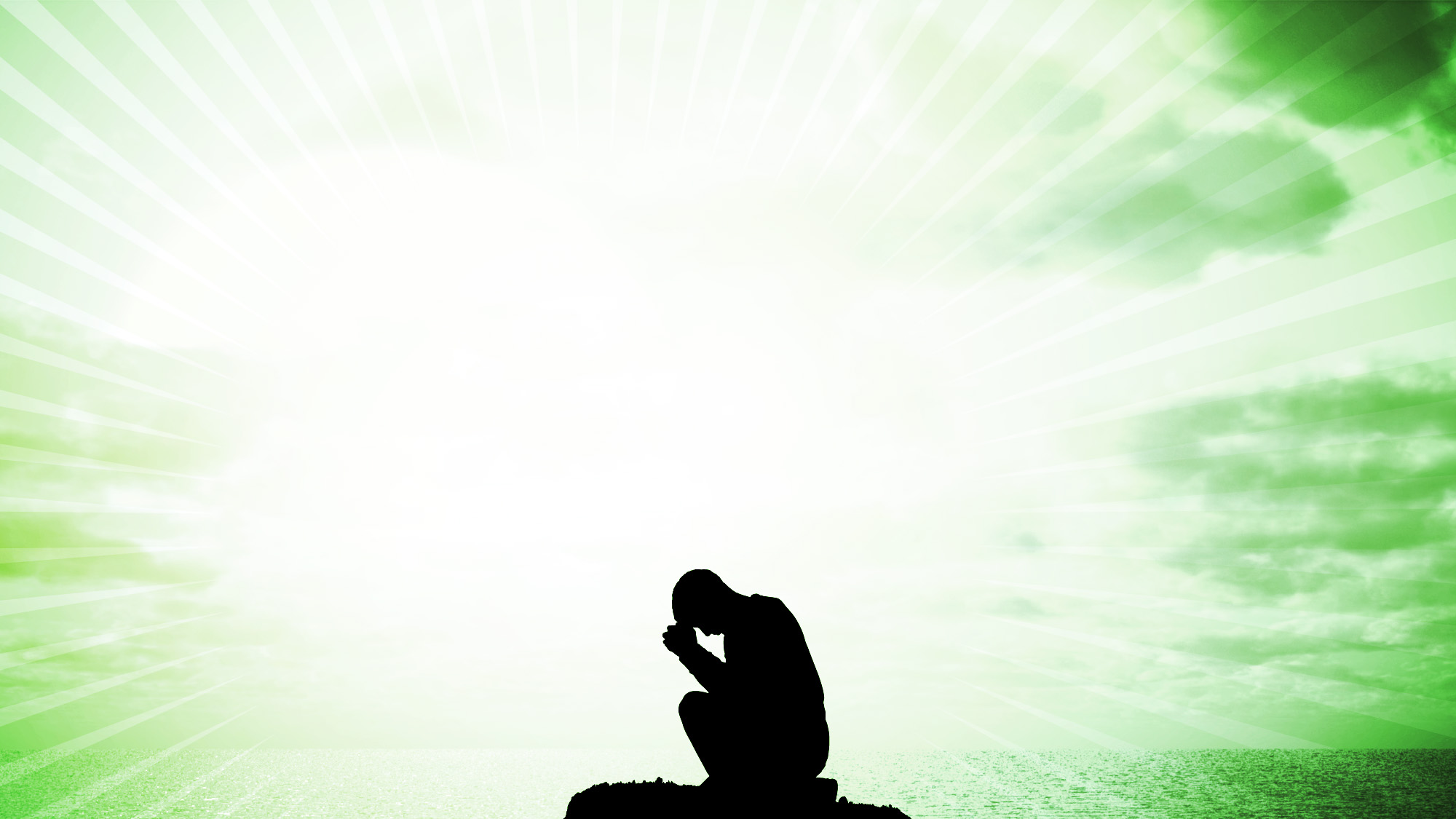 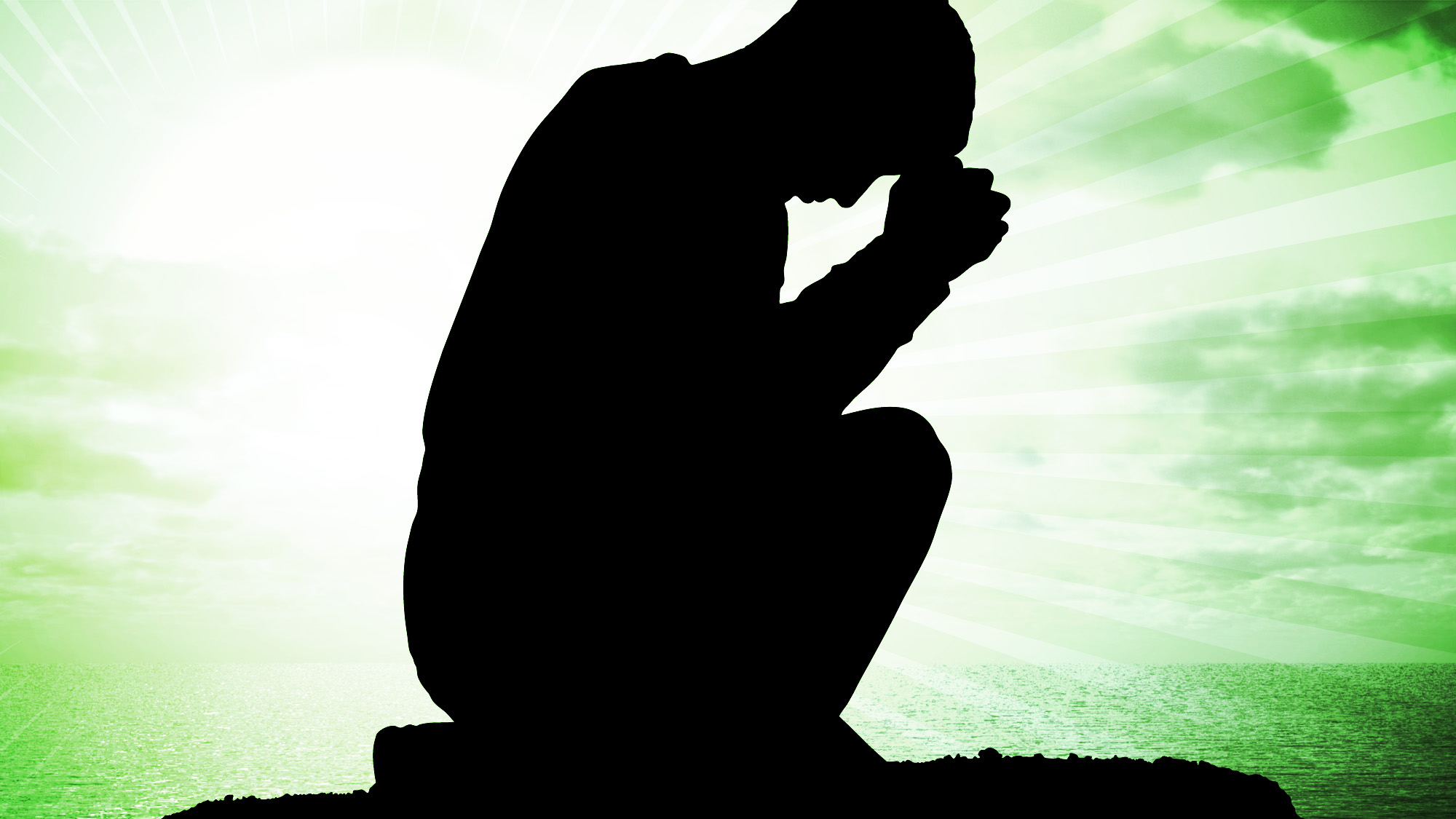 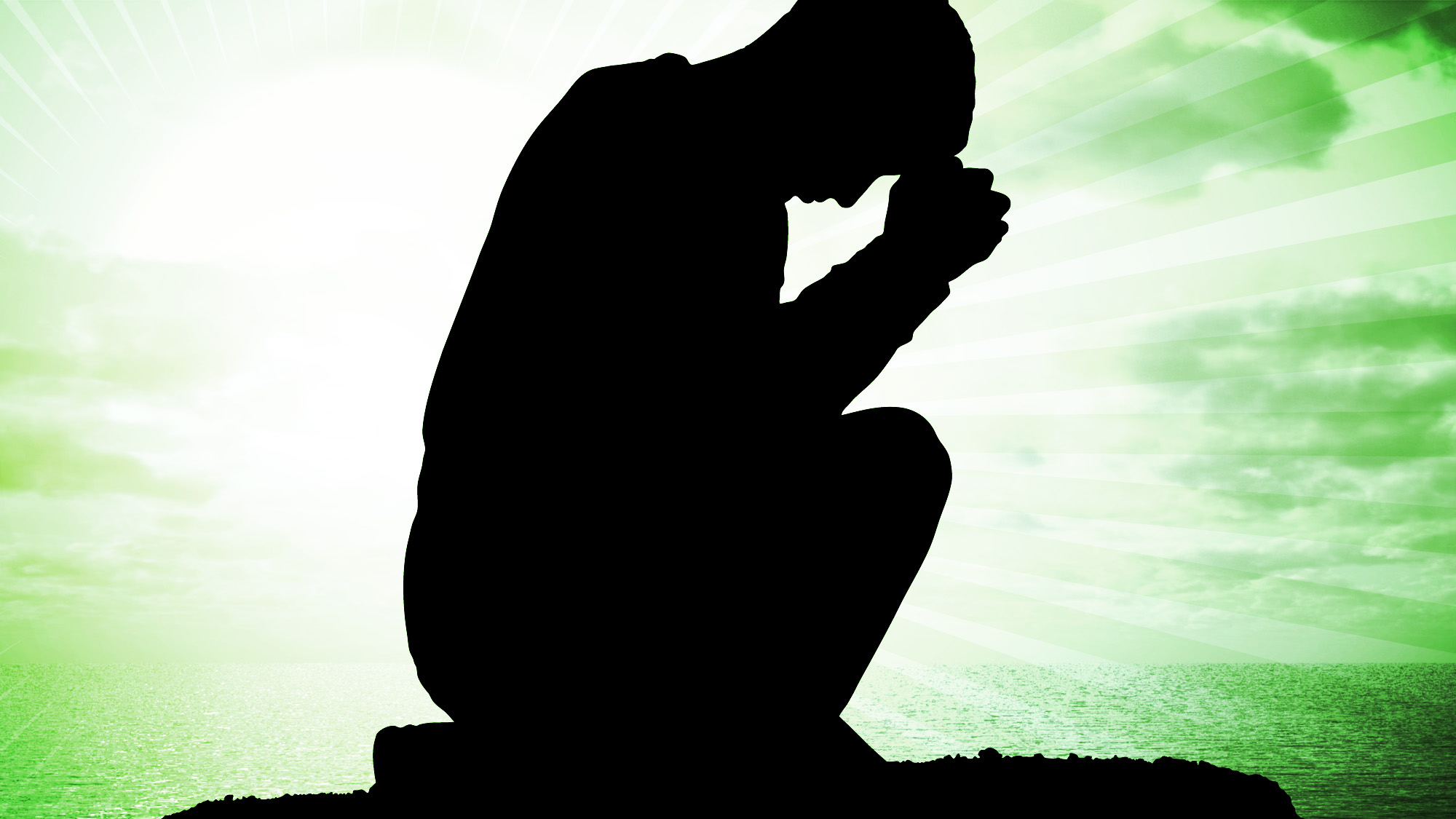 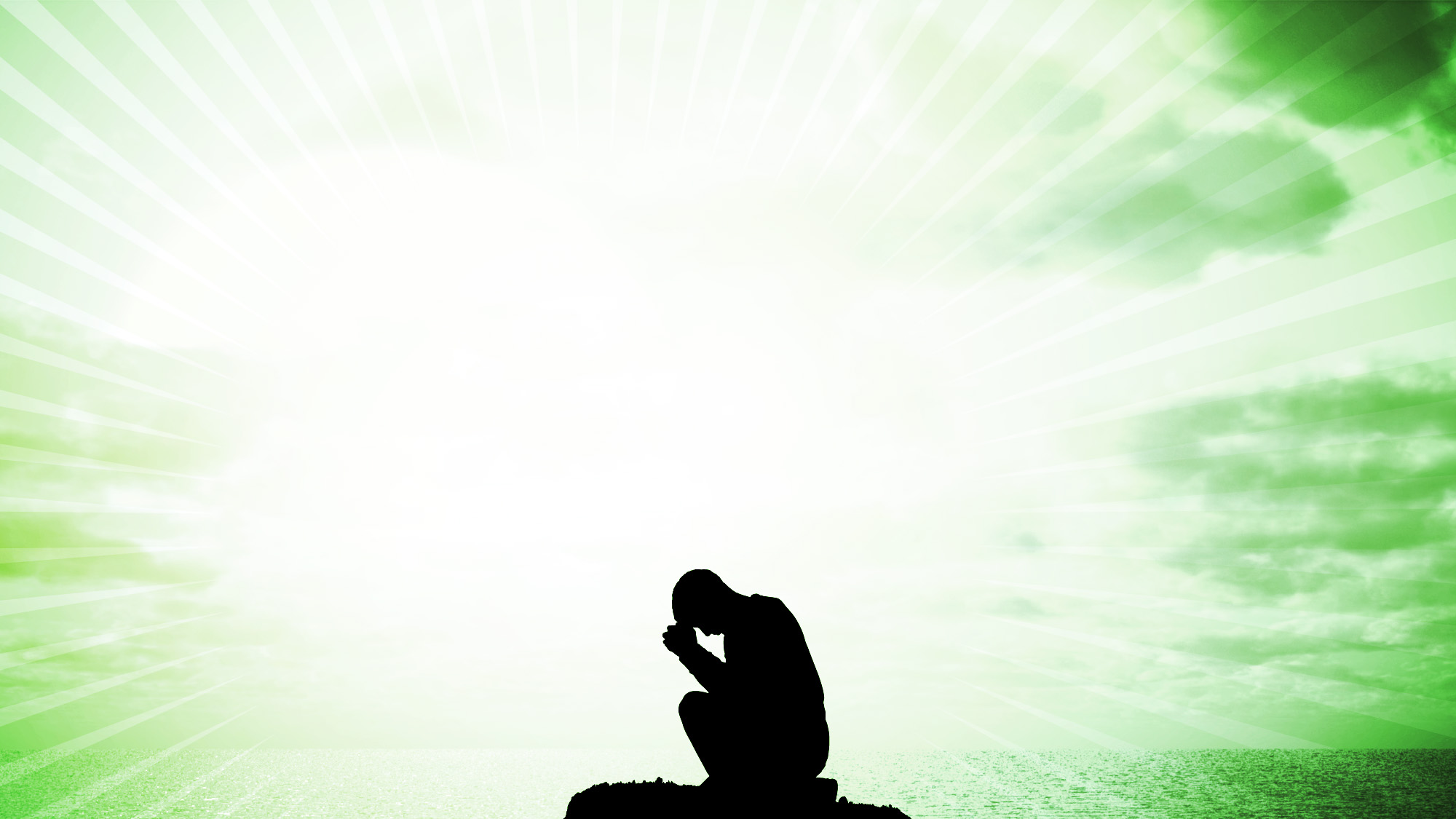 Colossians 1:18 – 20
18 He is also head of the body, the church; and He is the beginning, the first-born from the dead; so that He Himself might come to have first place in everything.  19 For it was the Father’s good pleasure for all the fullness to dwell in Him, 20 and through Him to reconcile all things to Himself, having made peace through the blood of His cross; through            Him, I say, whether things on earth or 	                things in heaven.
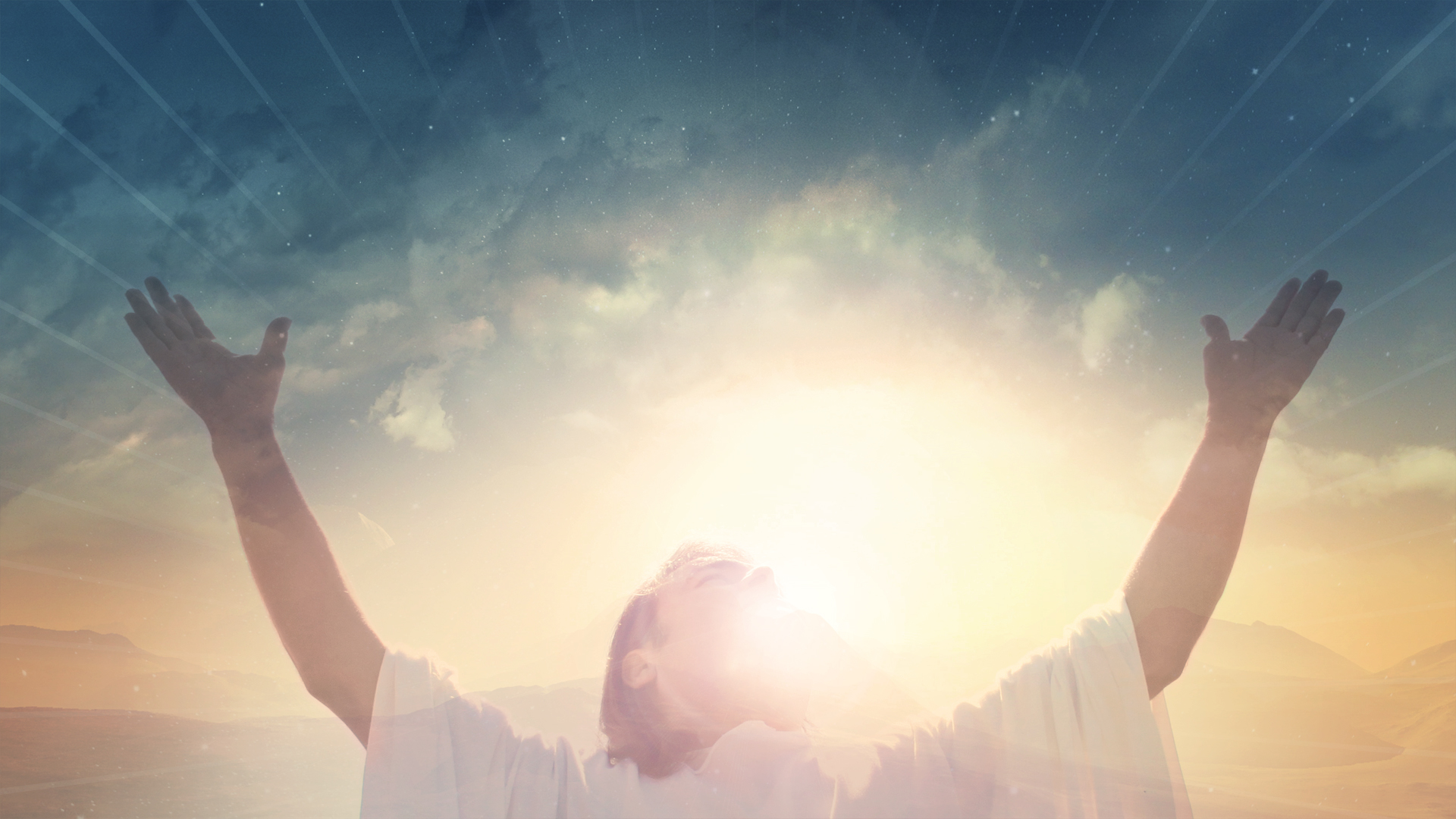 He Is:
Priority!
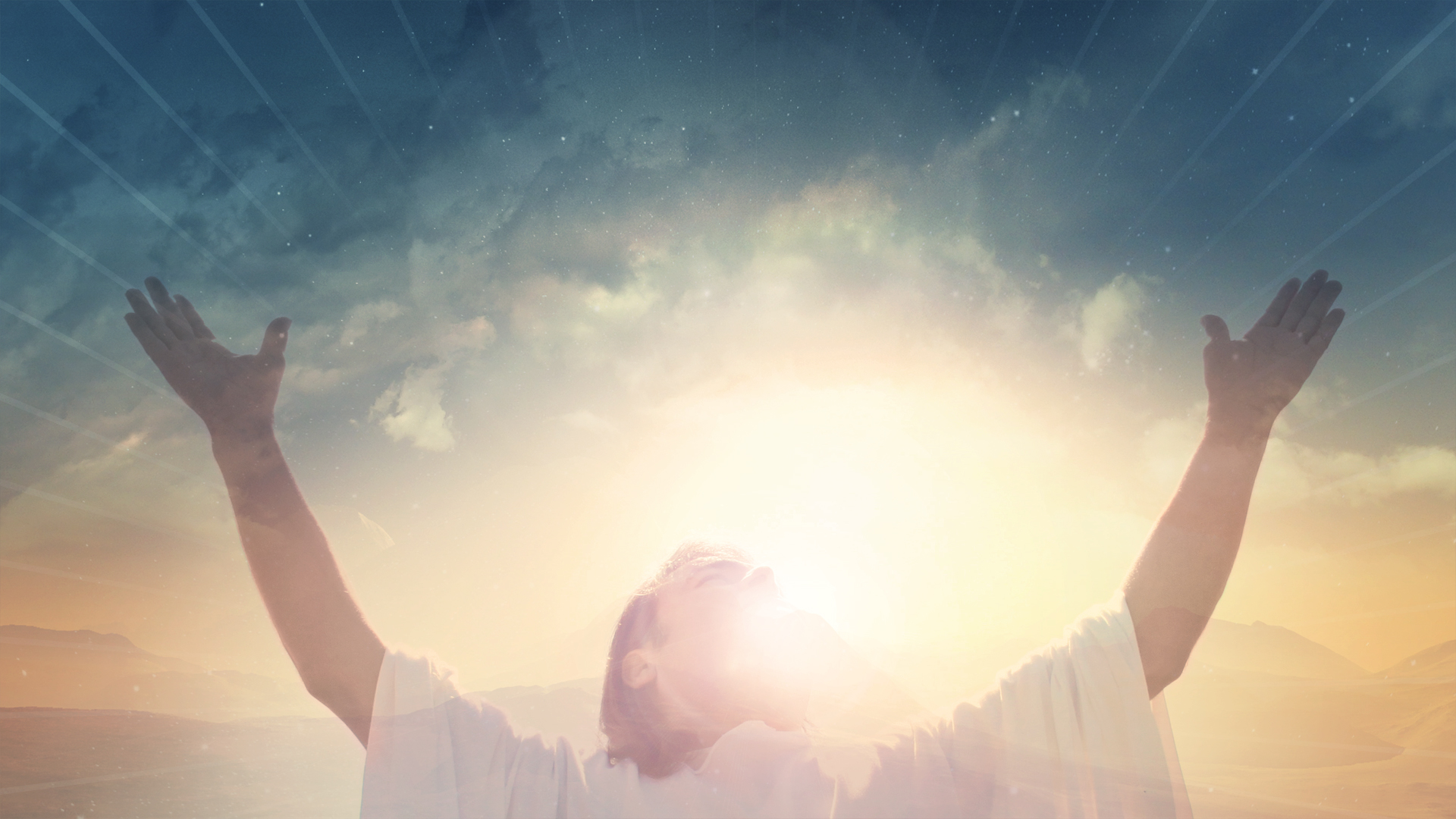 He Is:
Priority!  Preeminent!
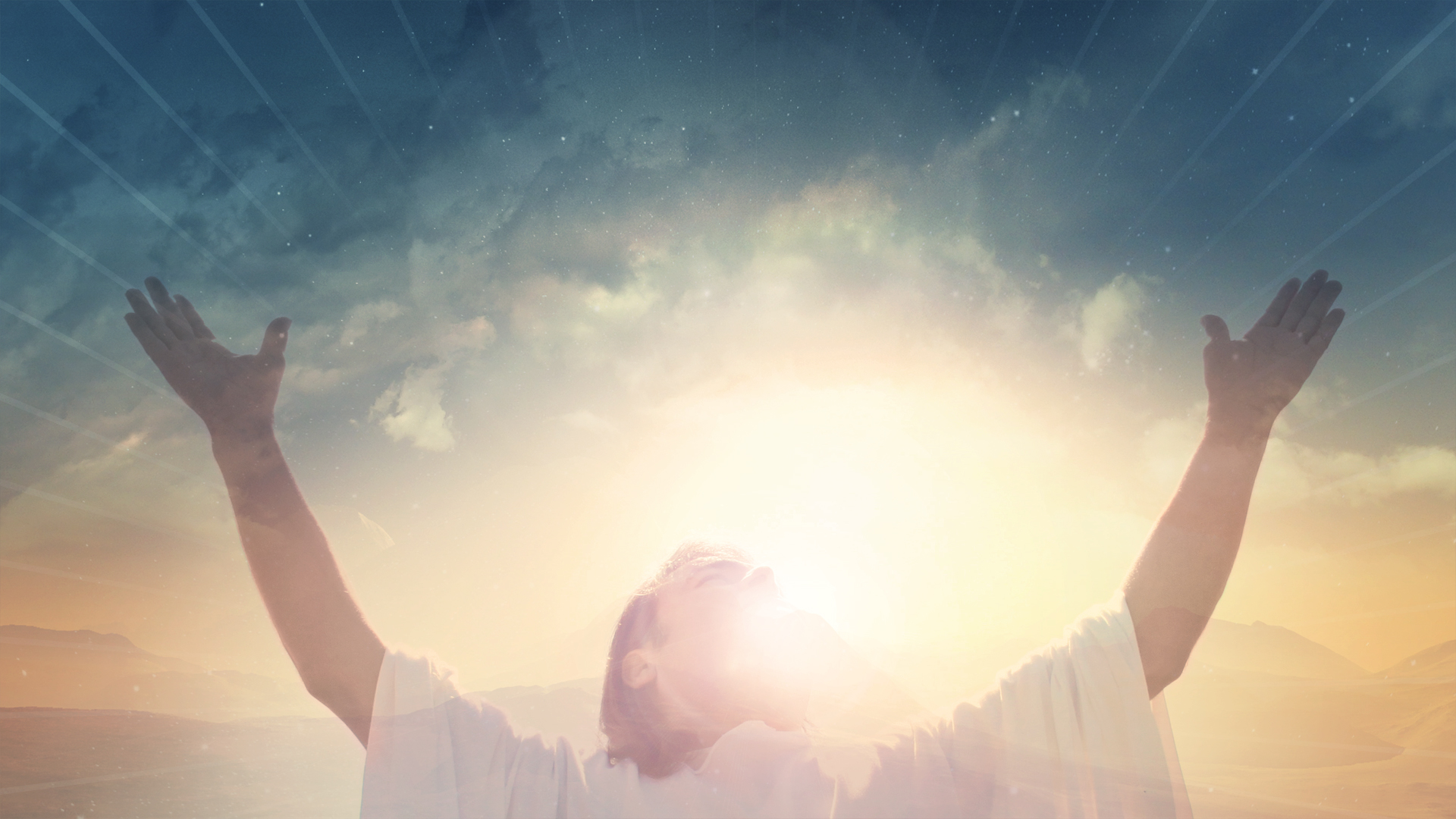 He Is:
Priority!  Preeminent!  King of All of you Life!
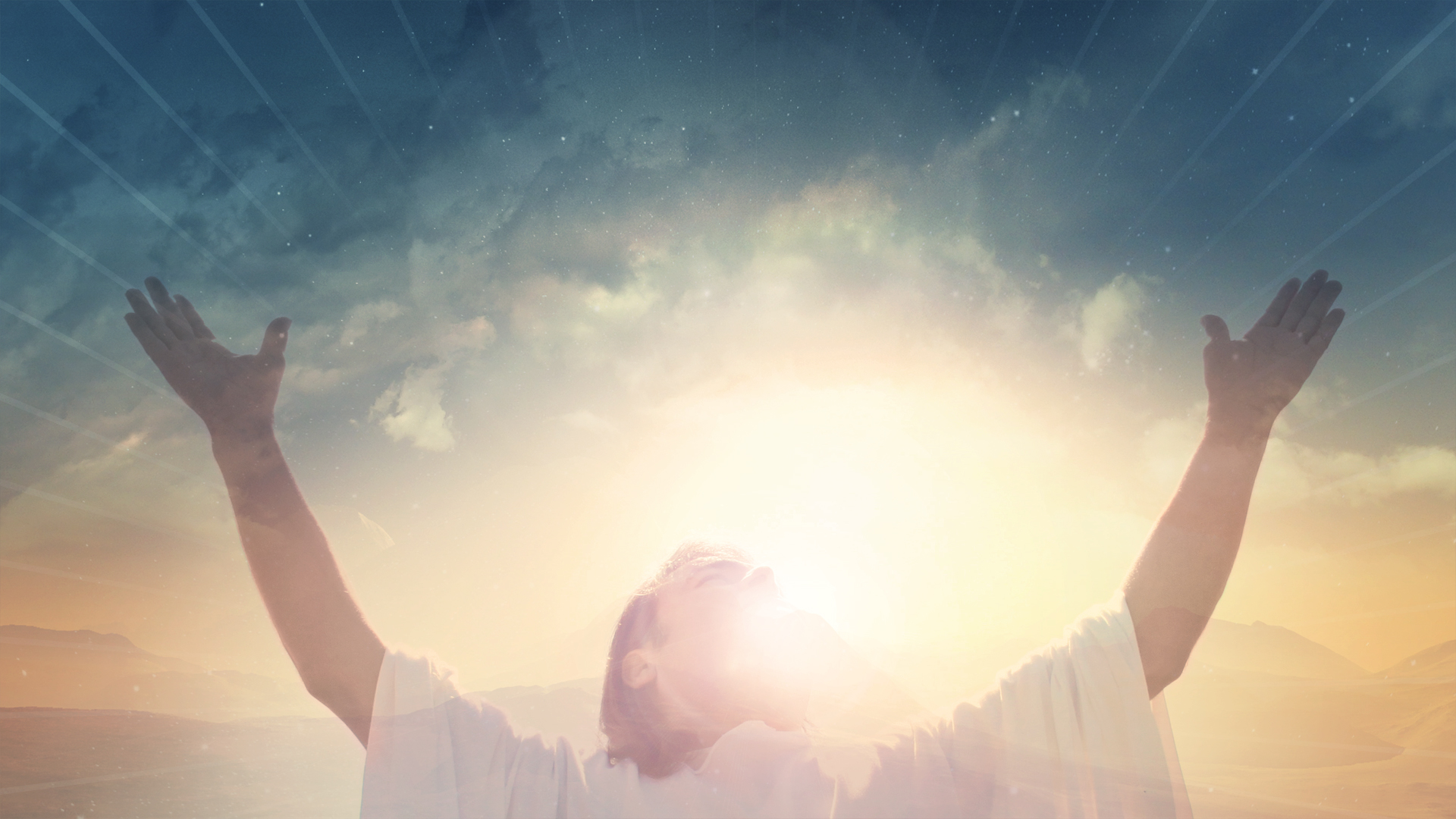 Prince of Peace
Son of Man
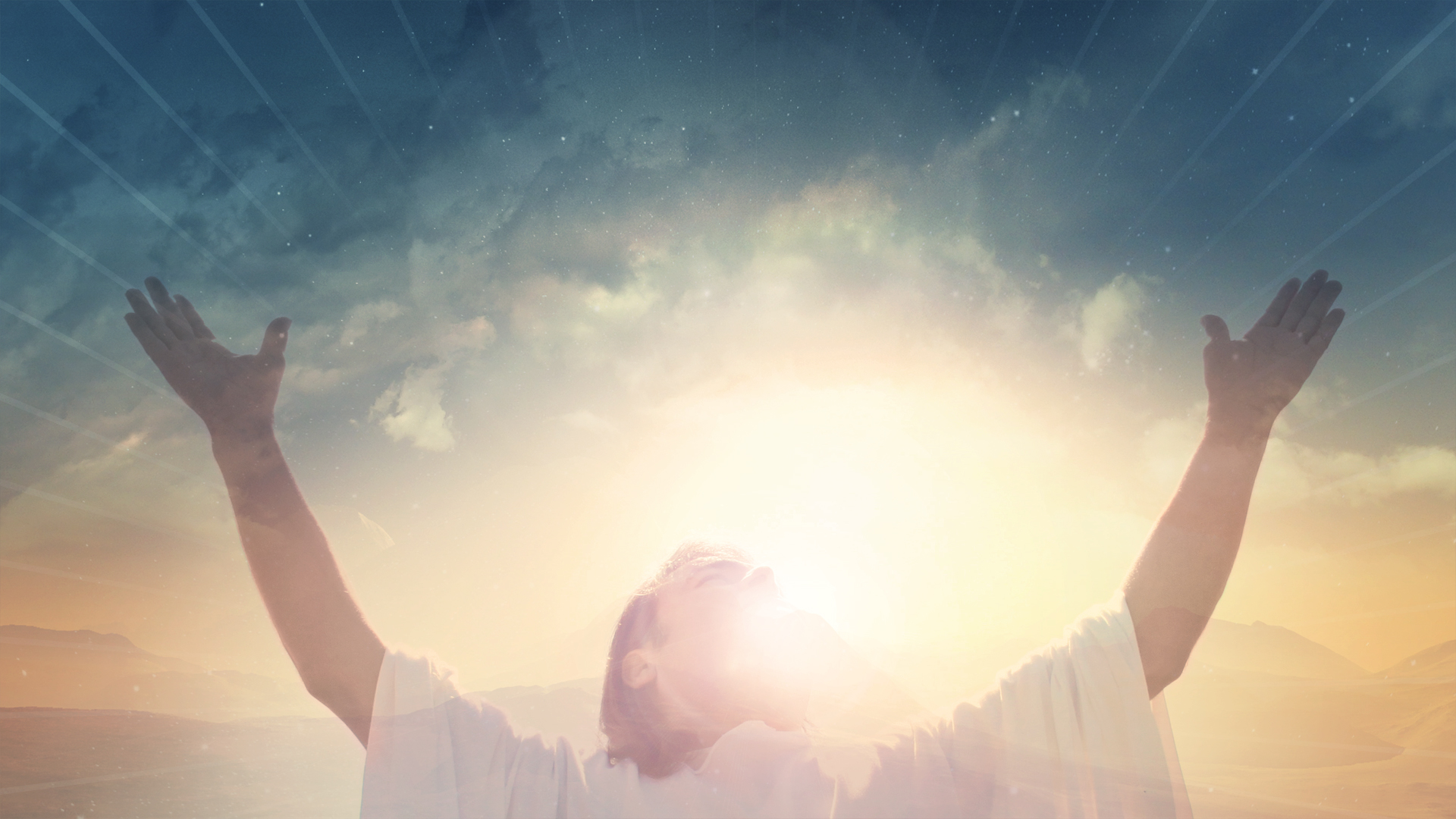 Lamb of God
The Great I Am
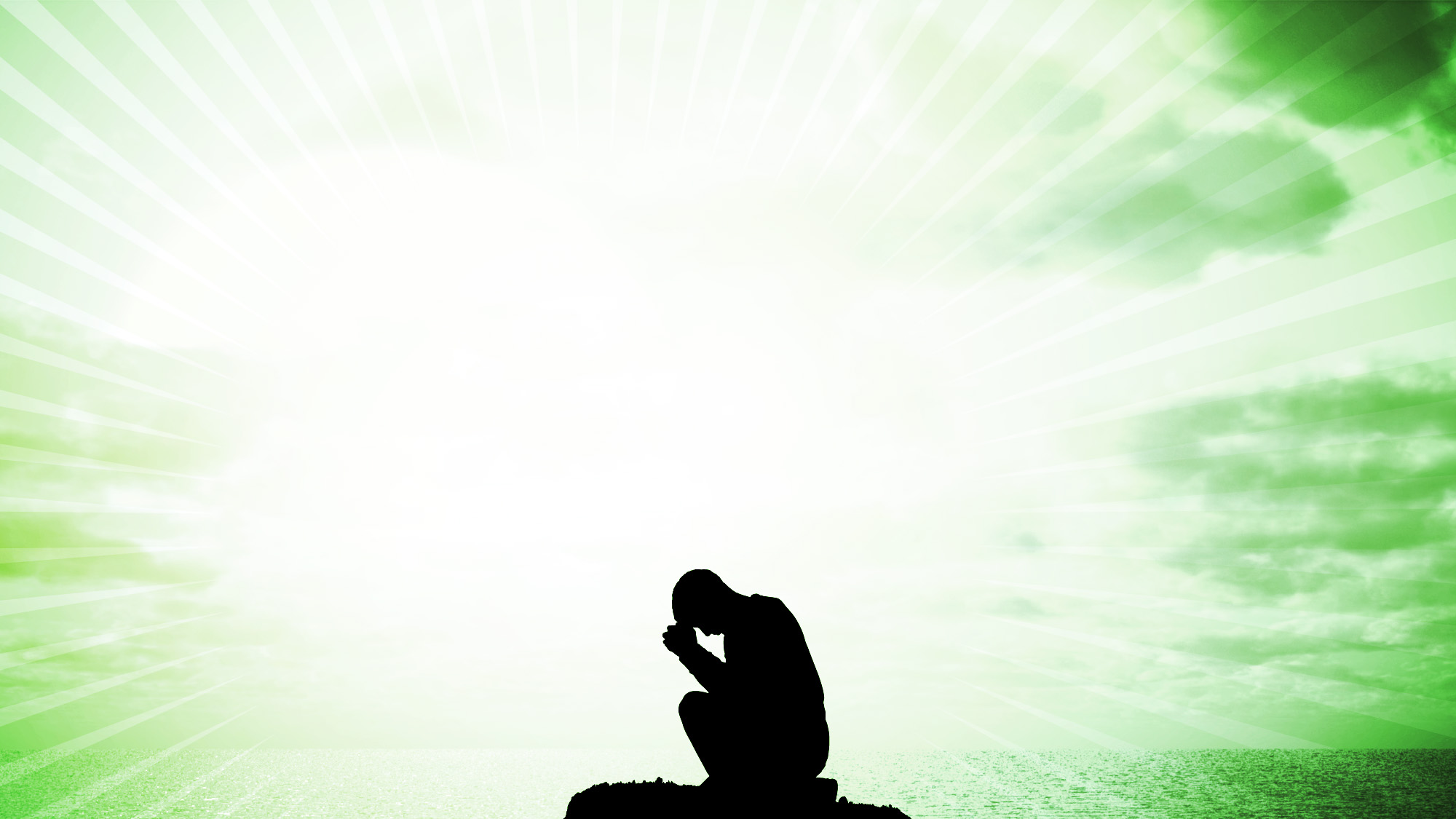 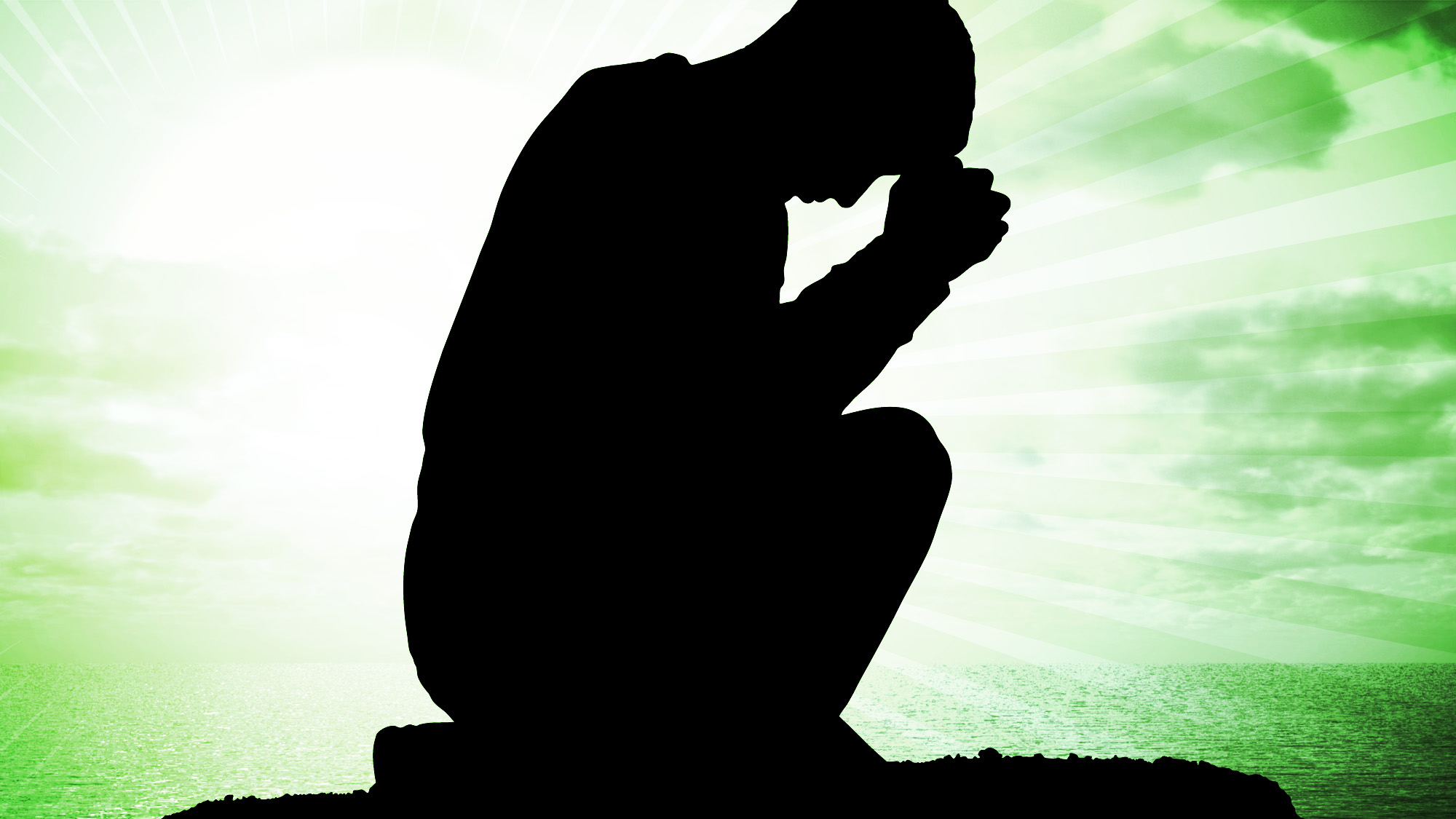 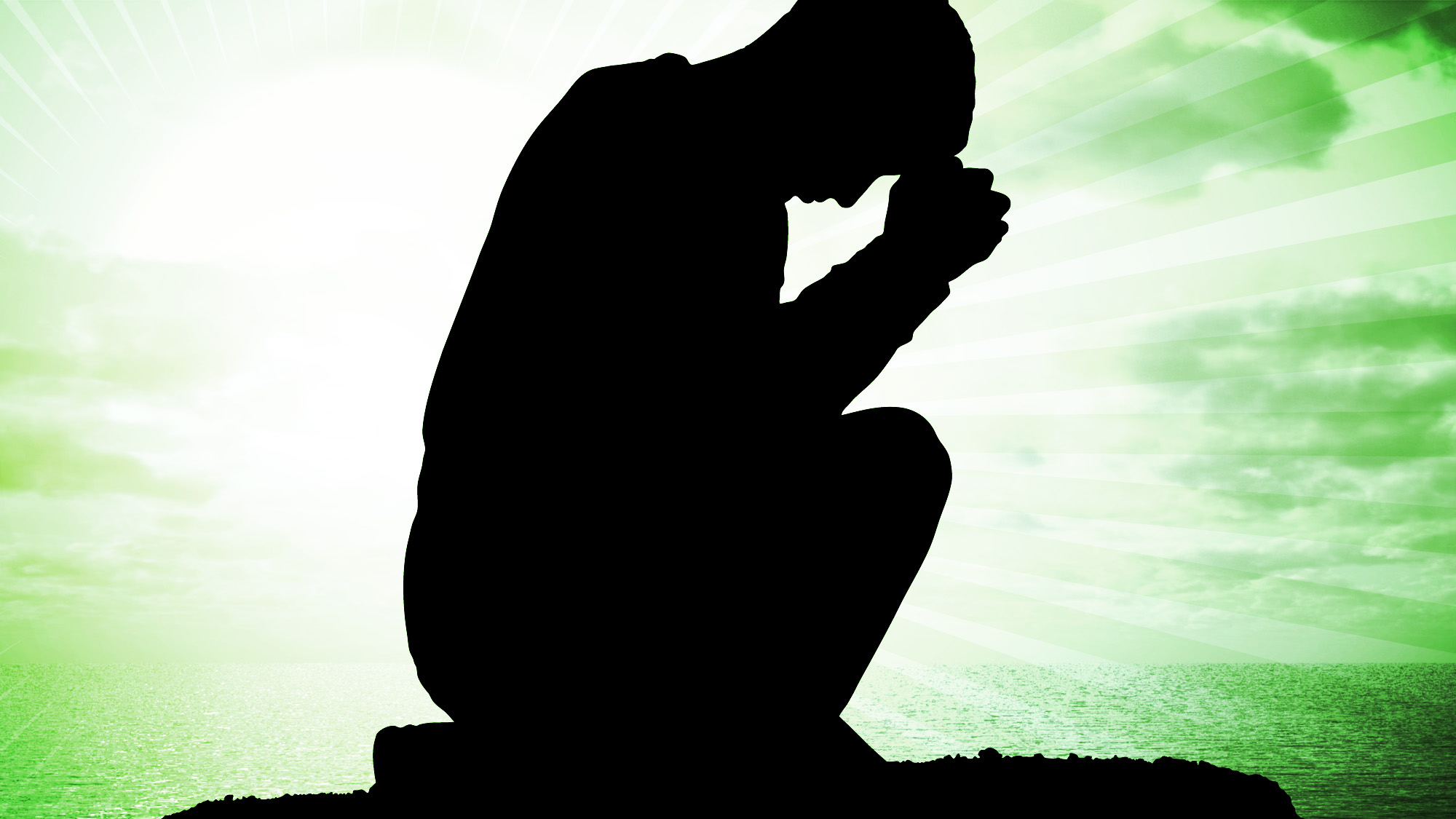 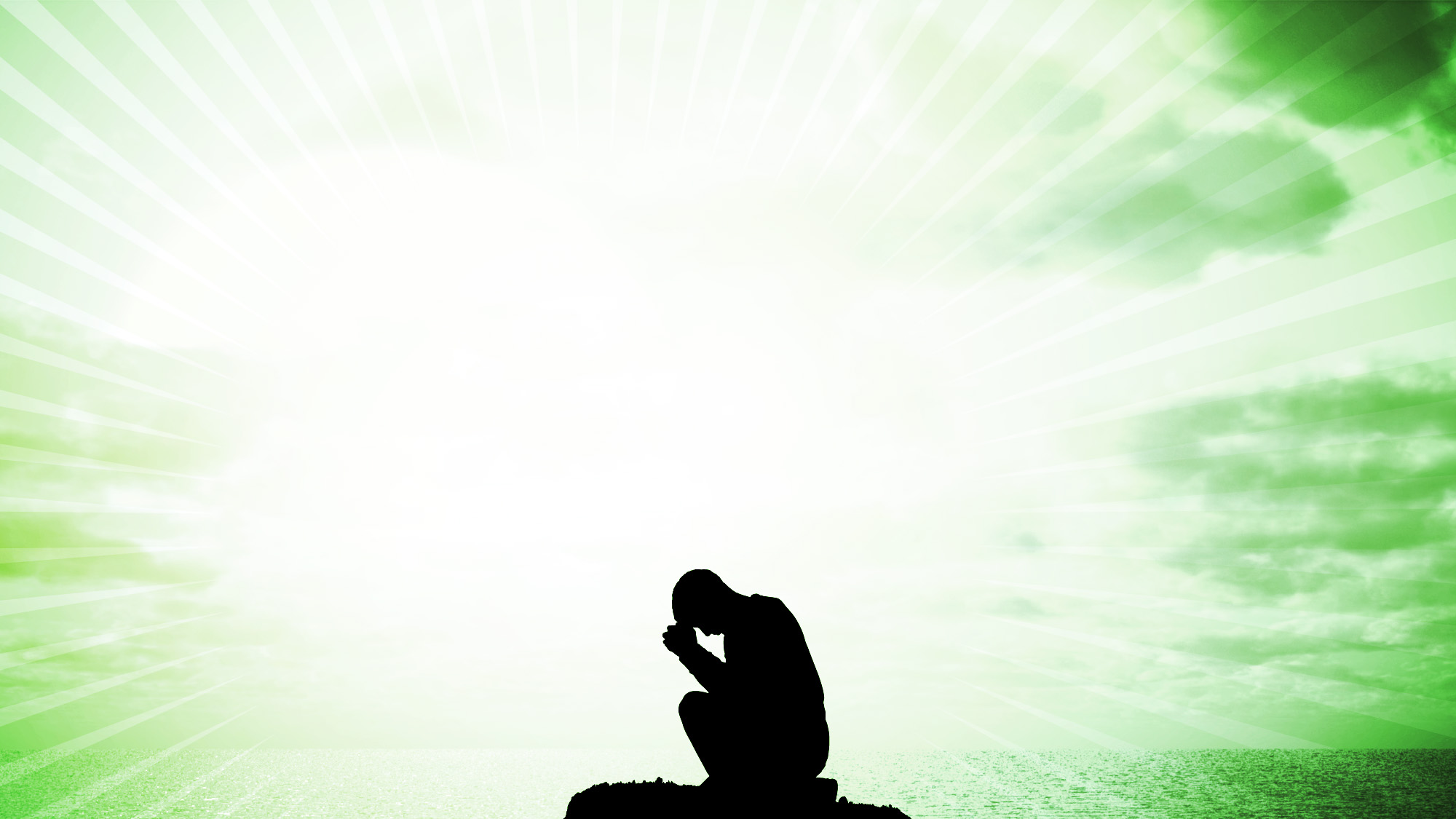 Two Things Reveal Your Priorities
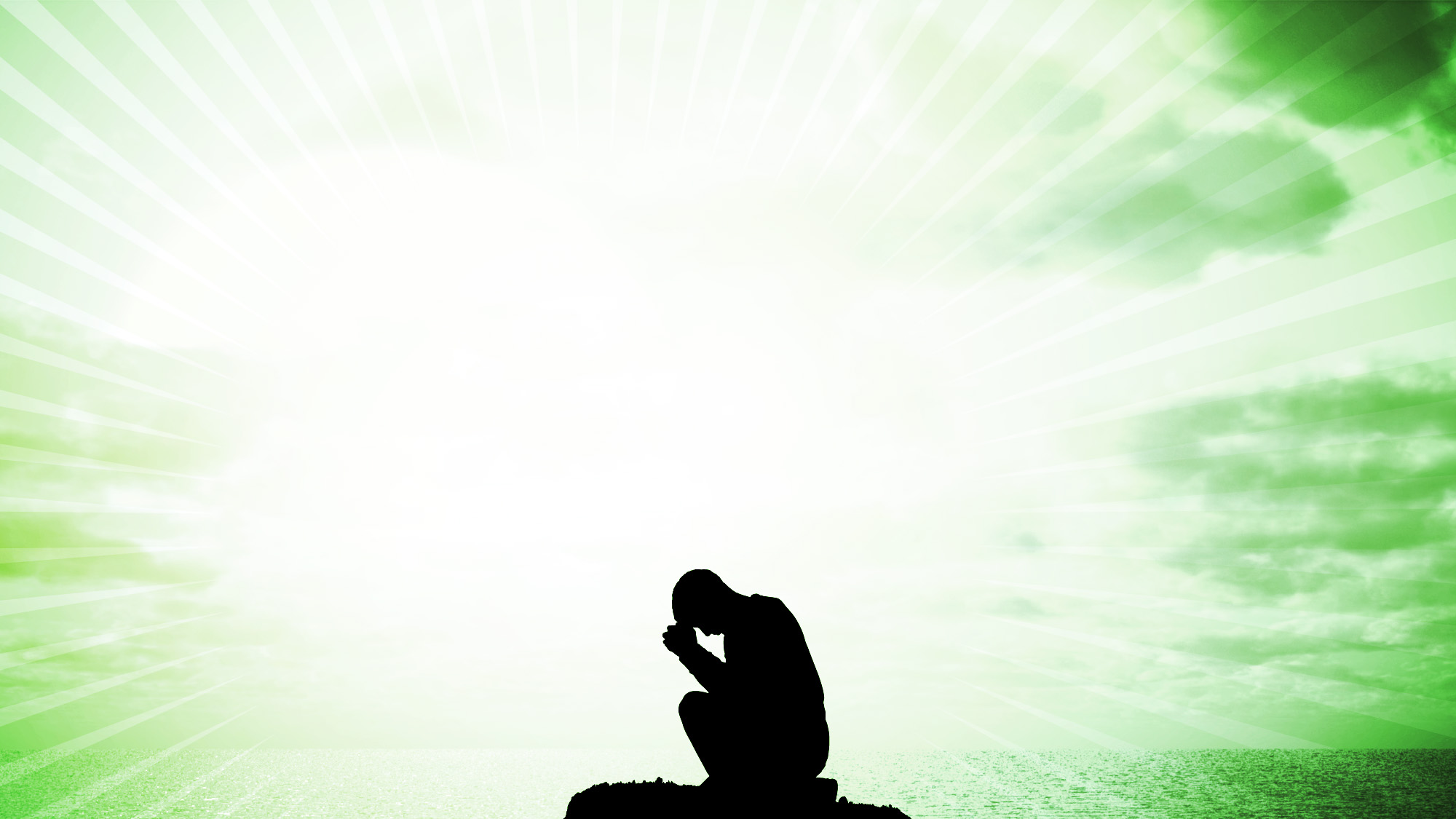 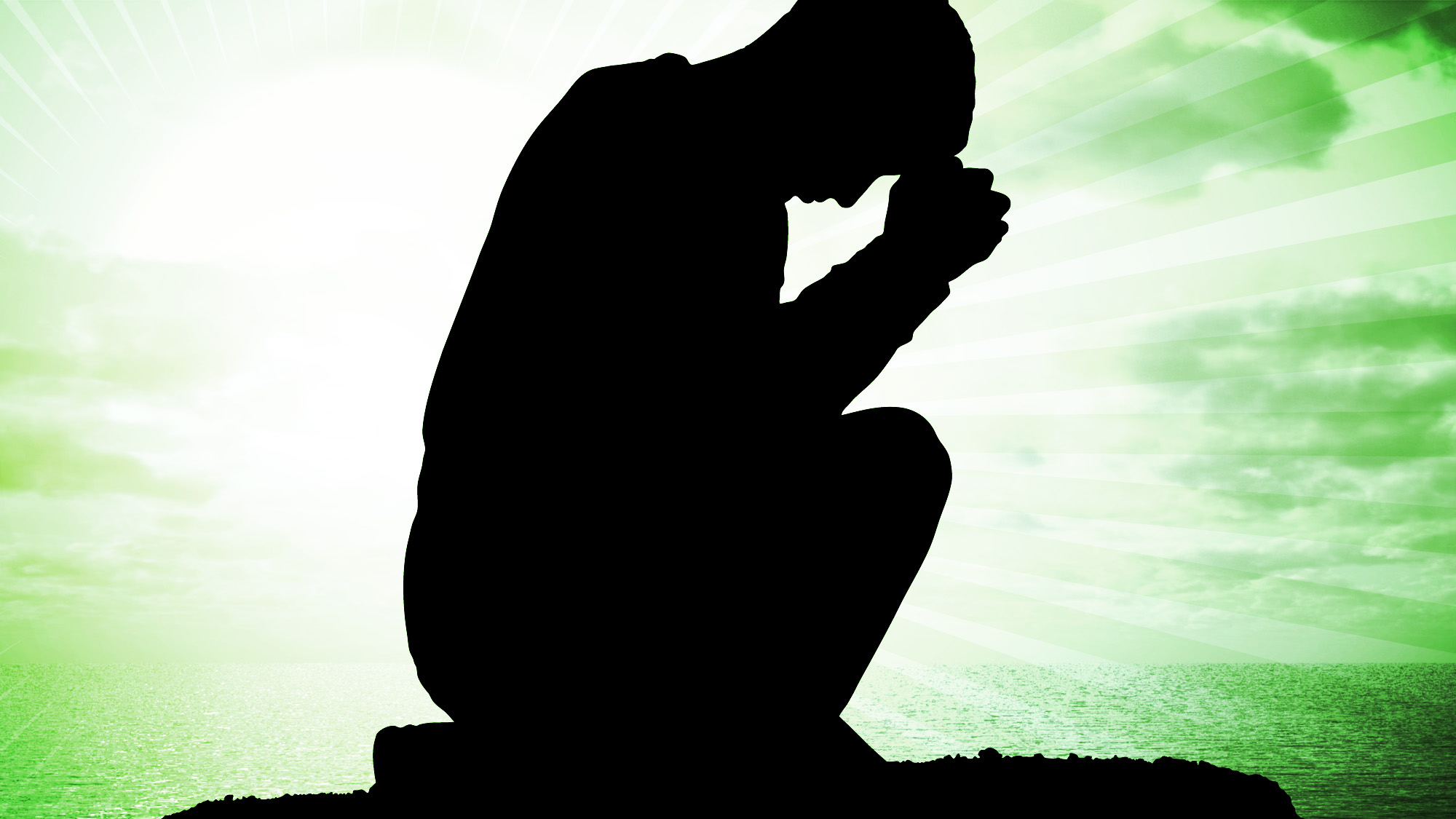 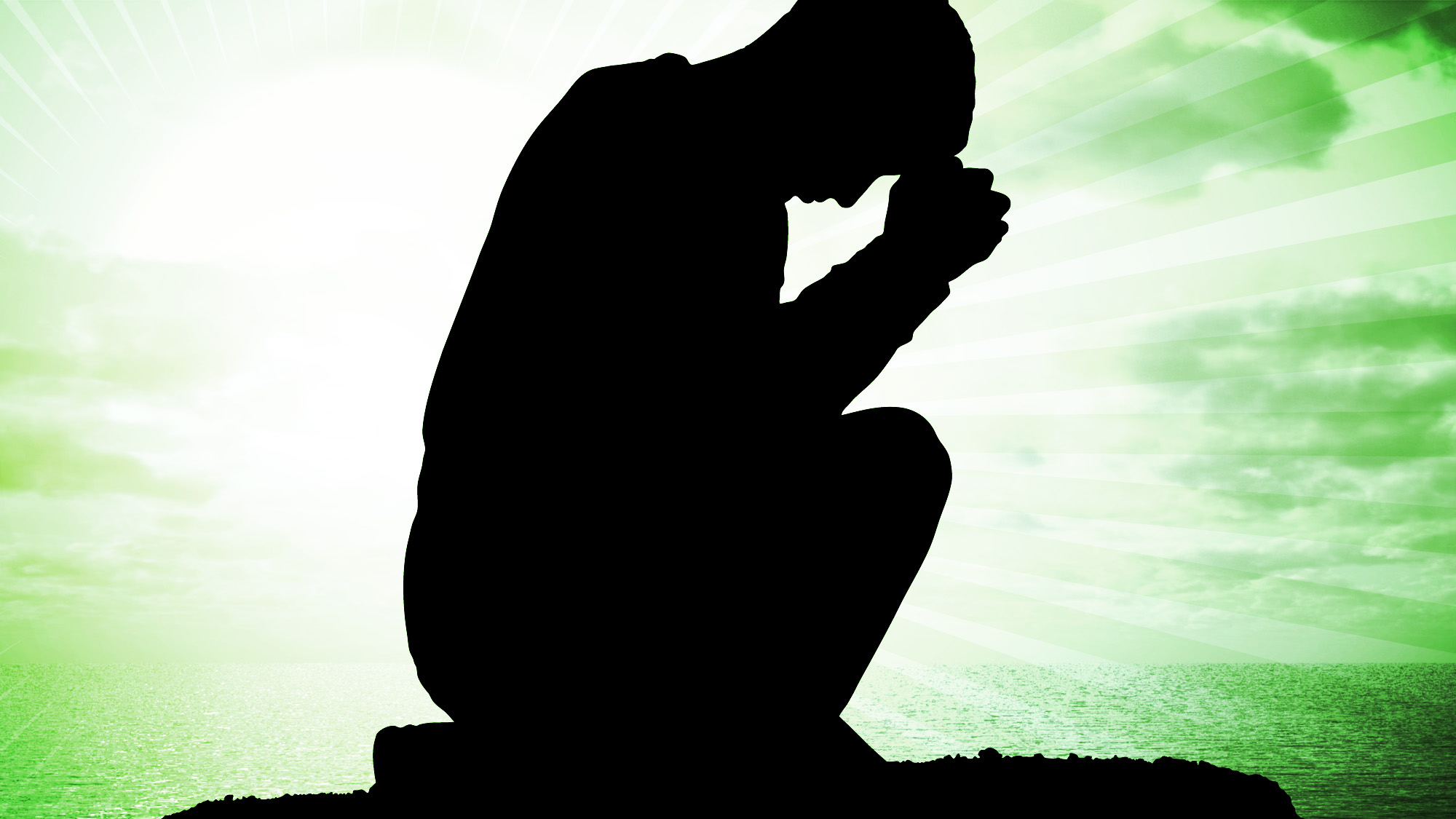 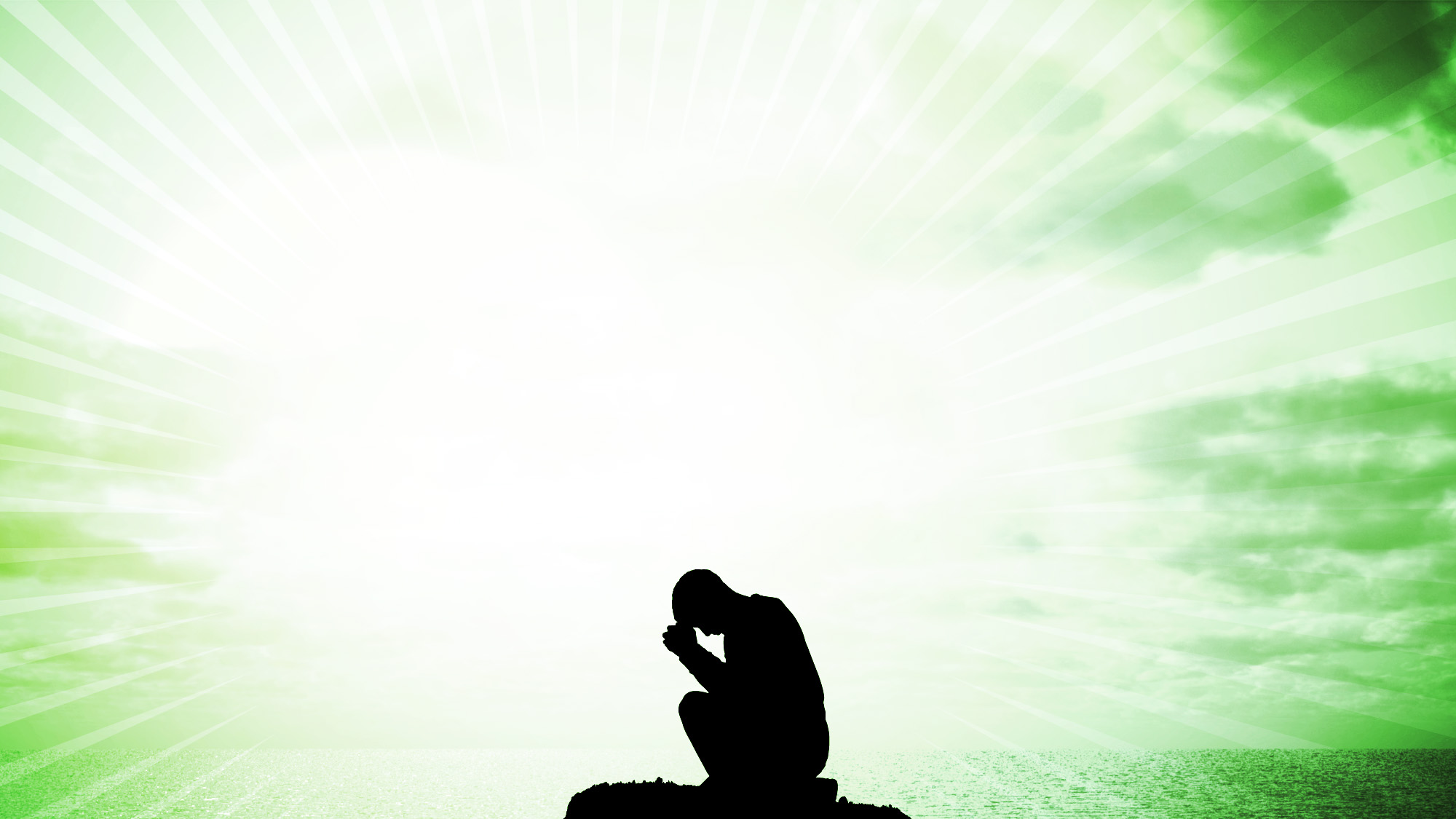 Two Things Reveal Your Priorities
Your Calendar and Your Checkbook!
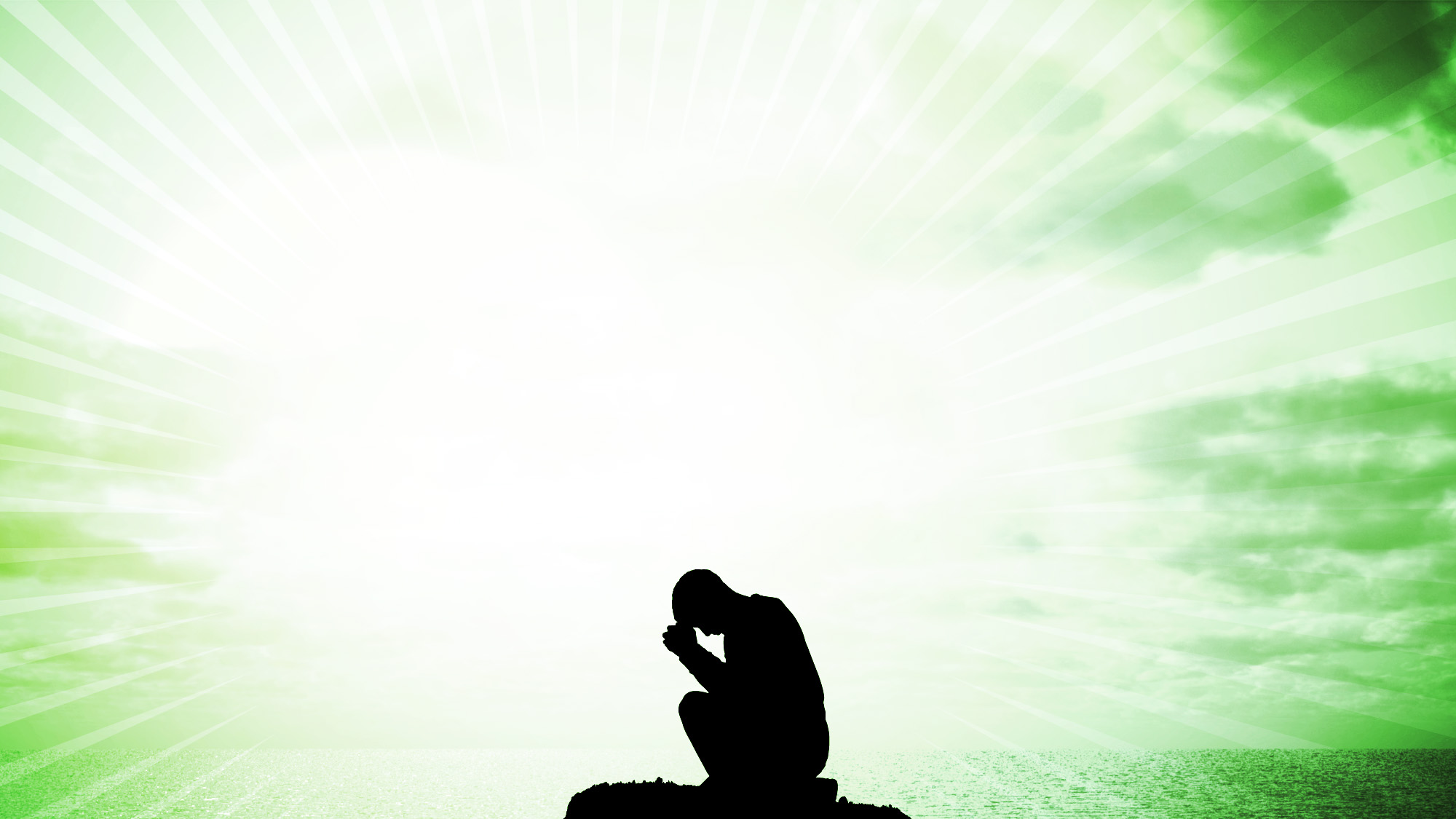 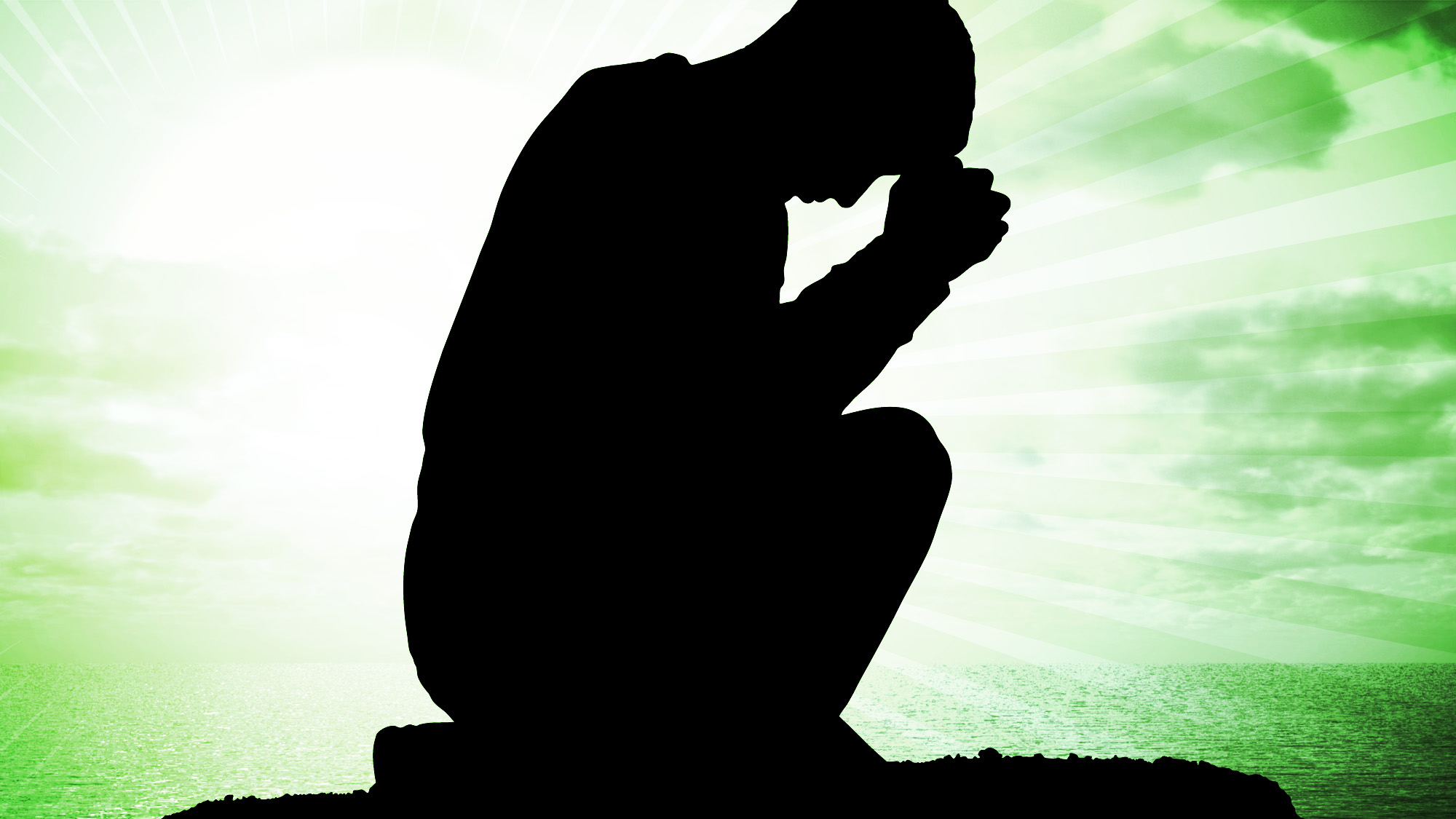 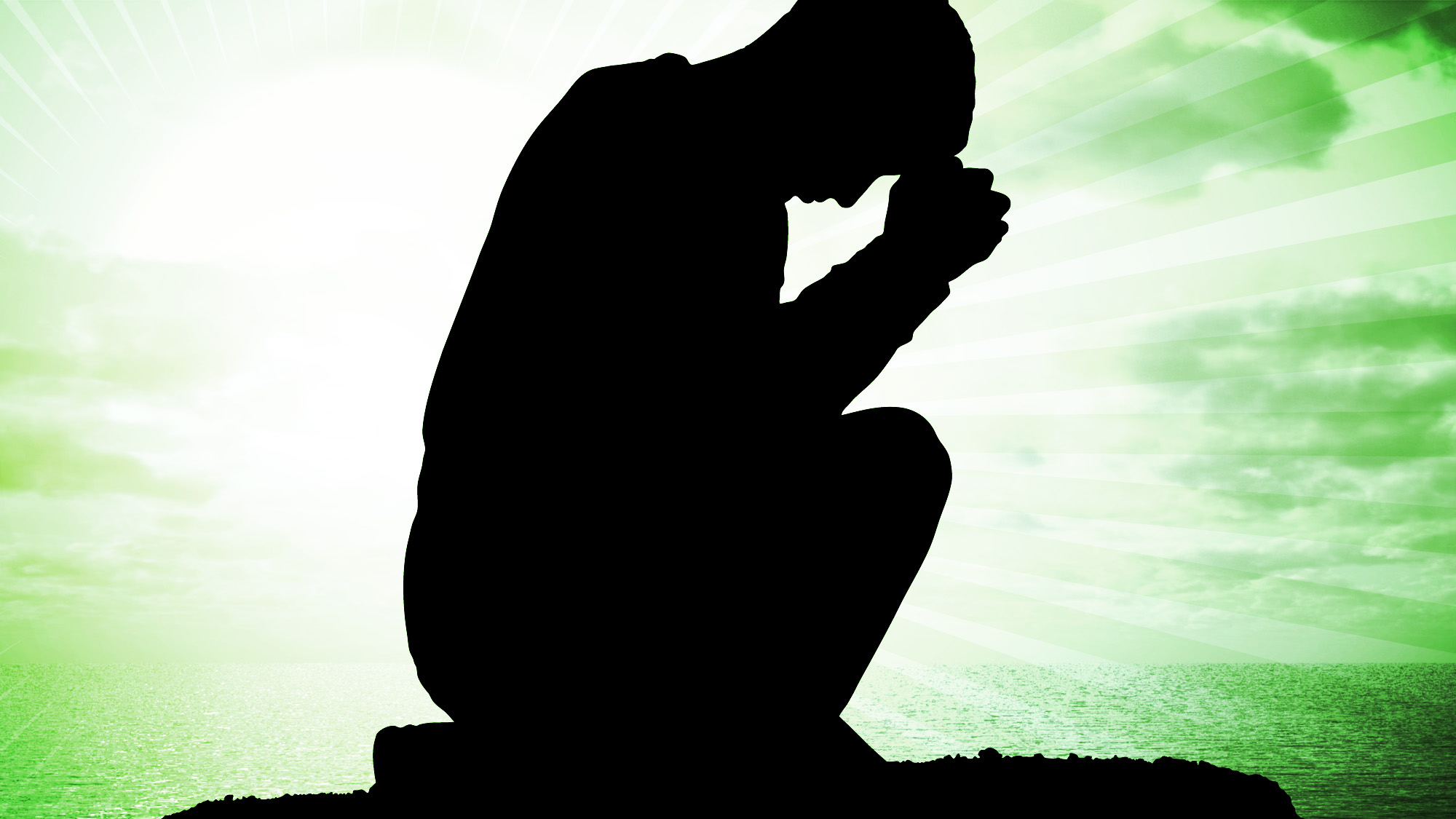 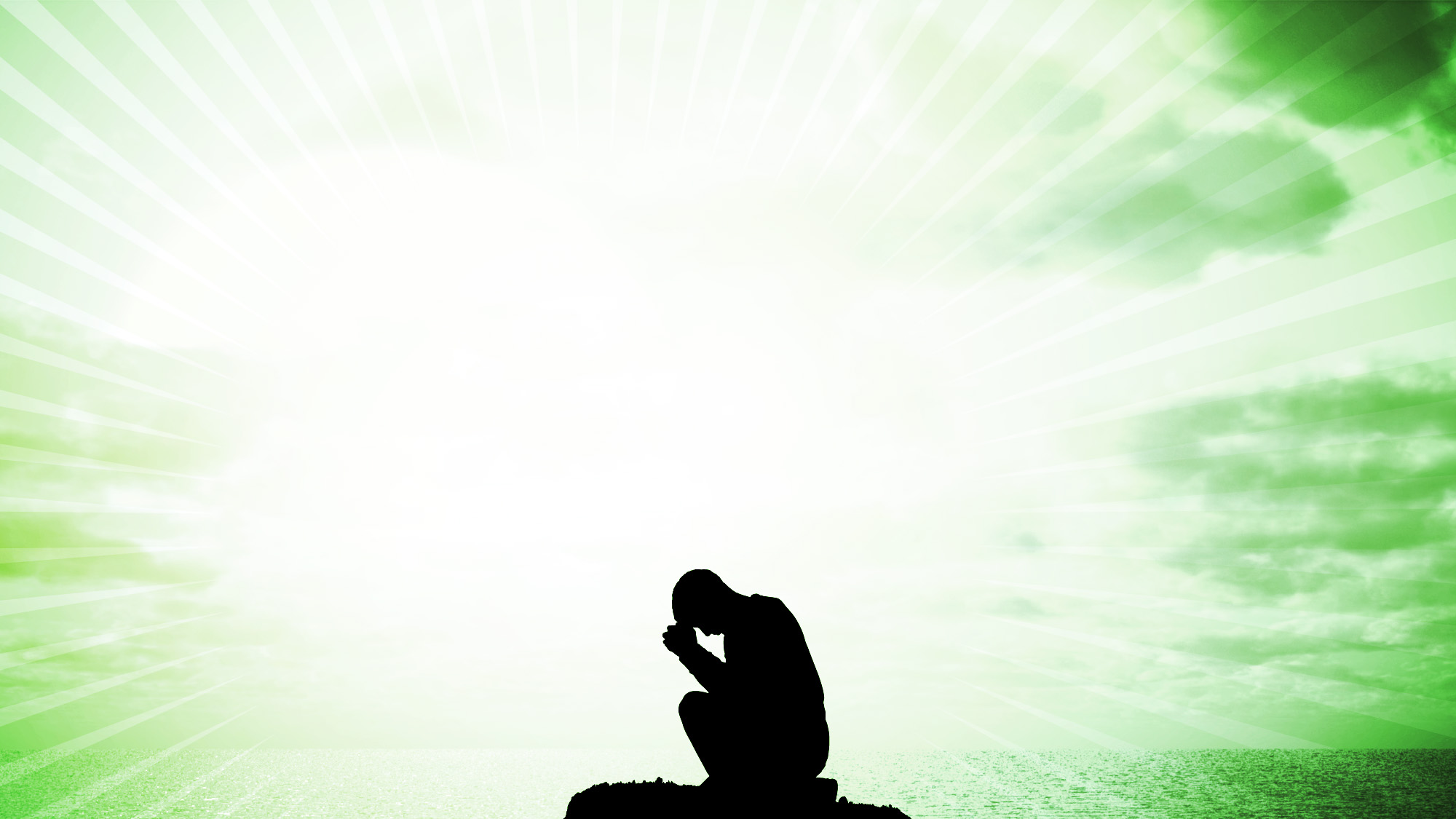 Lord, I want to change!
First Change:
	Make Jesus the Lord of your life.
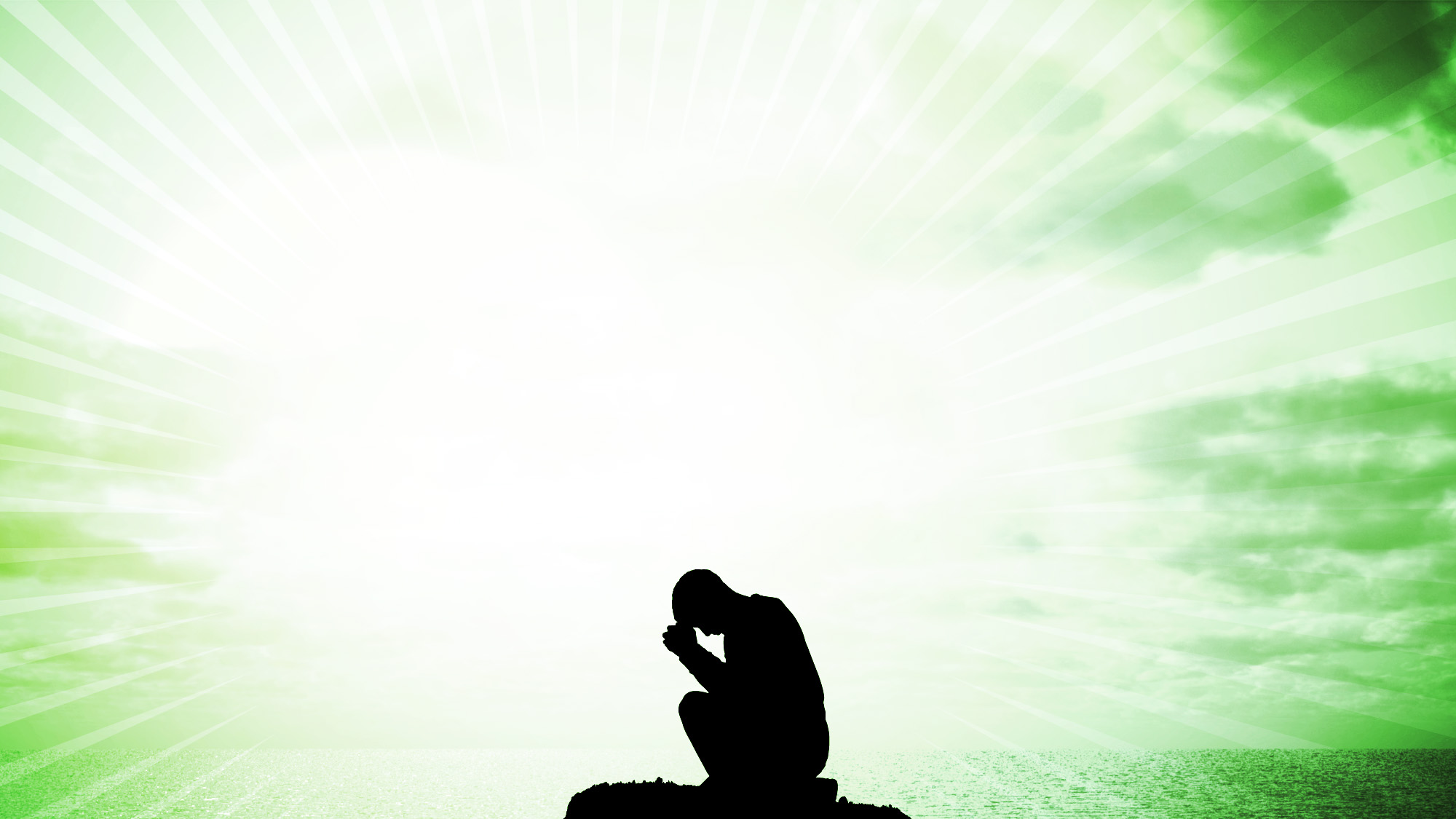 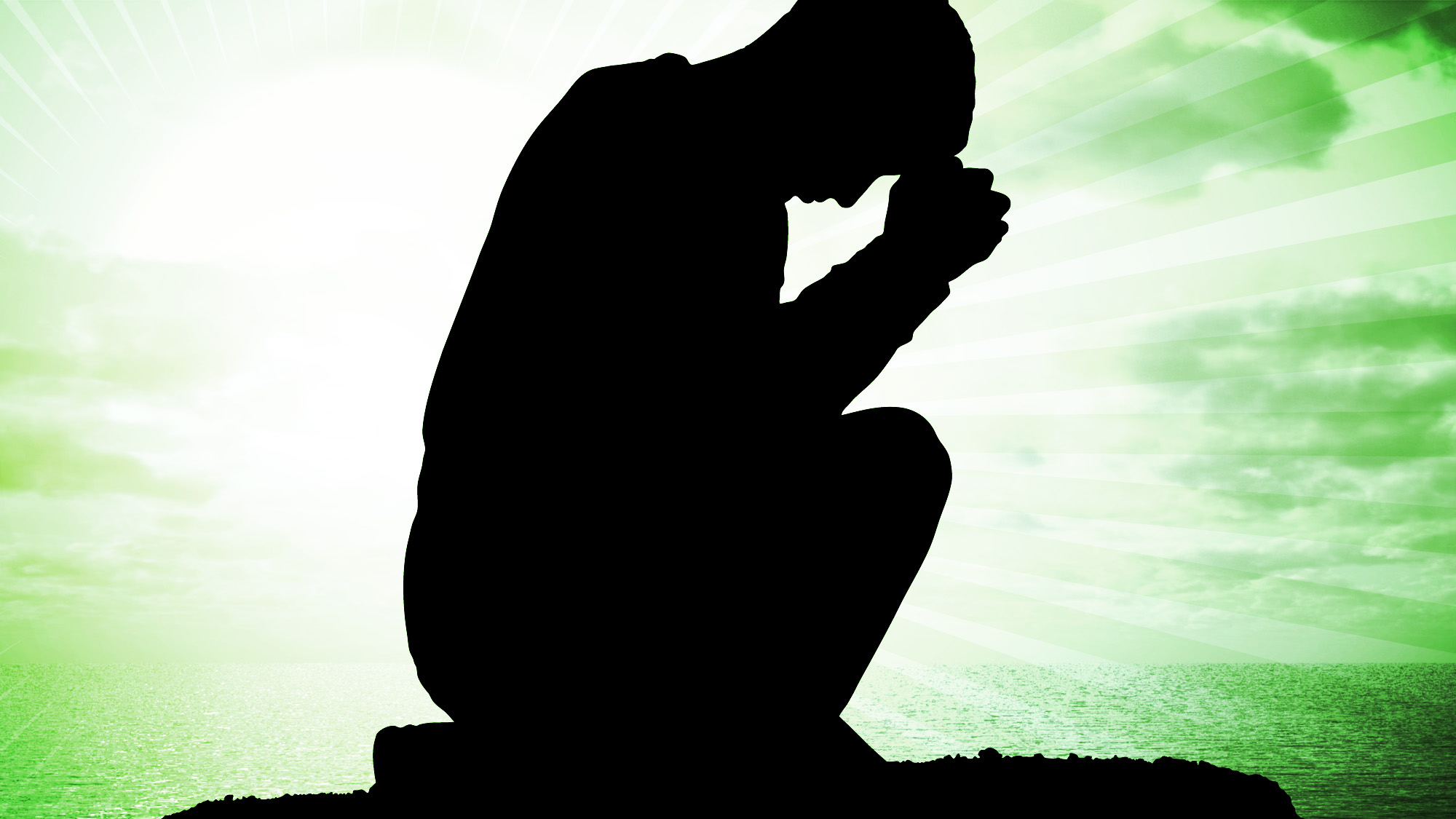 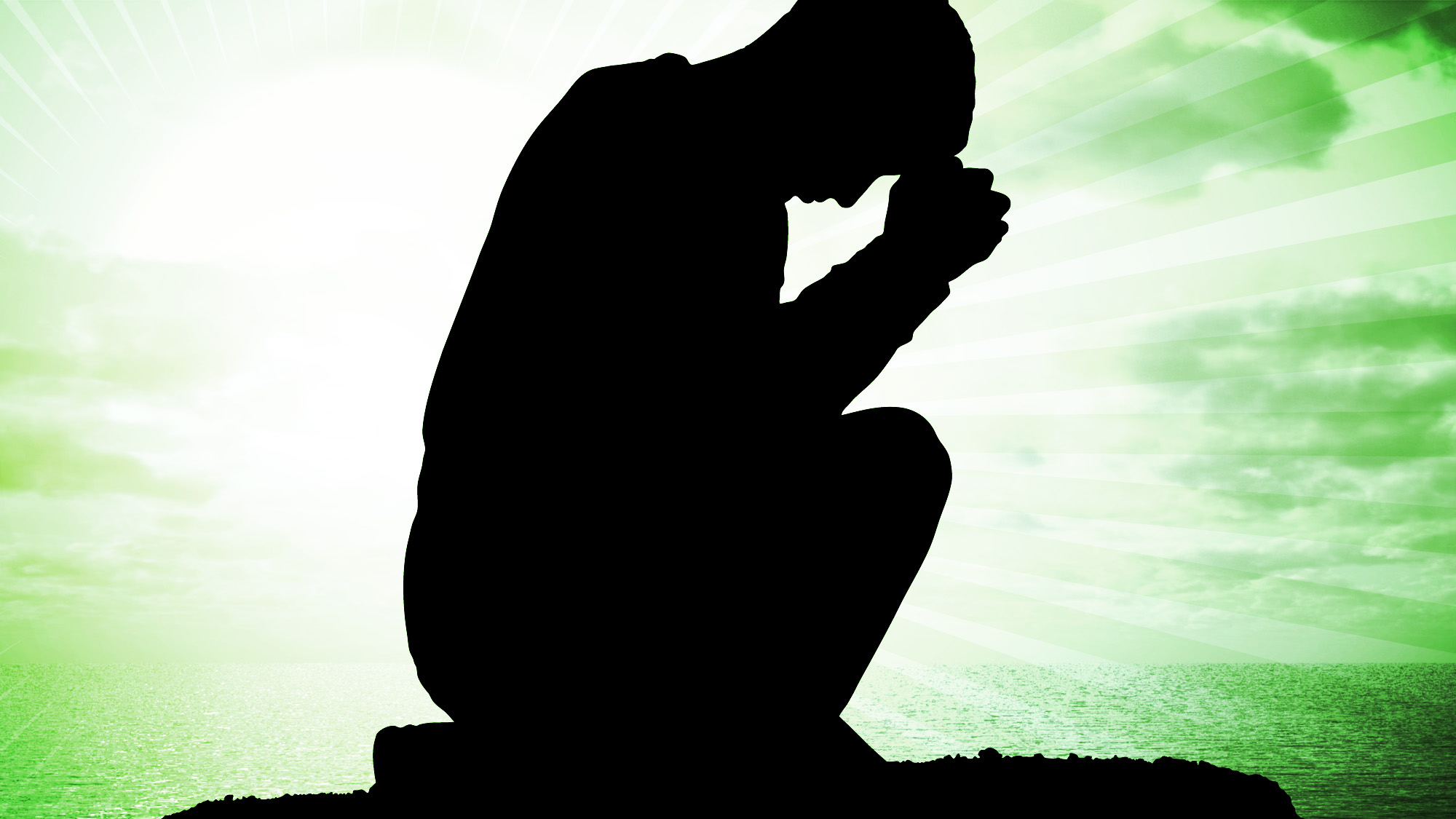 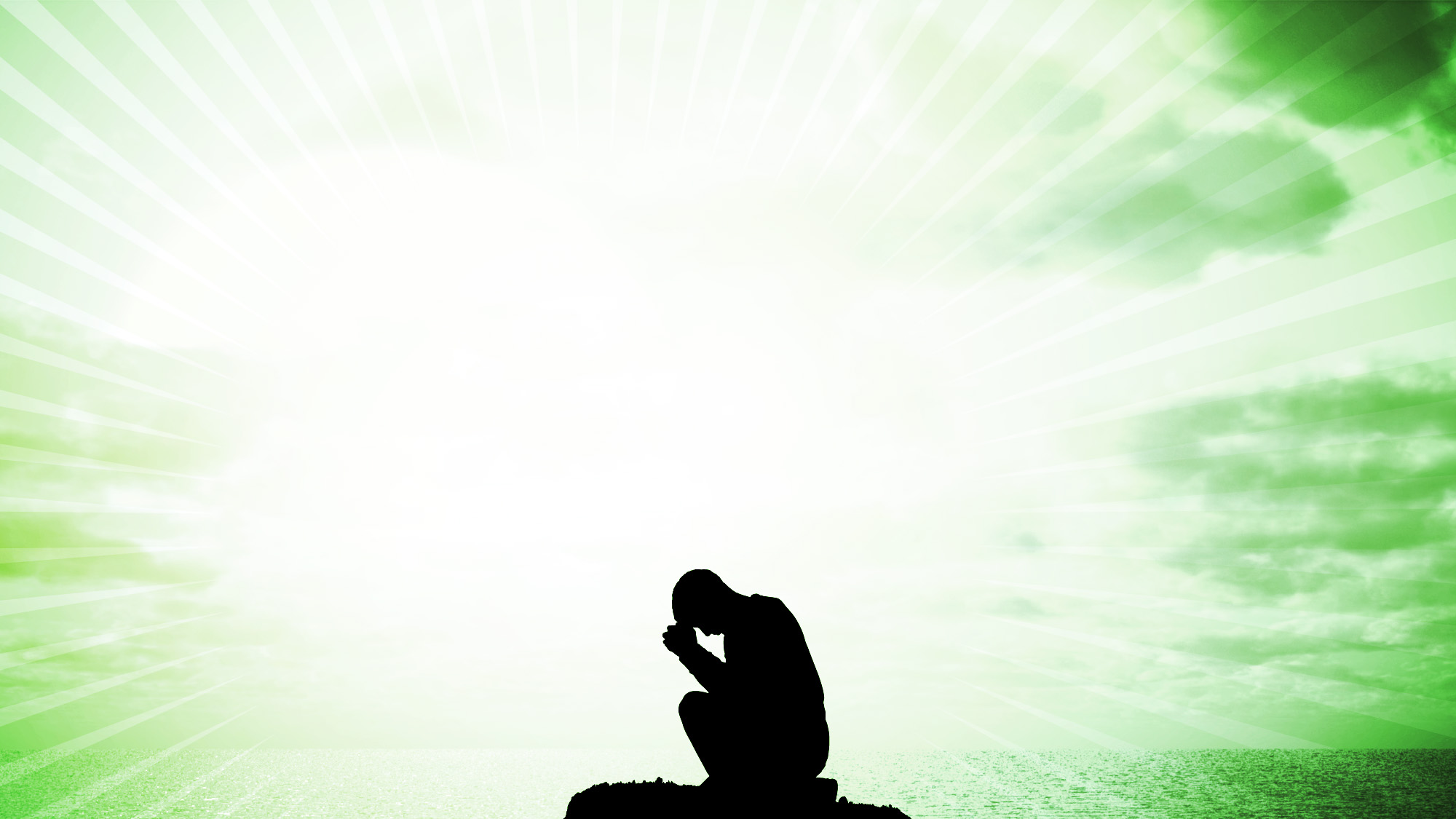 Colossians 1:9
For this reason also, since the day we heard of it, 
we have not ceased to pray for you and to ask that
you may be filled with the knowledge of His will 
in all spiritual wisdom and understanding.
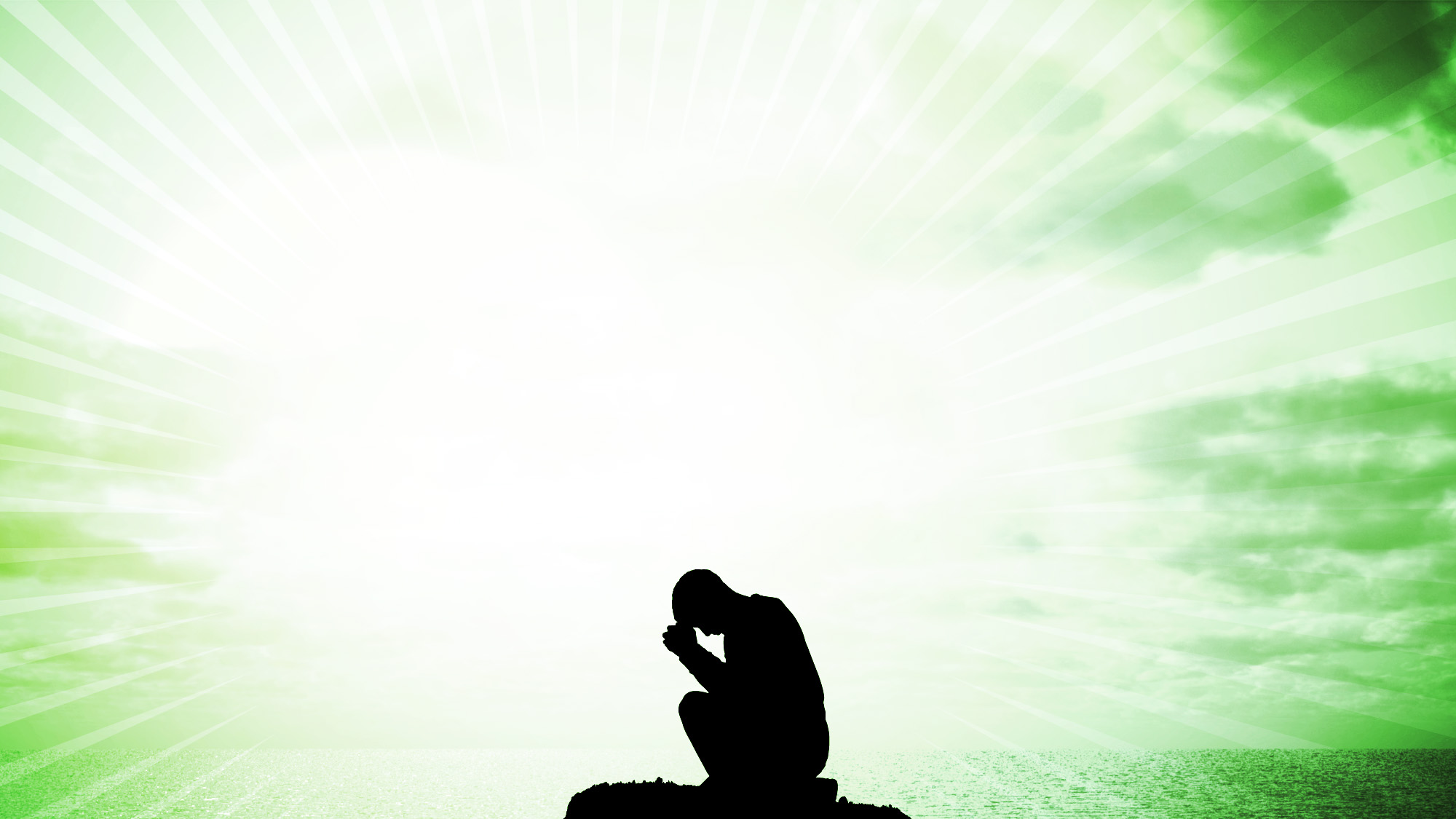 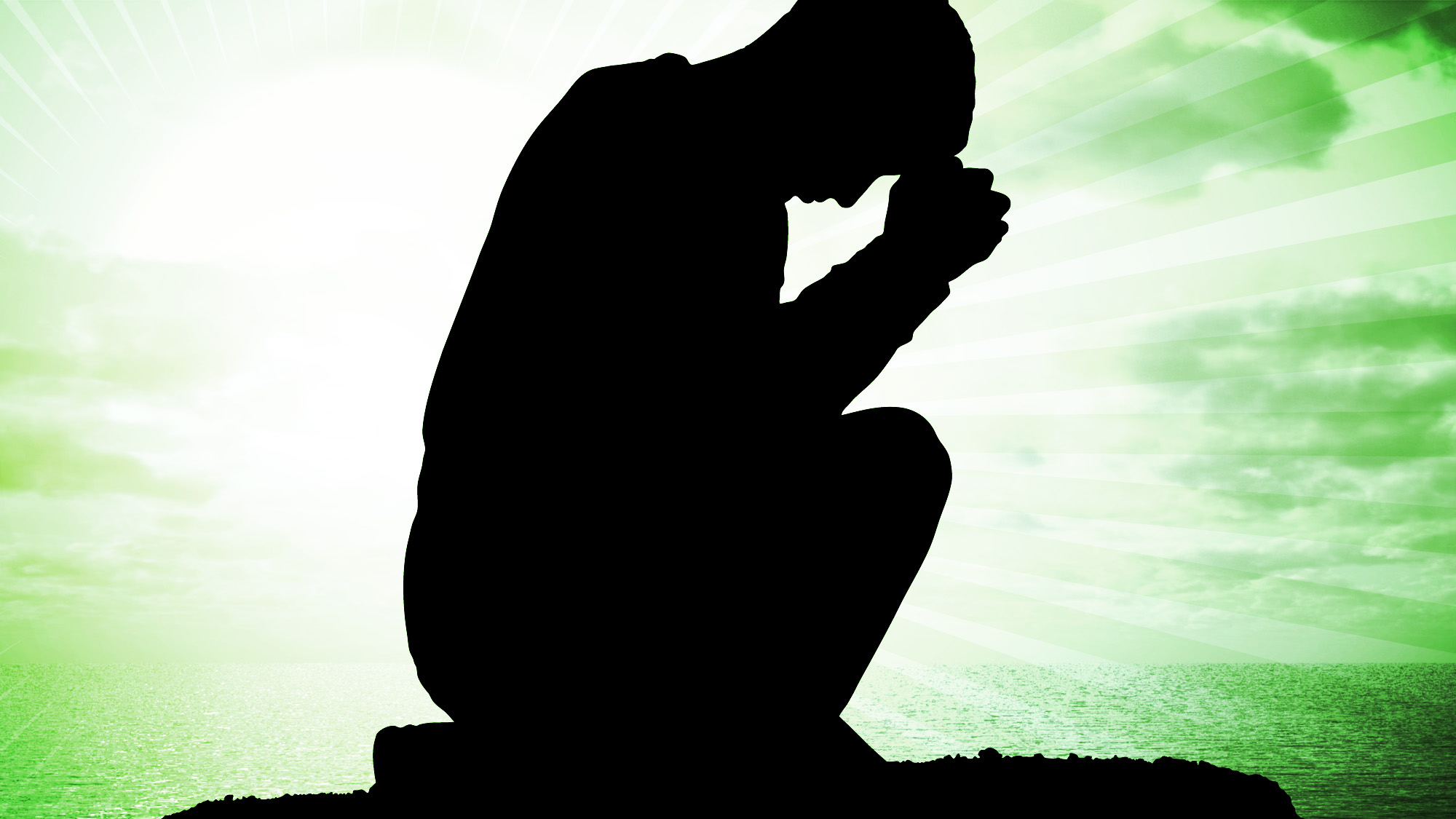 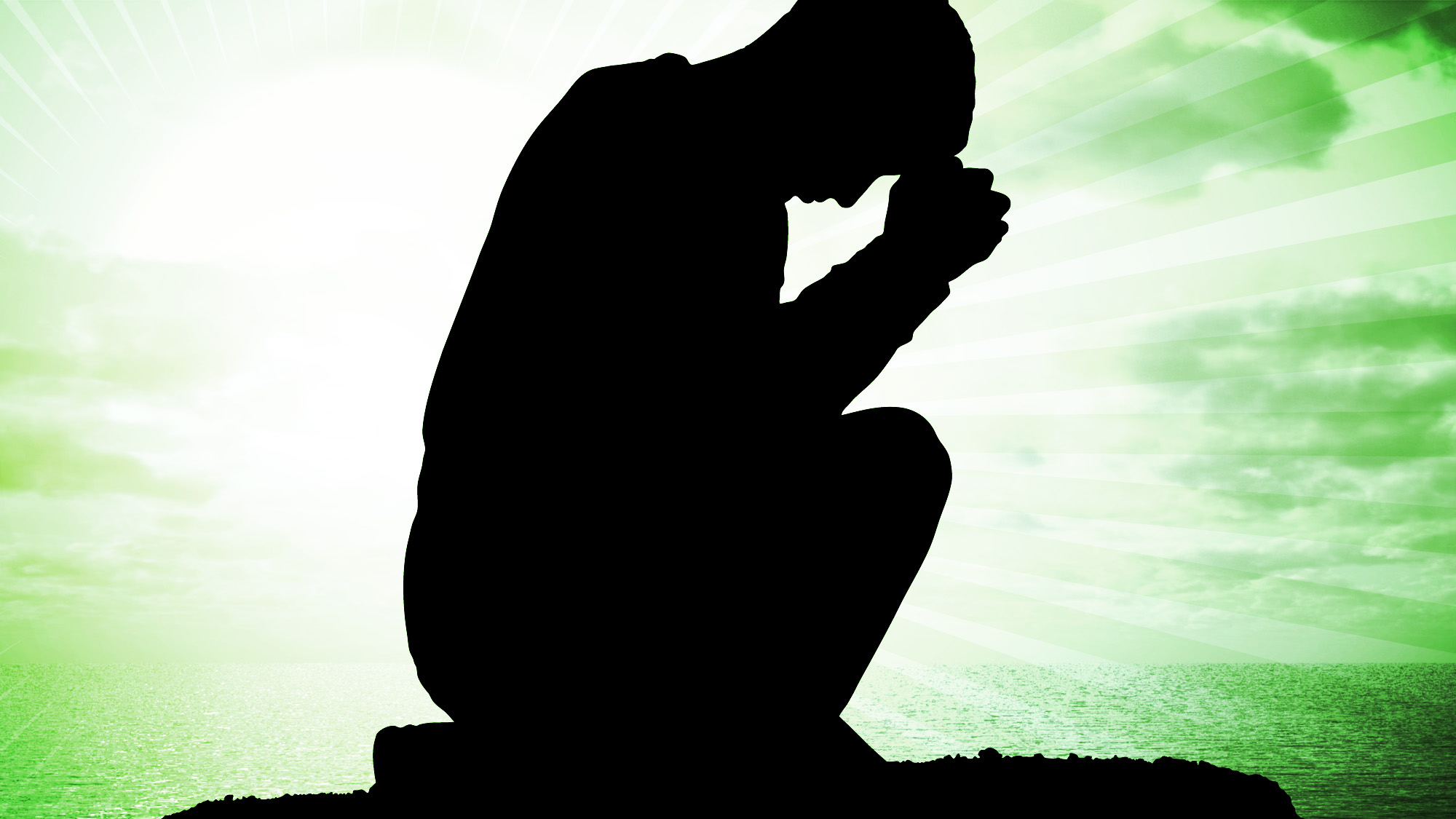 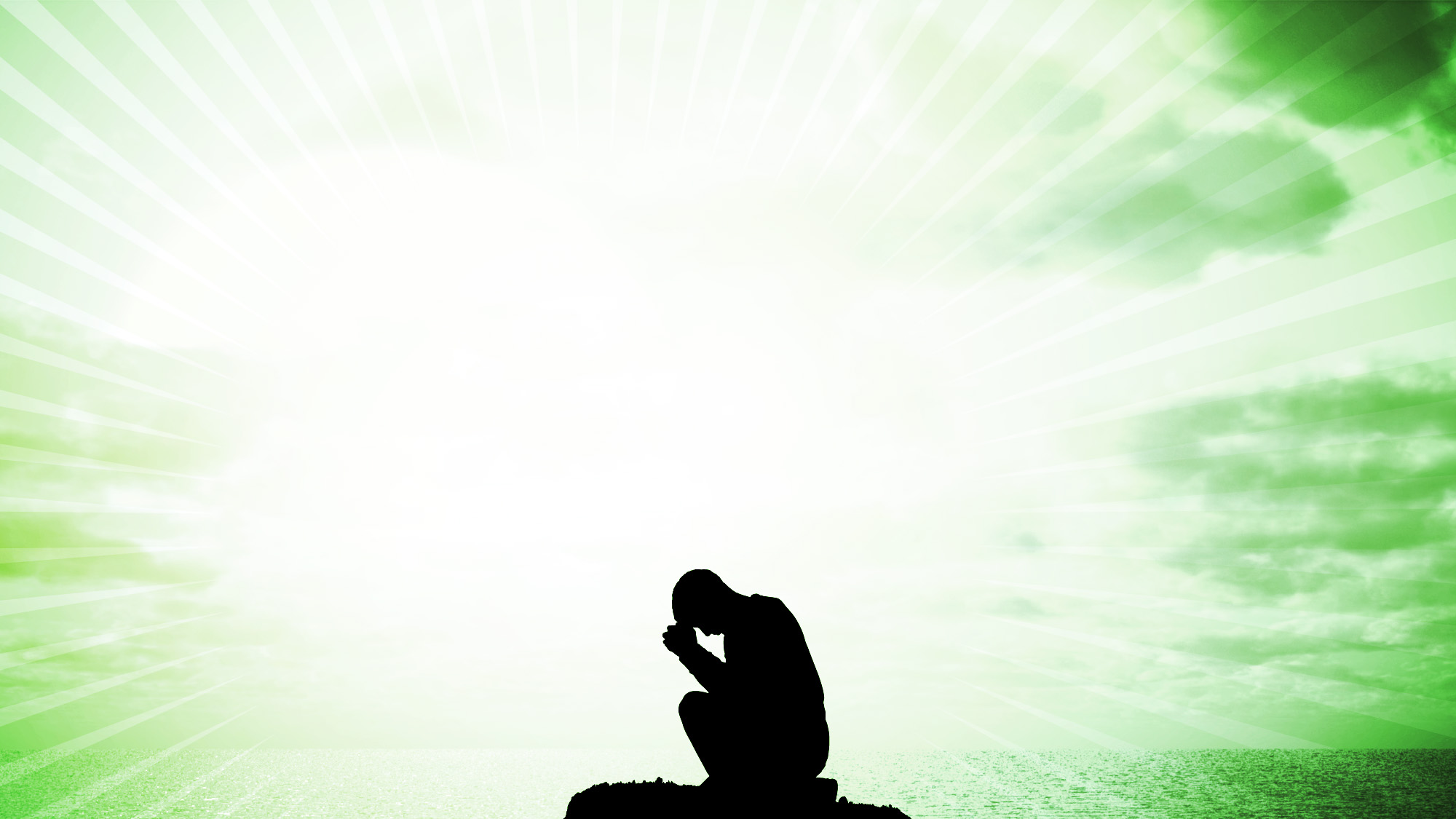 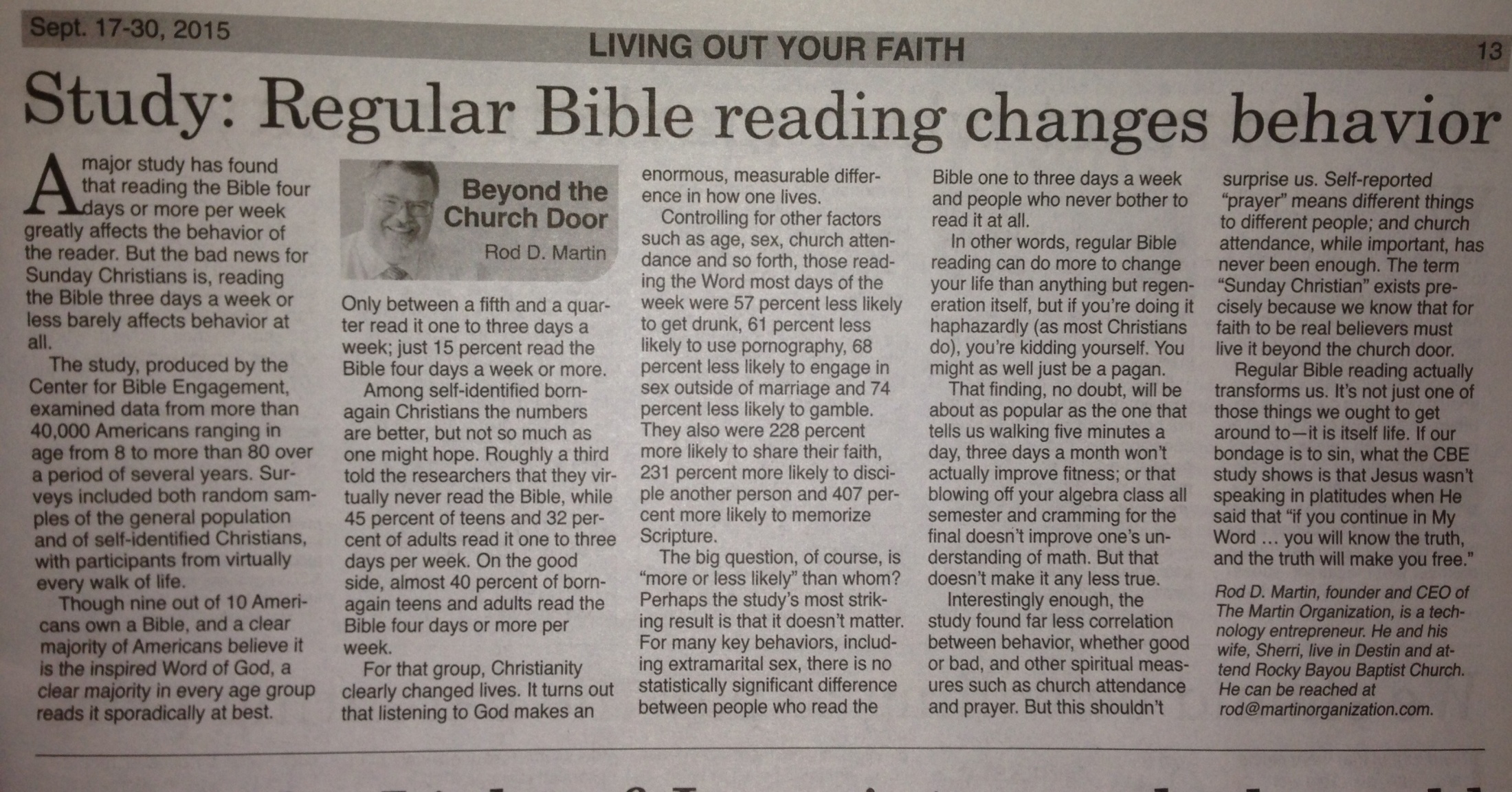 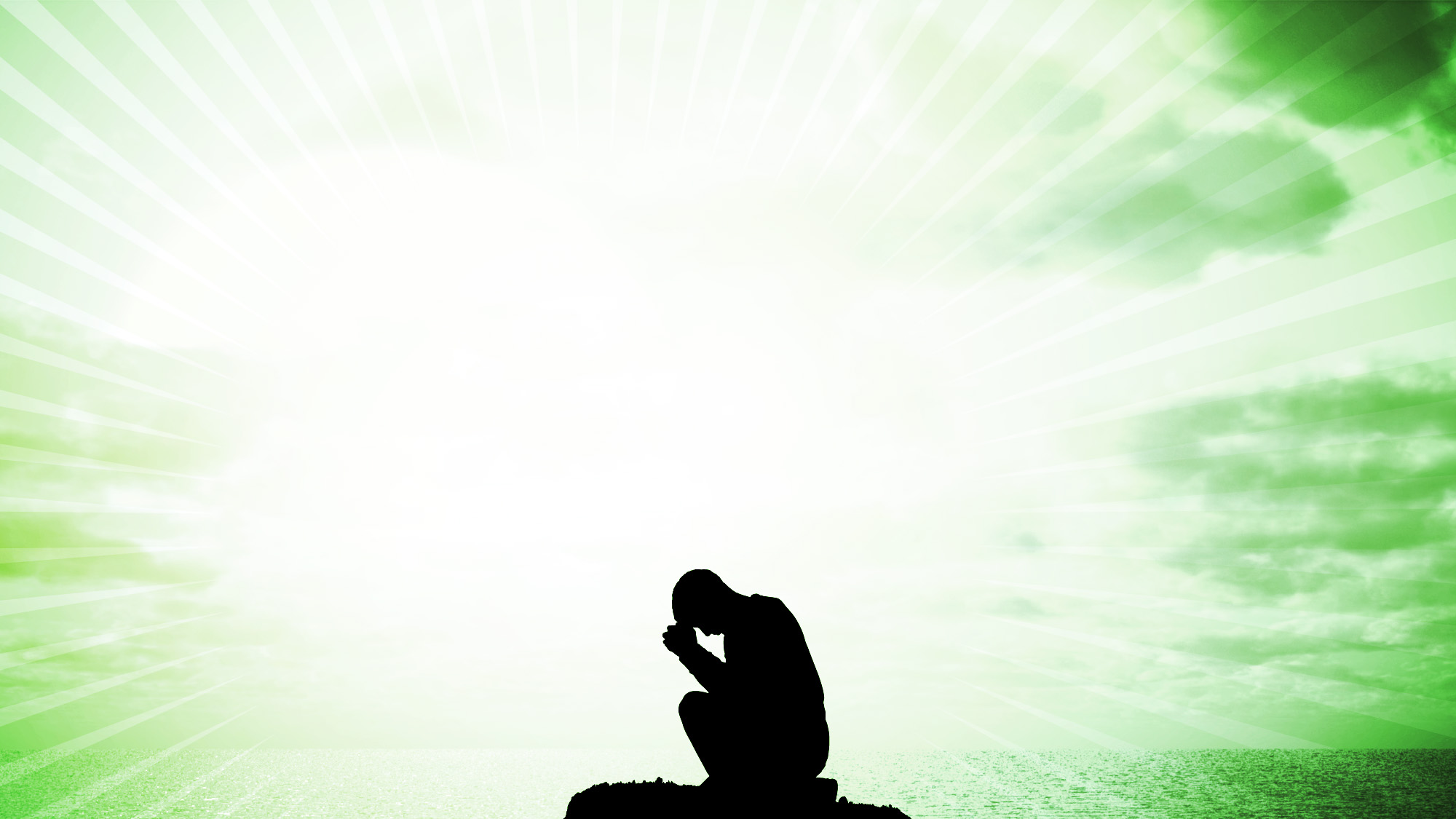 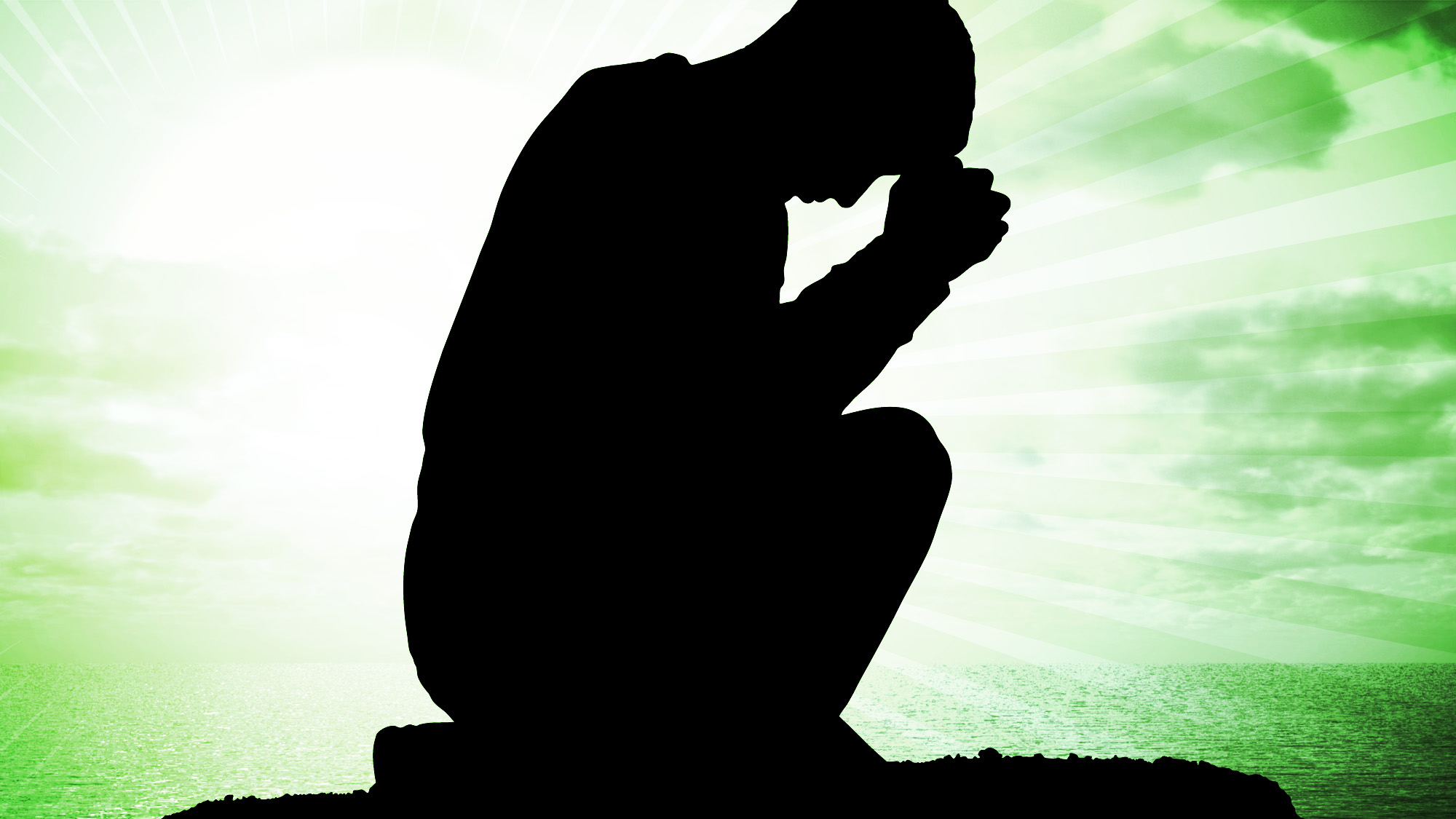 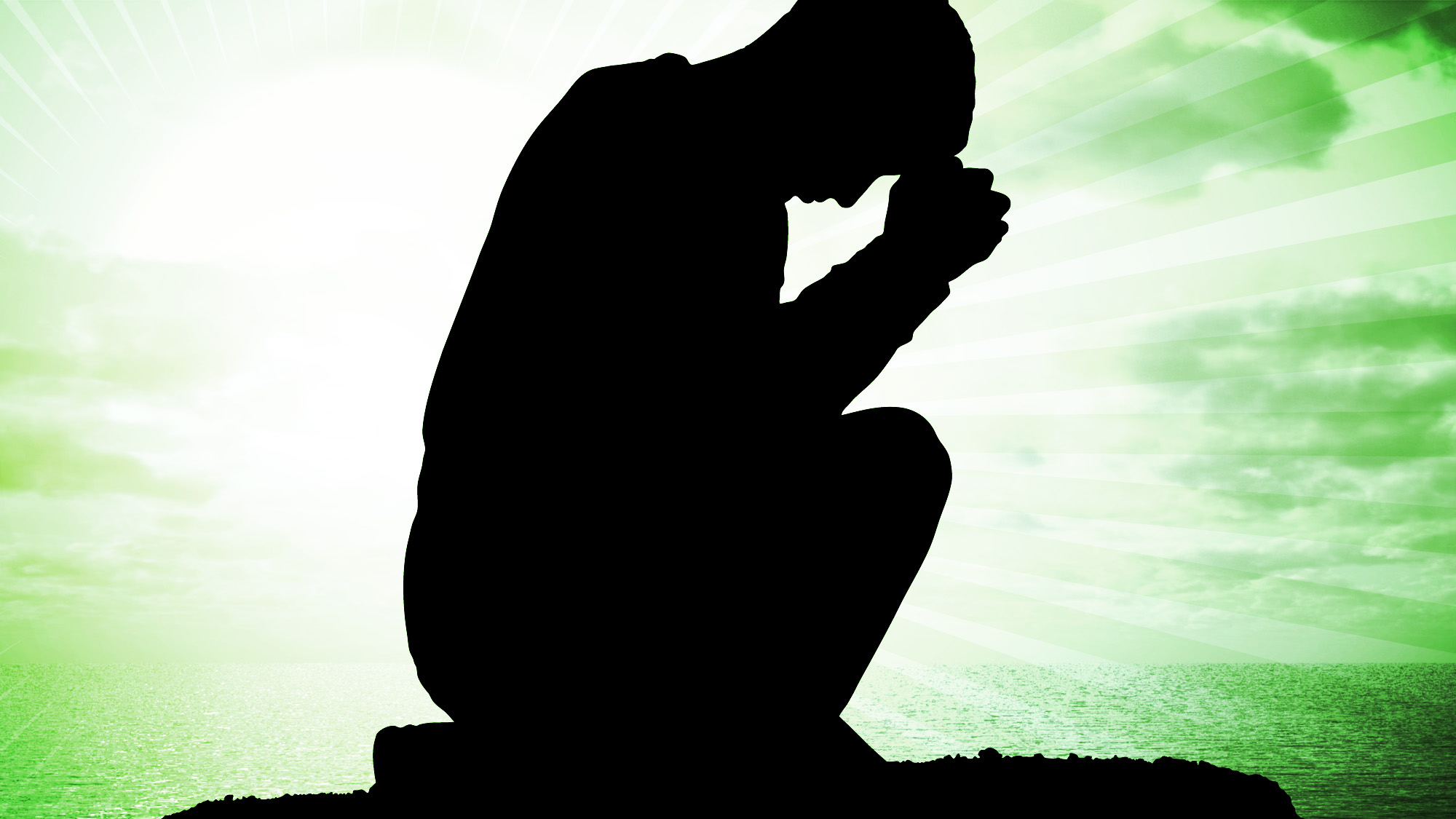 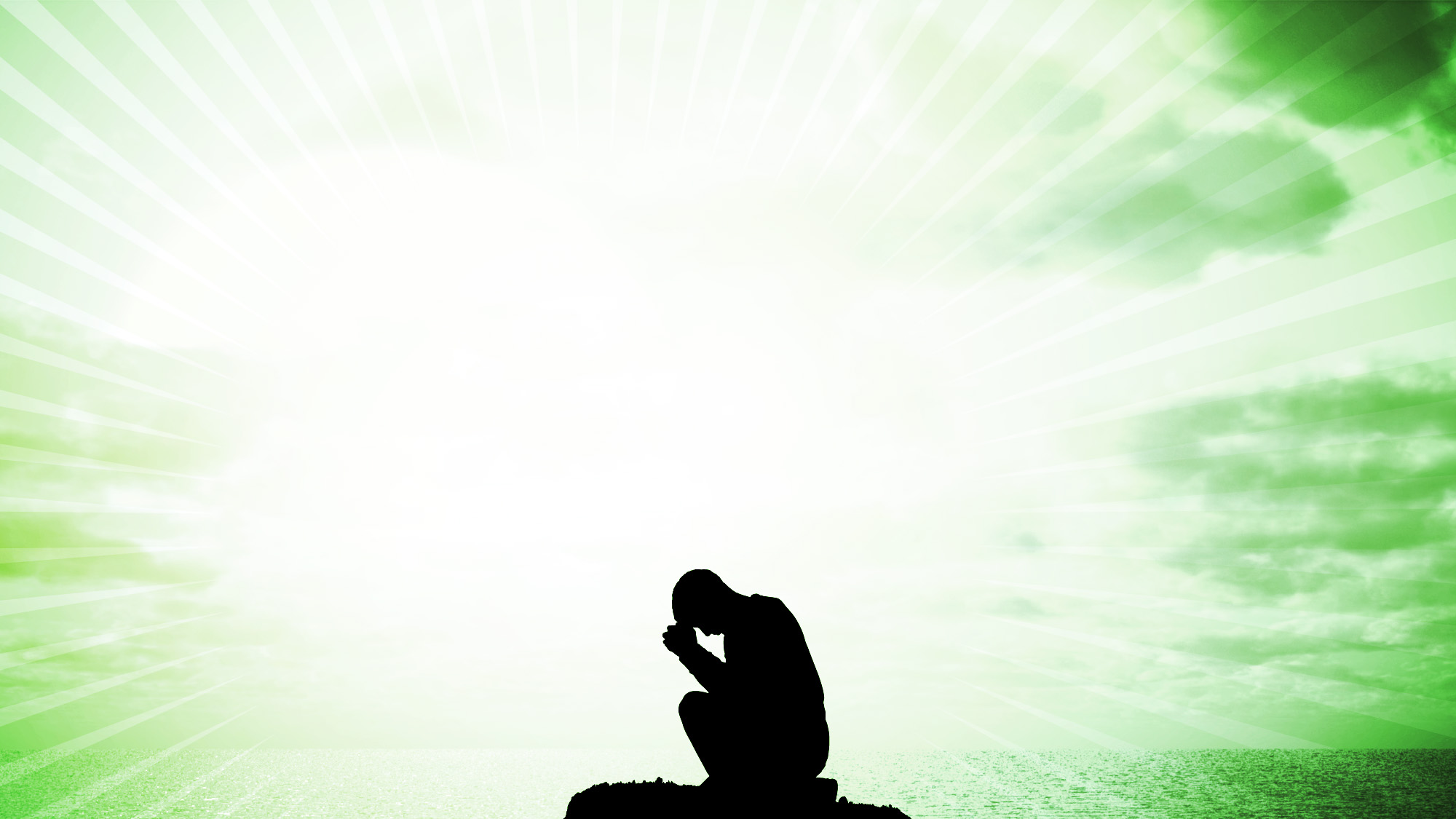 Colossians 1:9
For this reason also, since the day we heard of it, 
we have not ceased to pray for you and to ask that
you may be filled with the knowledge of His will 
in all spiritual wisdom and understanding.
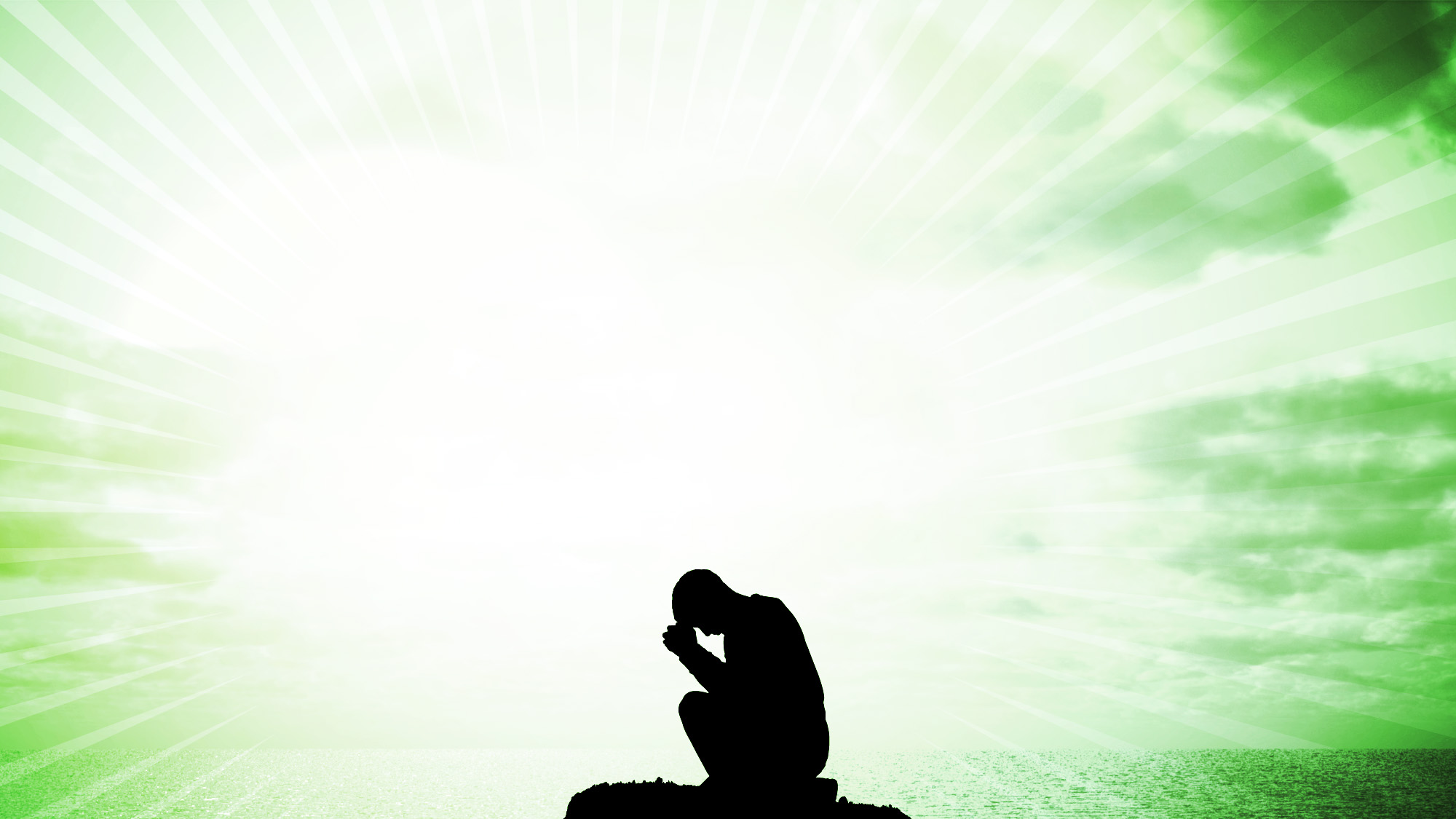 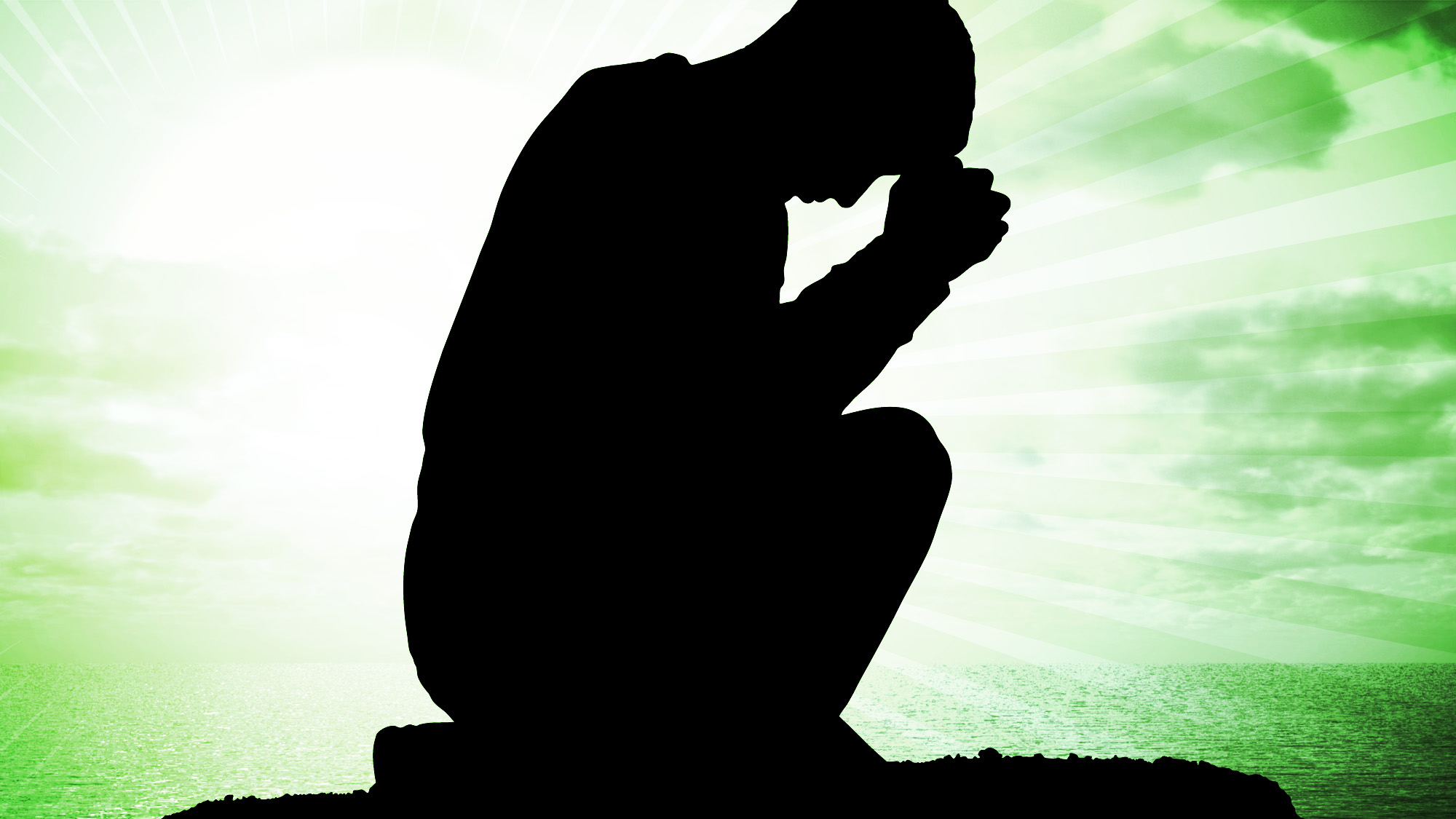 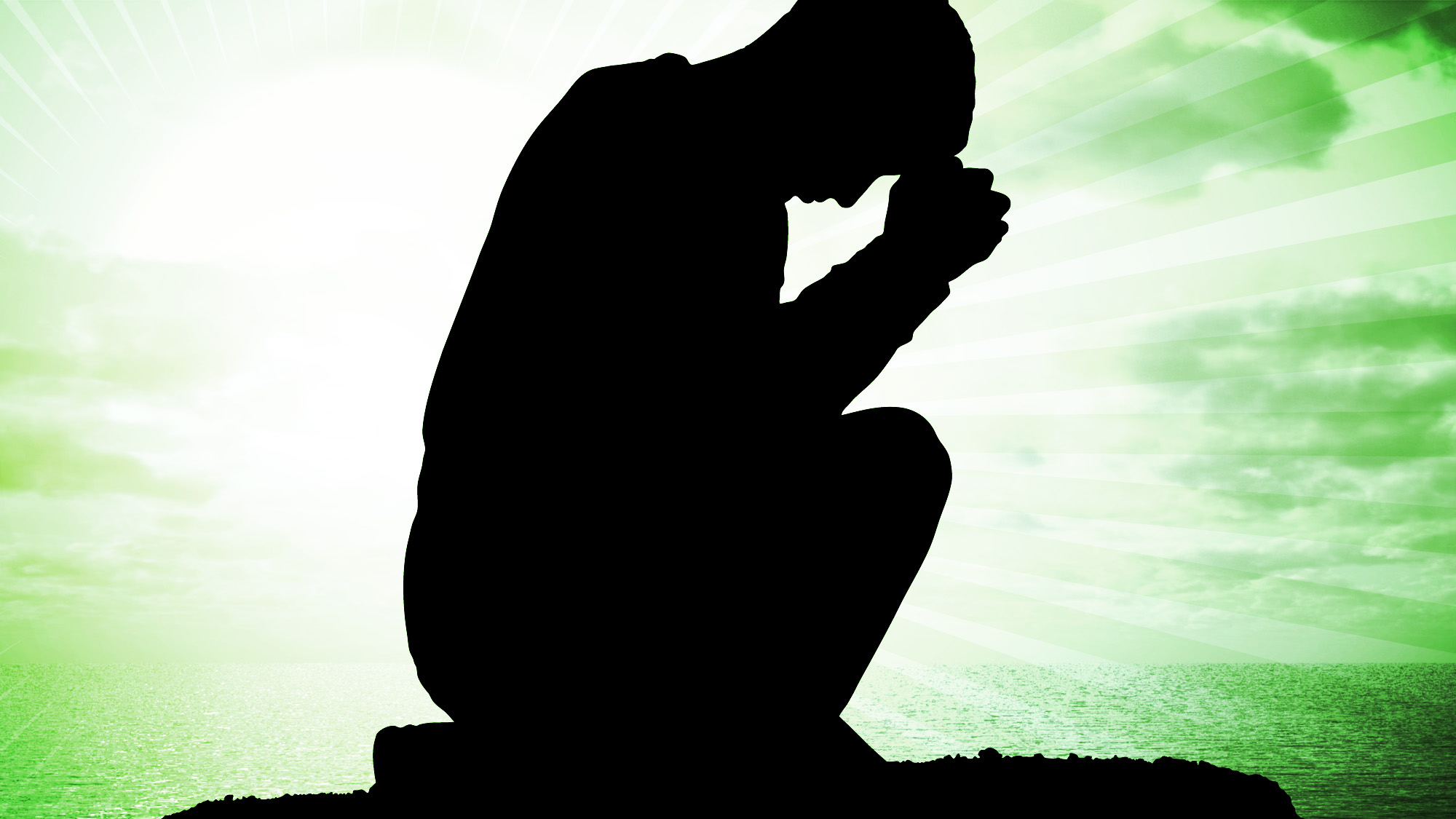 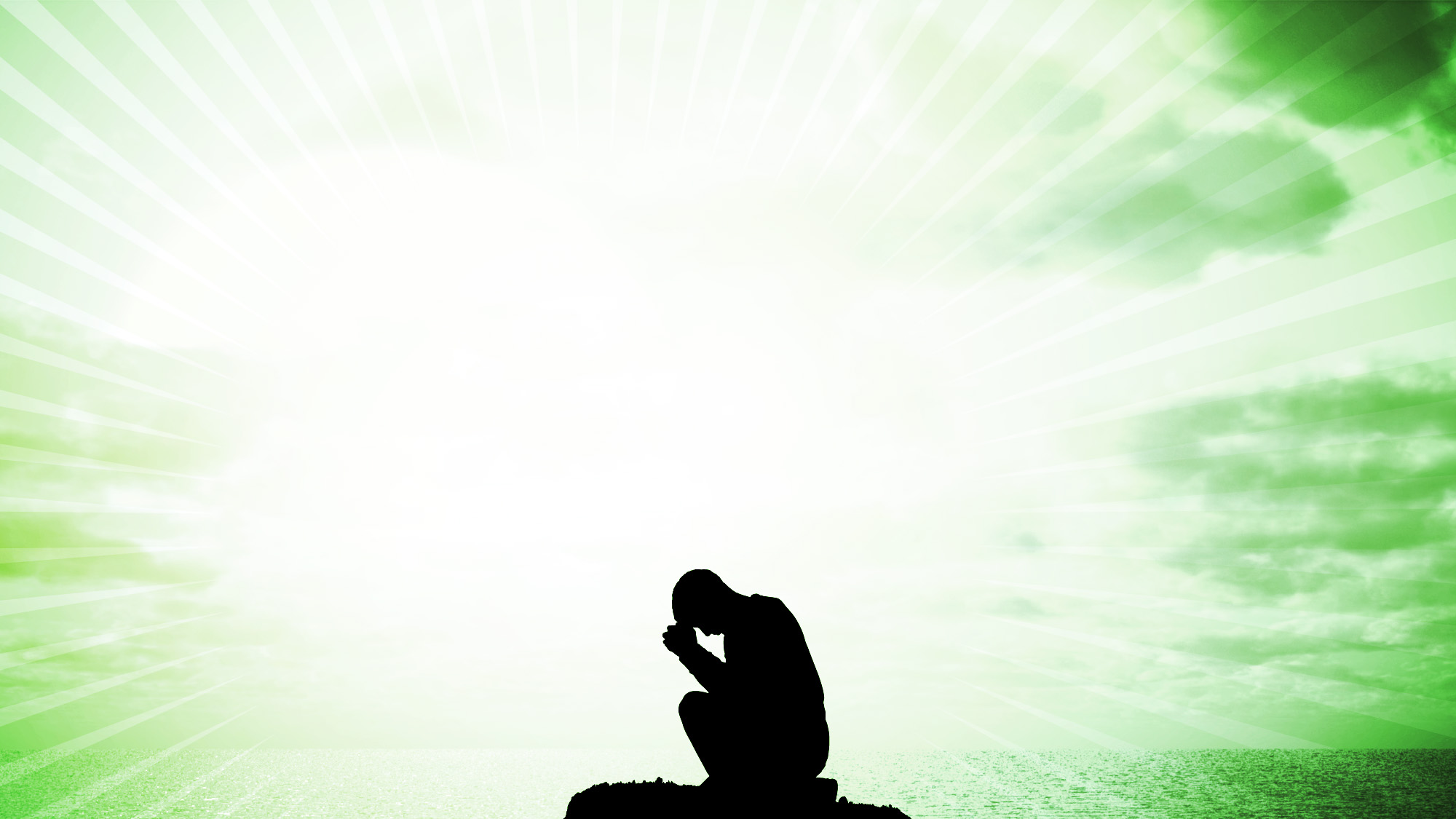 Lord, I want to change!
First Change:
	Make Jesus the Lord of your life.

Second Change: 
	Determine to know God’s will and to do God’s 
	will.
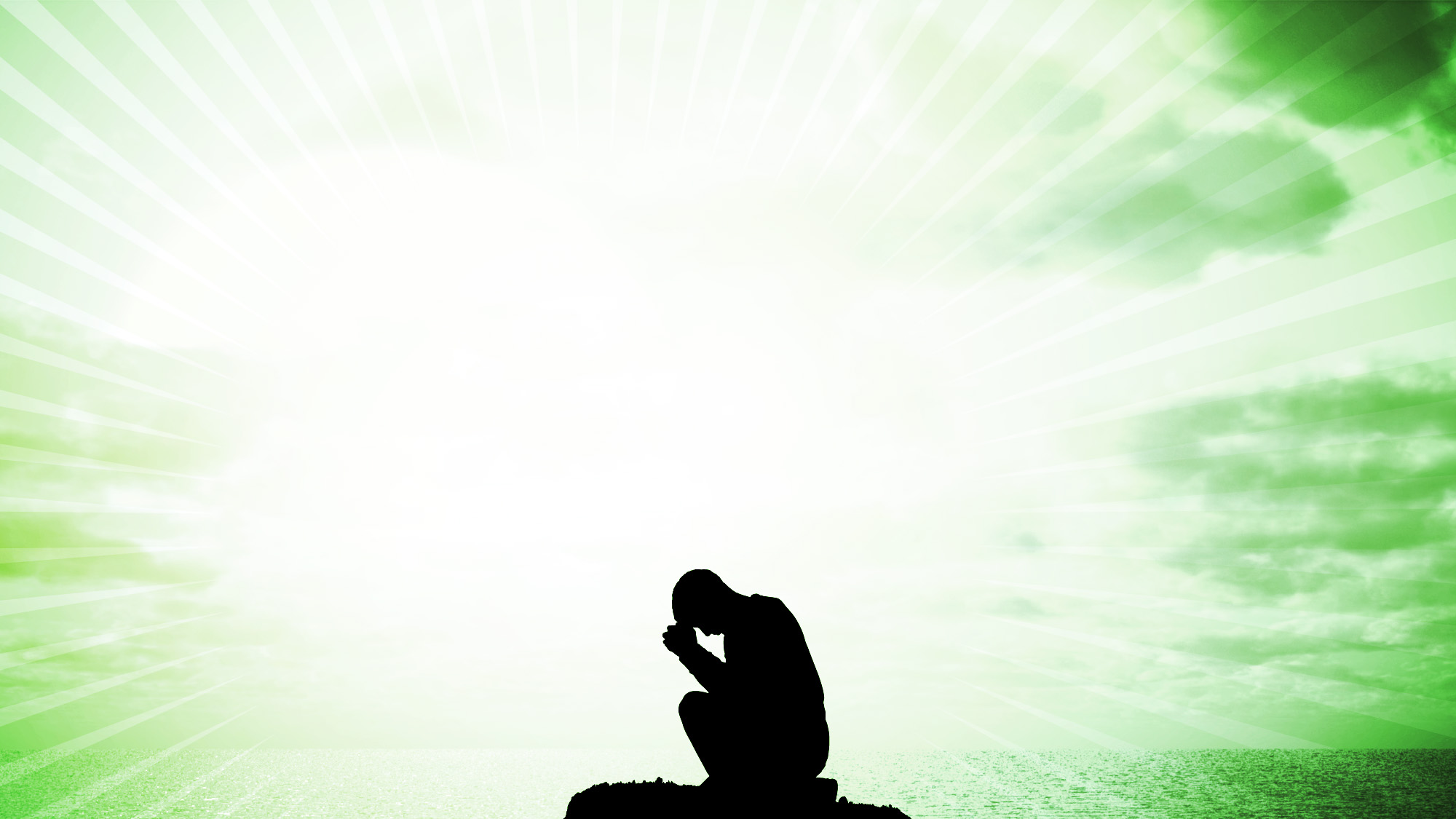 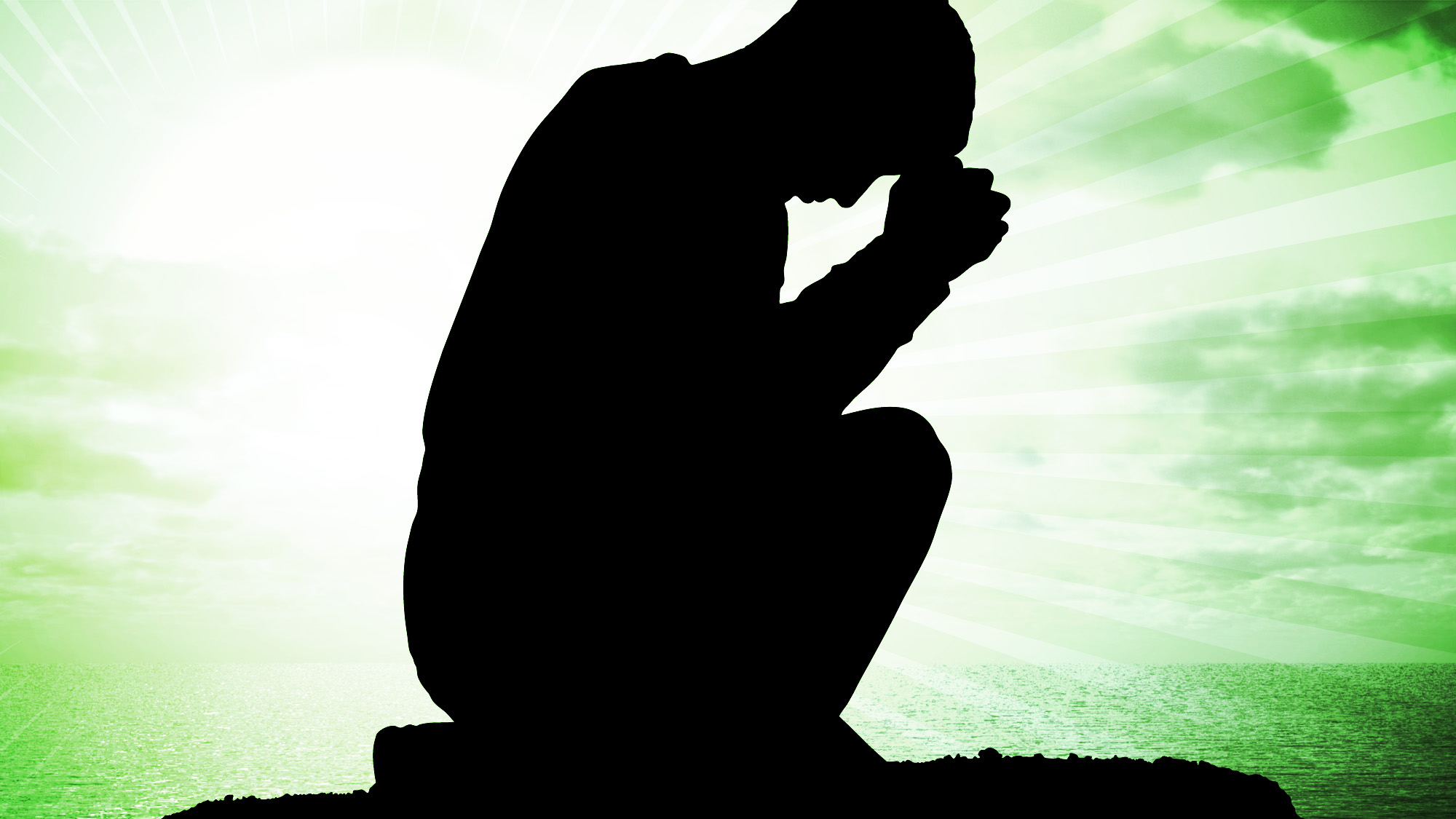 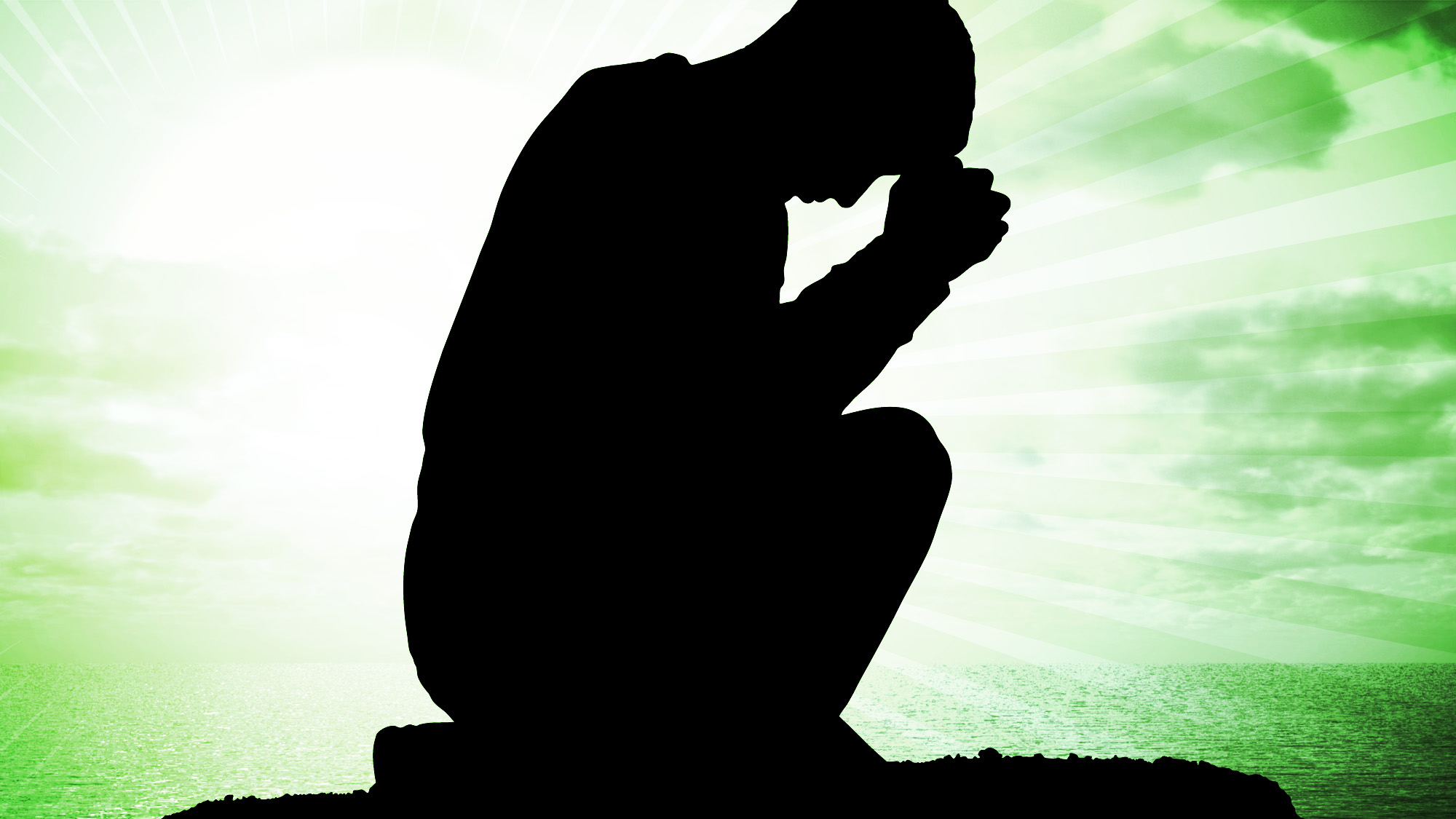 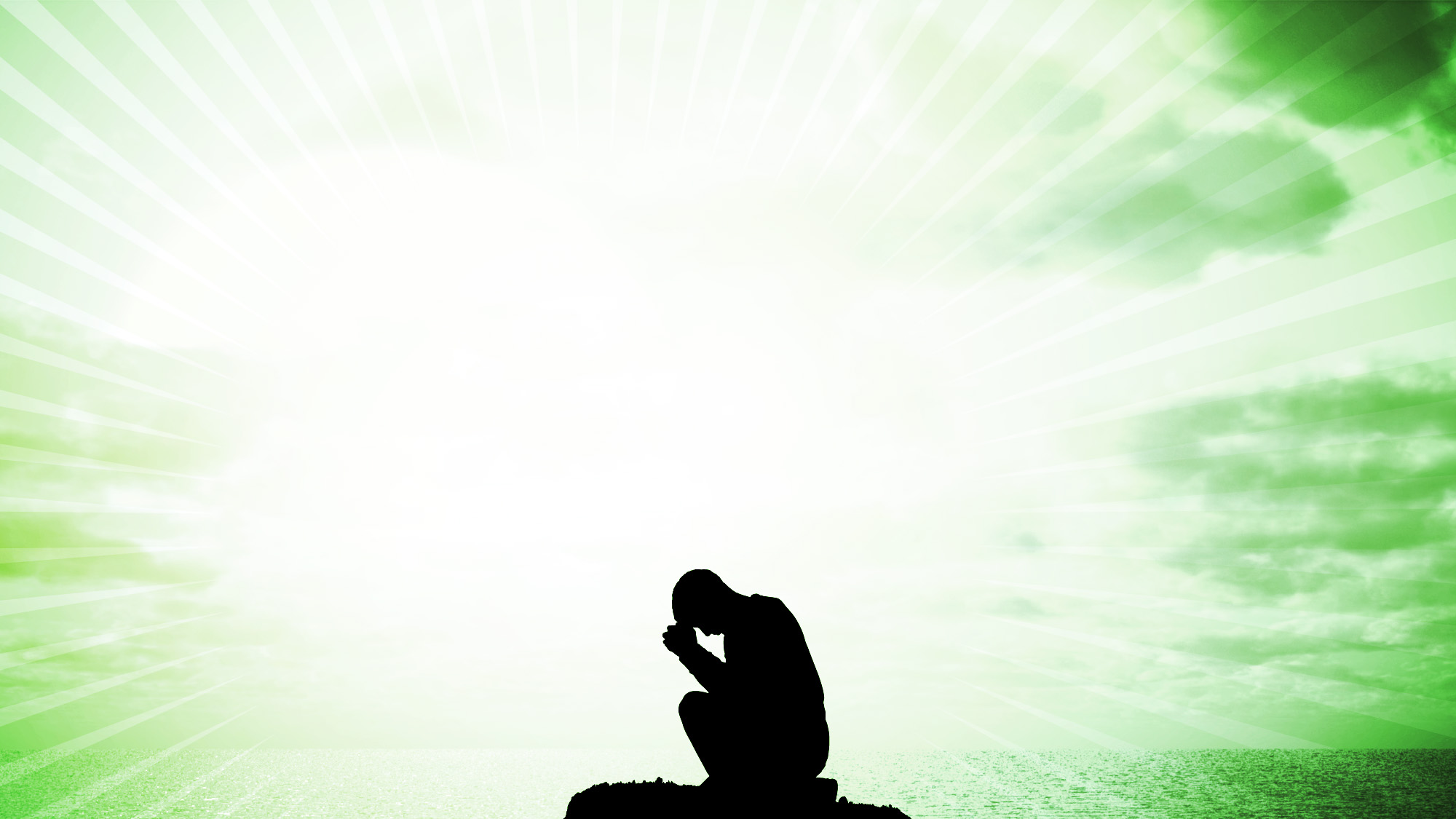 Colossians 1:10
so that you may walk in a manner worthy of the 
Lord, to please Him in all respects, bearing fruit in 
every good work and increasing in the knowledge
of God;
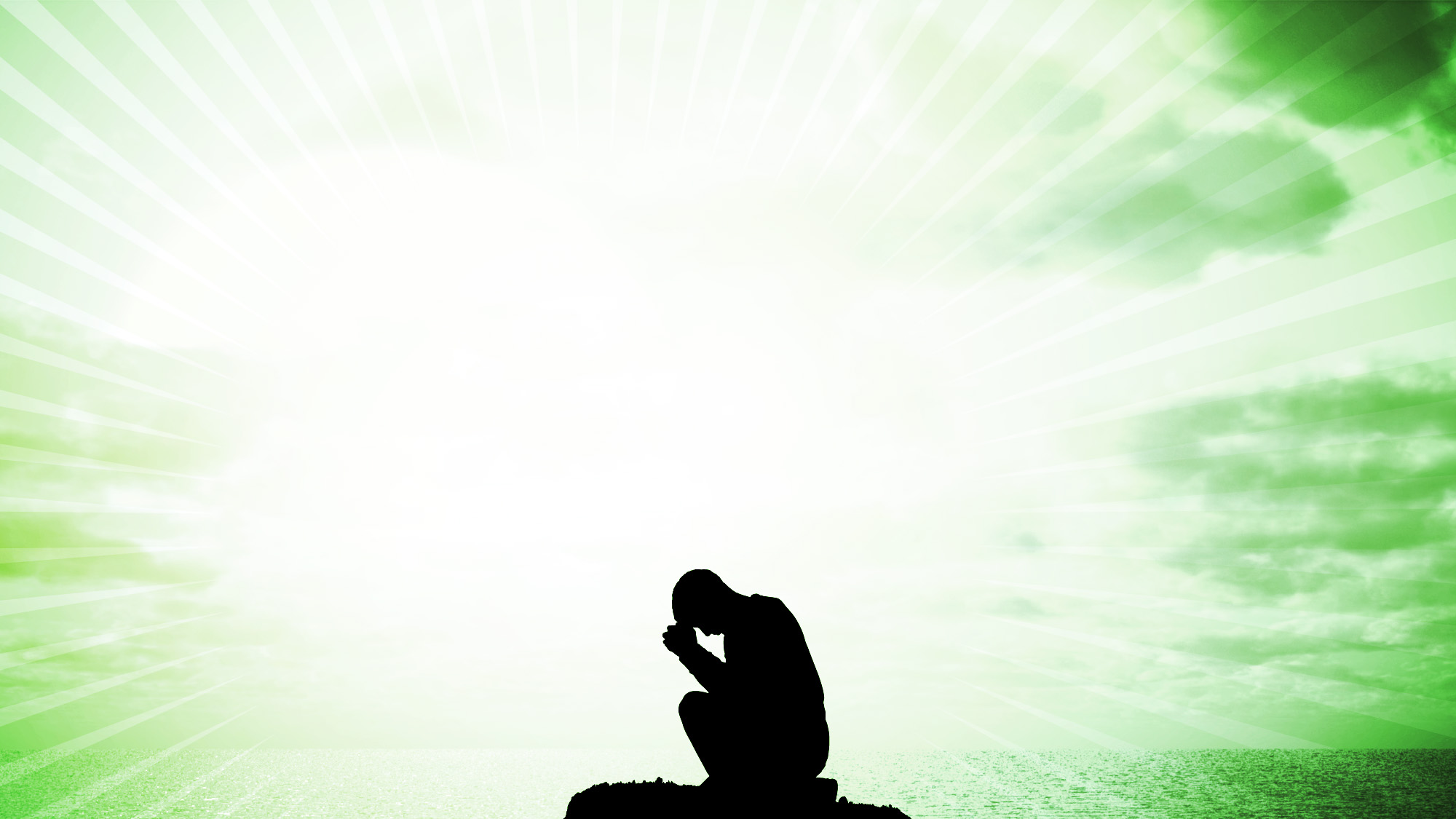 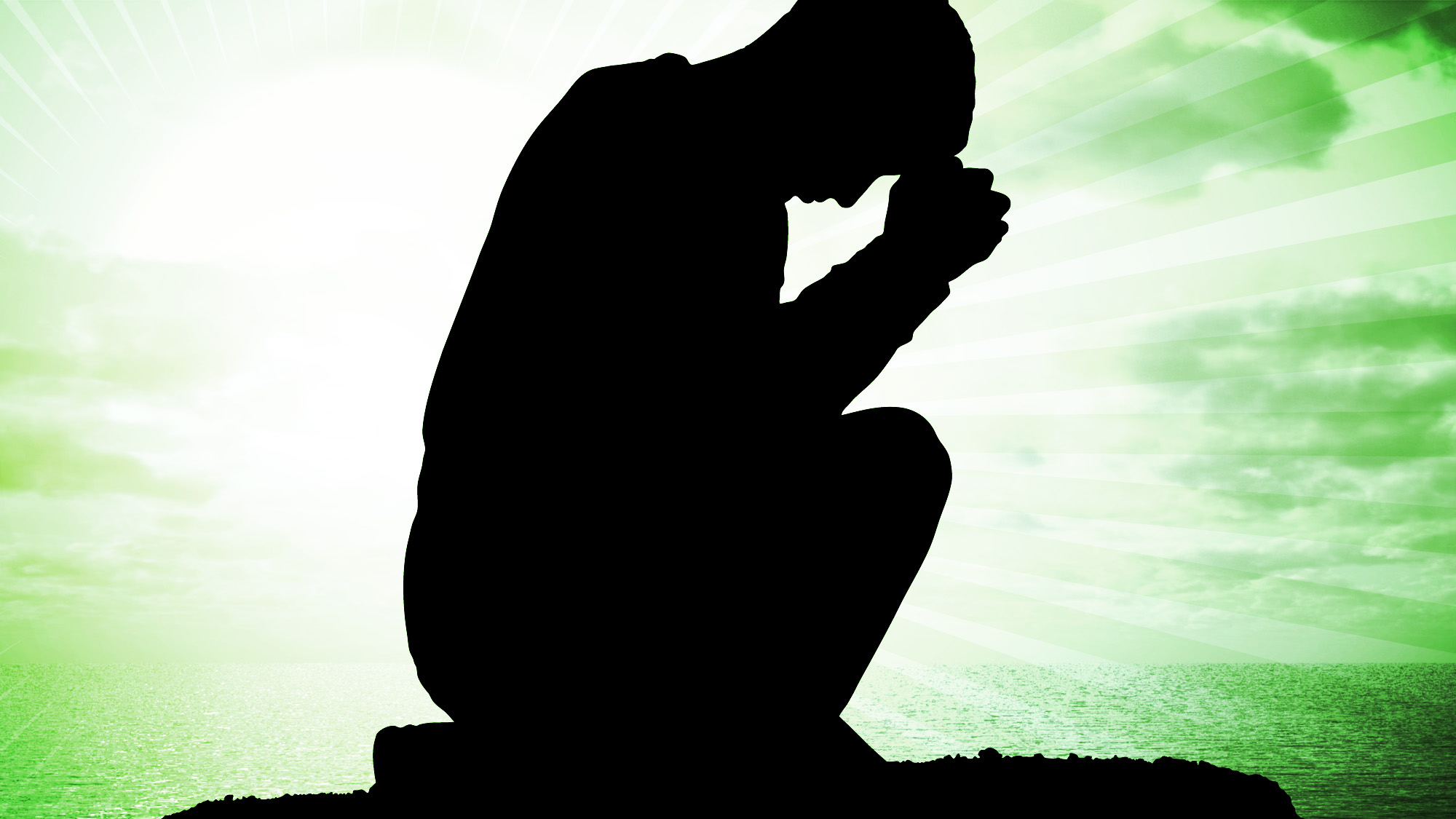 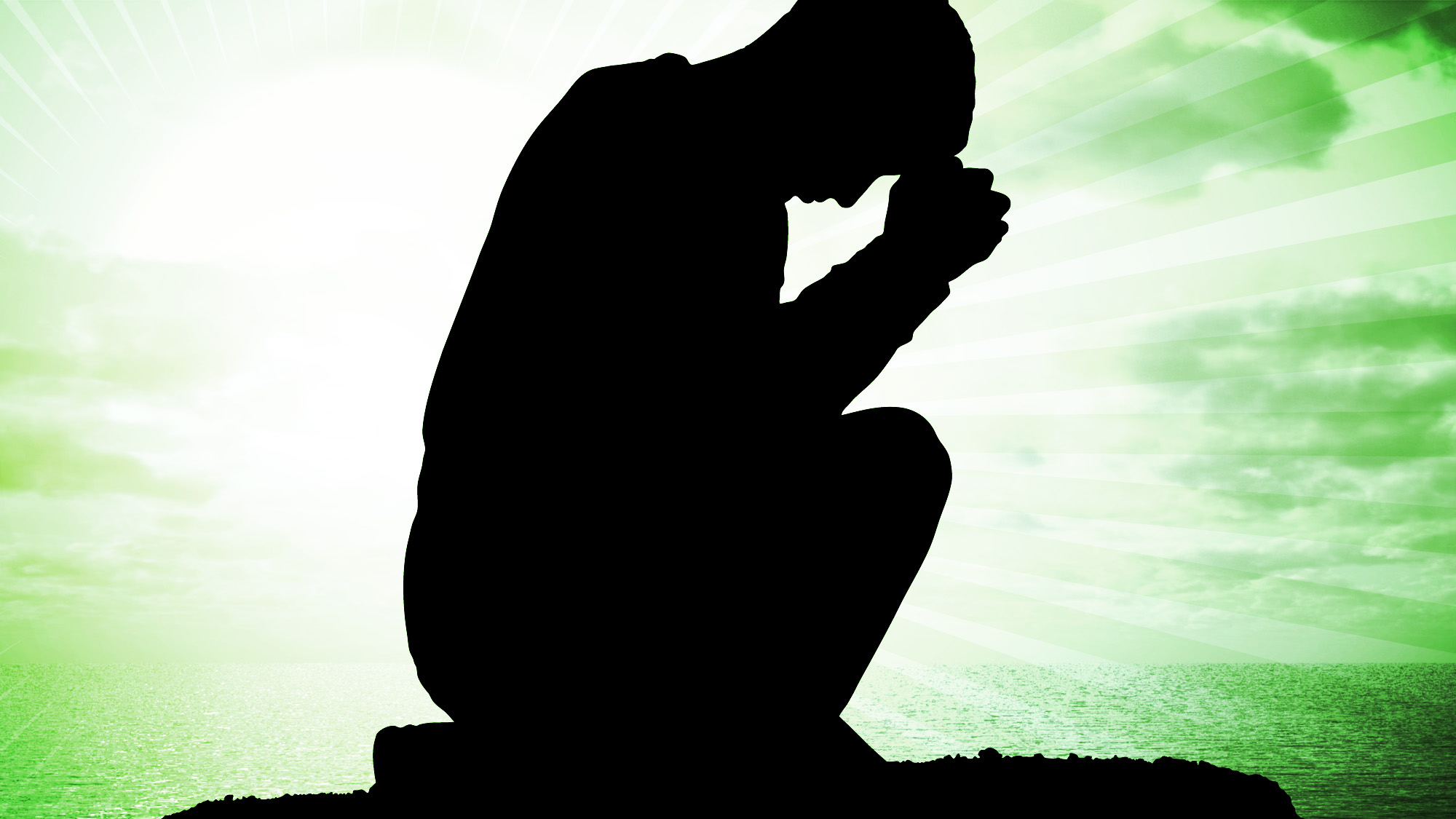 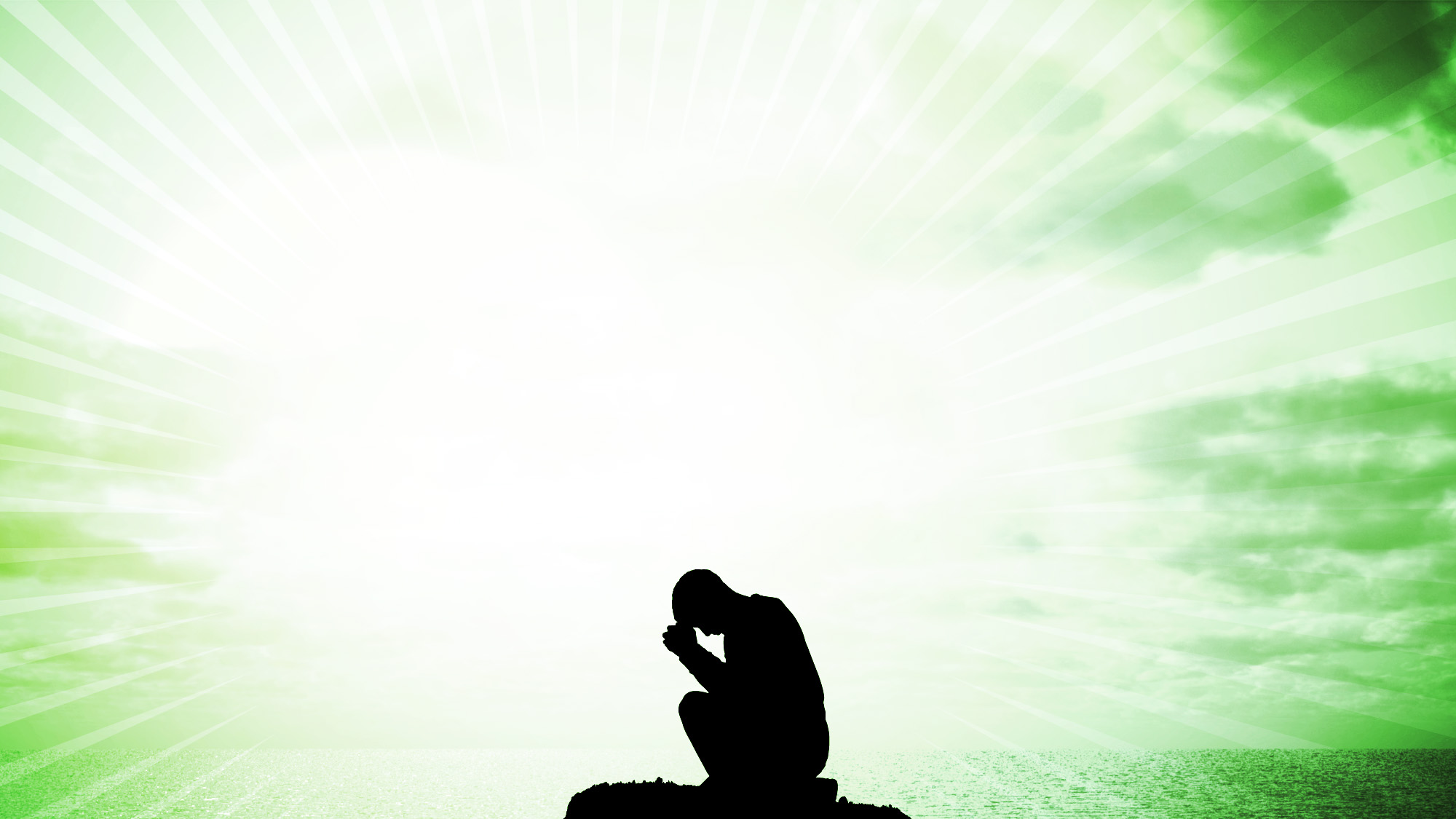 What does it mean to bear fruit?
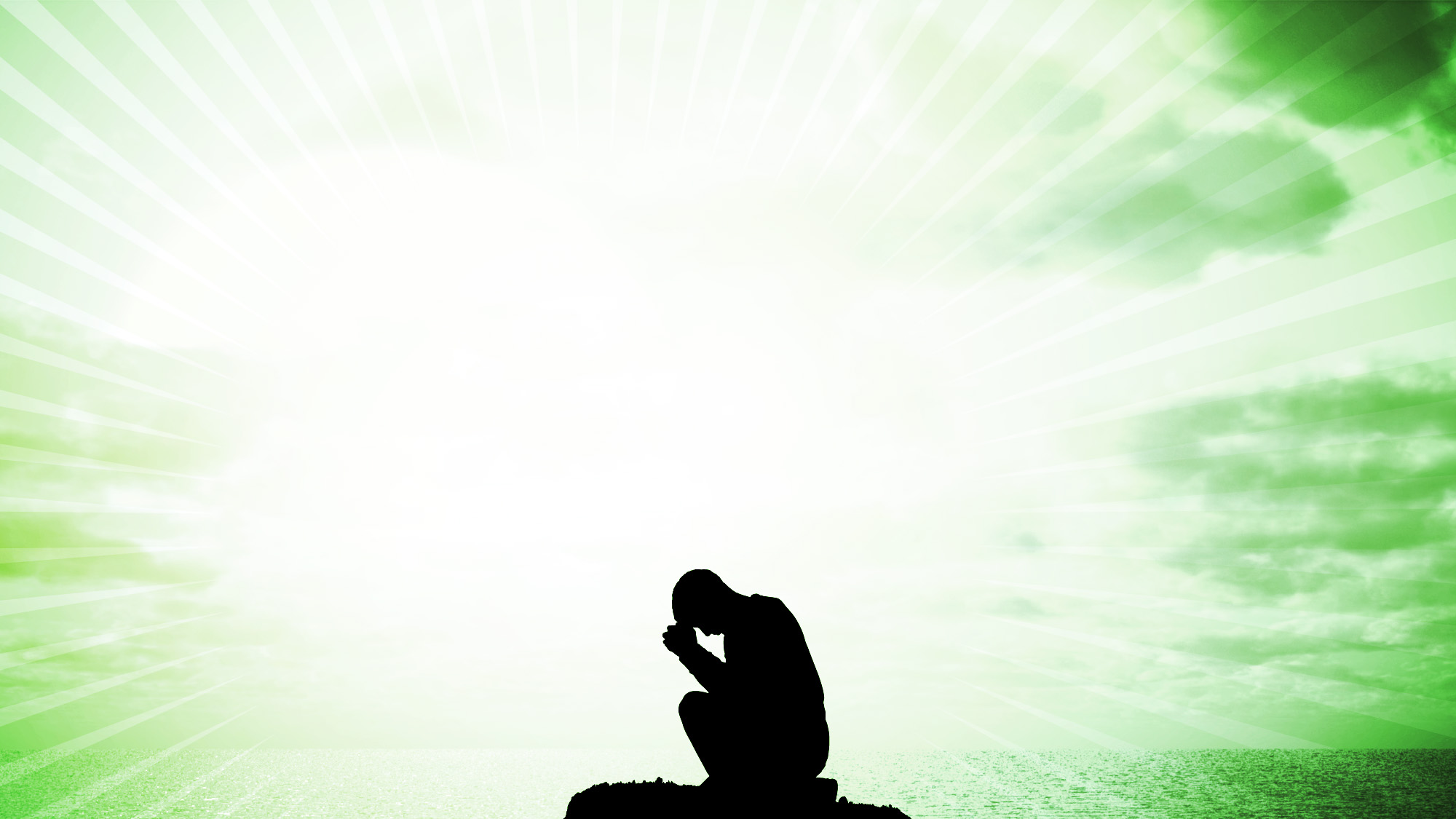 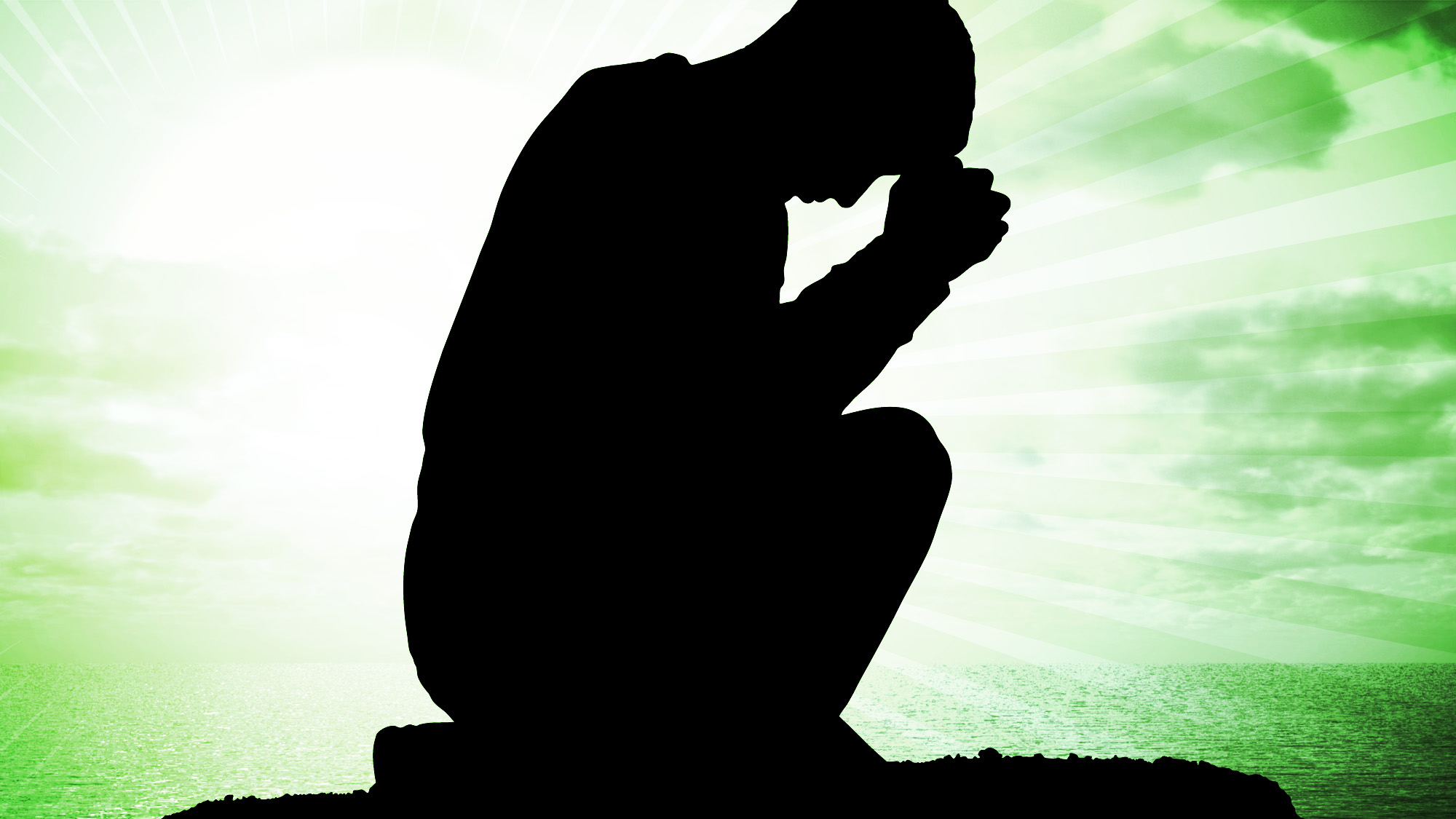 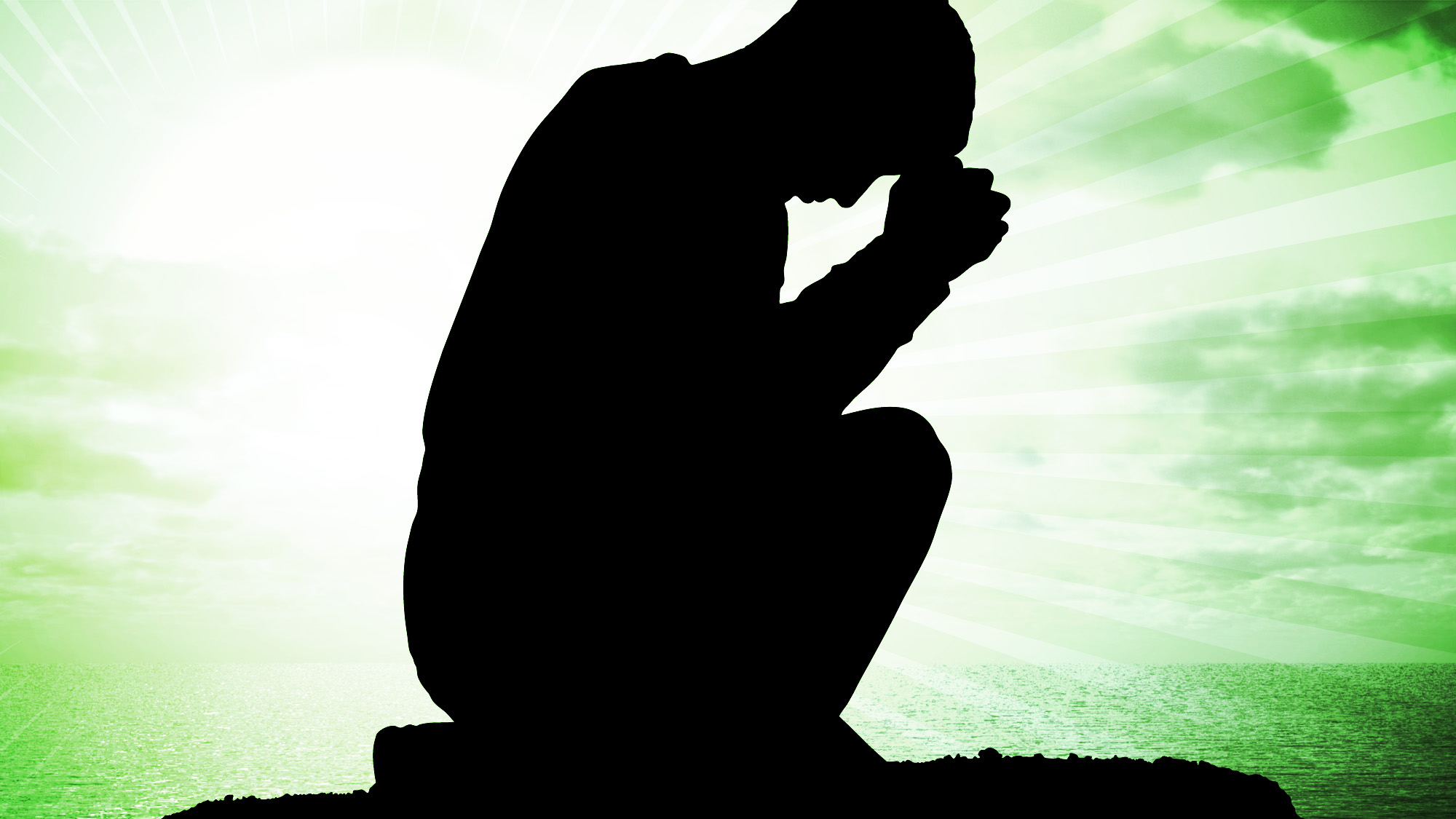 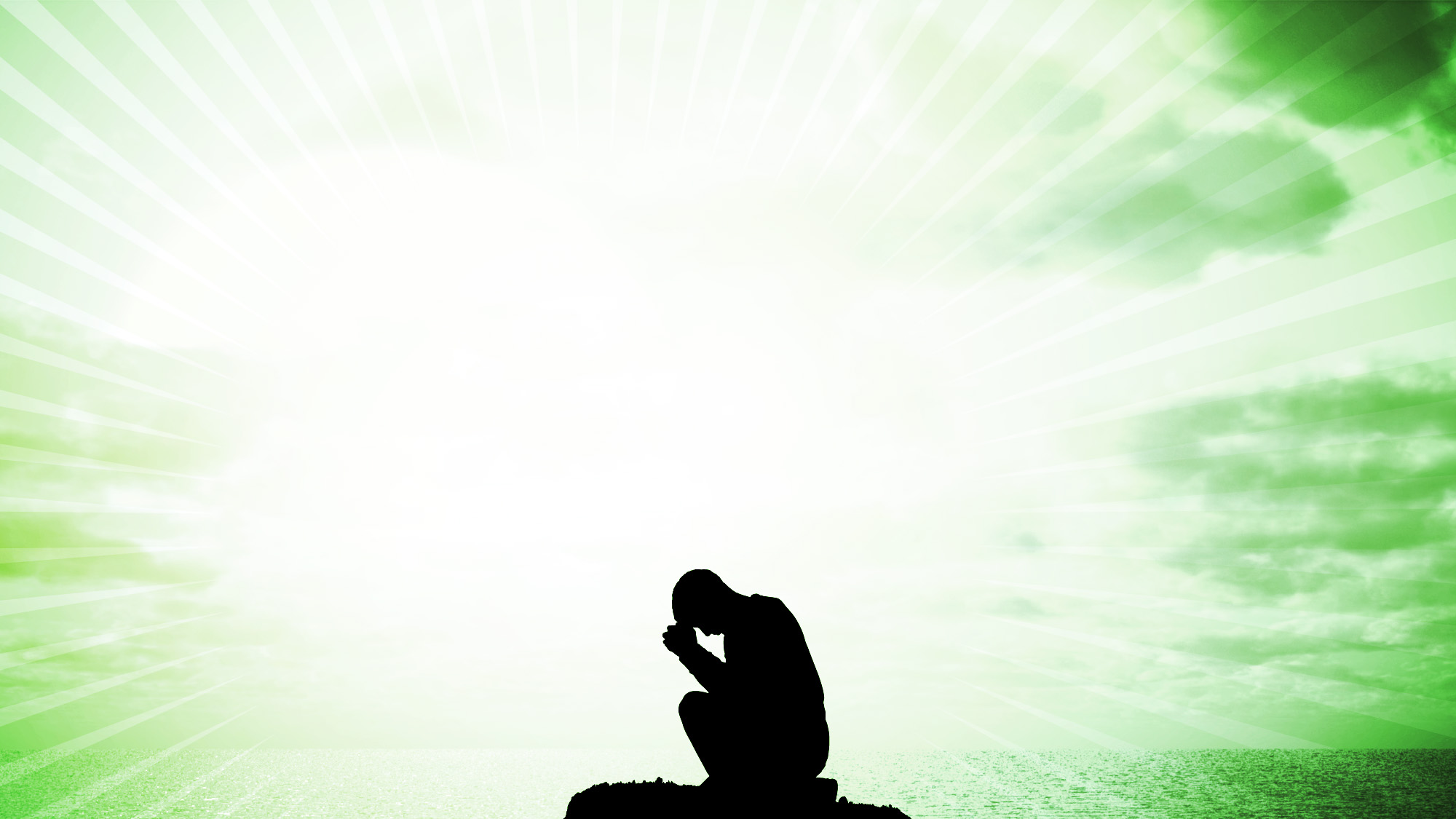 What does it mean to bear fruit?
John 15:8
“My Father is glorified by this, that you bear 
much fruit, and so prove to be My disciples.”
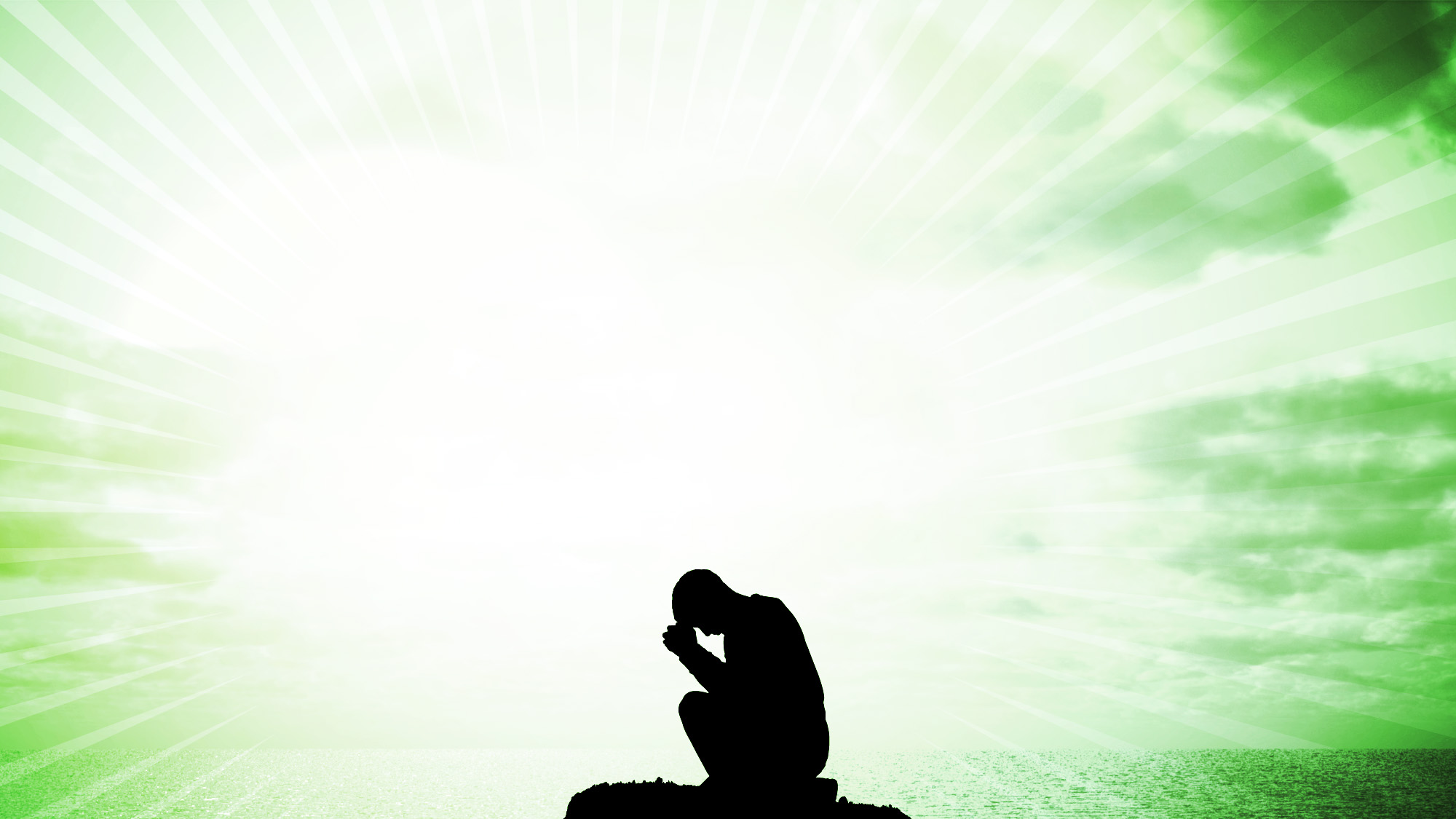 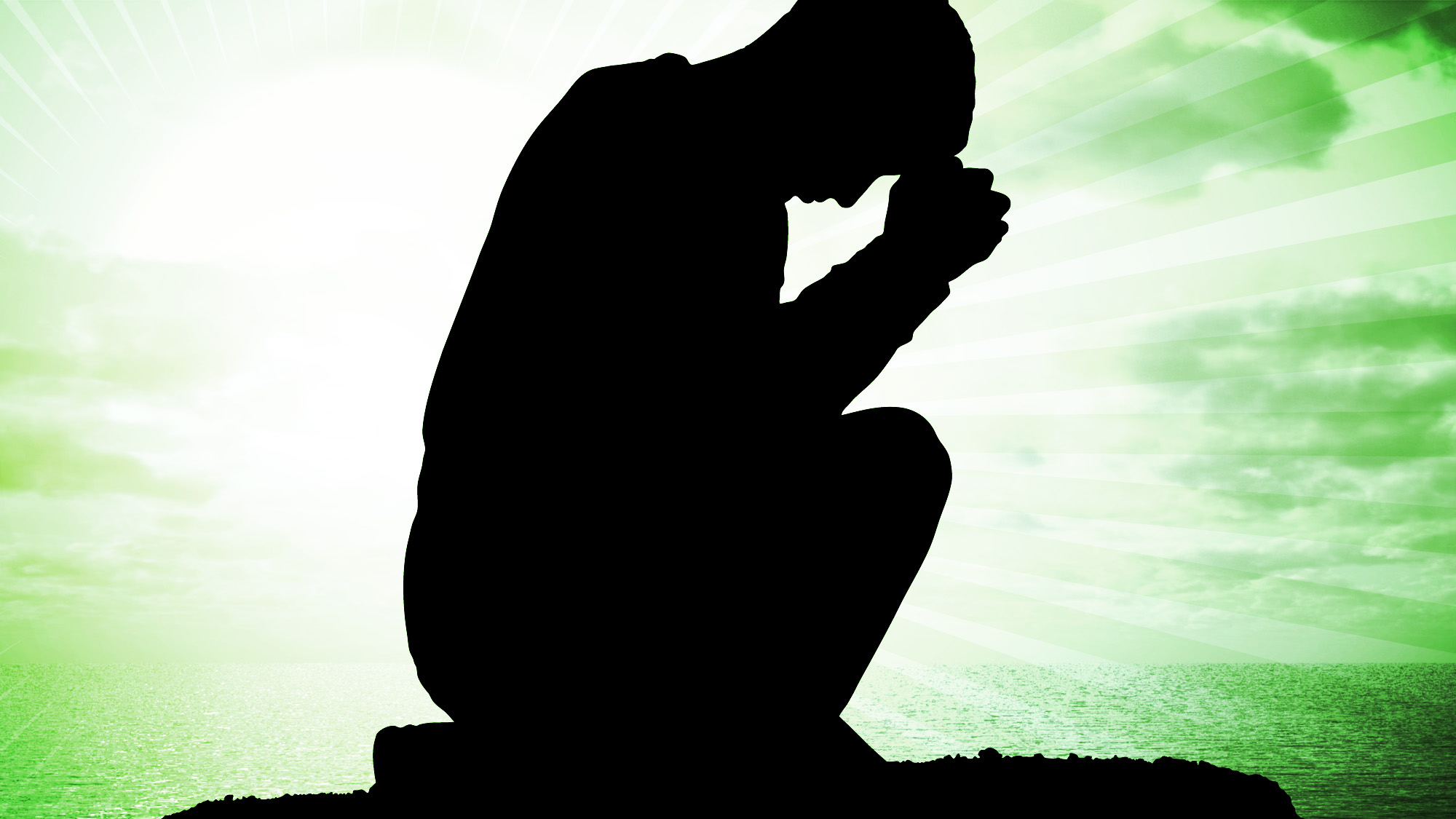 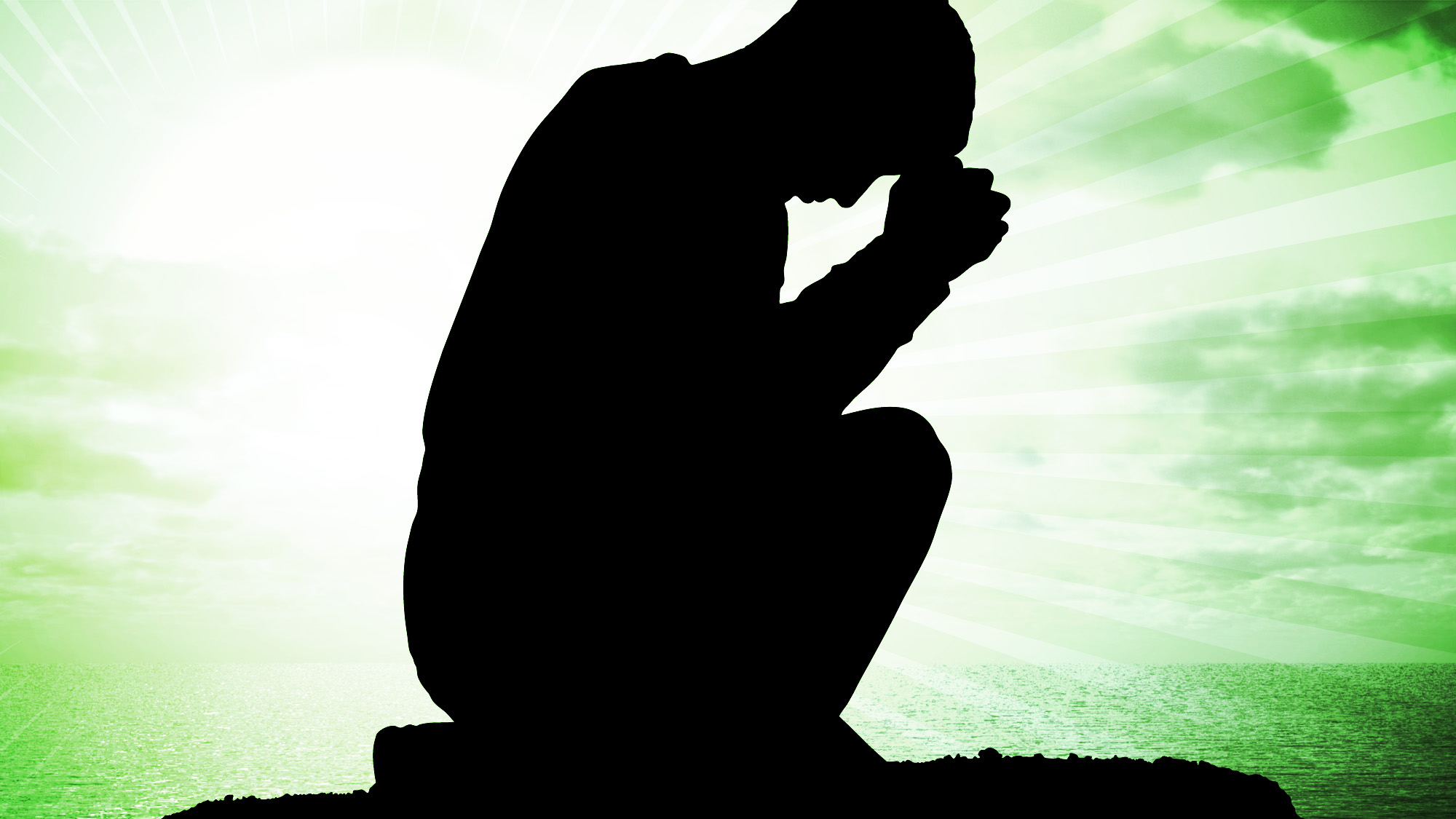 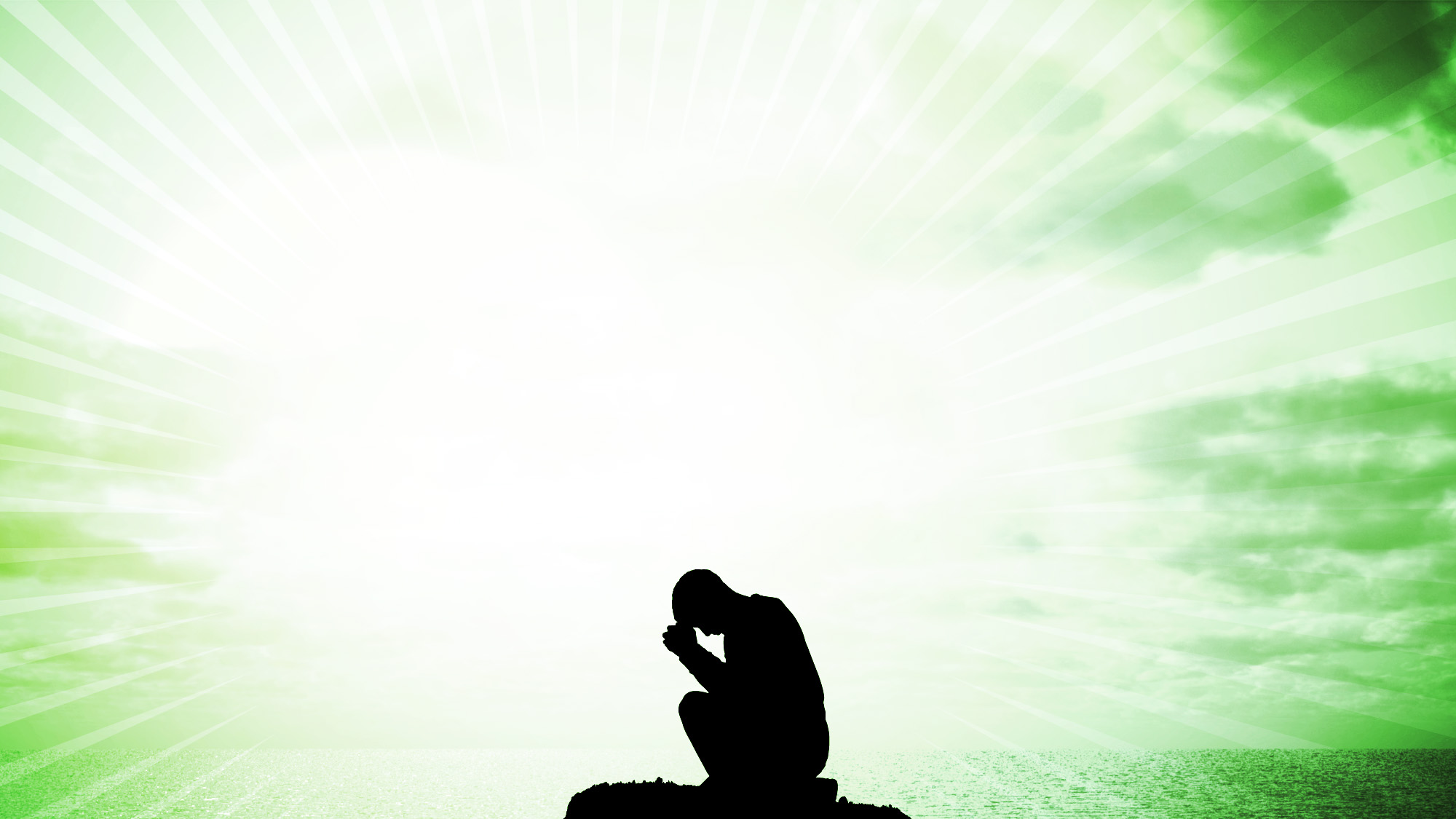 What does it mean to bear fruit?
Galatians 5:22-23
But the fruit of the Spirit is love, joy, peace, 
patience, kindness, goodness, faithfulness, 
gentleness, self-control, against such things there 
is no law.
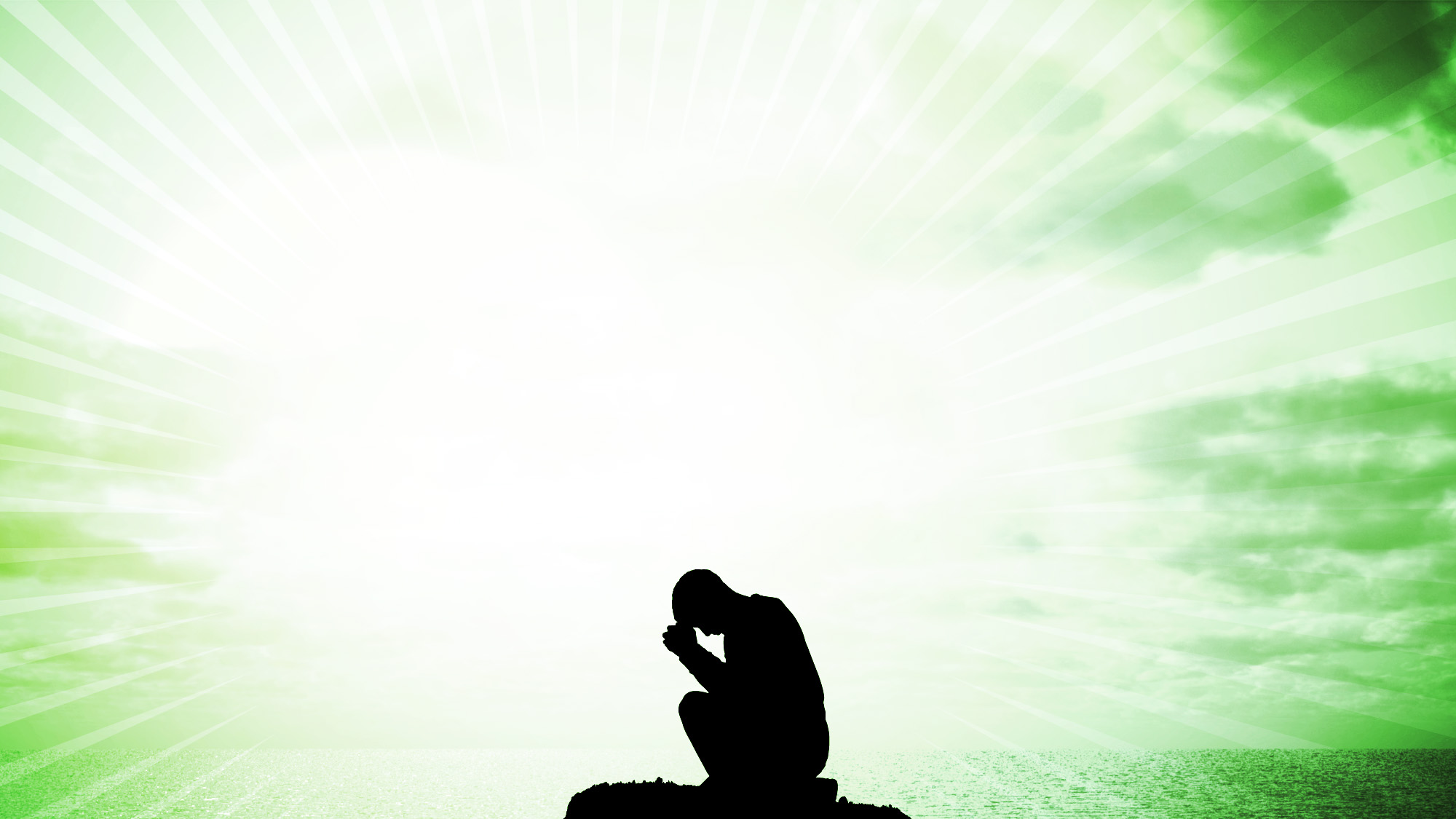 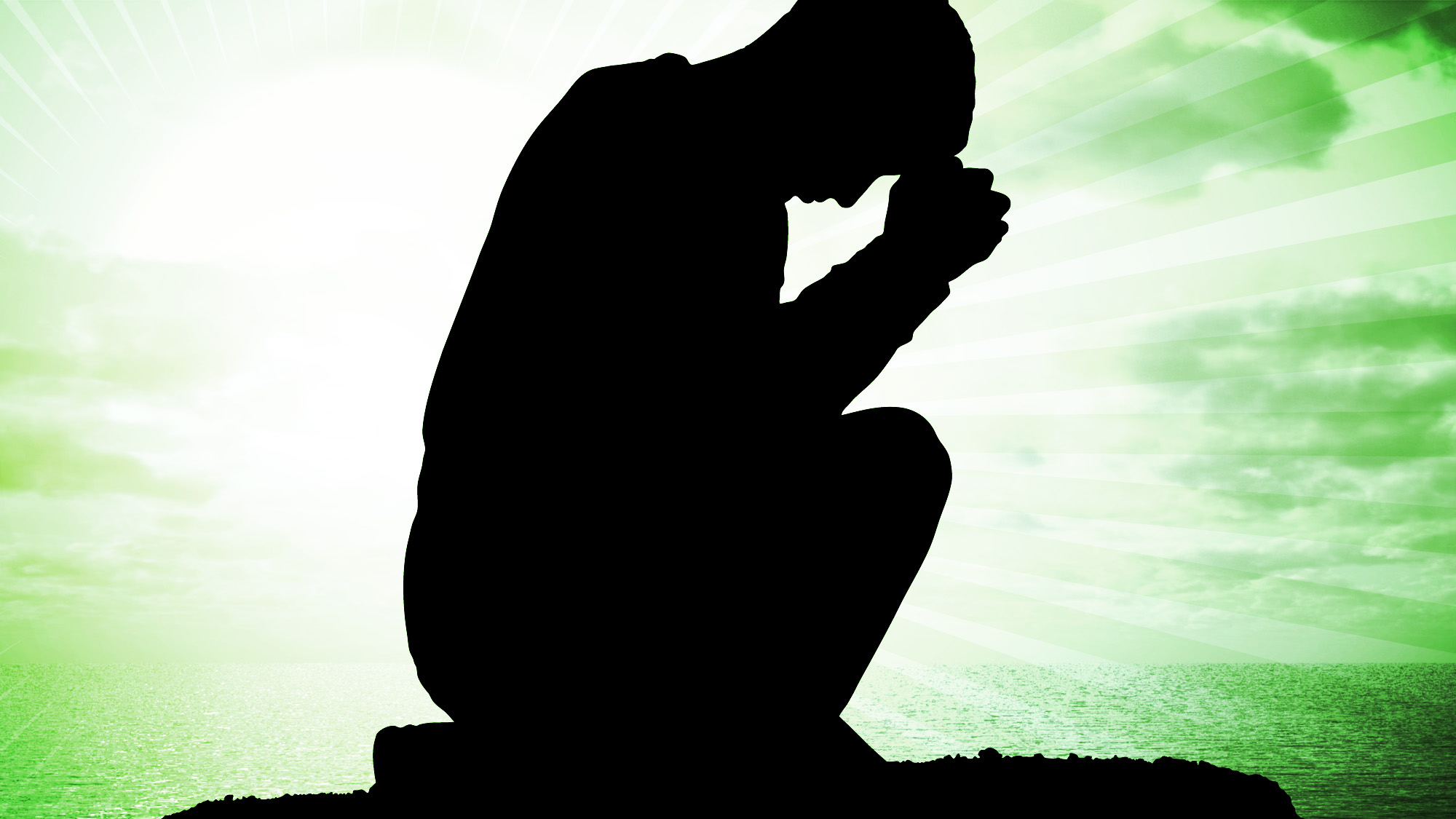 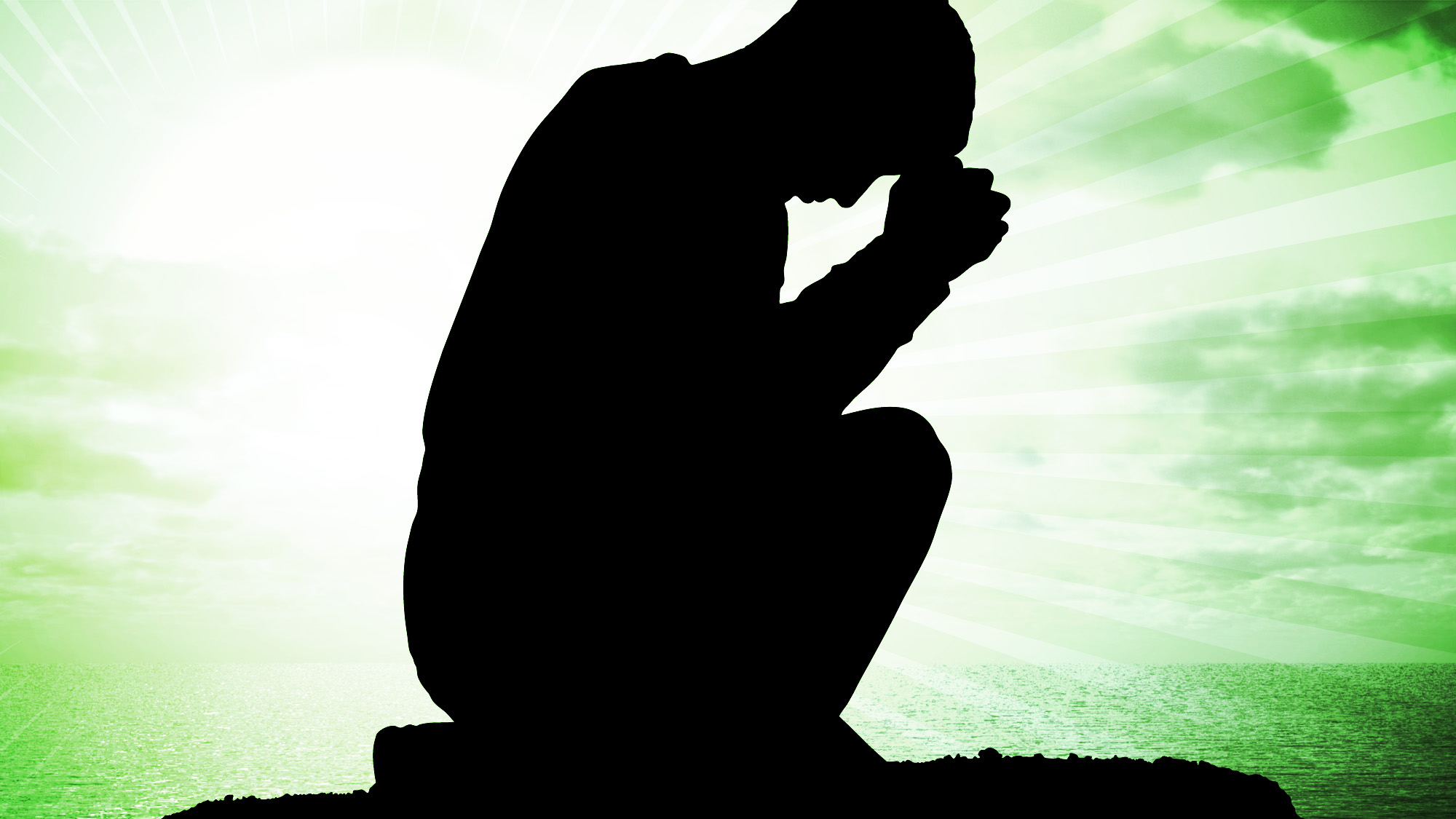 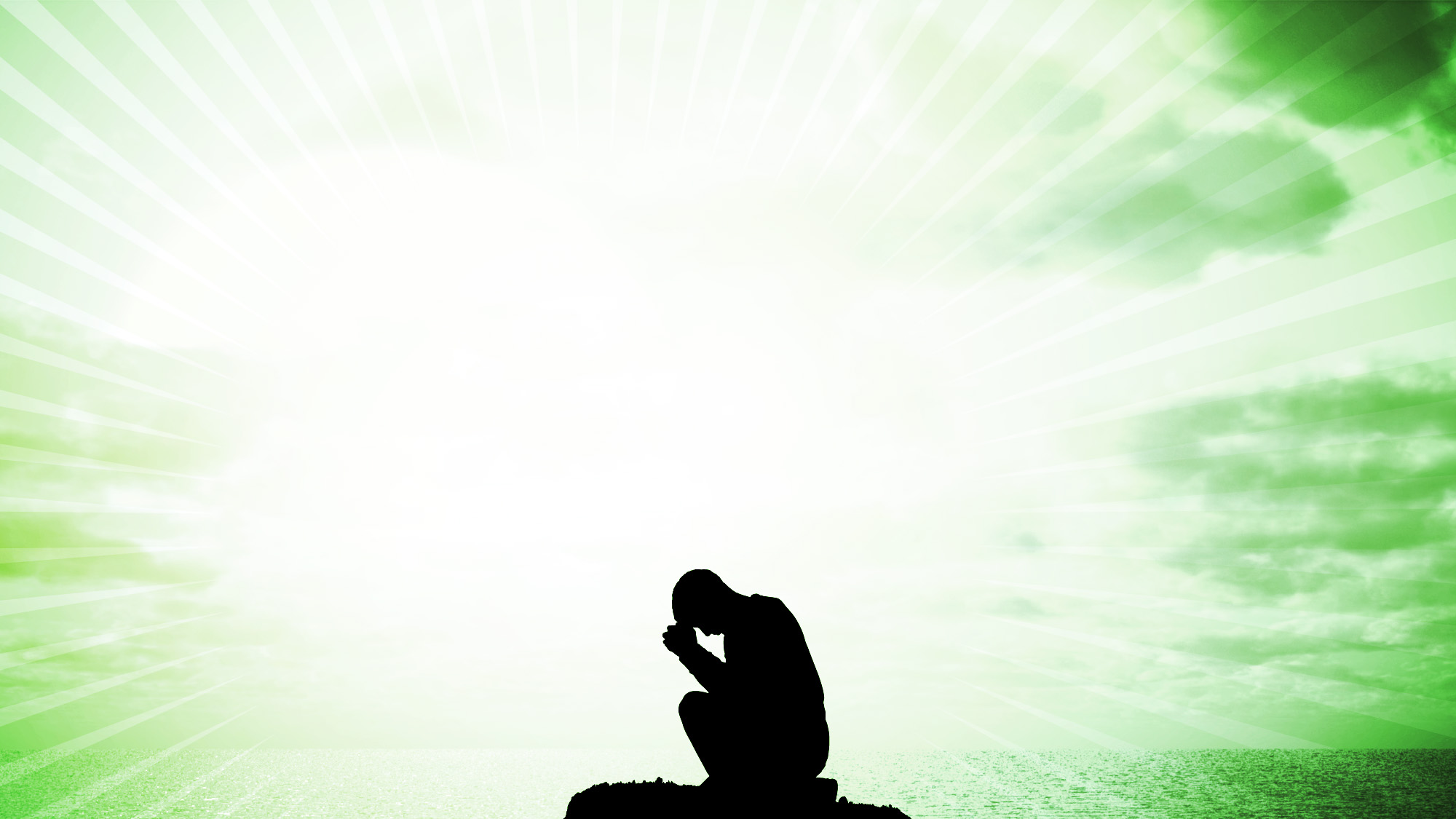 Christ follower = changed life
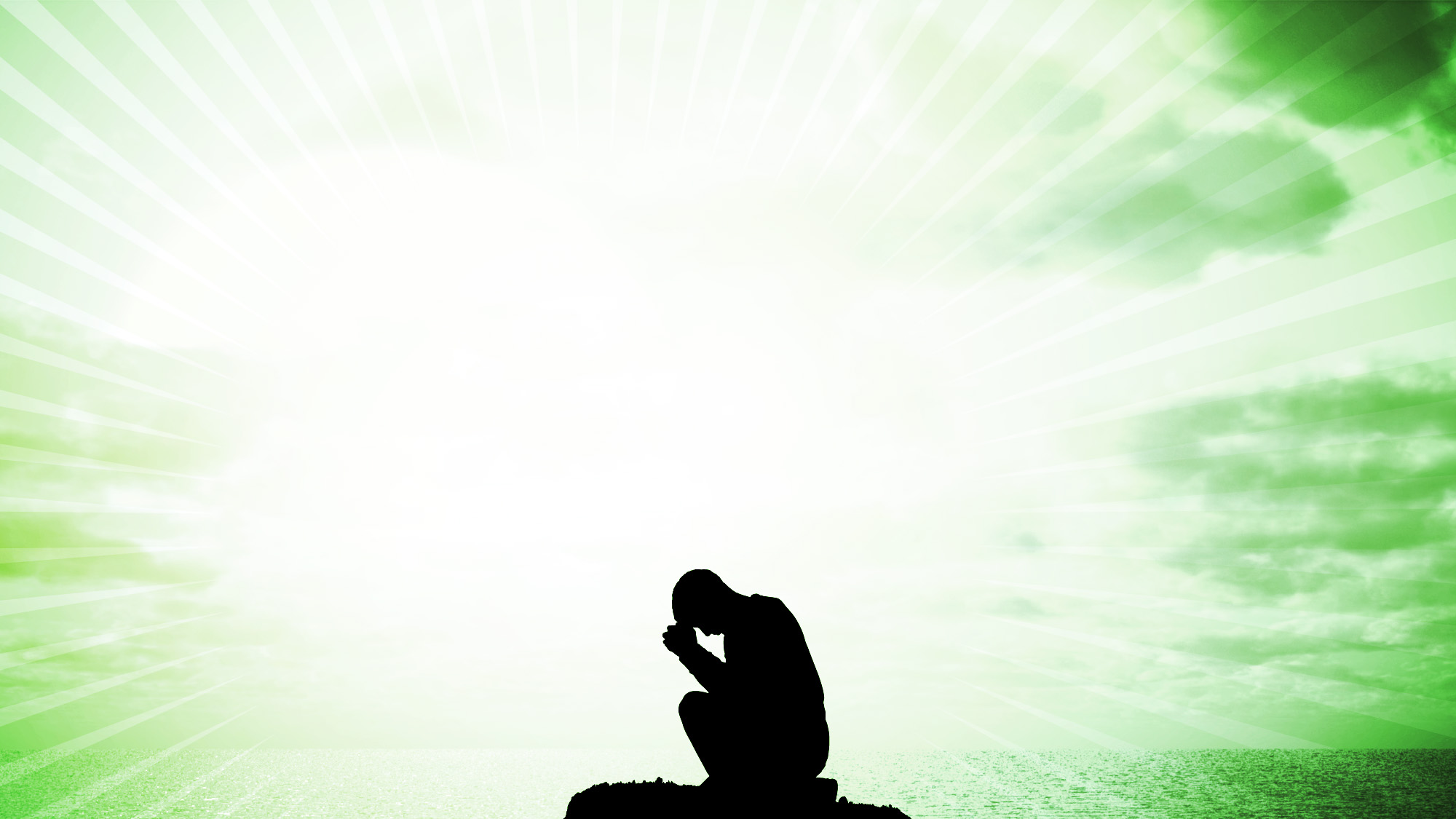 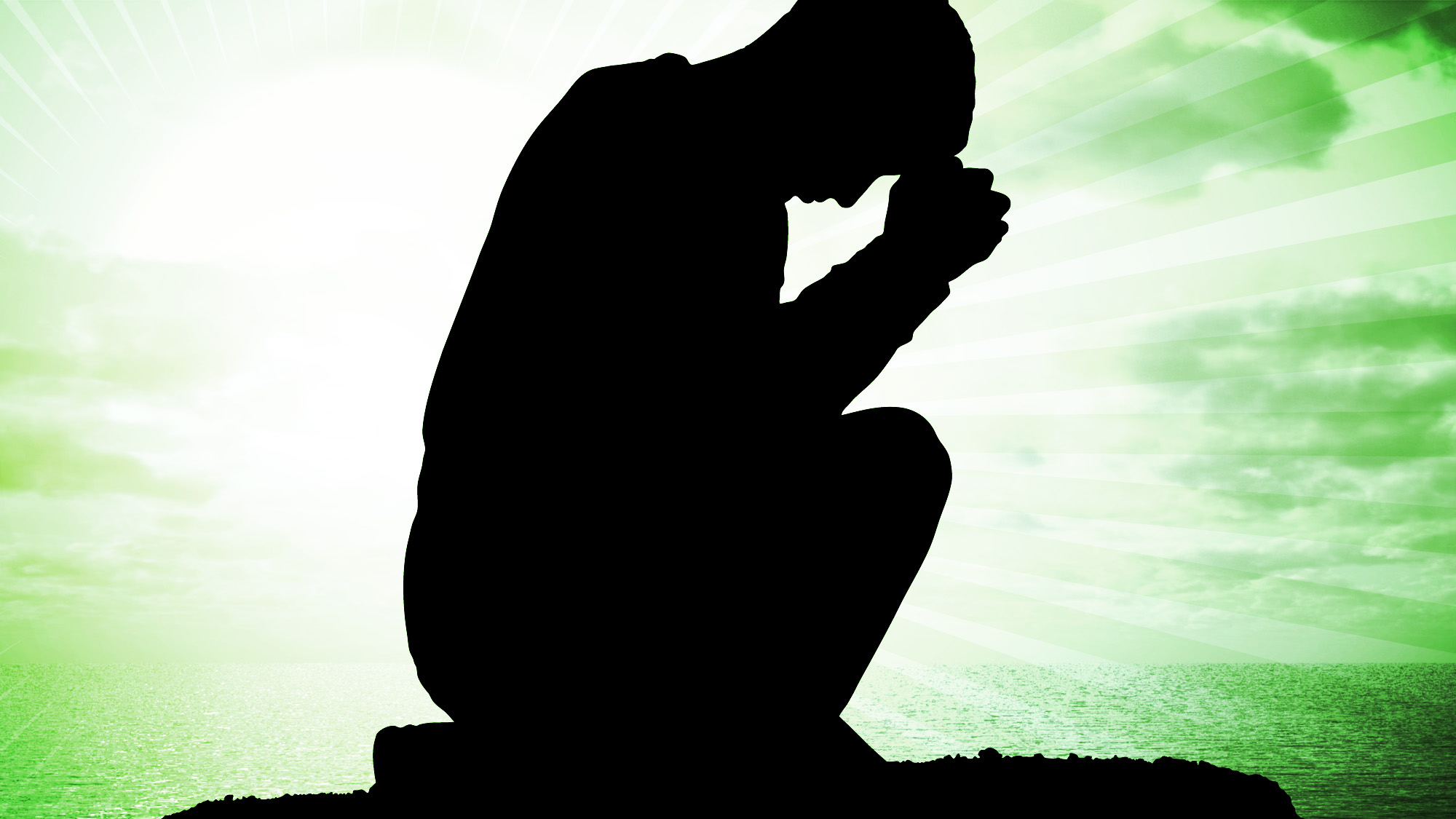 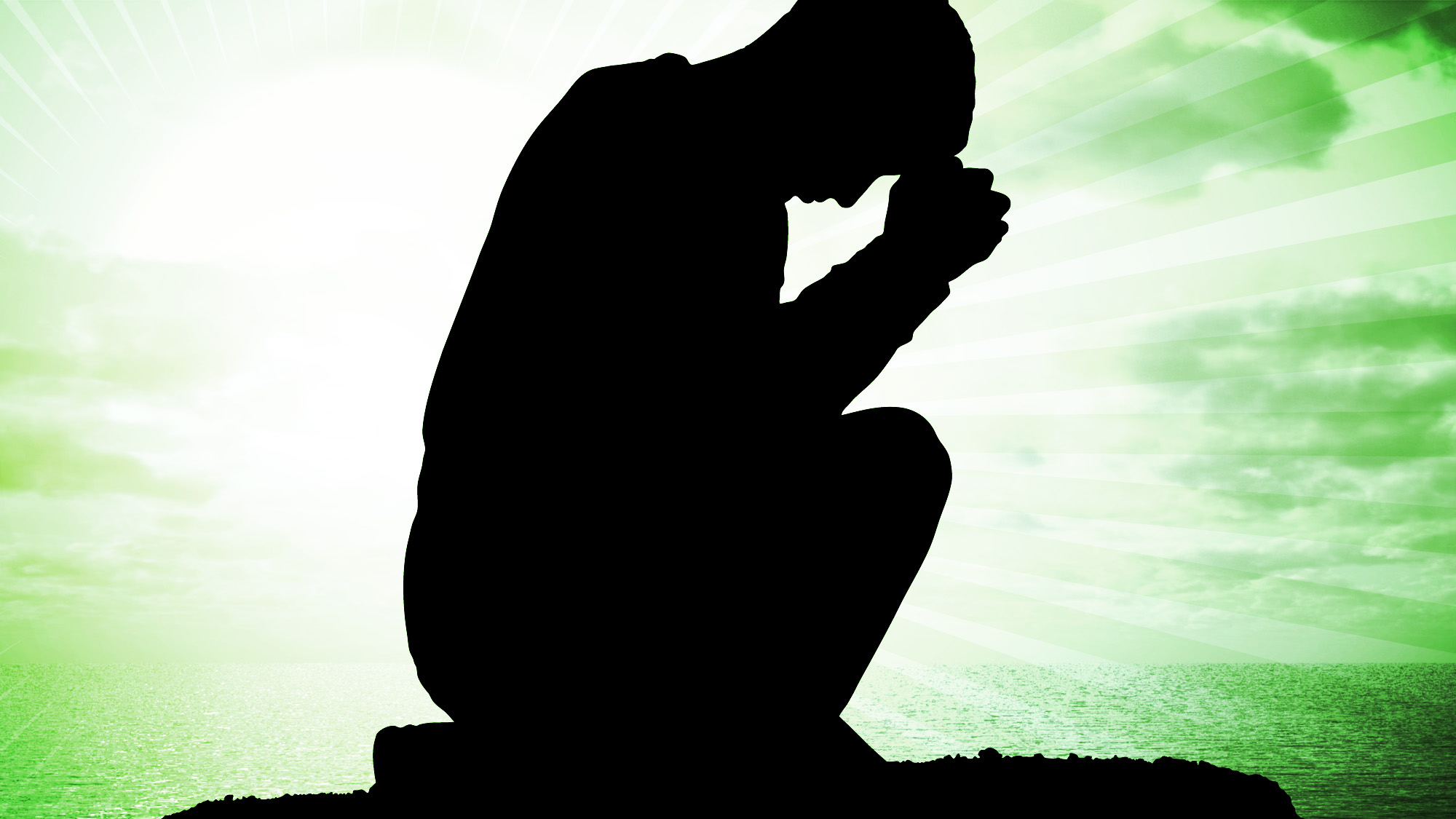 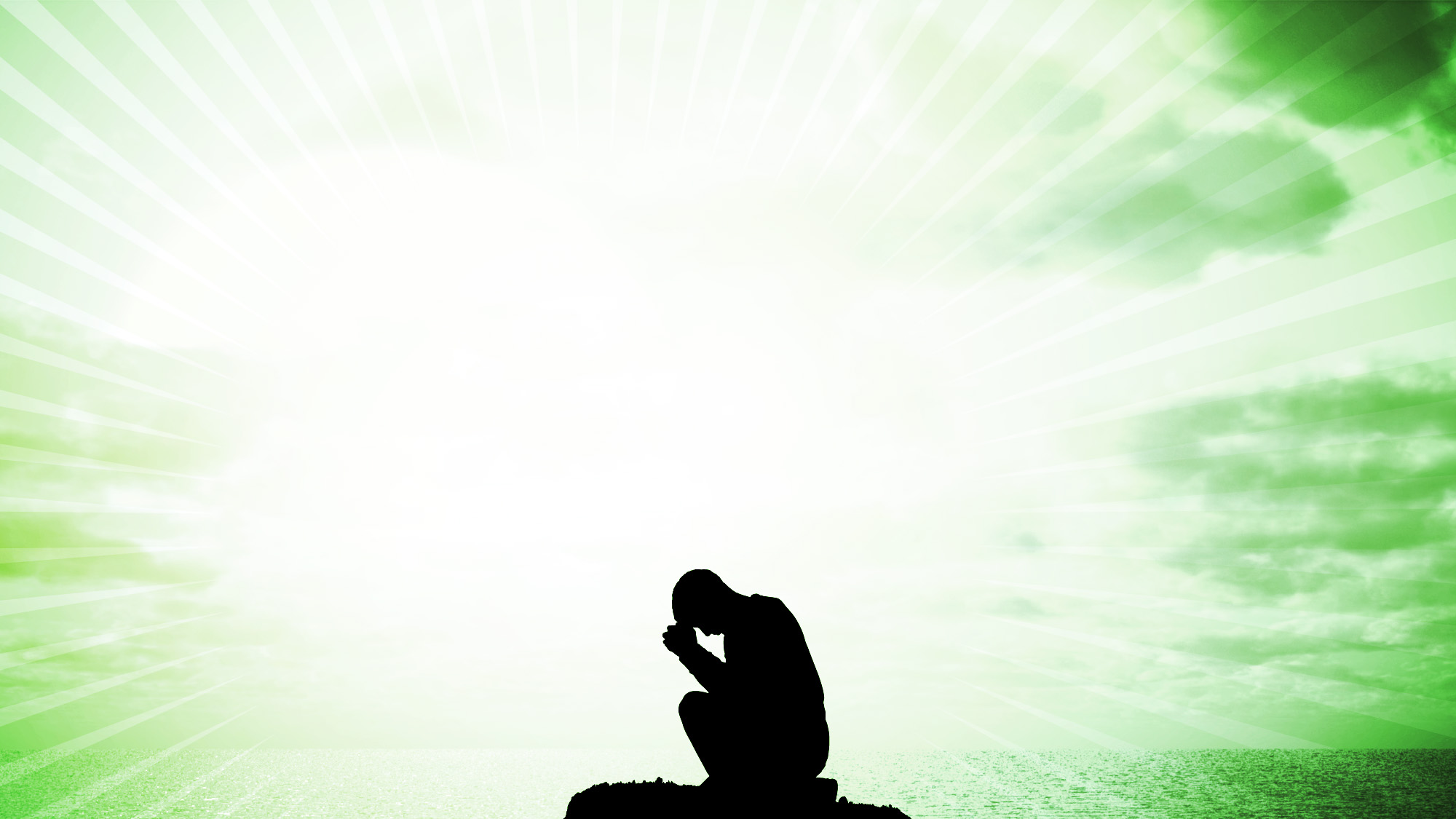 Christ follower = changed life
What is real obedience?
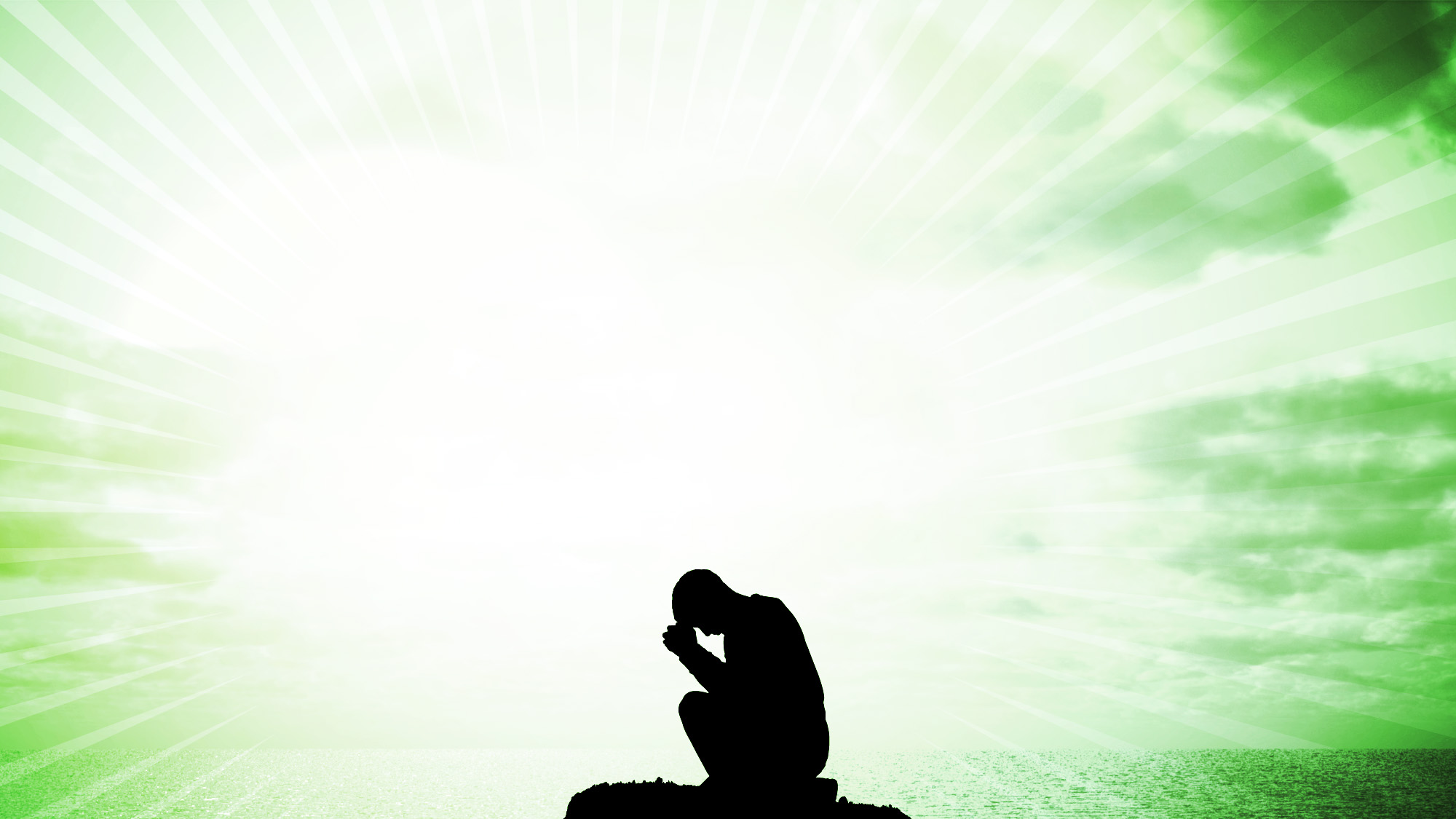 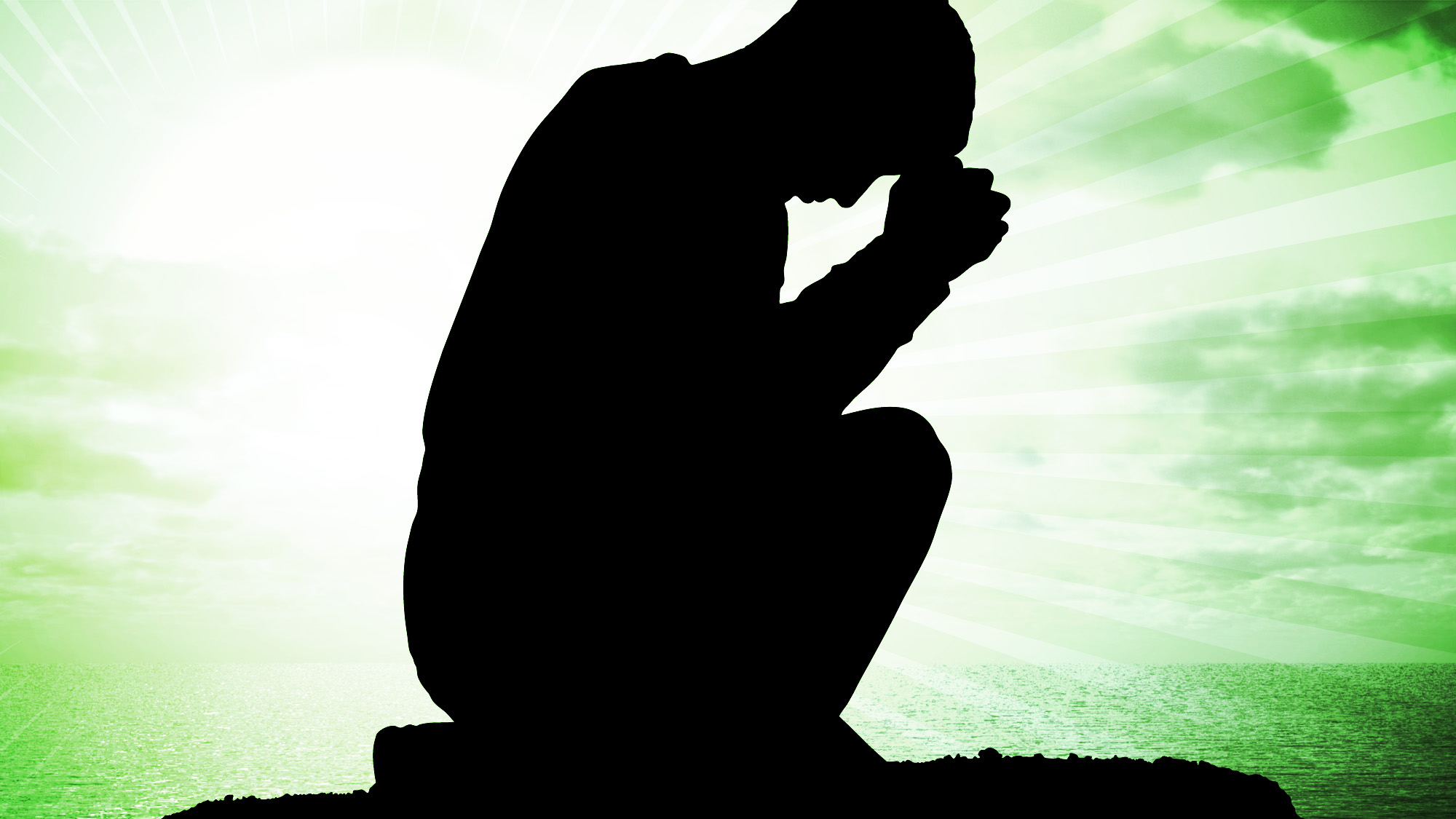 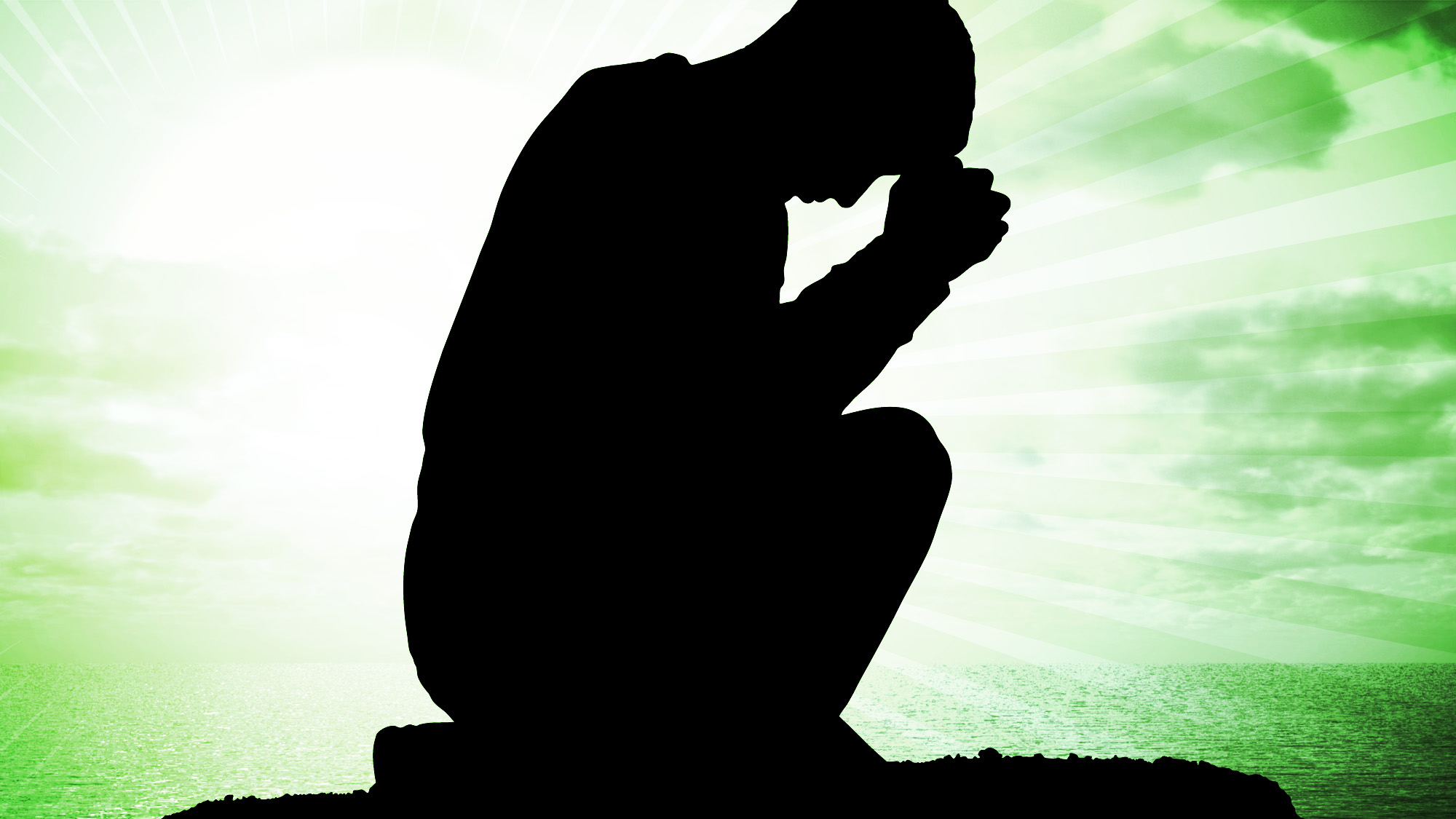 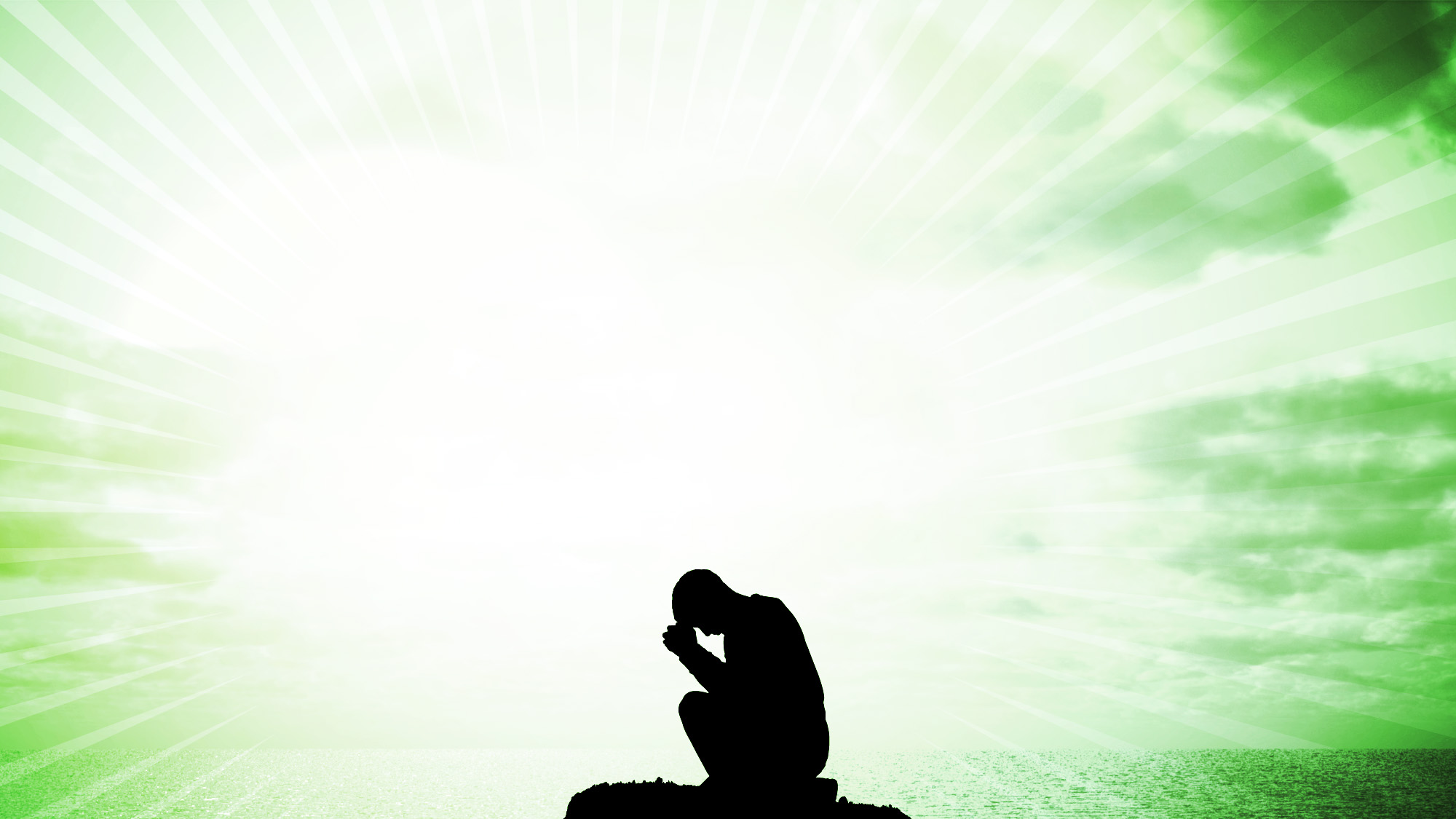 Christ follower = changed life
What is real obedience?
Obeying all the way, right away and with the 
right heart attitude.
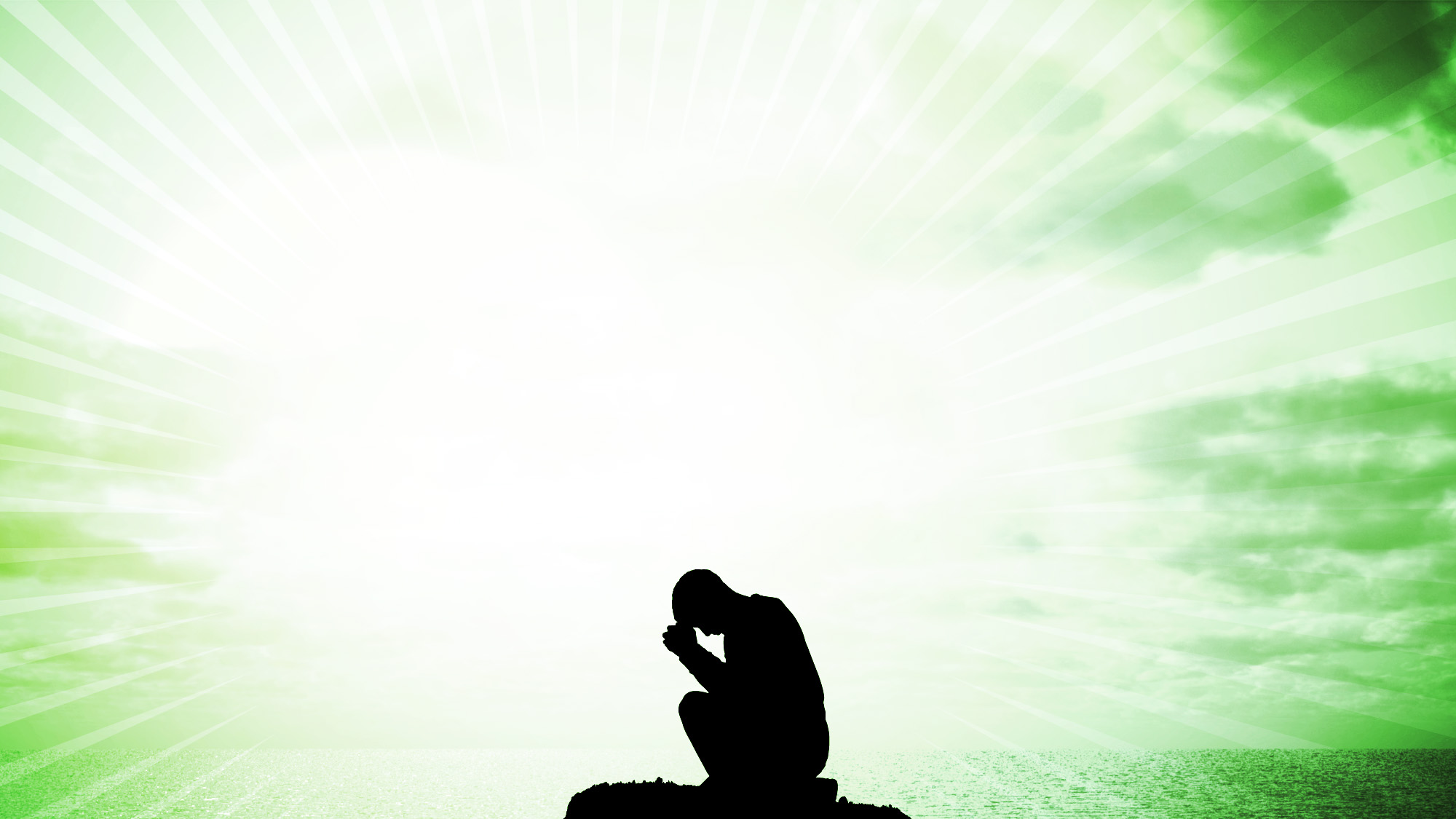 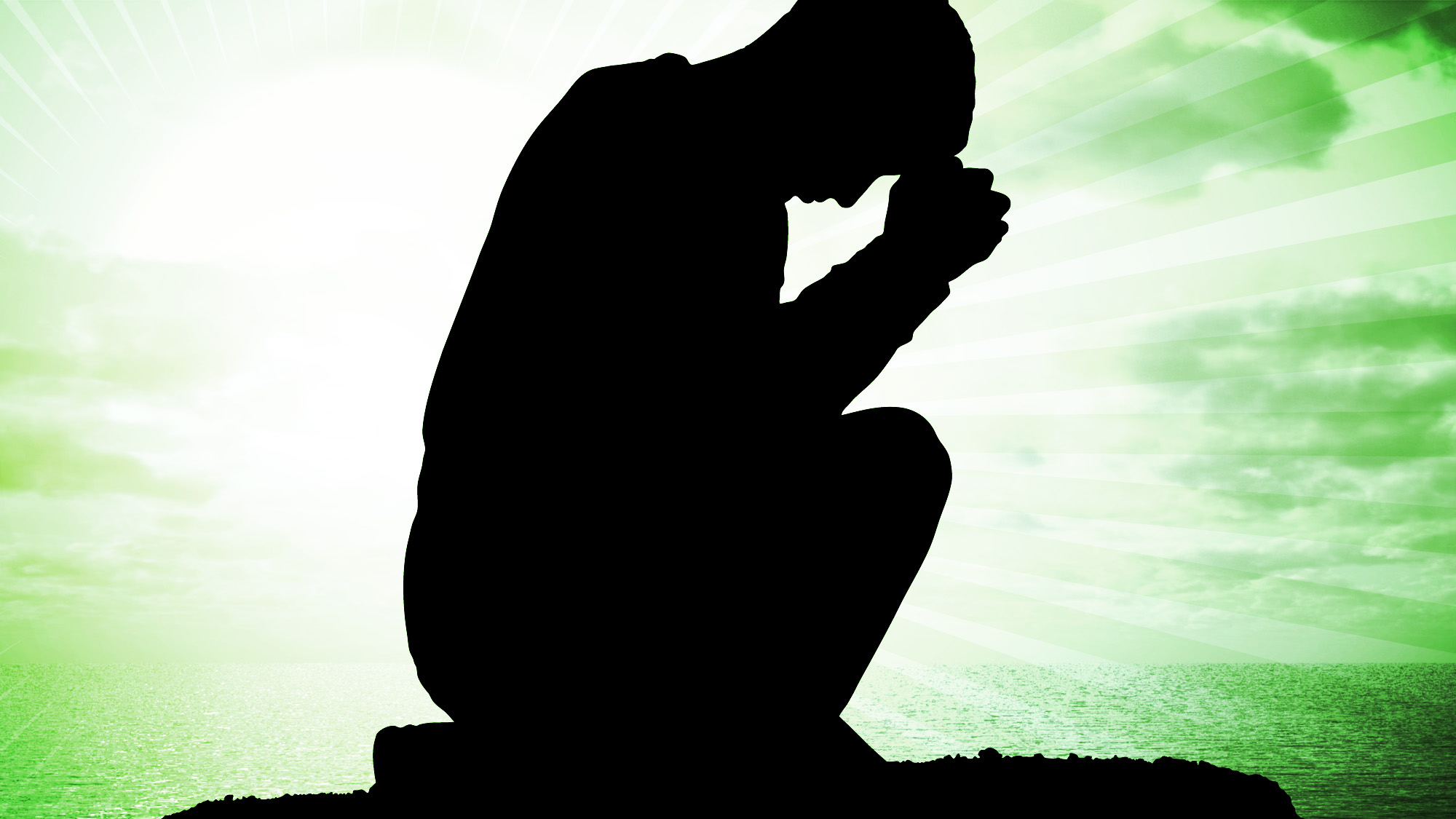 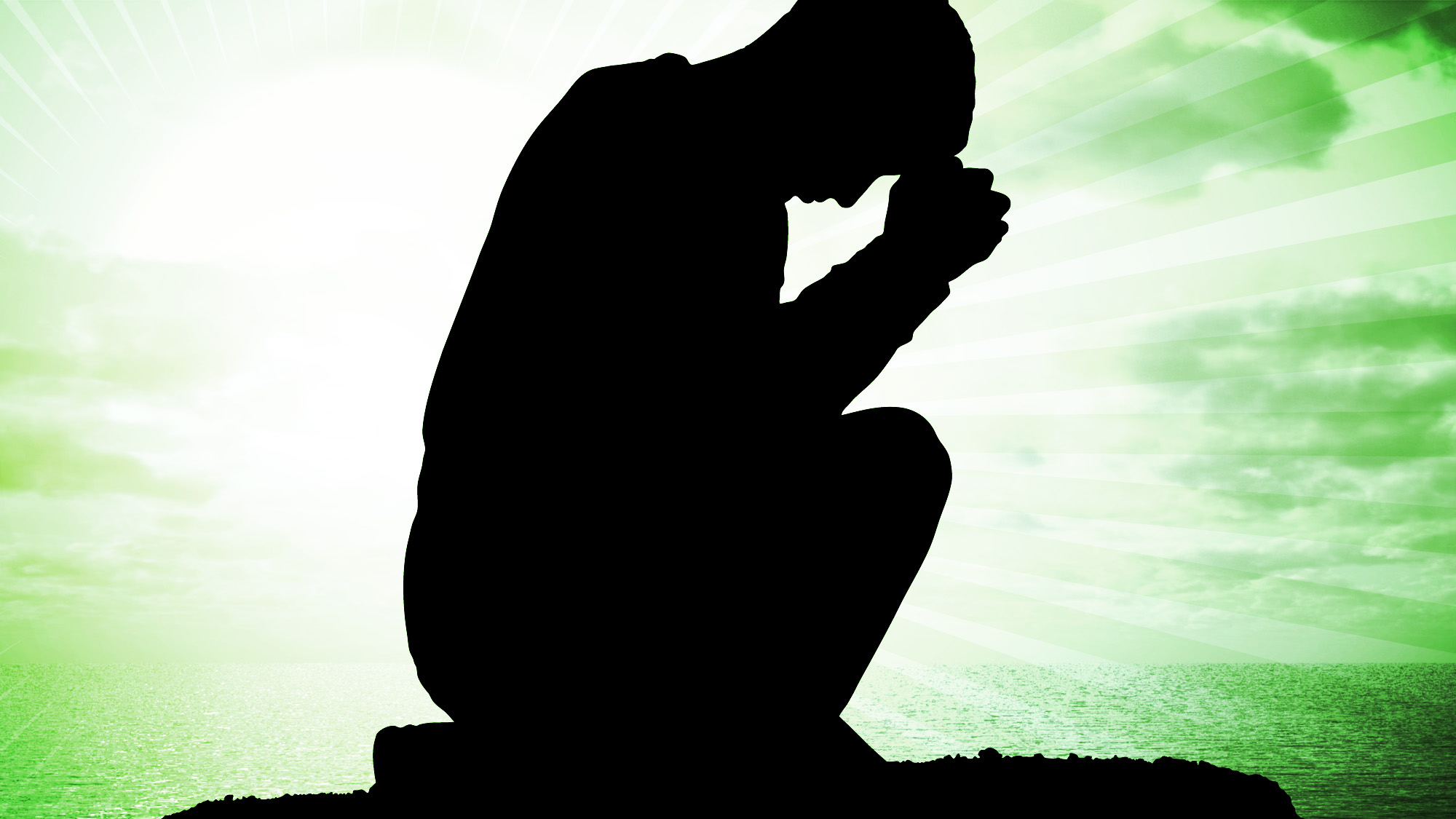 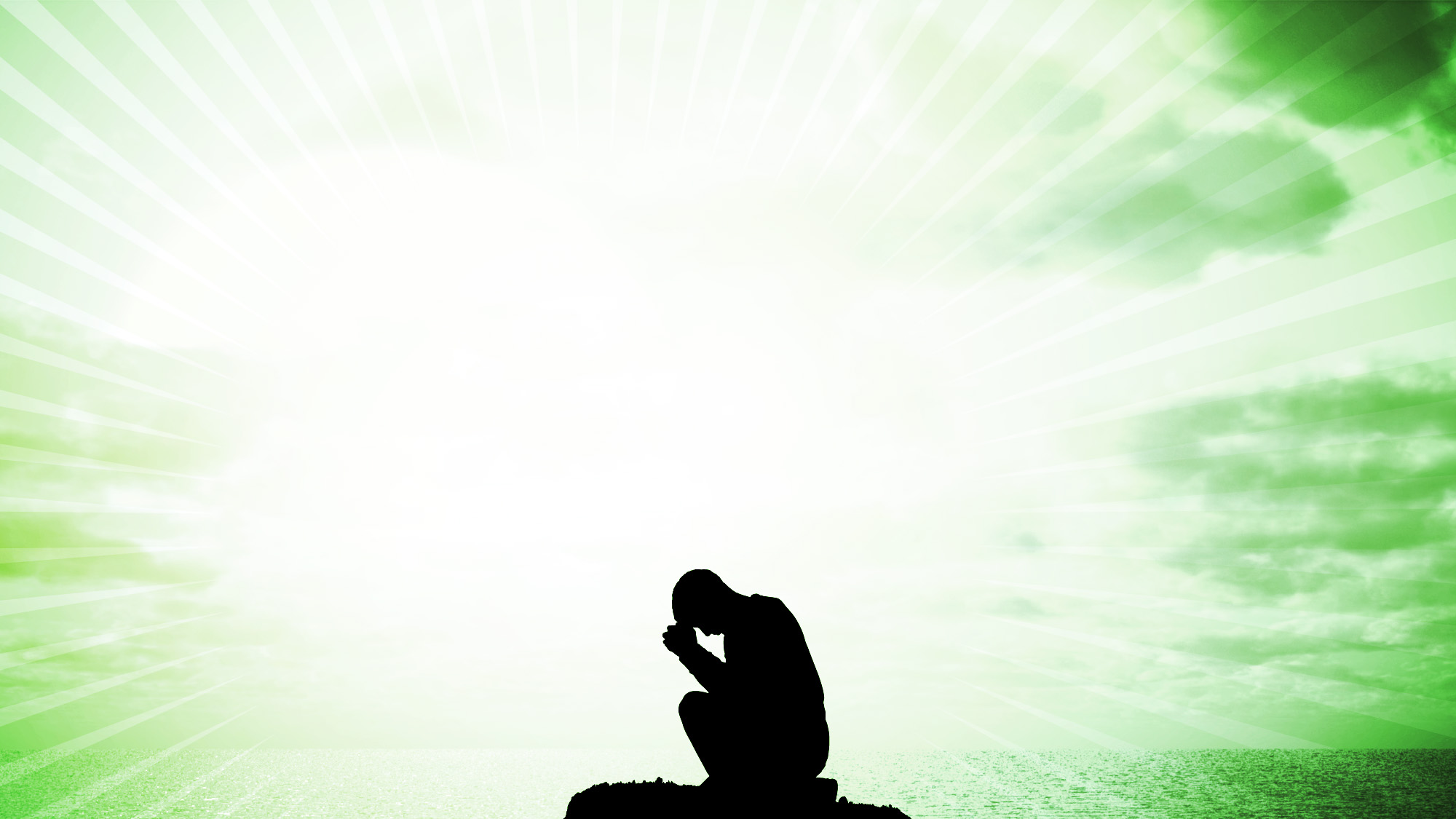 Colossians 1:11
strengthened with all power, according to His
glorious might, for the attaining of all 
steadfastness and patience, joyously
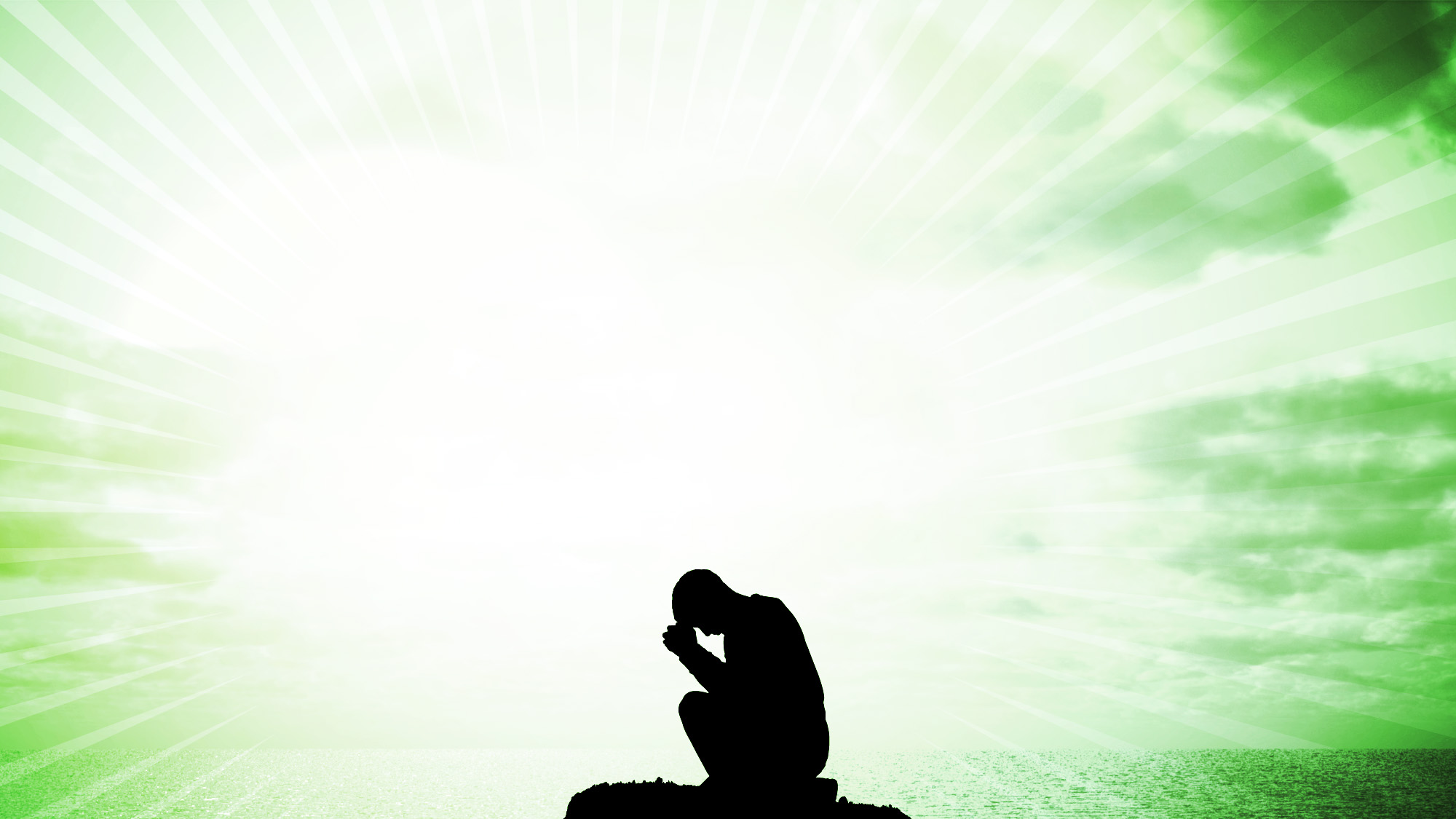 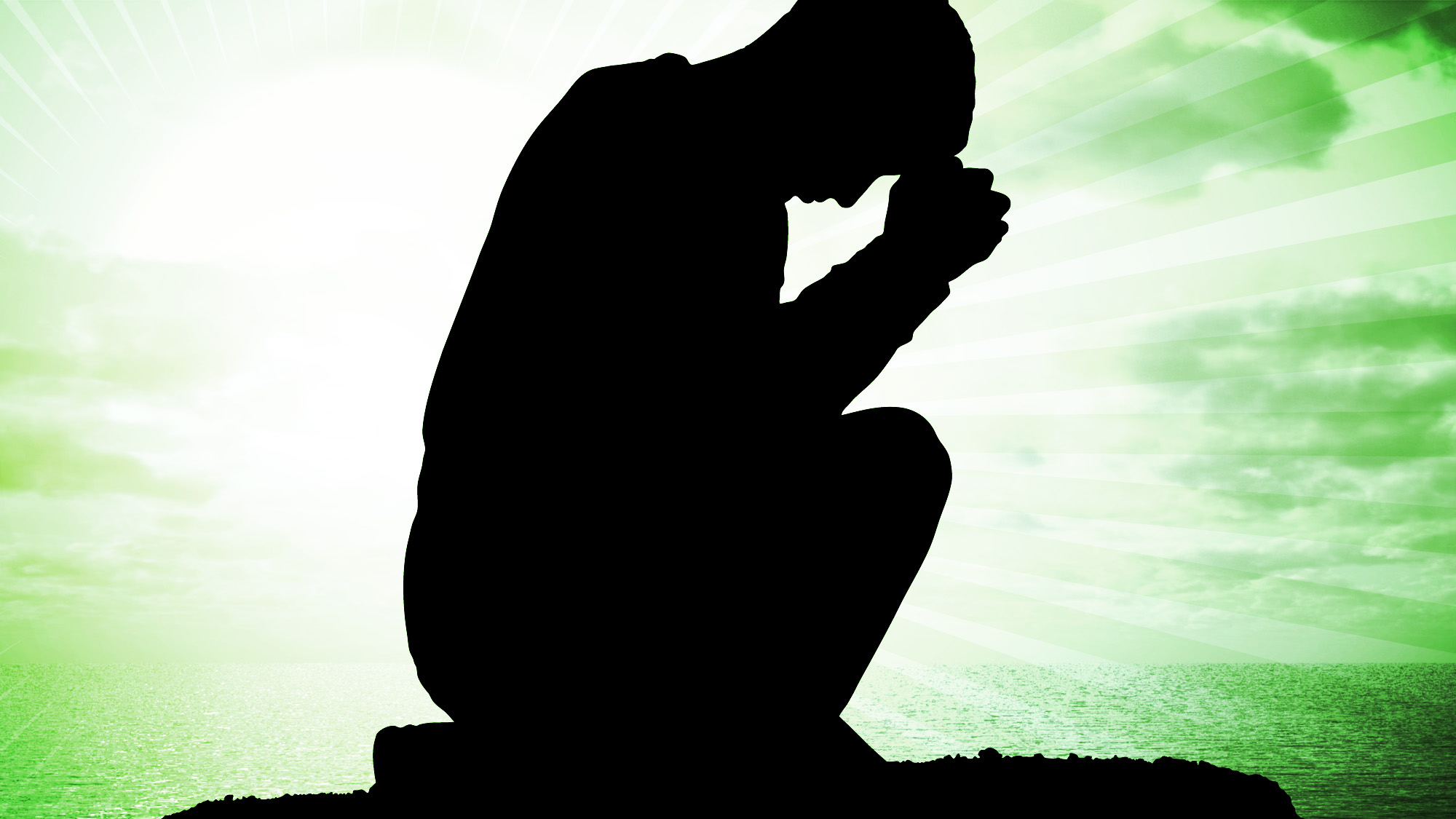 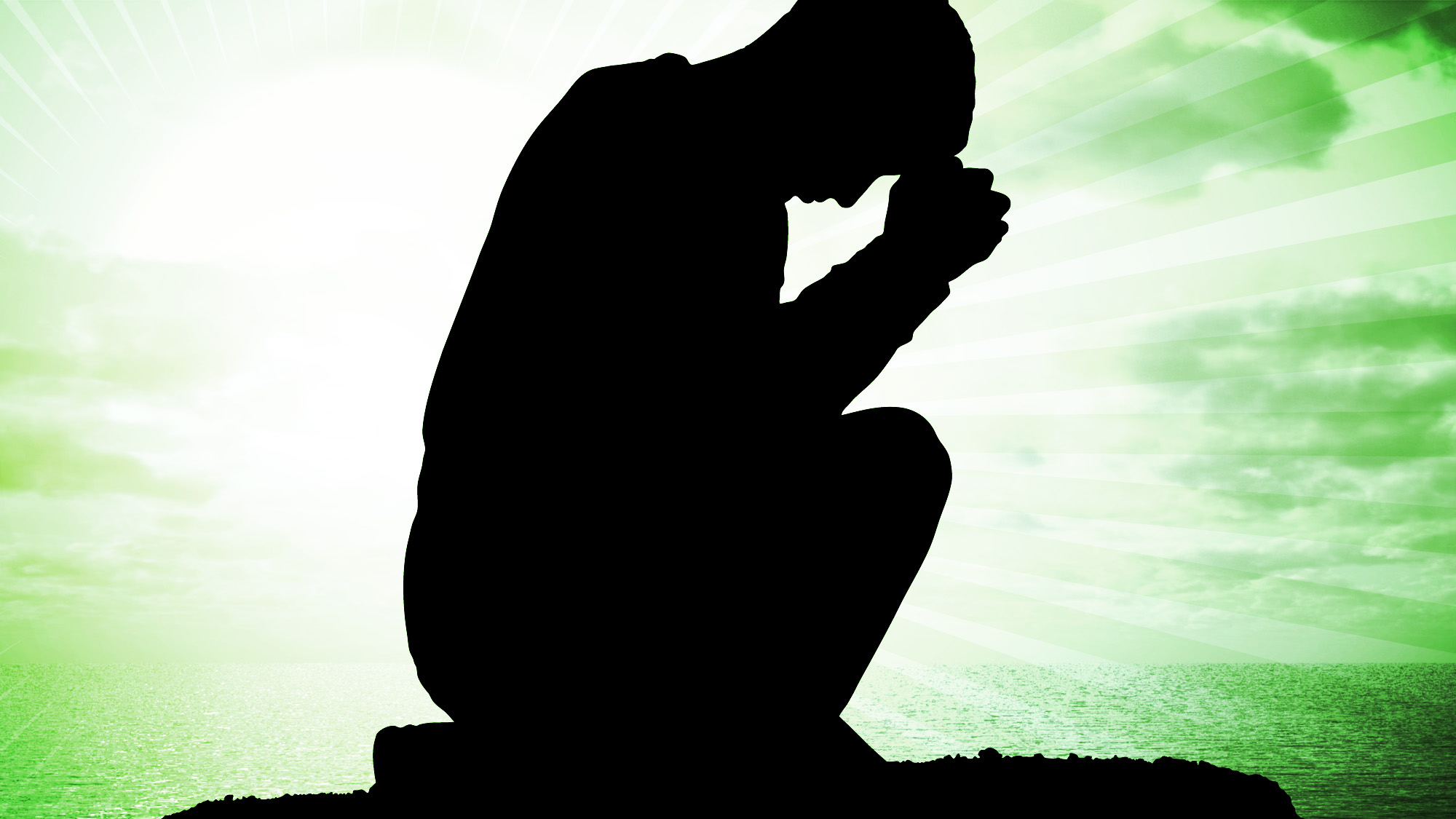 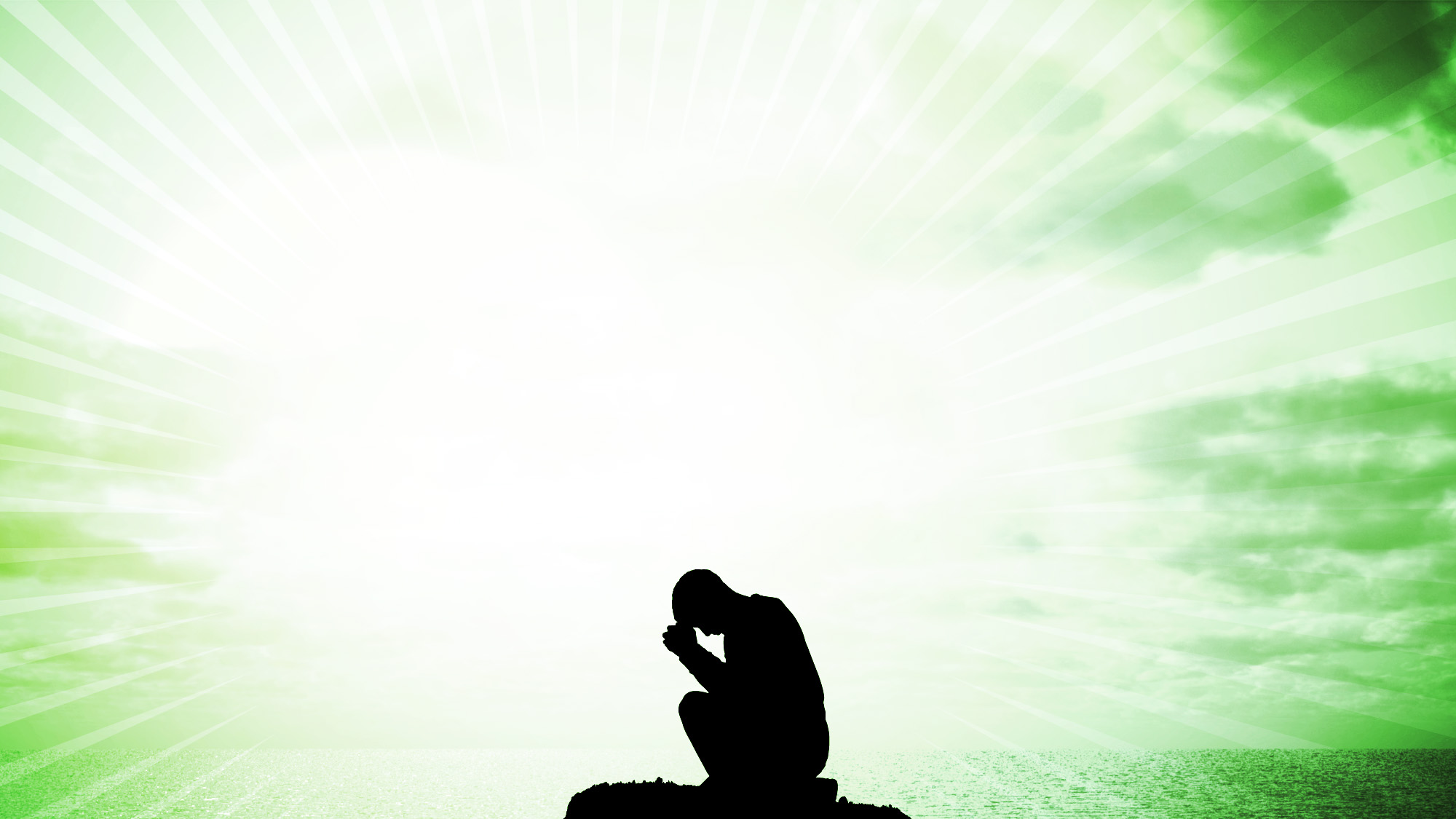 Colossians 1:12-14
giving thanks to the Father, who has qualified 
us to share in the inheritance of the saints in 
light.  13 For He delivered us from the domain of
darkness, and transferred us to the kingdom of 
His beloved Son,  14 in whom we have 
redemption, the 
forgiveness of sins.
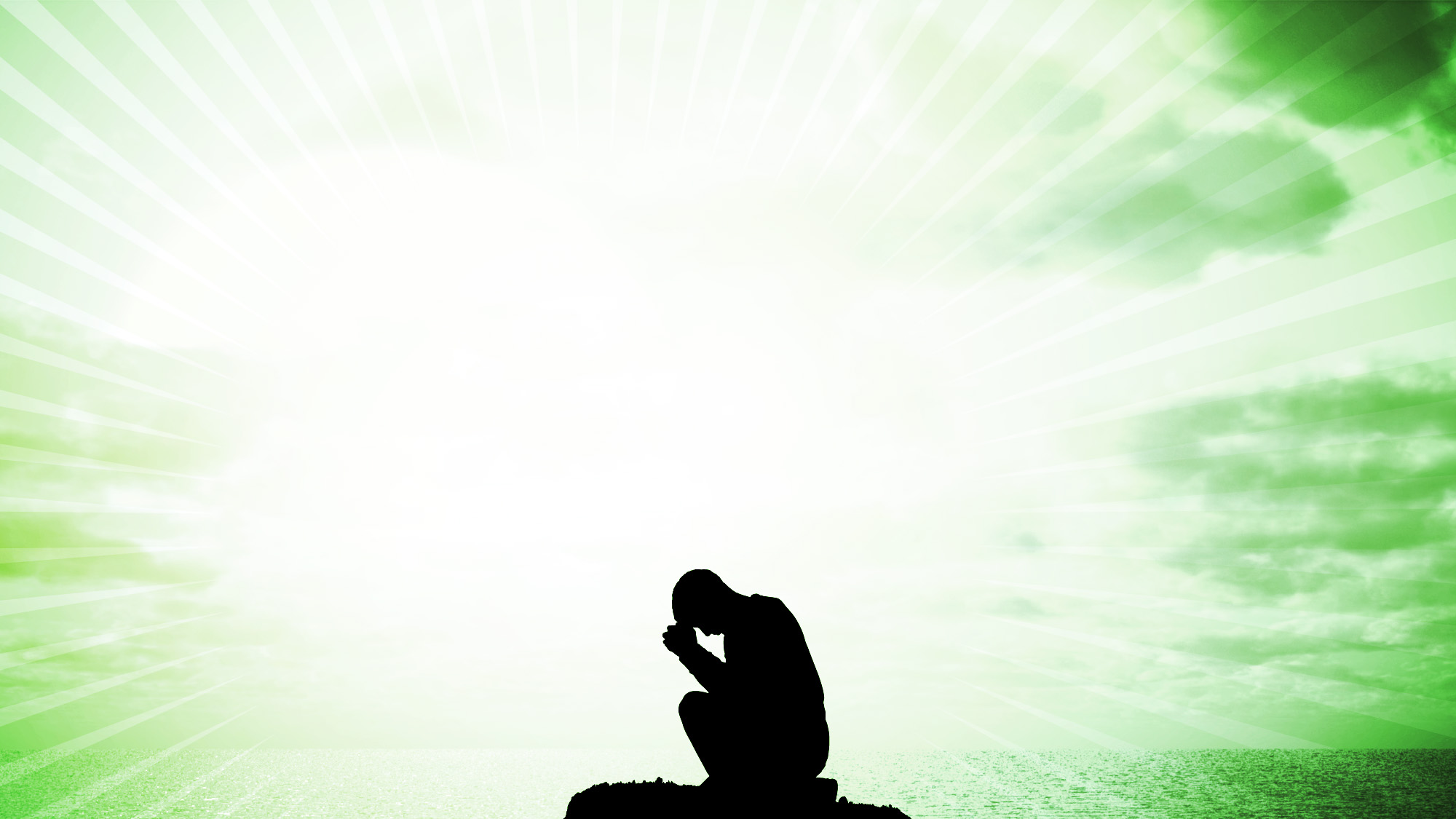 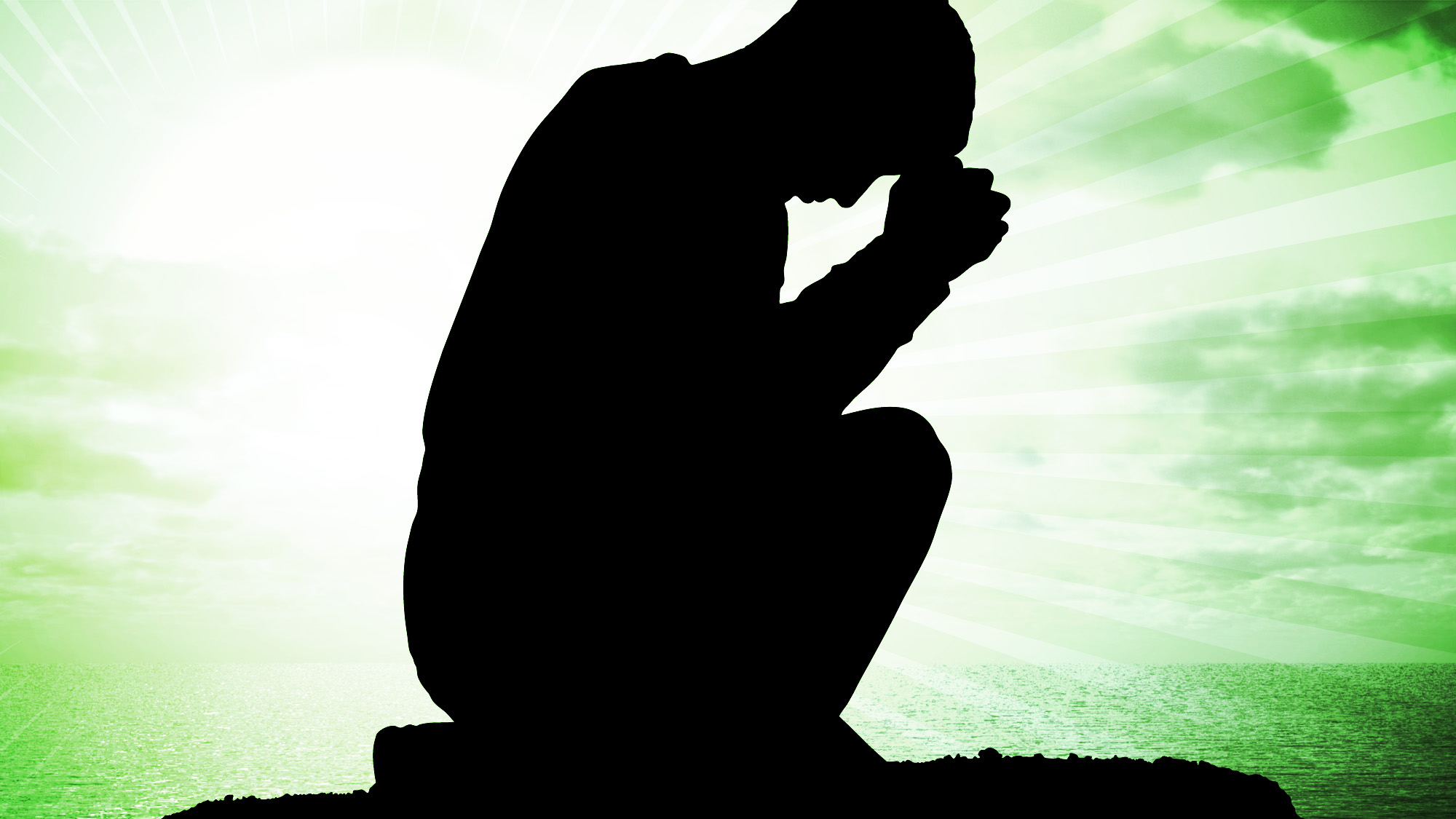 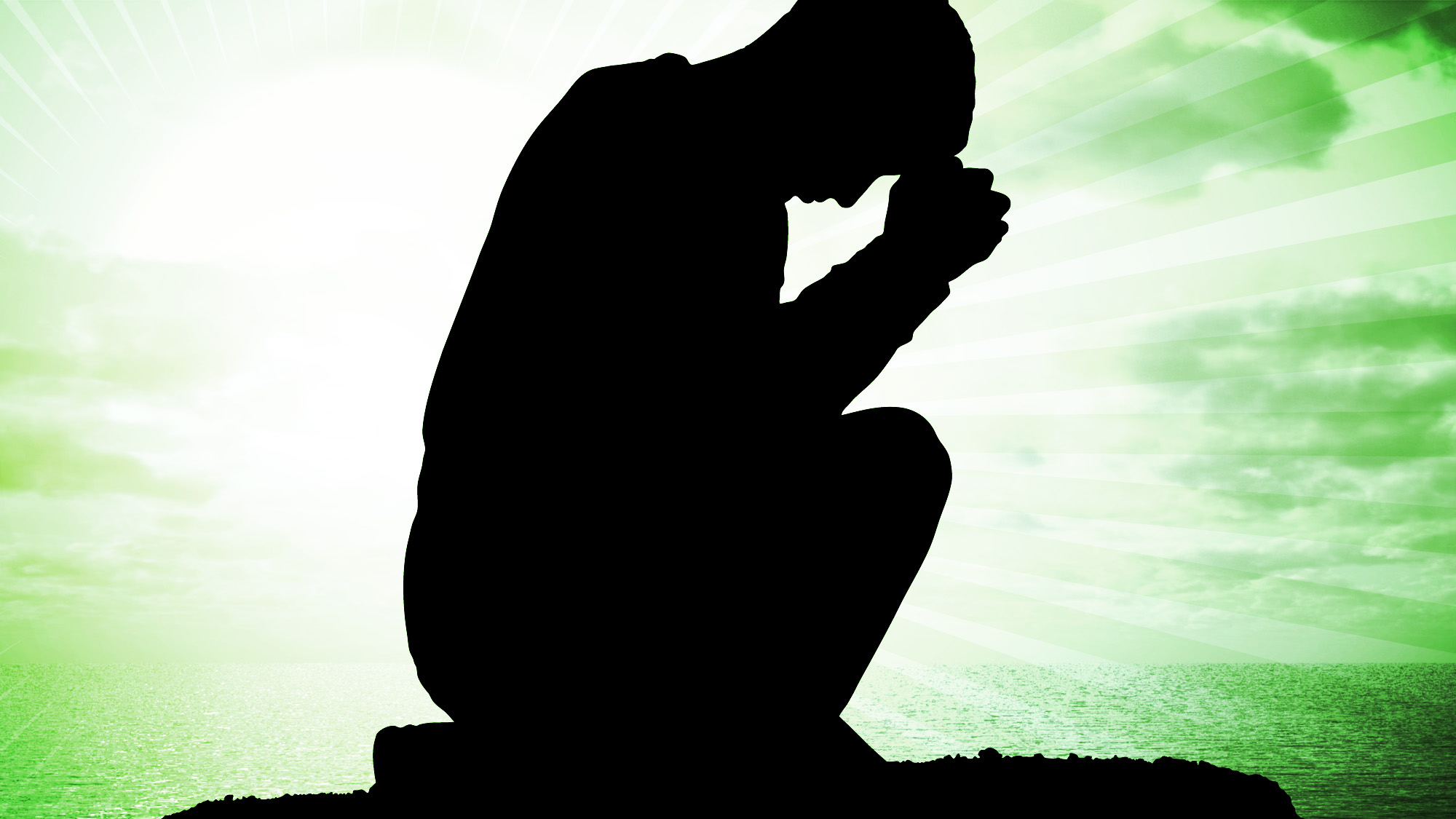 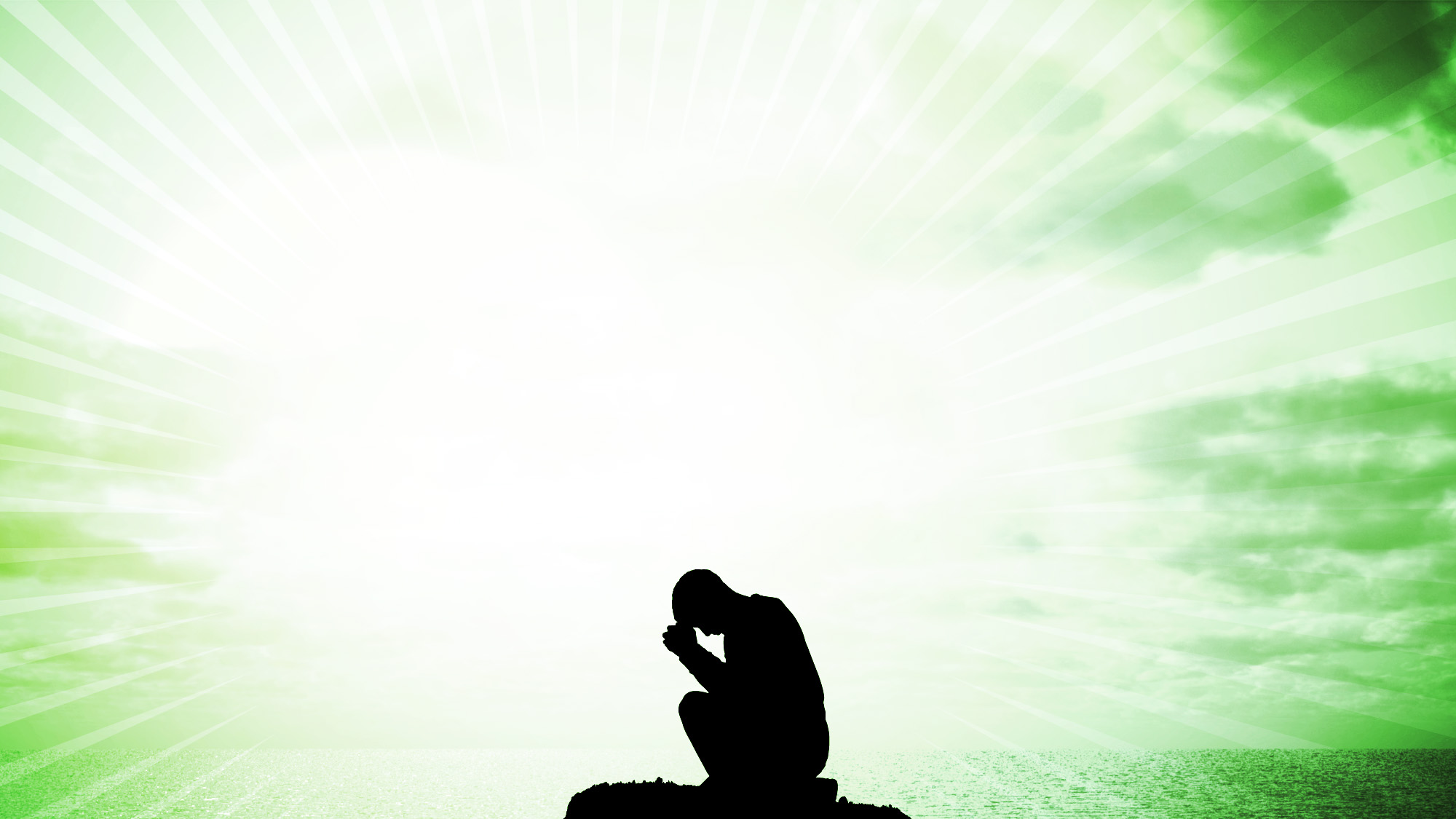 Walking Worthy
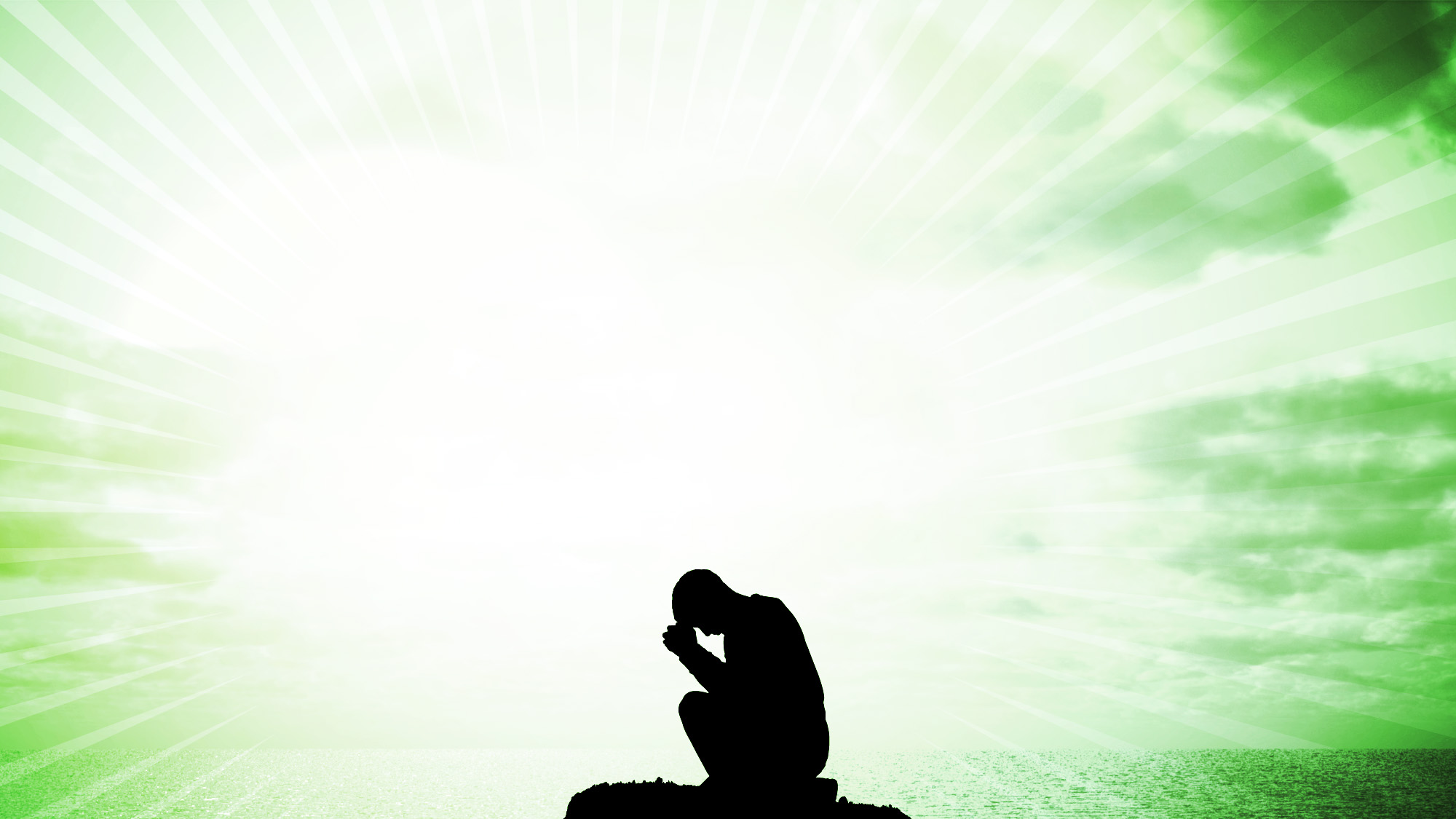 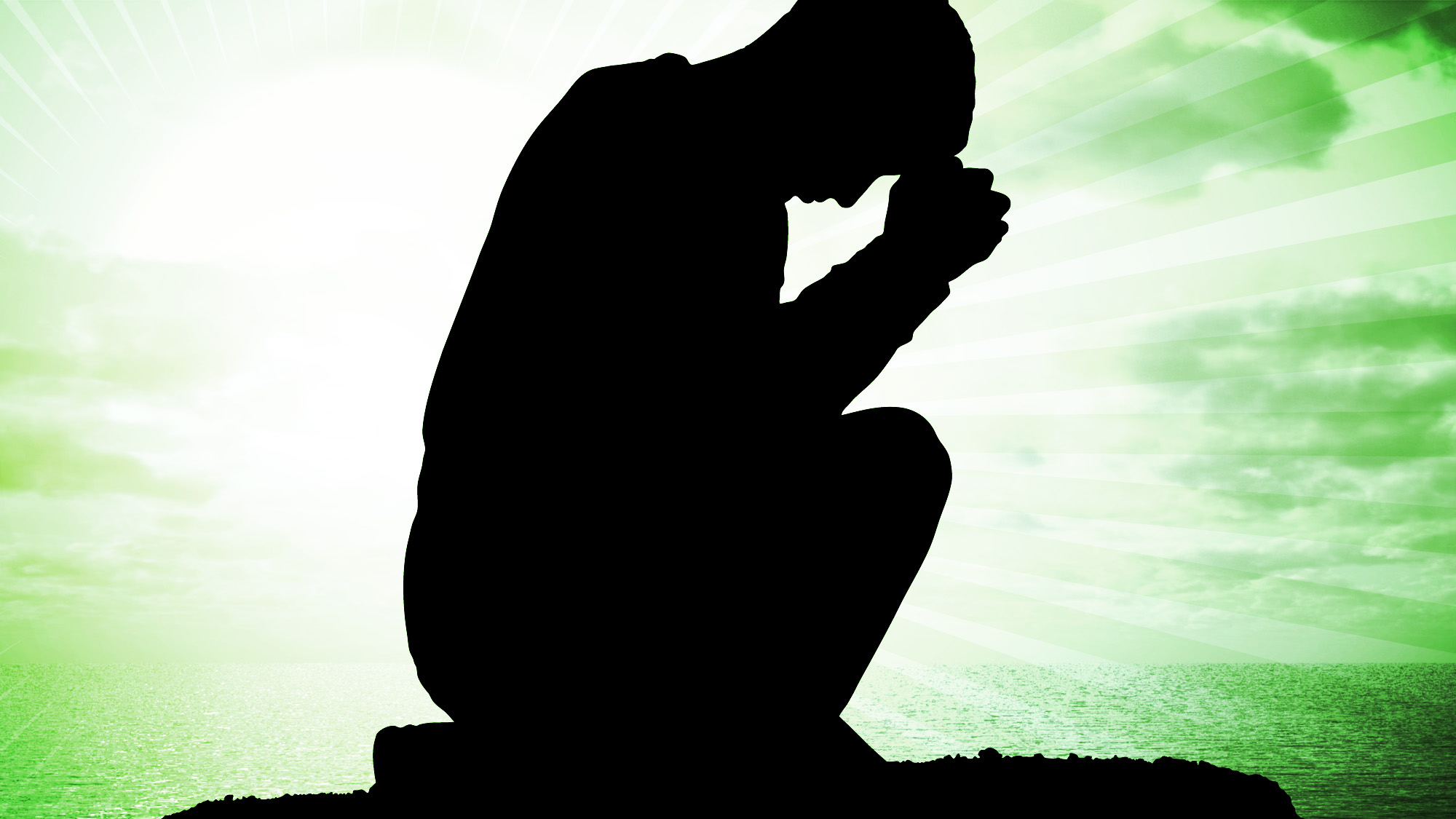 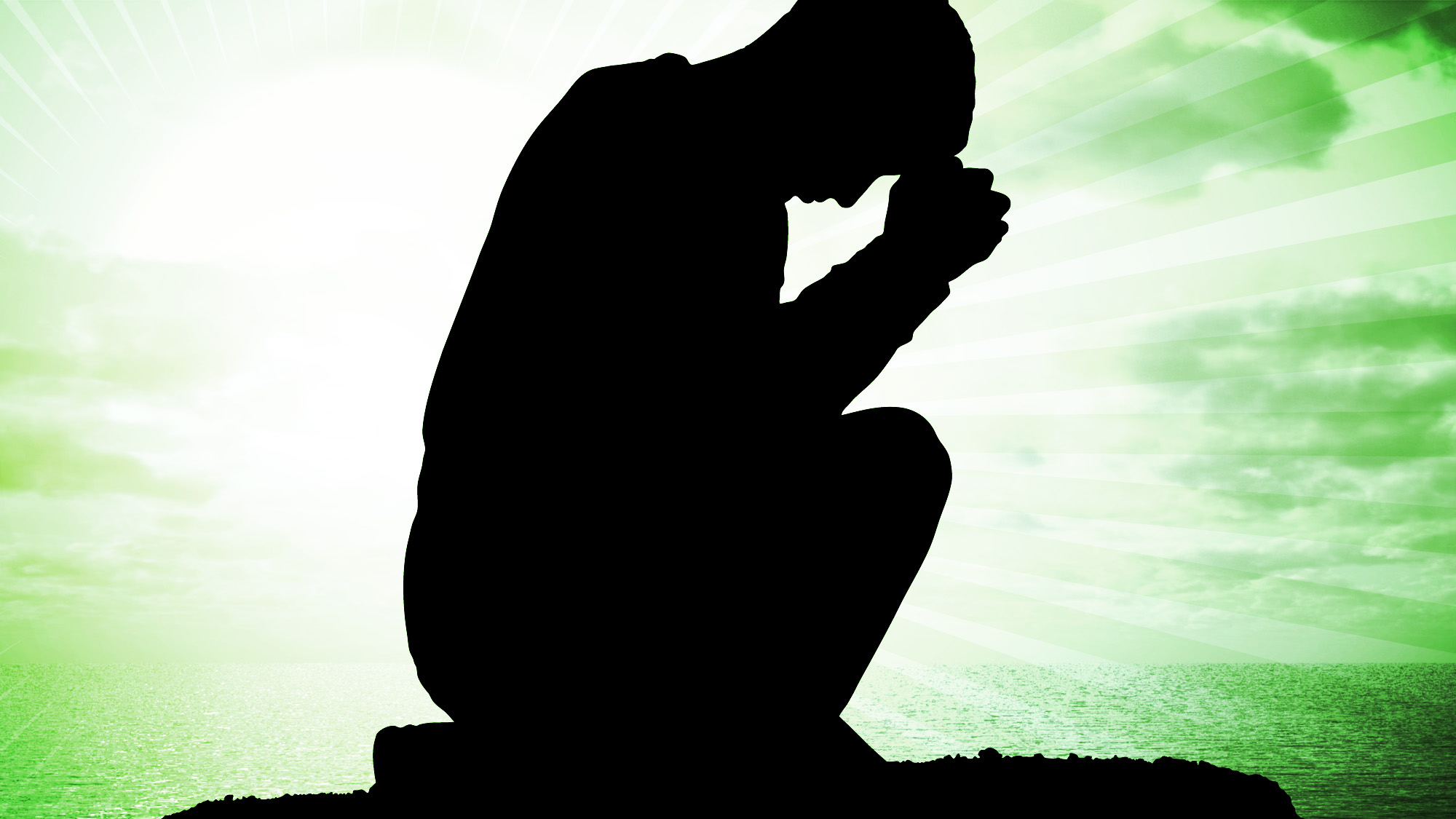 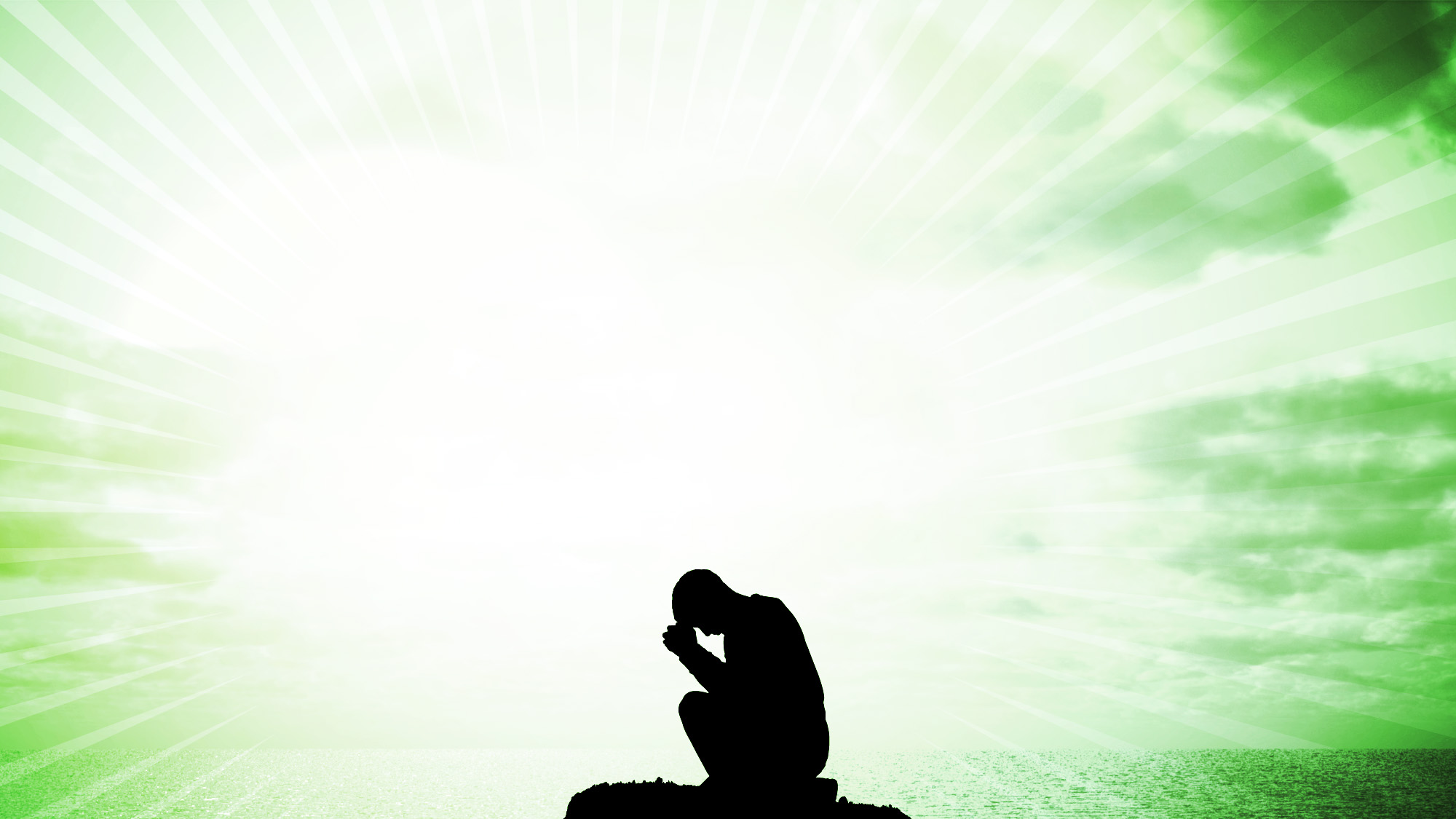 Walking Worthy
Bearing Fruit
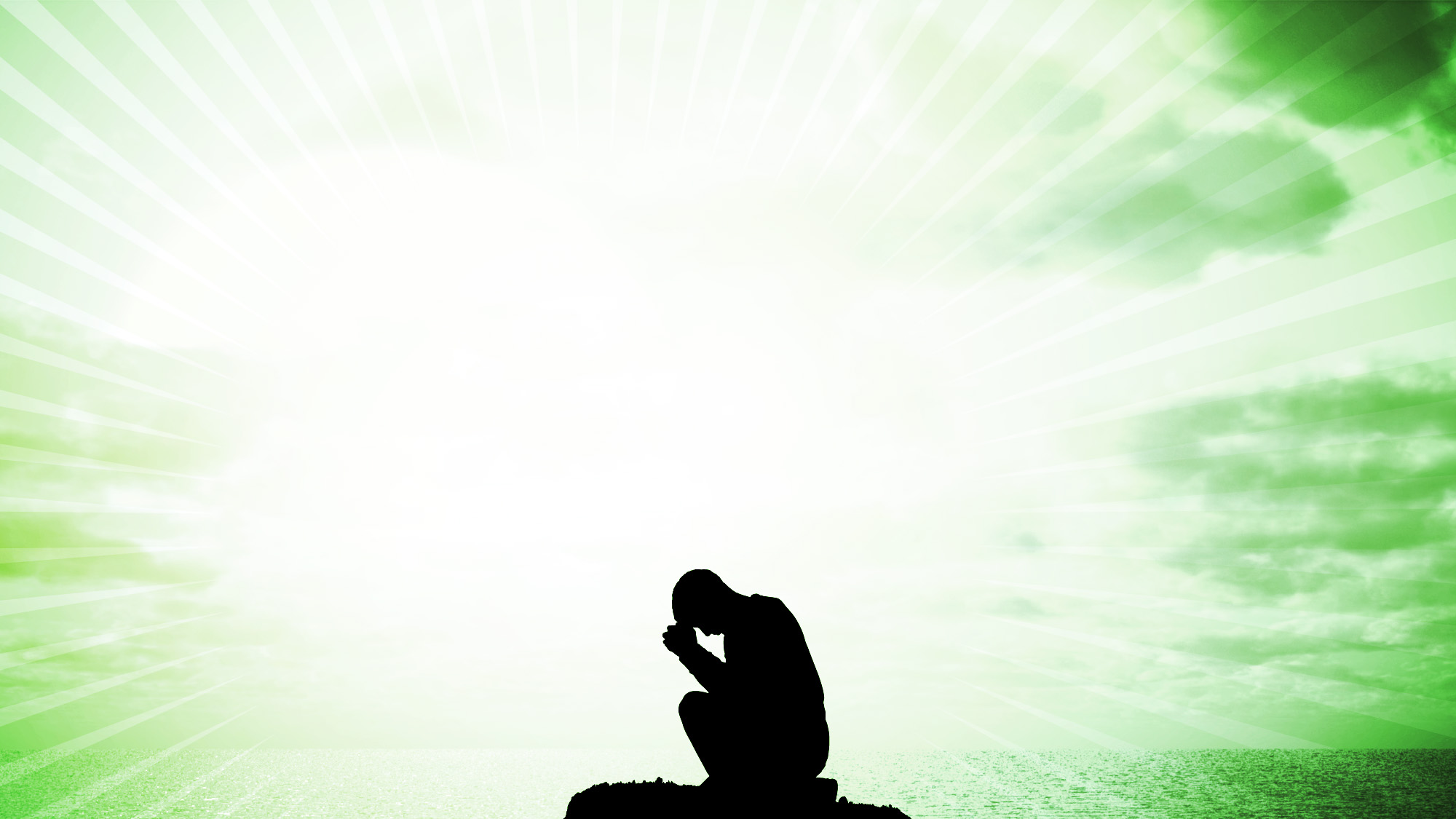 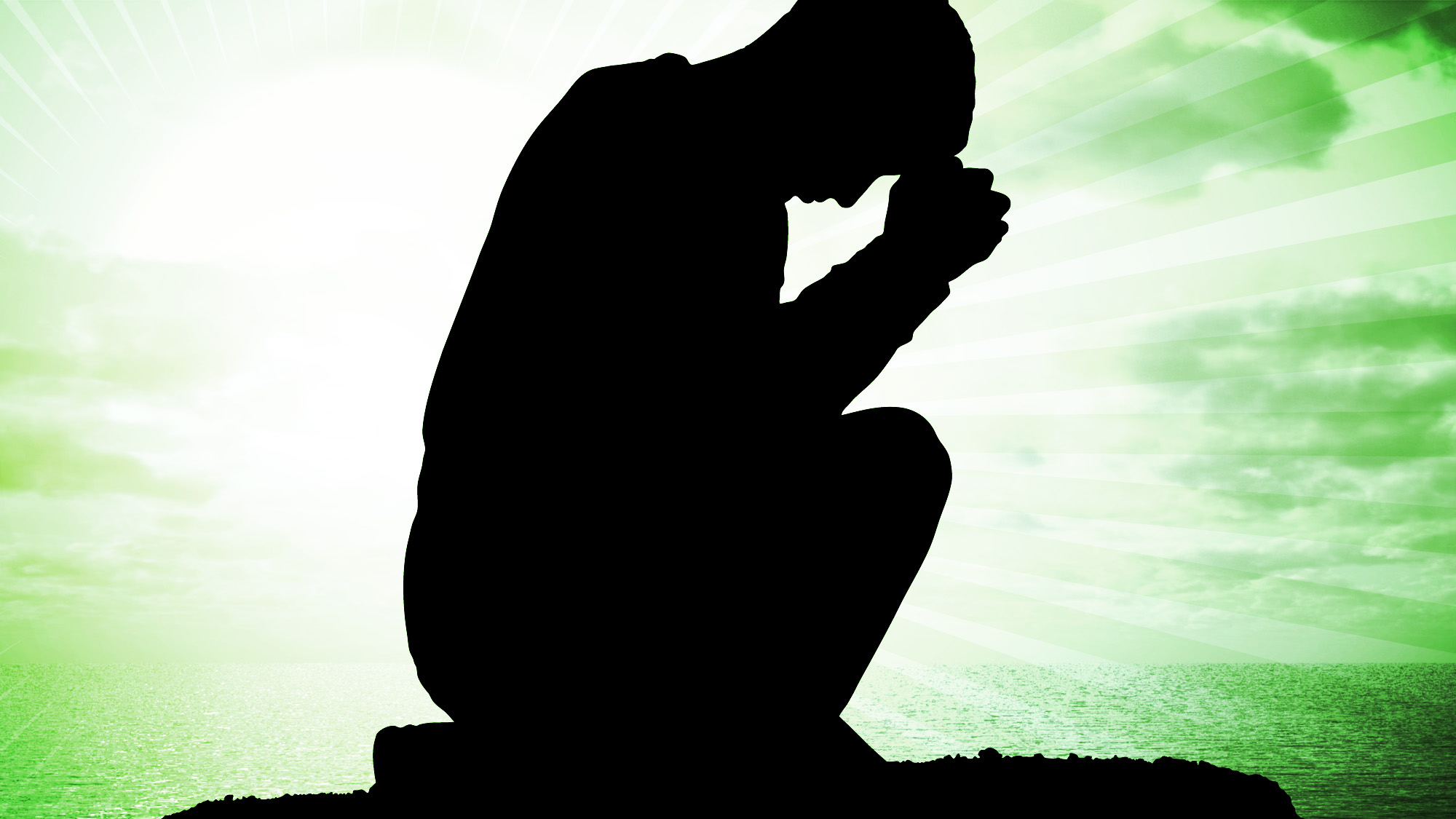 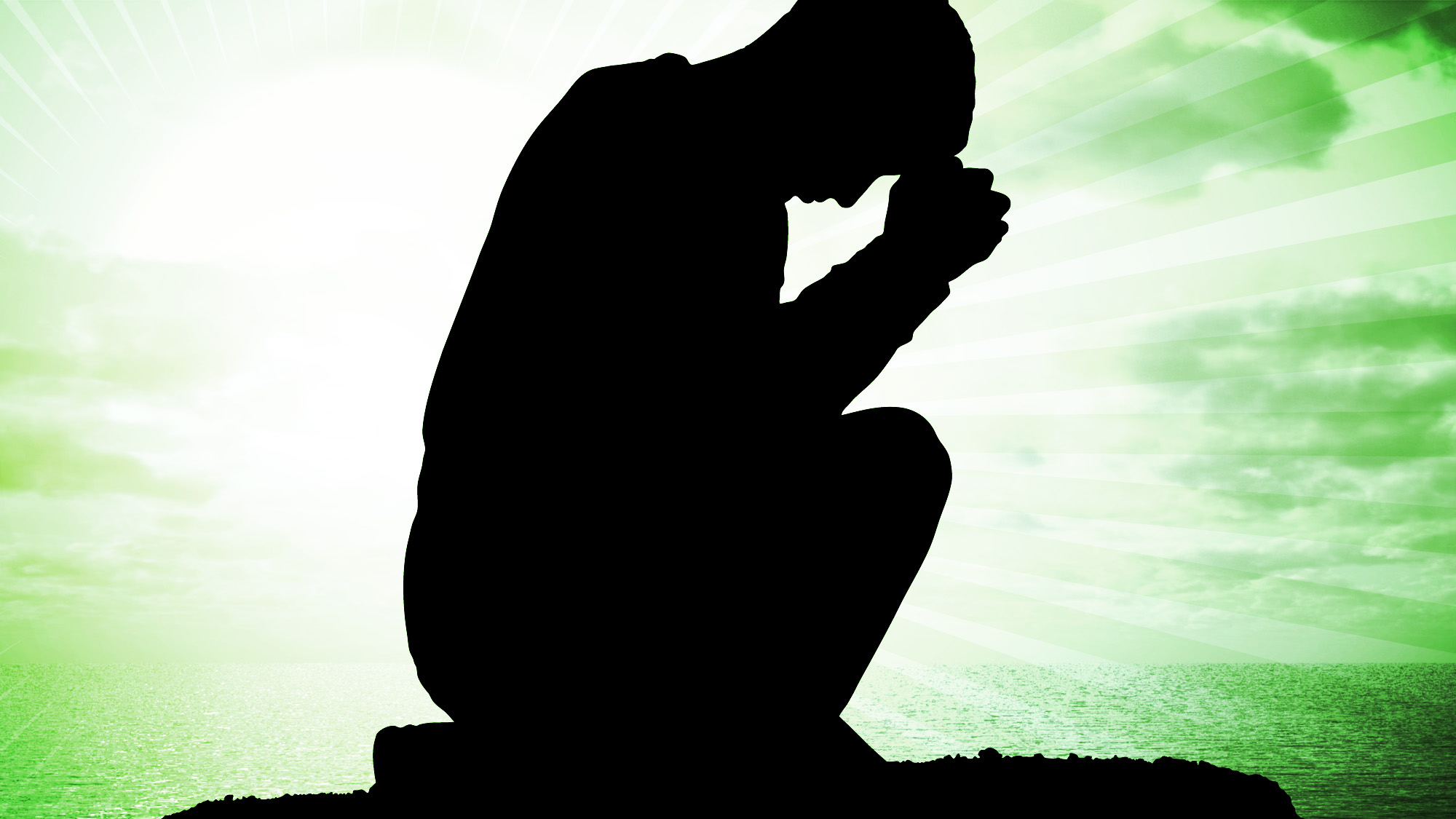 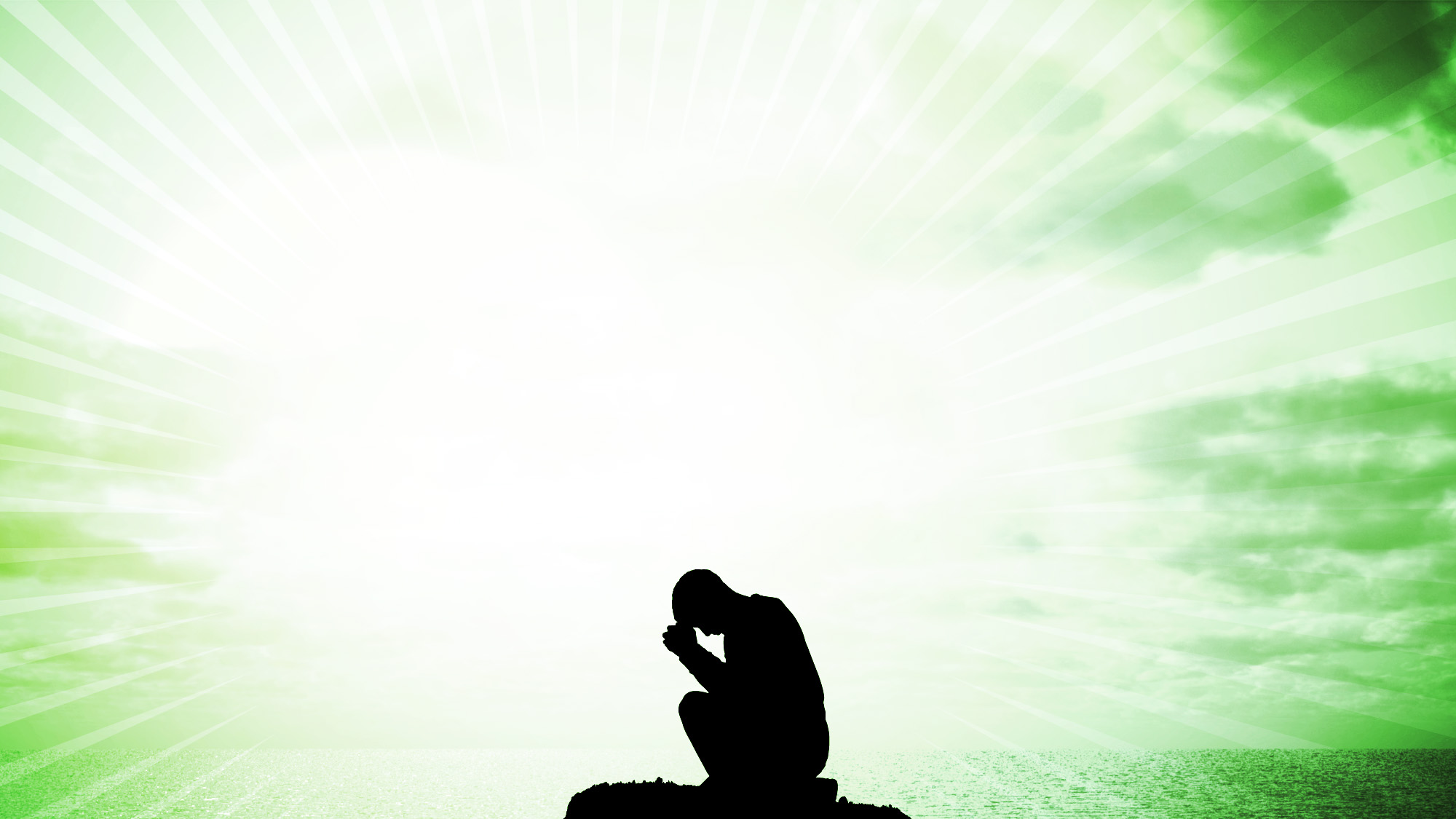 Walking Worthy
Bearing Fruit
Increasing in the knowledge of God
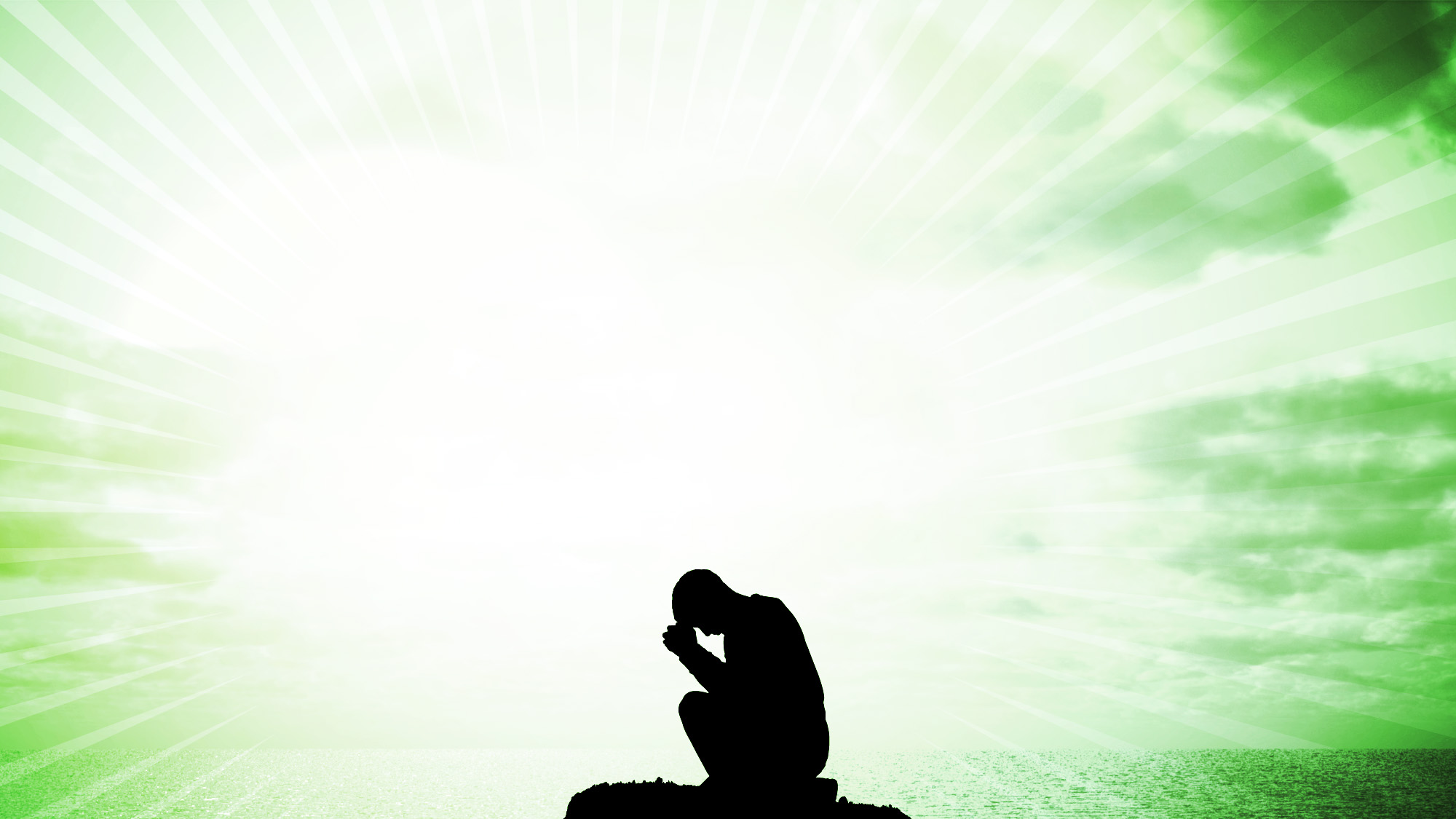 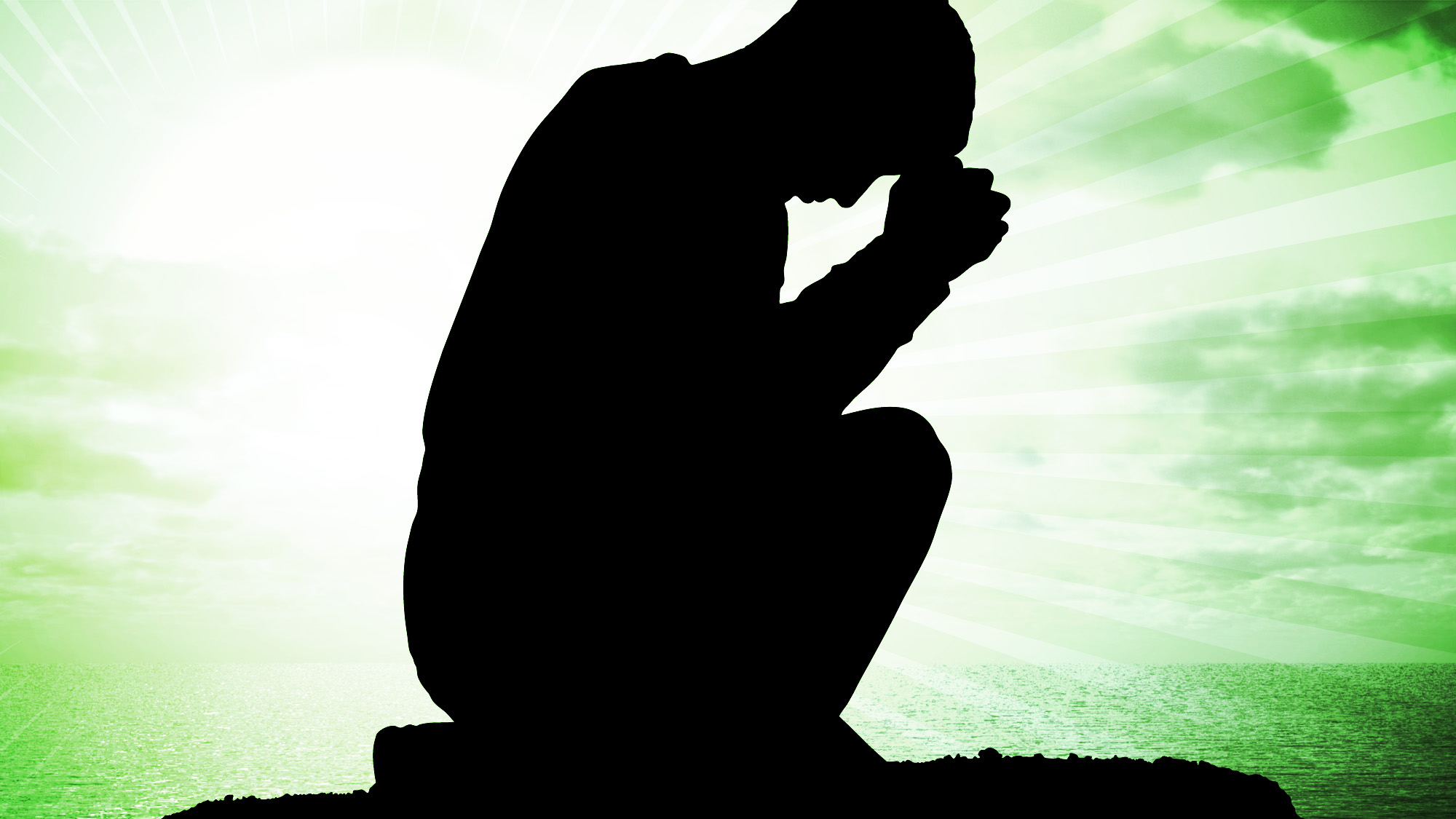 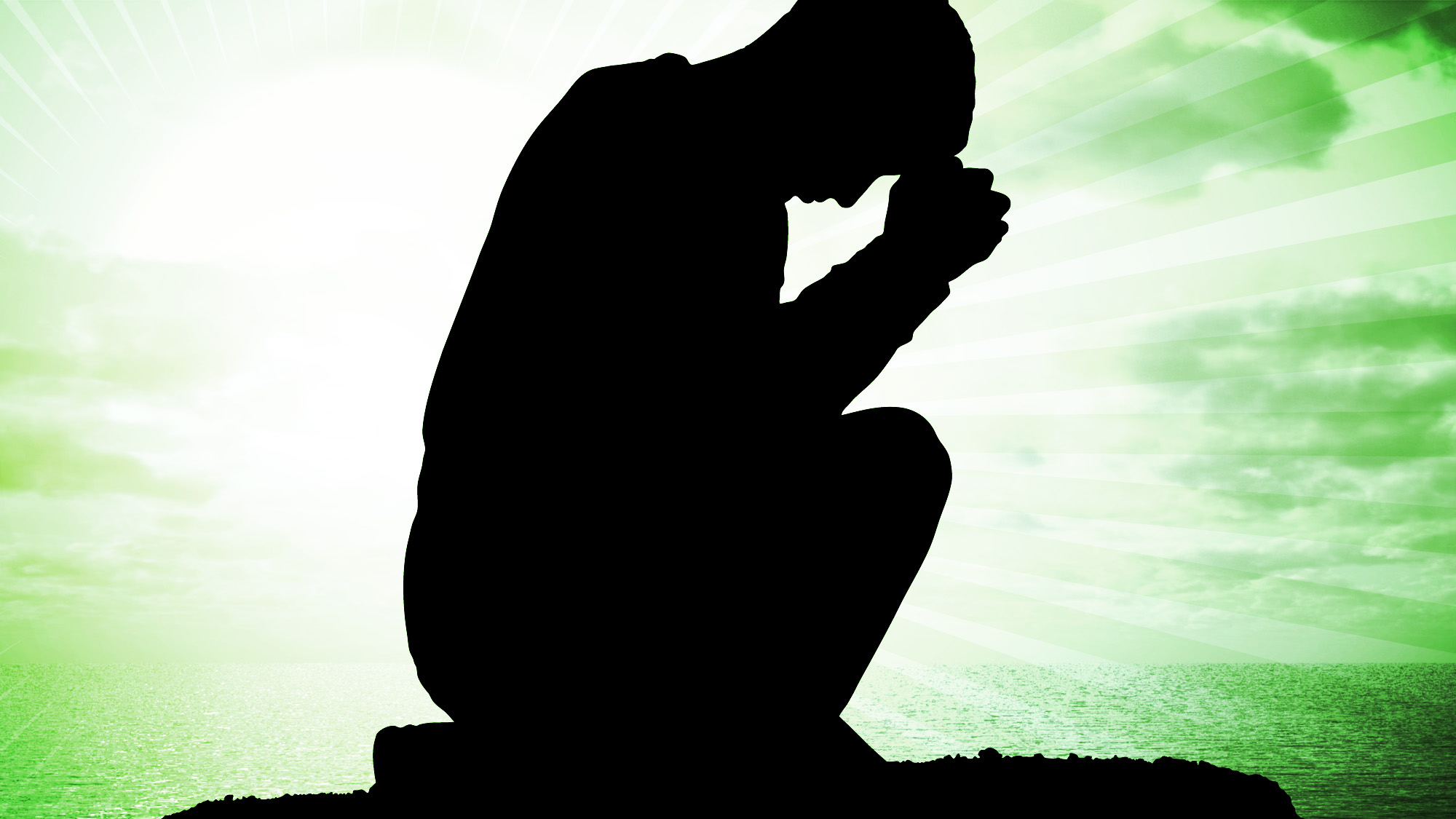 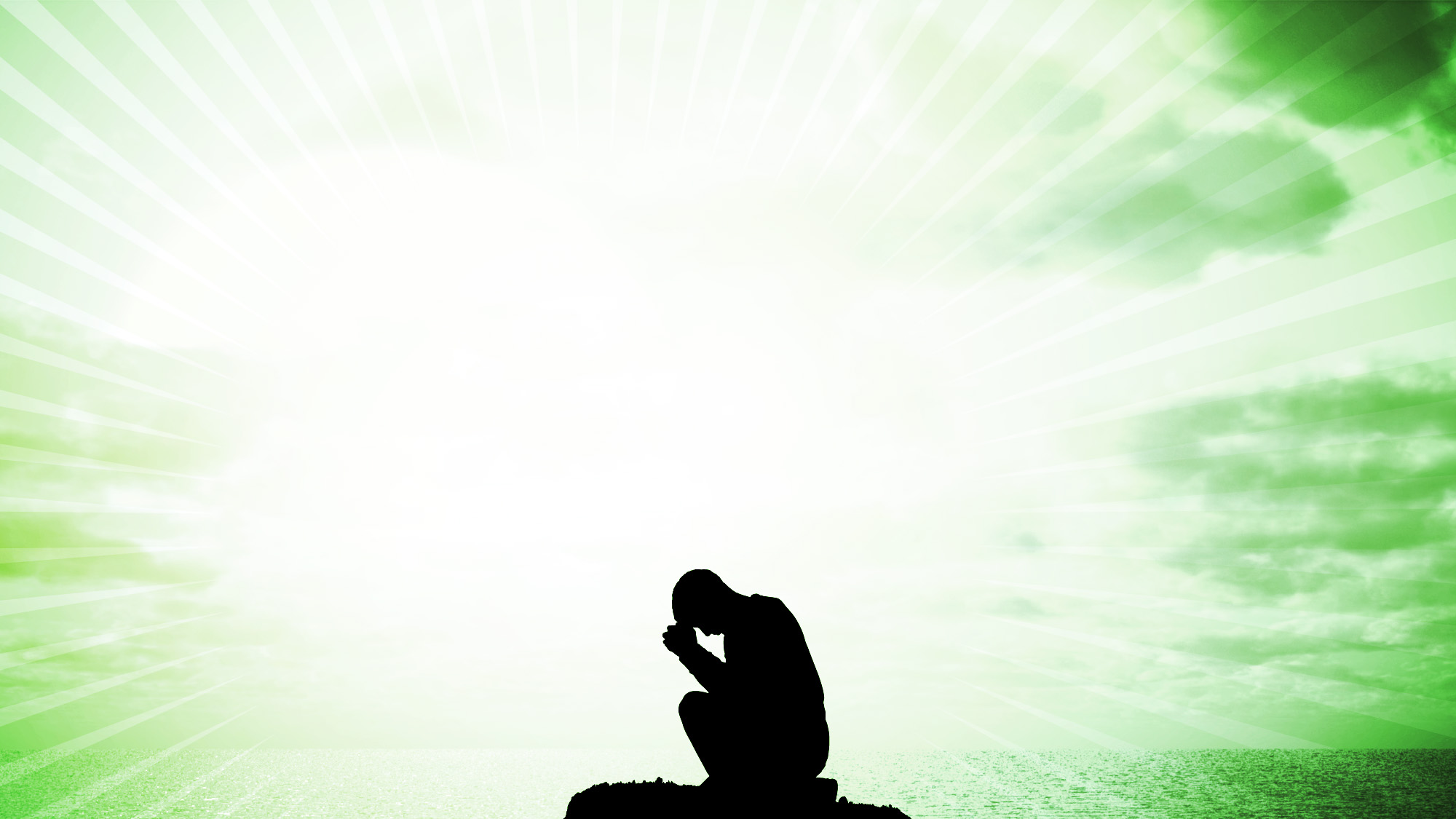 Walking Worthy
Bearing Fruit
Increasing in the knowledge of God
Strengthened with God’s power to joyfully 
endure trials with a sweet spirit
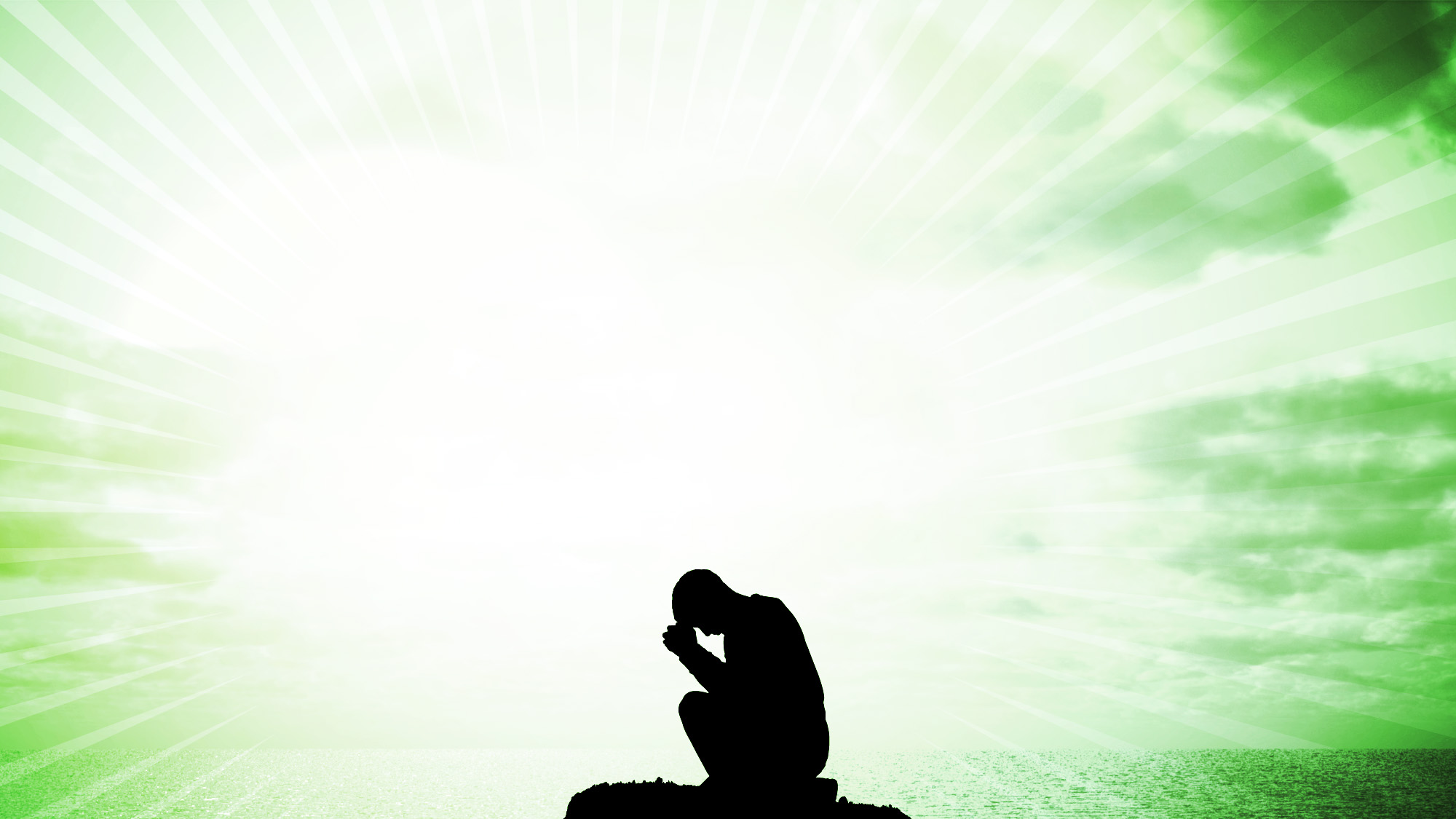 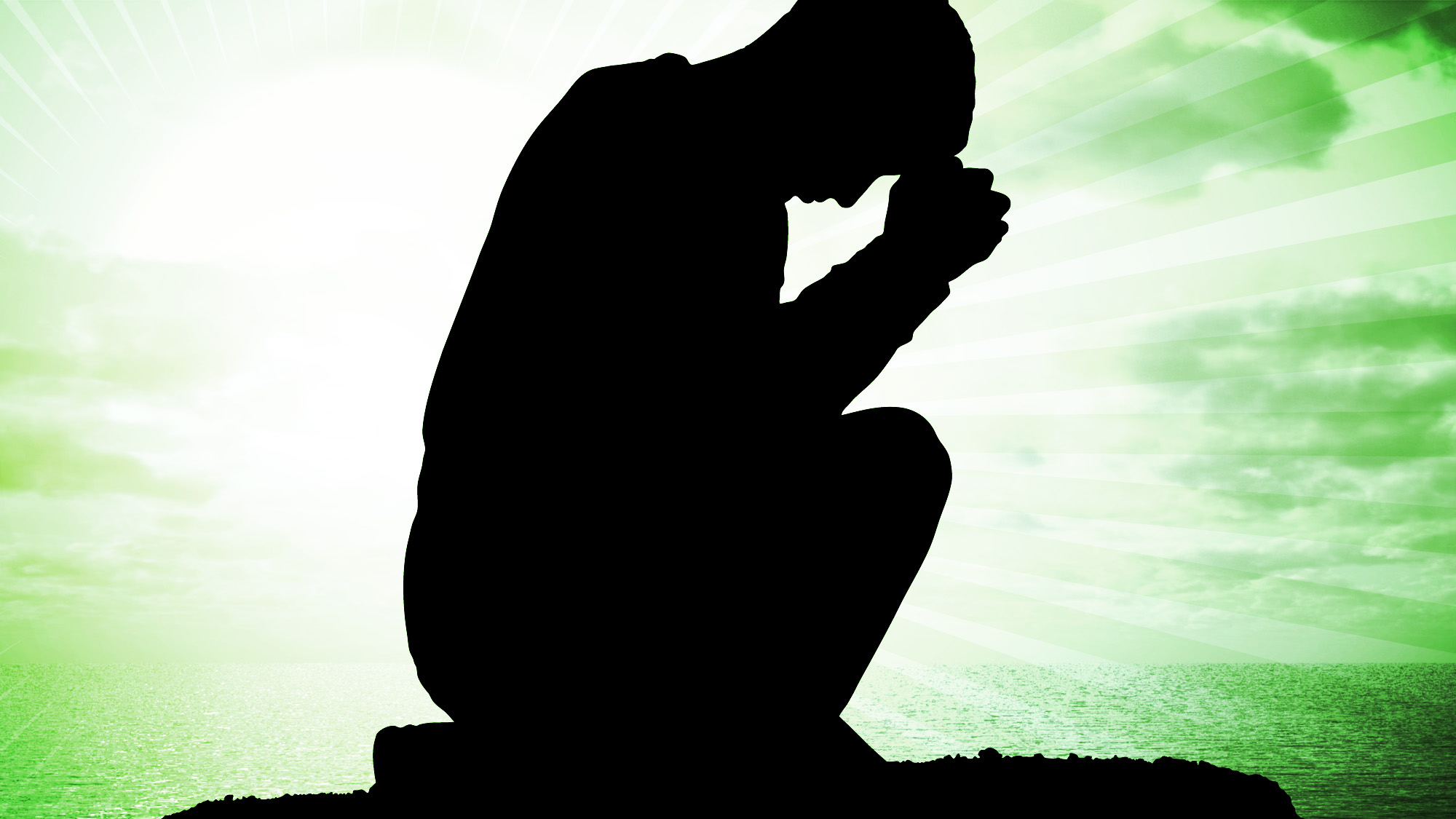 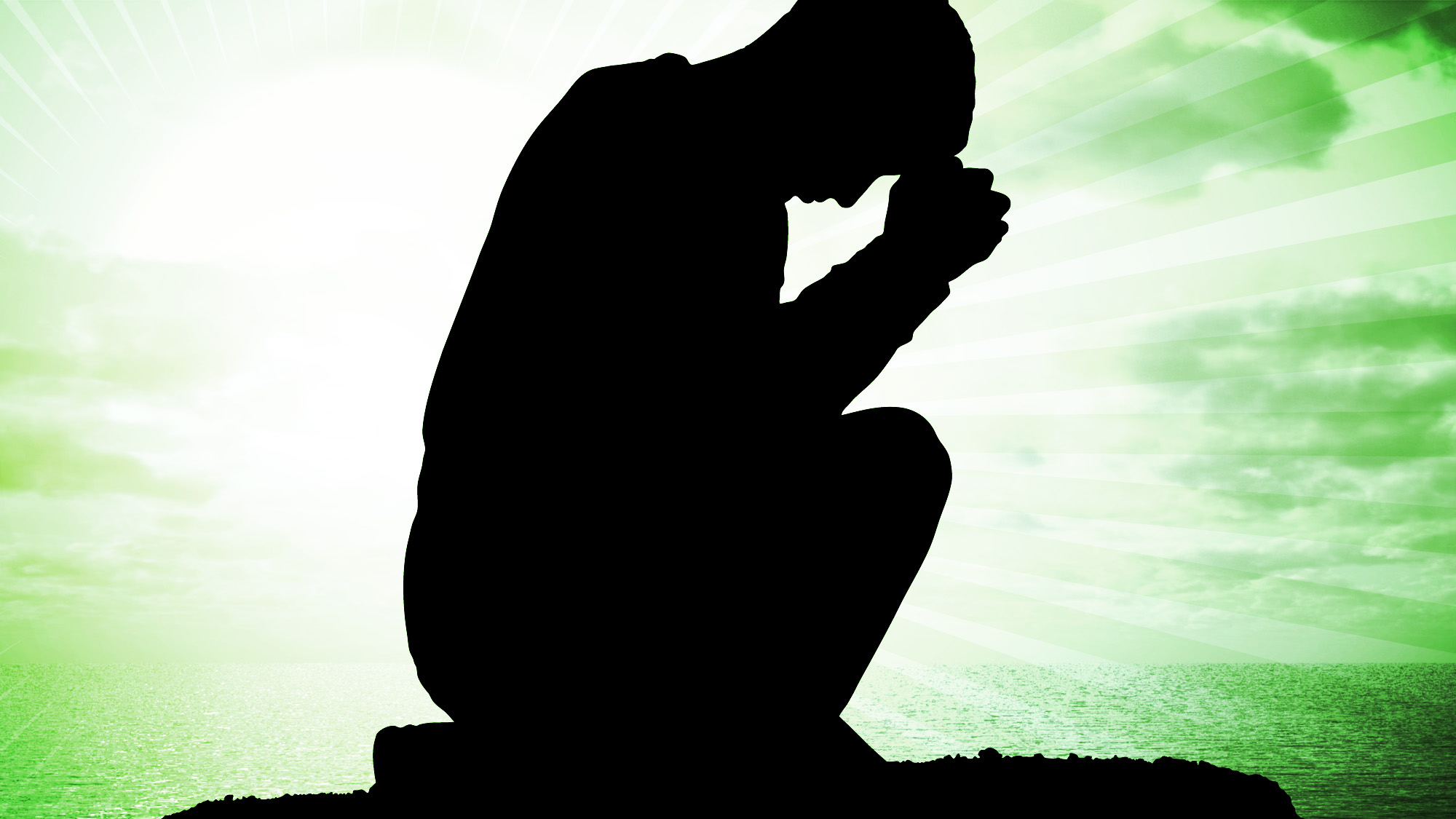 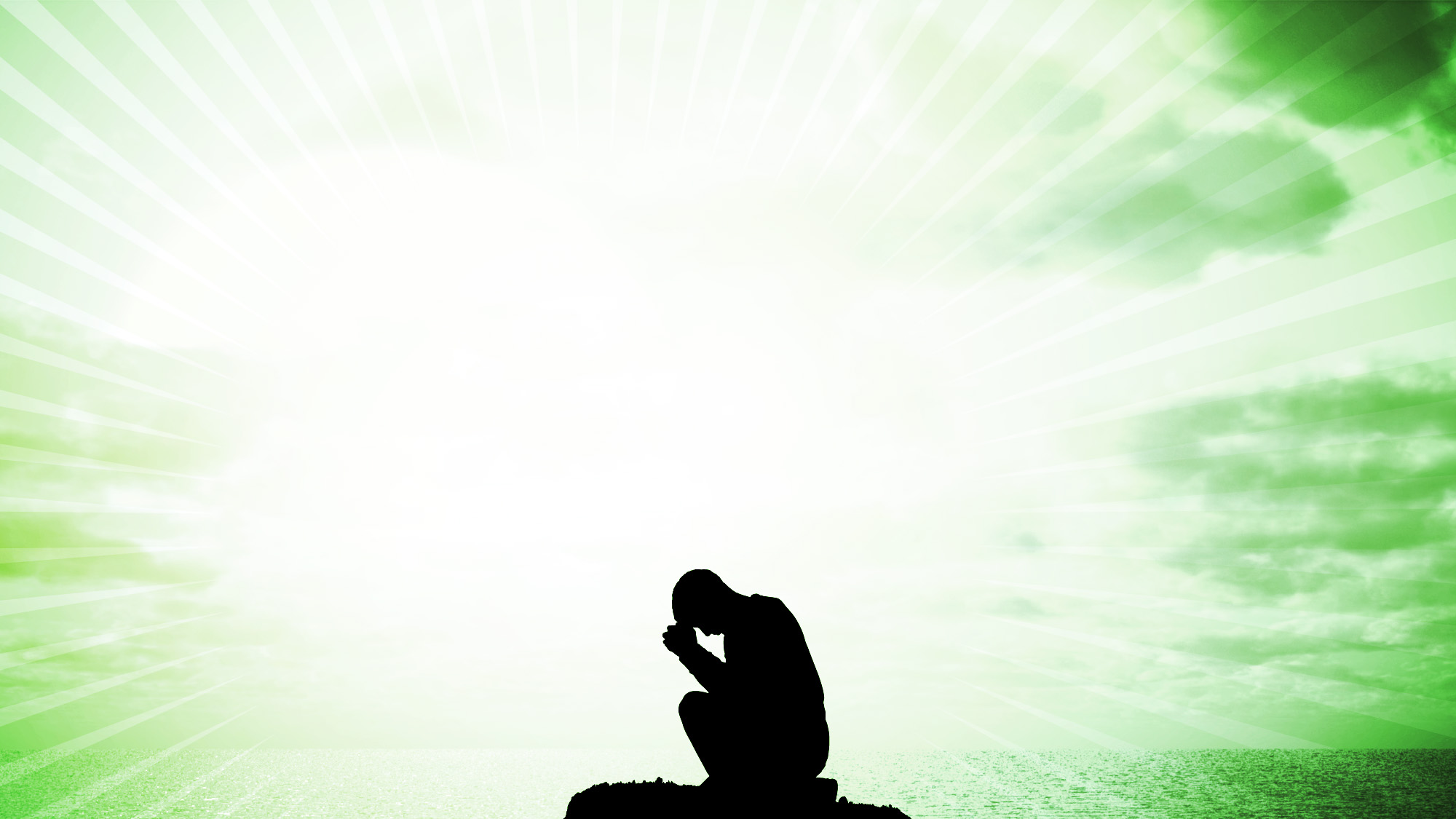 Walking Worthy
Bearing Fruit
Increasing in the knowledge of God
Strengthened with God’s power to joyfully 
endure trials with a sweet spirit
Giving thanks to the Father
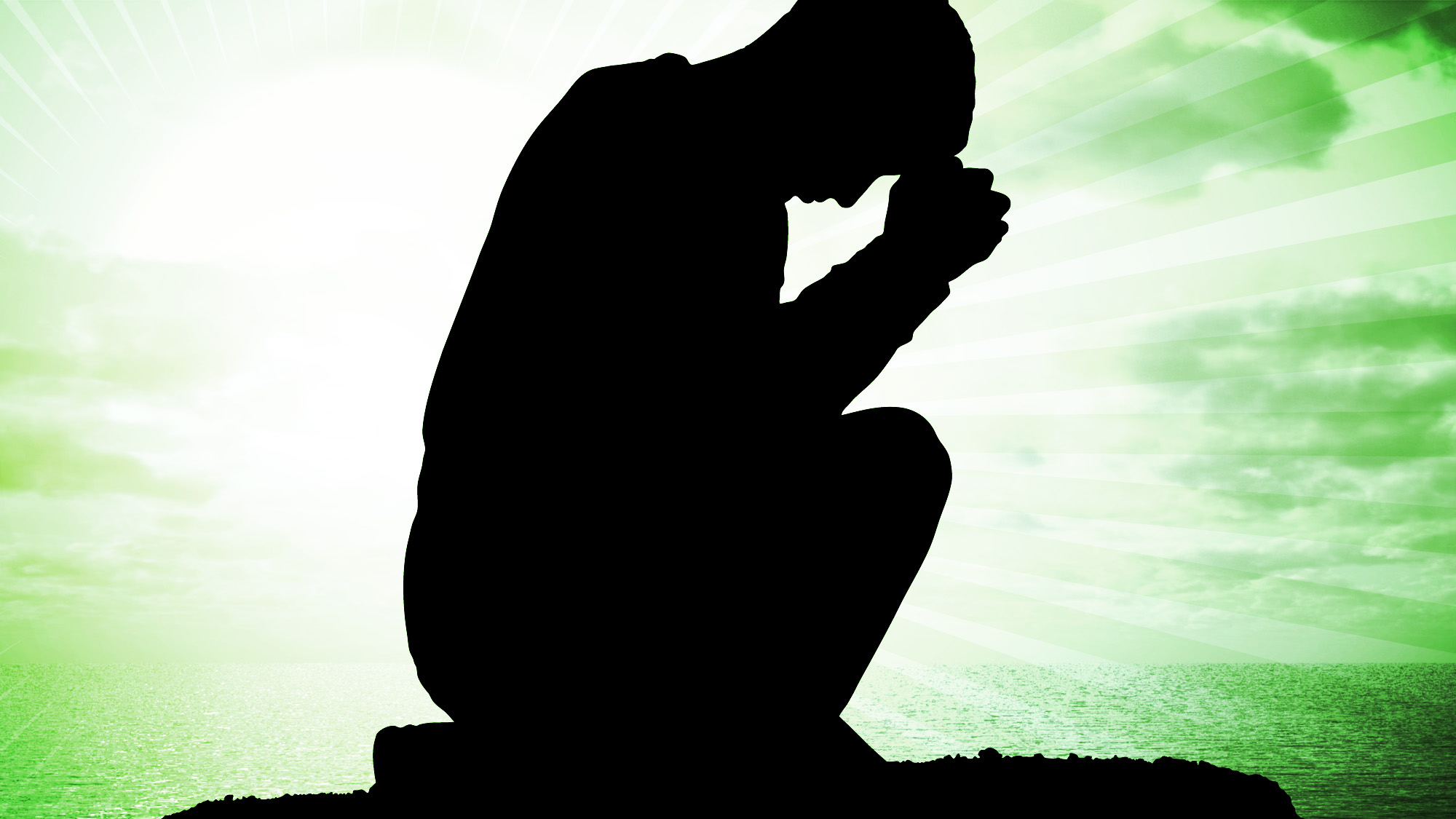 LORD,
I want to
Change!